Old Spec Q’s
Hyperbolic Functions
SAM 2
2019 2
(i)
2019 2
(ii)
SAM Paper 2
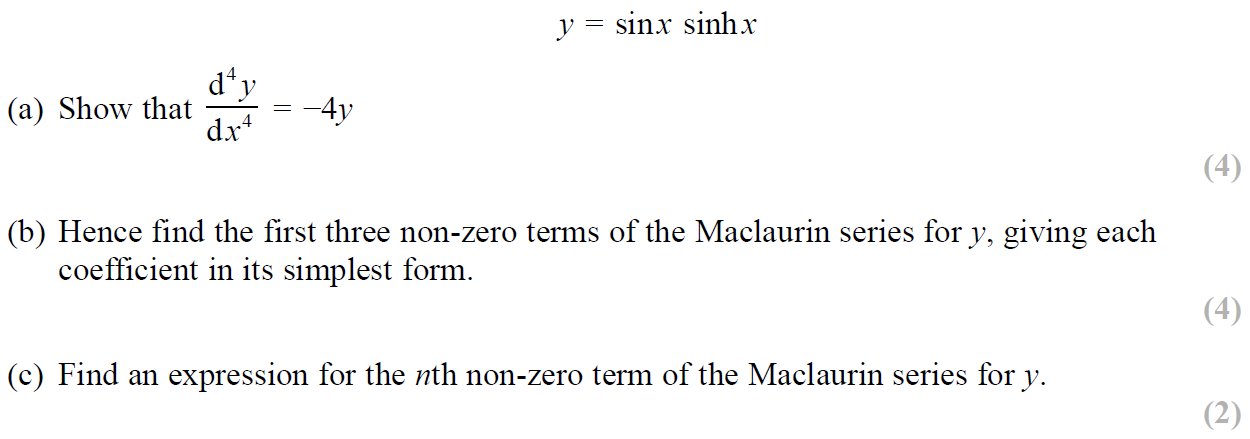 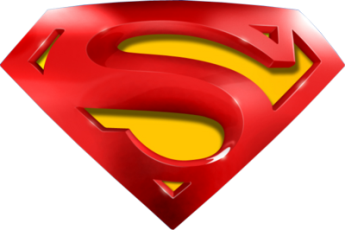 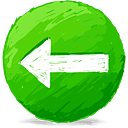 SAM Paper 2
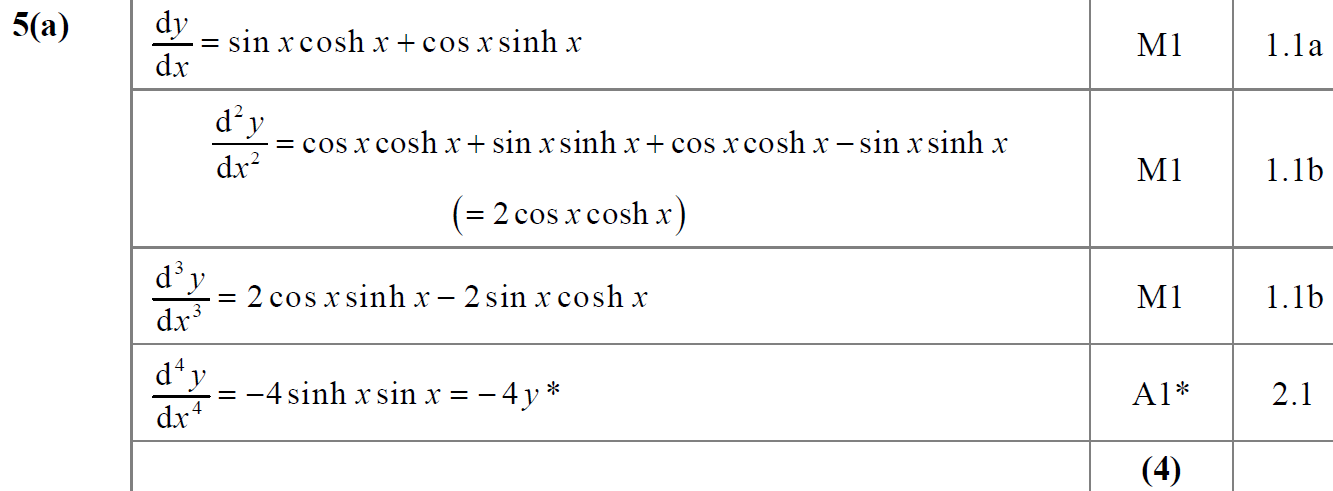 A
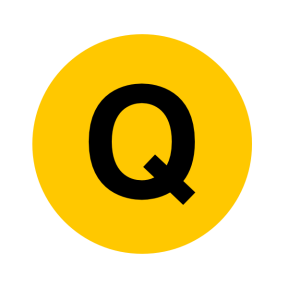 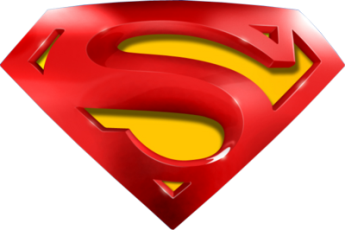 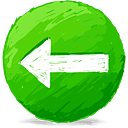 SAM Paper 2
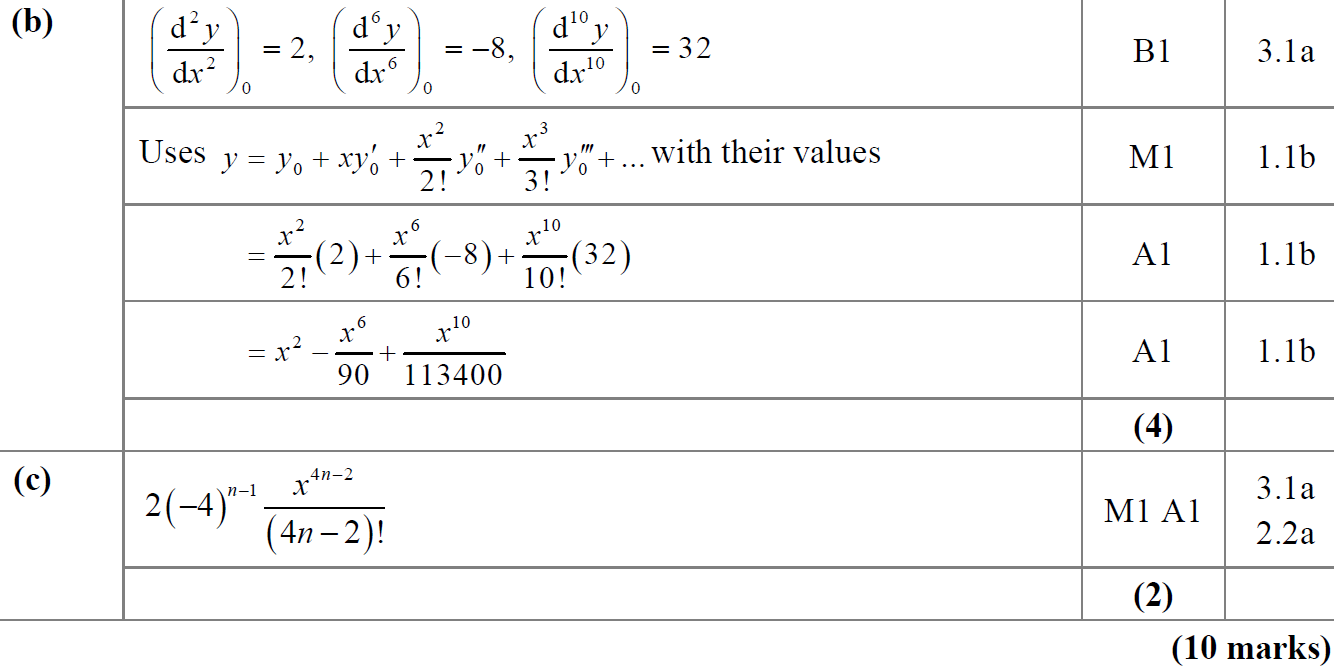 B
C
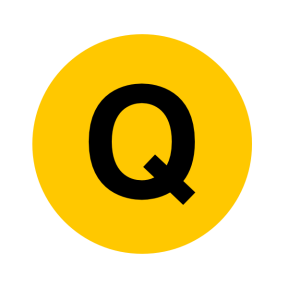 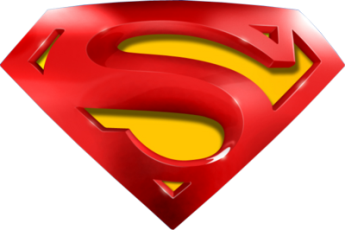 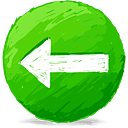 SAM Paper 2
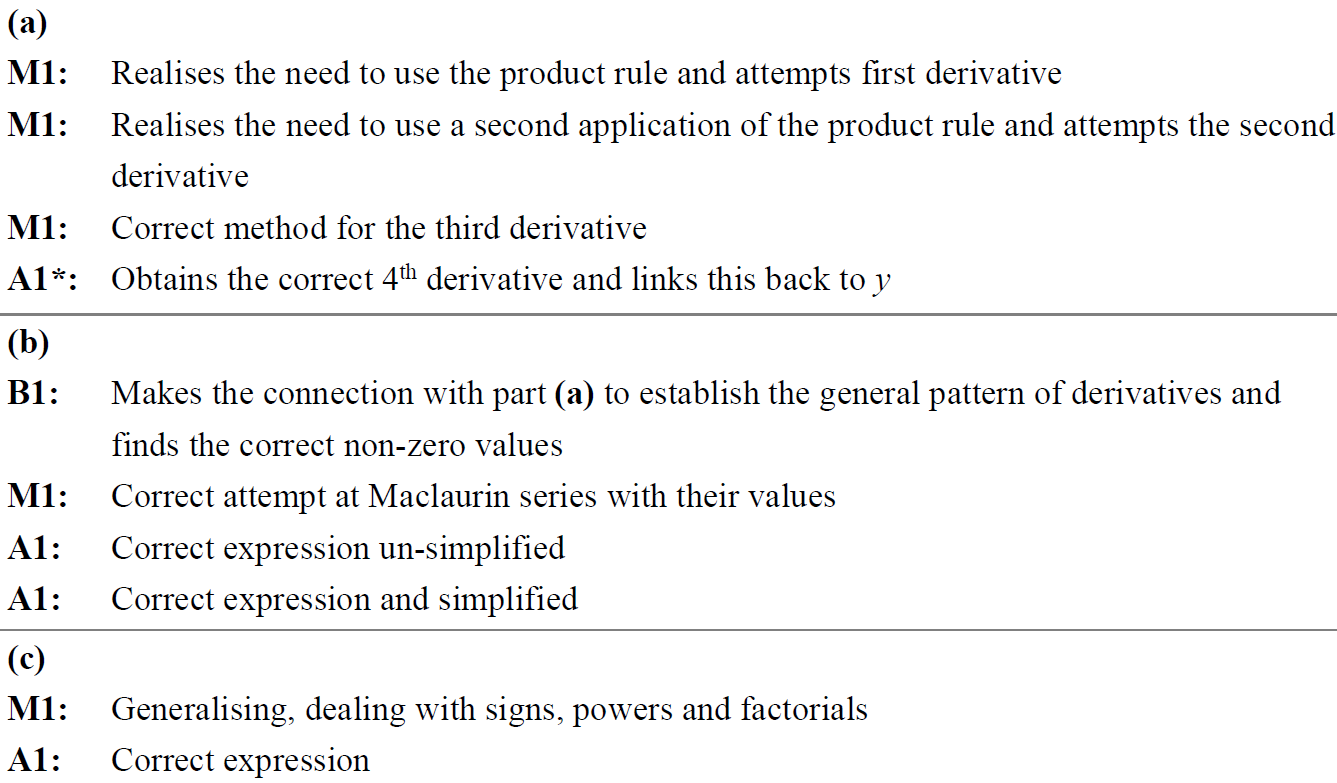 A notes
B notes
C notes
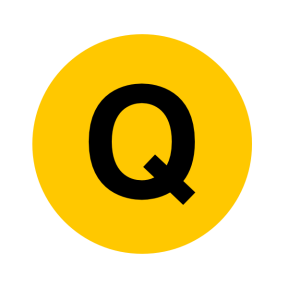 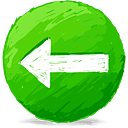 2019 Paper 2
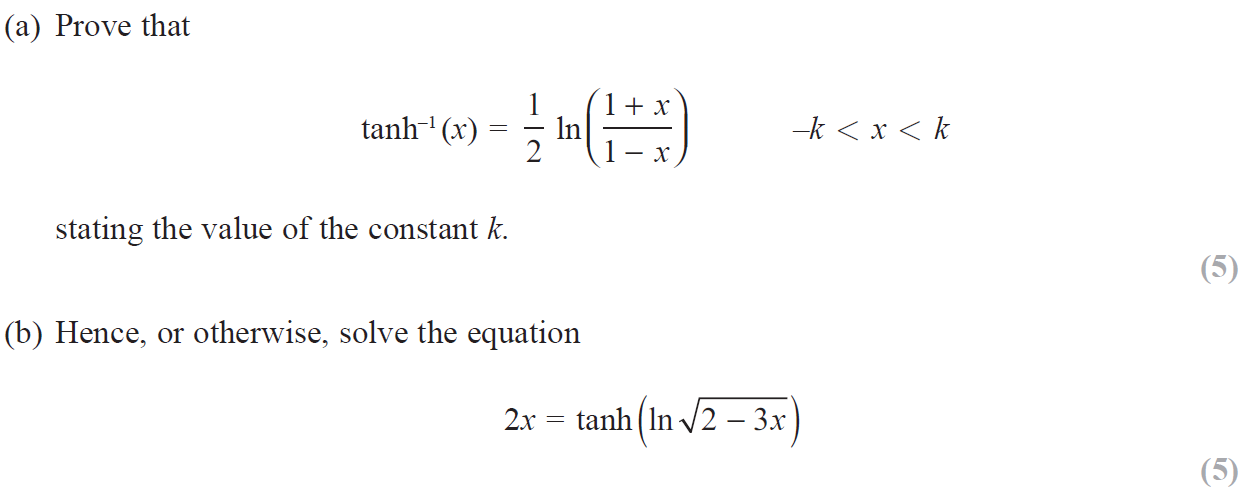 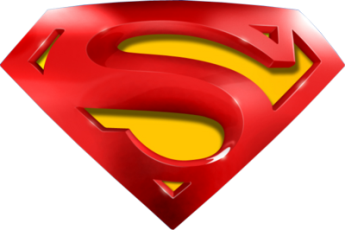 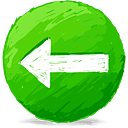 2019 Paper 2
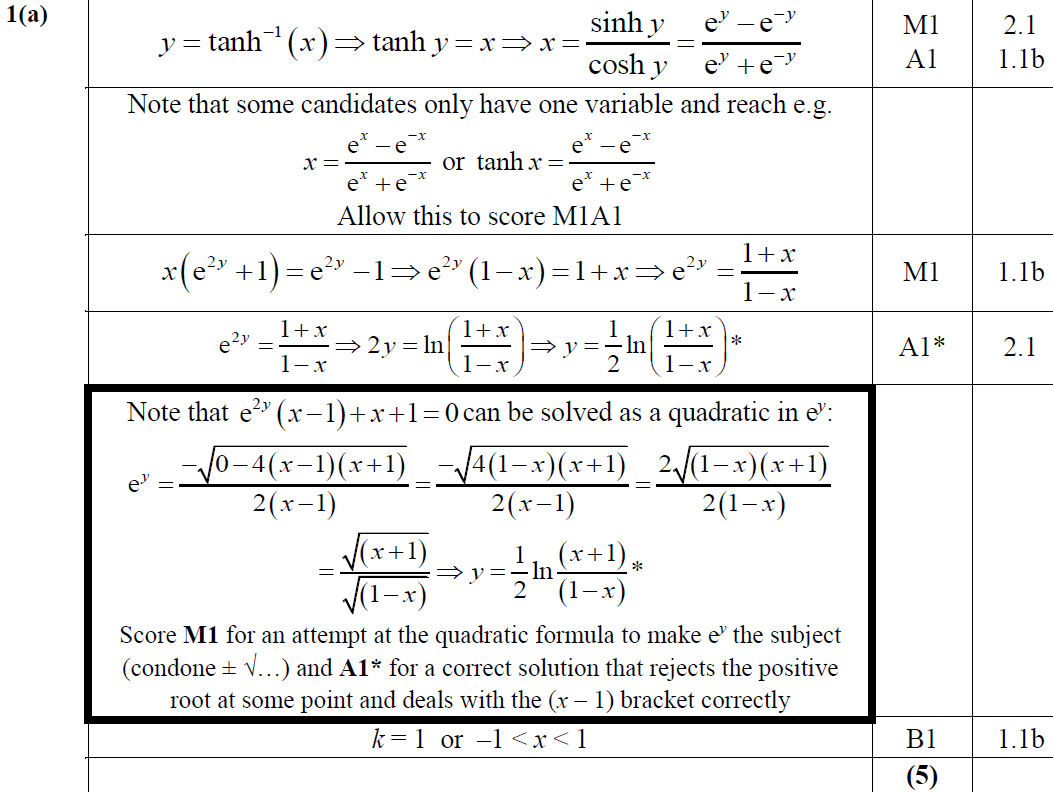 A
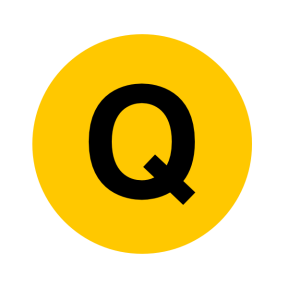 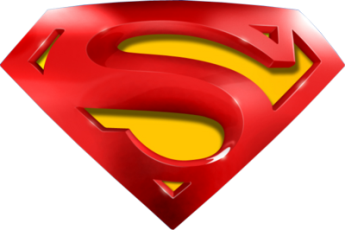 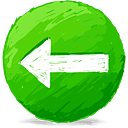 2019 Paper 2
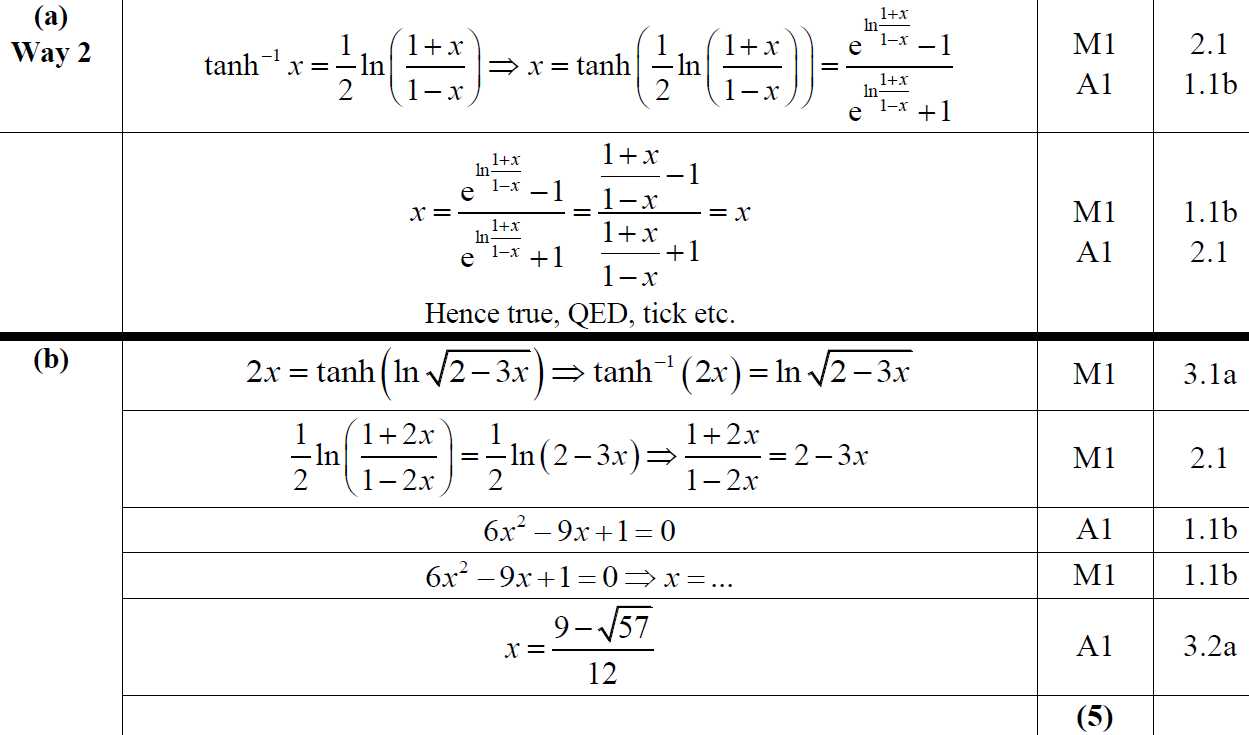 A Alternative
B
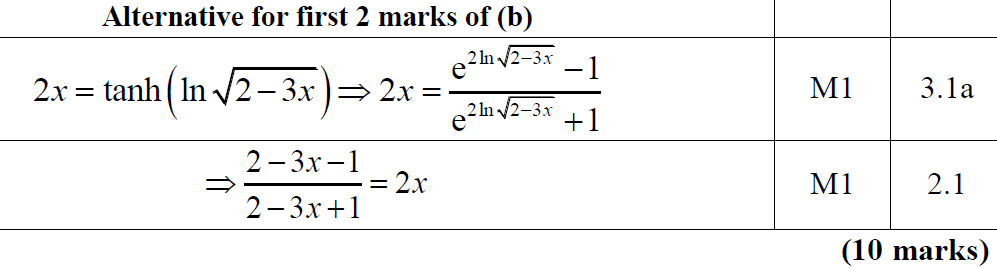 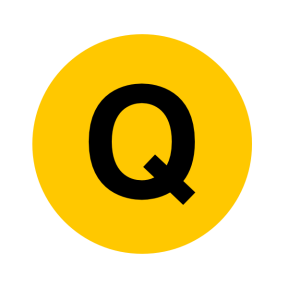 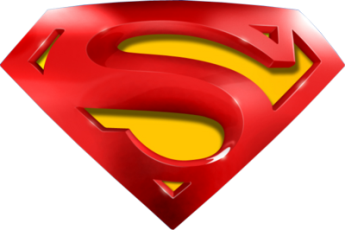 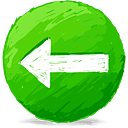 2019 Paper 2
A notes
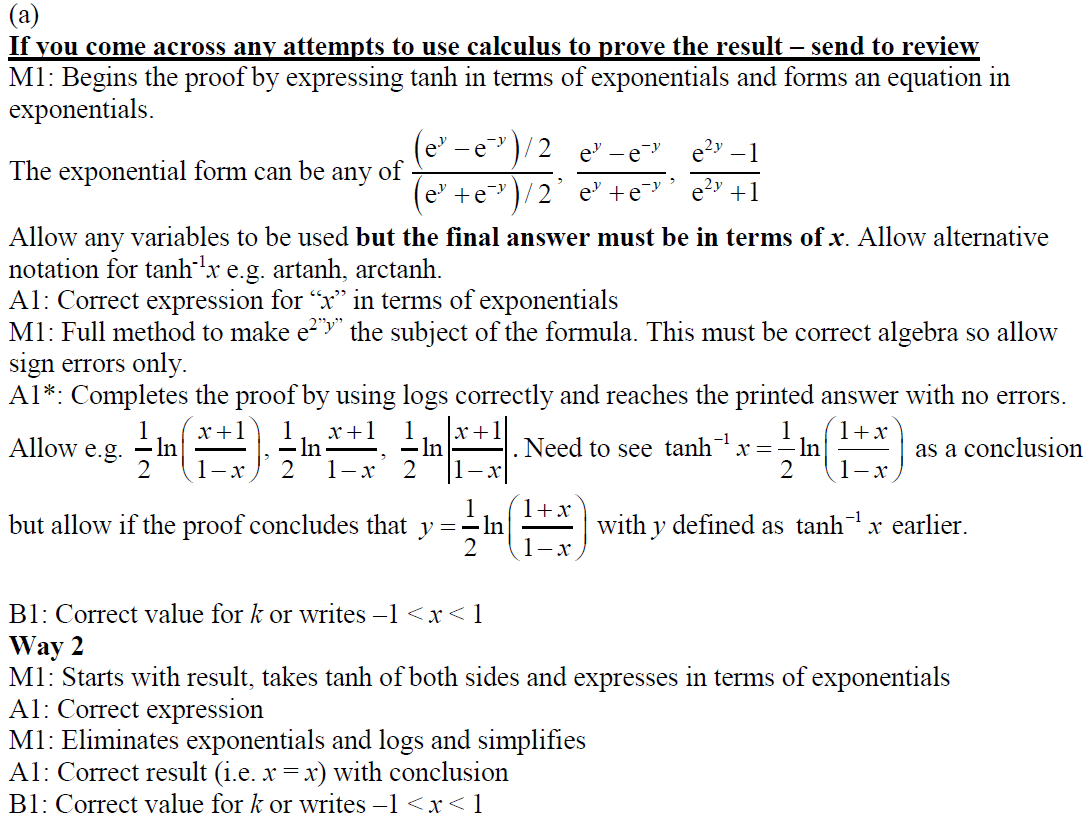 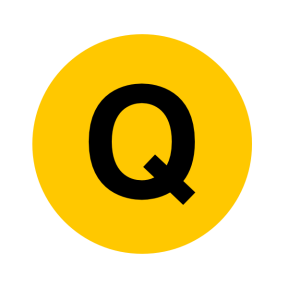 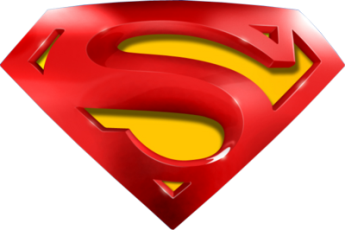 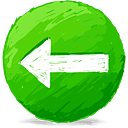 2019 Paper 2
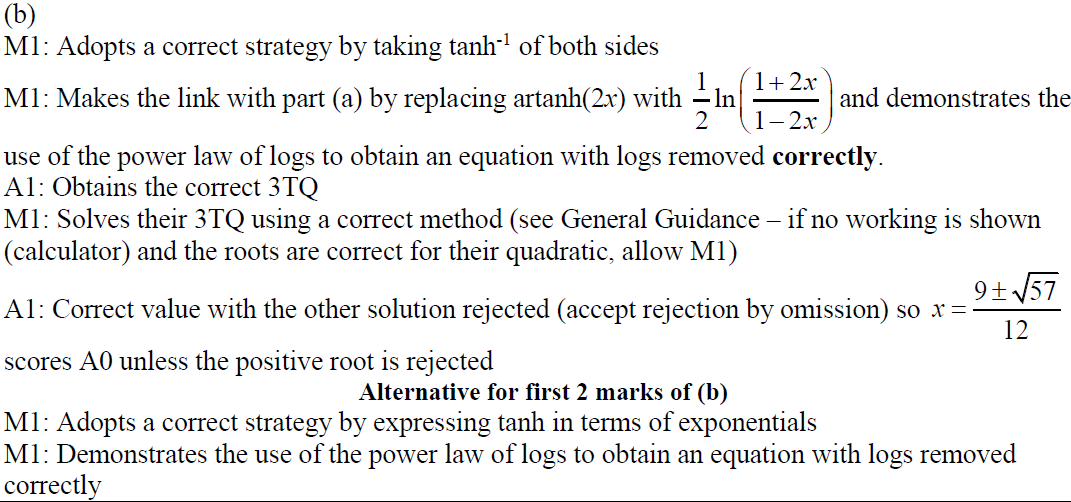 A notes
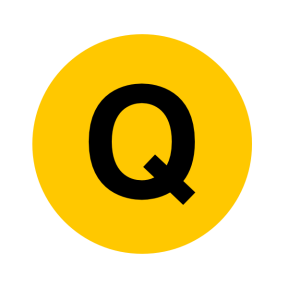 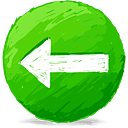 2019 Paper 2
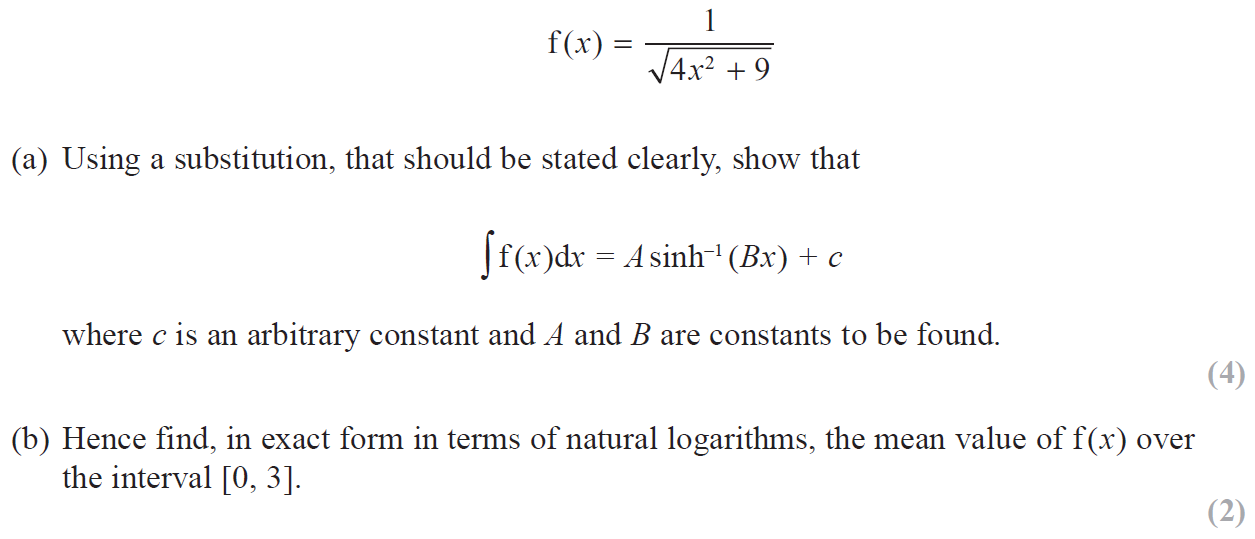 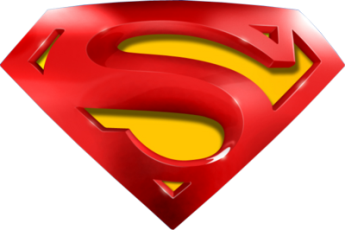 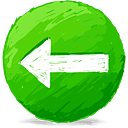 2019 Paper 2
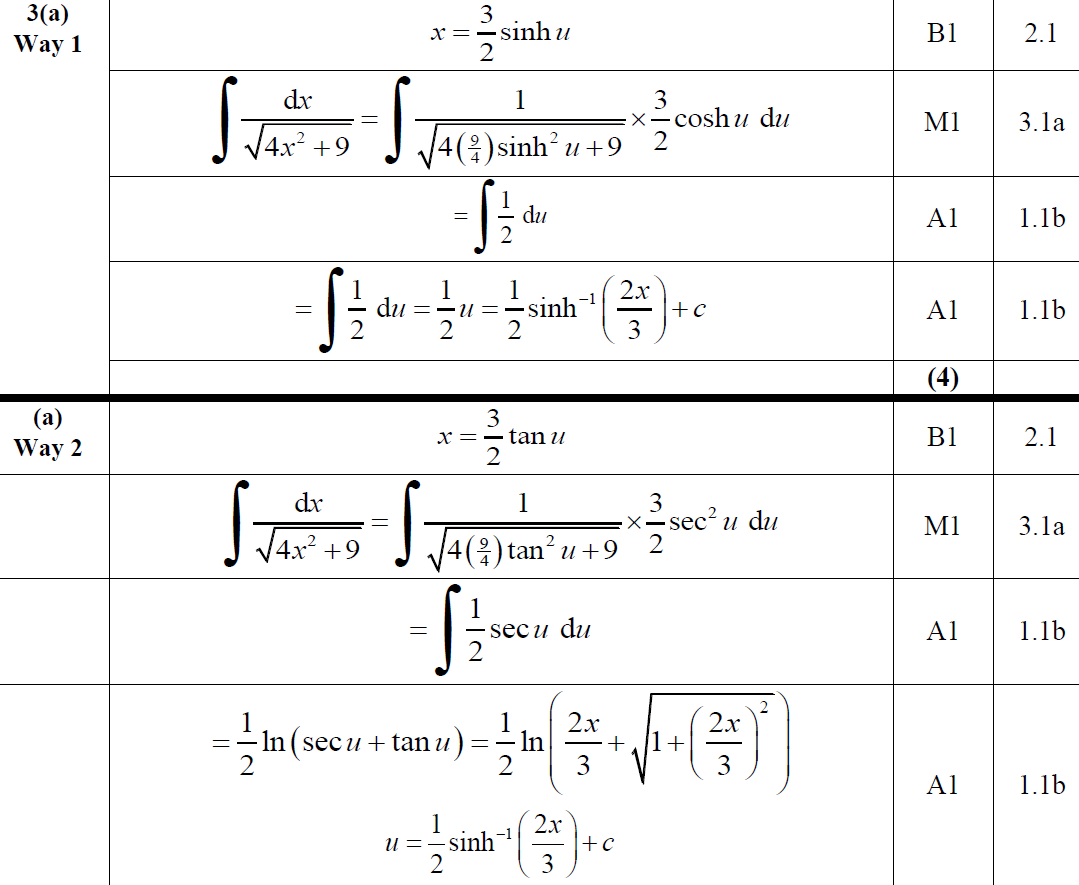 A
A Alternative 1
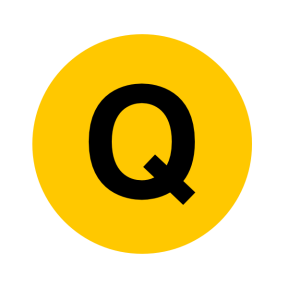 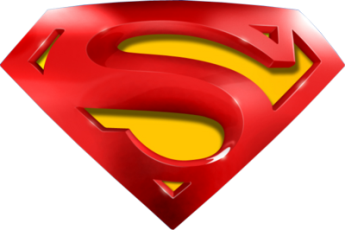 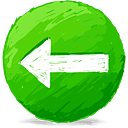 2019 Paper 2
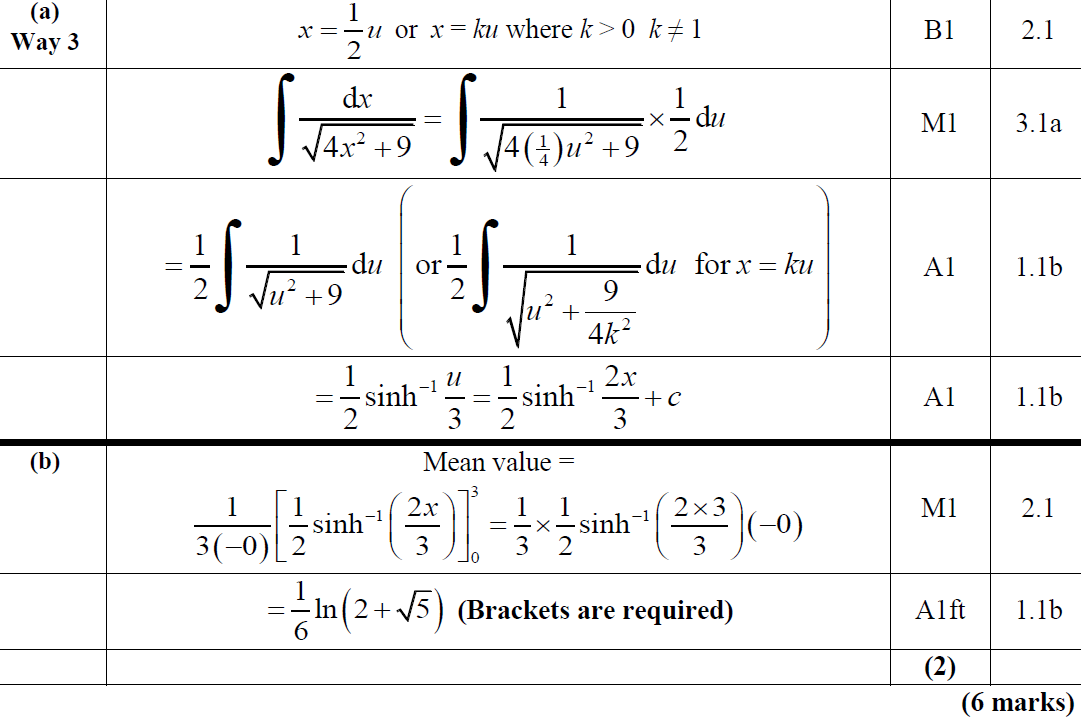 A Alternative 2
B
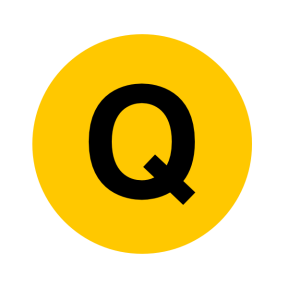 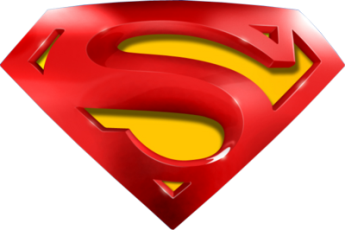 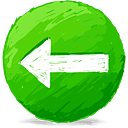 2019 Paper 2
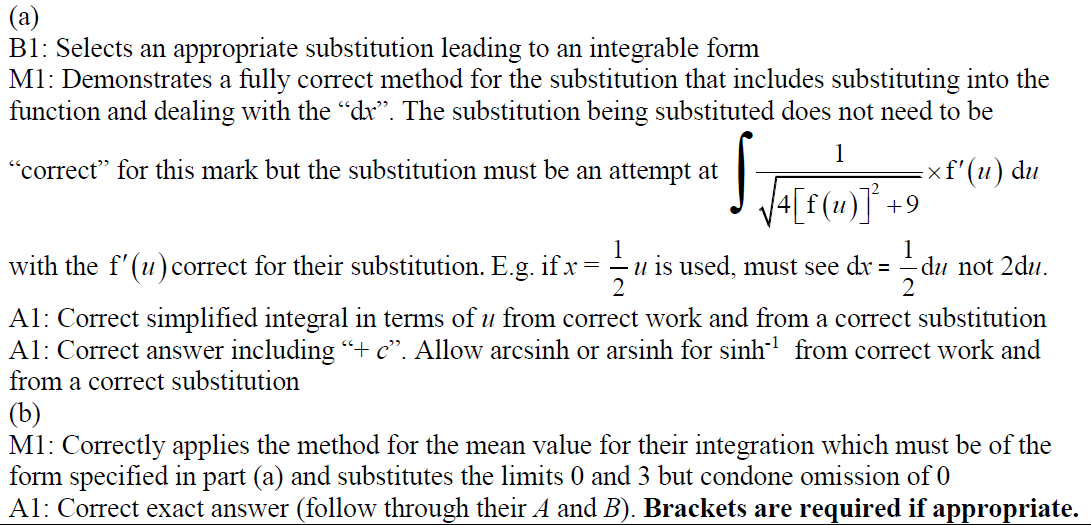 A notes
B notes
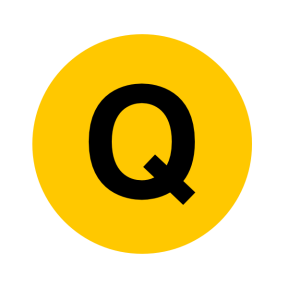 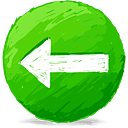 New Spec Q’s
Differentiation
Integration
Old Spec Hyperbolics
P6/ FP3
P5/ Old FP2
Jan 2006 (i)
June 2008 (i)
Feb 2010 (ii)
June 2014 (iii)
June 2017 (i)
June 2002 (i)
June 2011 (ii)
June 2017 (ii)
June 2002 (ii)
Jan 2006 (ii)
June 2008 (ii)
Feb 2010 (iii)
June 2012 (i)
June 2014 R (i)
June 2003 (i)
Jan 2006 (iii)
June 2008 (iii)
June 2012 (ii)
June 2014 R (ii)
June 2018 (i)
June 2003 (ii)
June 2013 (i)
June 2014 R (iii)
June 2006 (i)
June 2008 (iv)
June 2002
June 2018 (ii)
June 2013 (ii)
June 2014 R (iv)
June 2003 (iii)
June 2006 (ii)
June 2008 (v)
June 2009 (i)
June 2018 (iii)
June 2013 R
June 2015 (i)
June 2006 (iii)
June 2004
June 2009 (i)
June 2019 (i)
June 2009 (ii)
June 2013 W
June 2015 (ii)
June 2005 (i)
June 2007 (i)
June 2009 (ii)
June 2019 (ii)
June 2010 (i)
June 2014 (i)
June 2016 (i)
June 2005 (ii)
June 2007 (ii)
June 2009 (iii)
June 2010 (ii)
June 2019 (iii)
June 2016 (ii)
June 2005 (iii)
June 2007 (iii)
Feb 2010 (i)
June 2011 (i)
June 2014 (ii)
June 2002
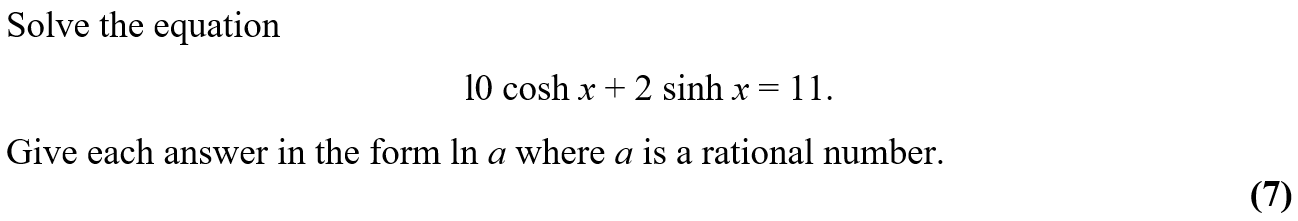 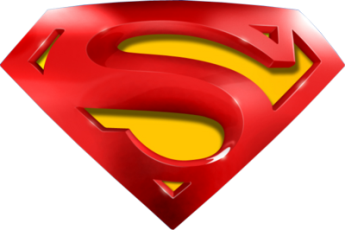 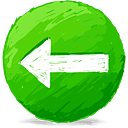 June 2002
A
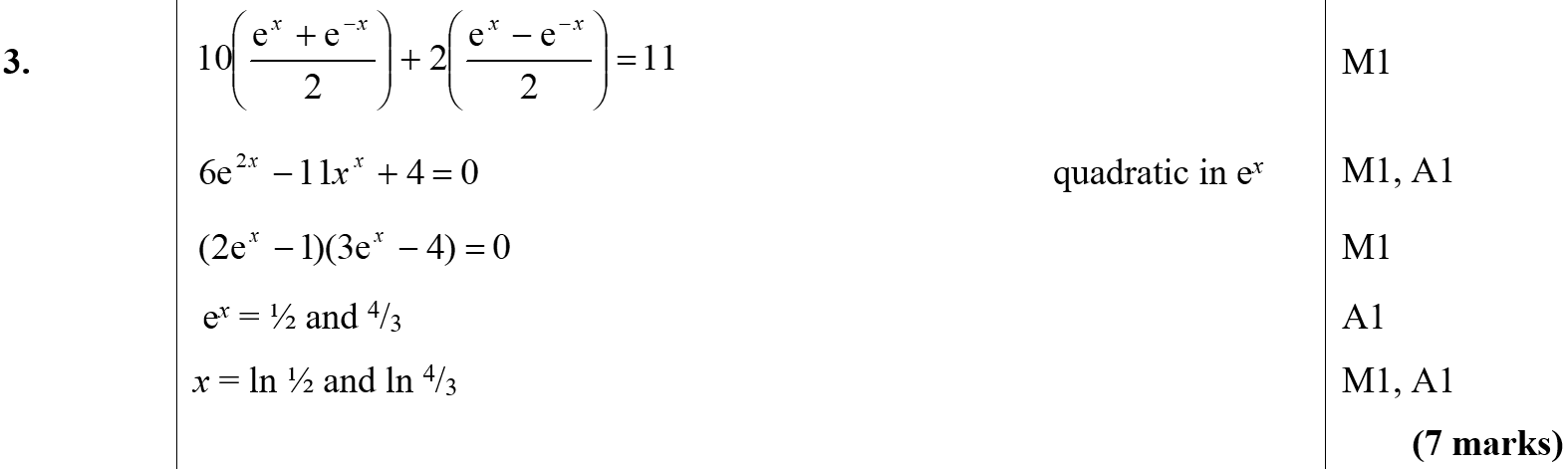 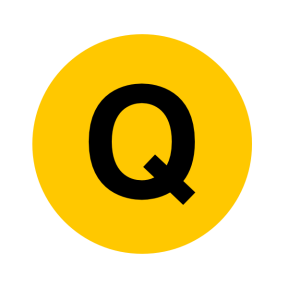 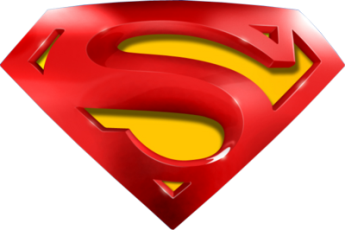 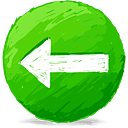 June 2002
A Alternative
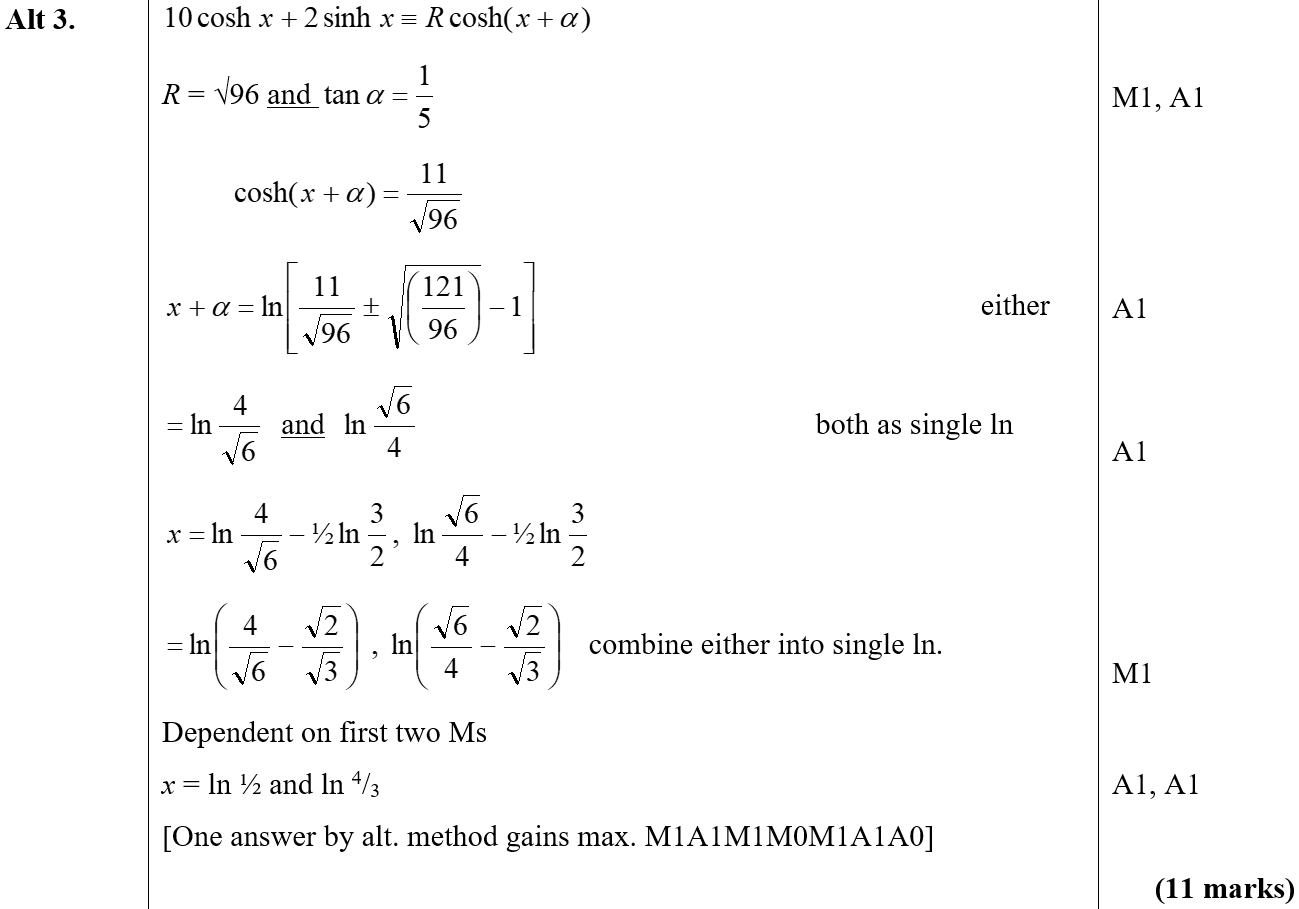 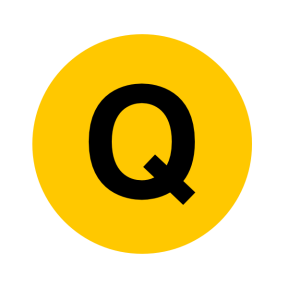 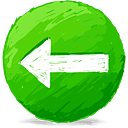 June 2002
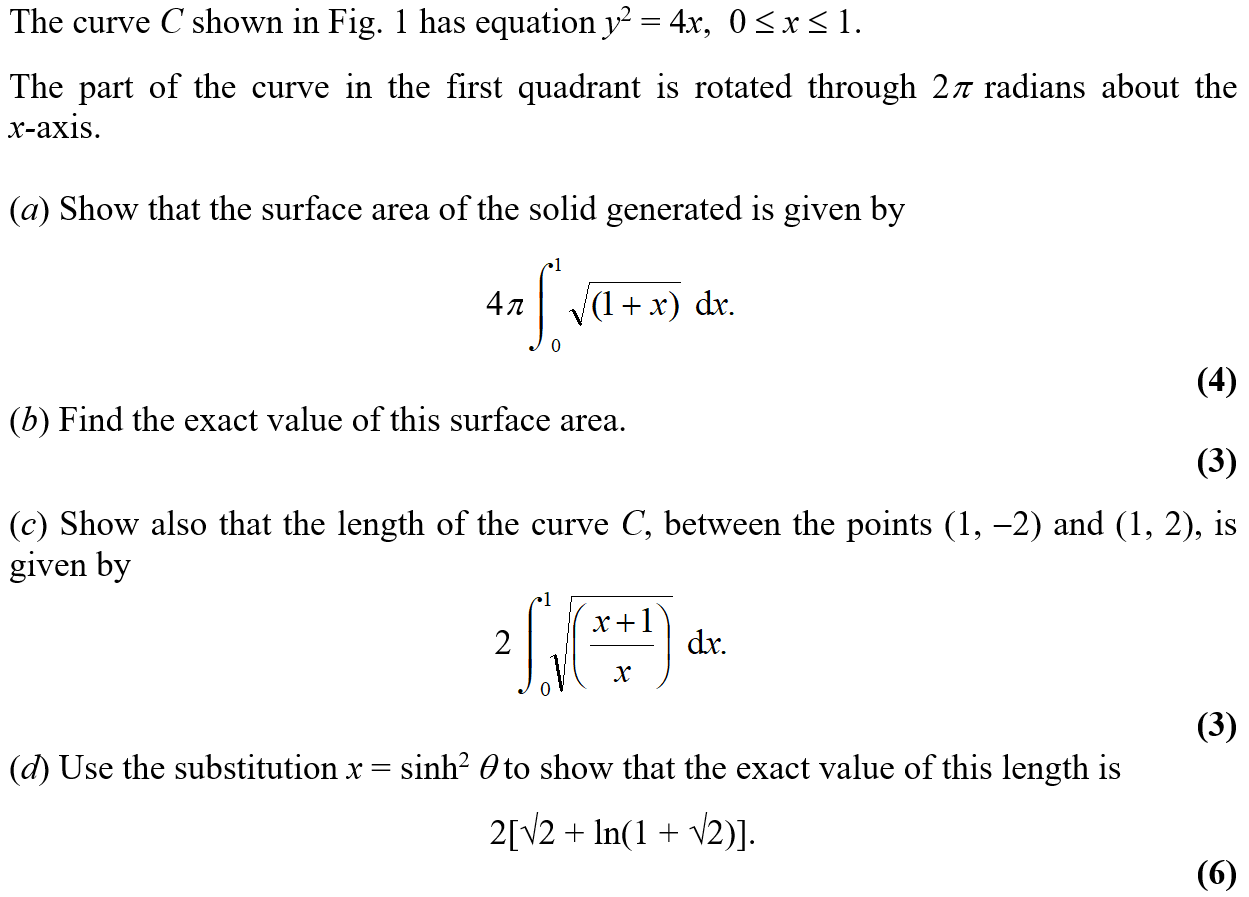 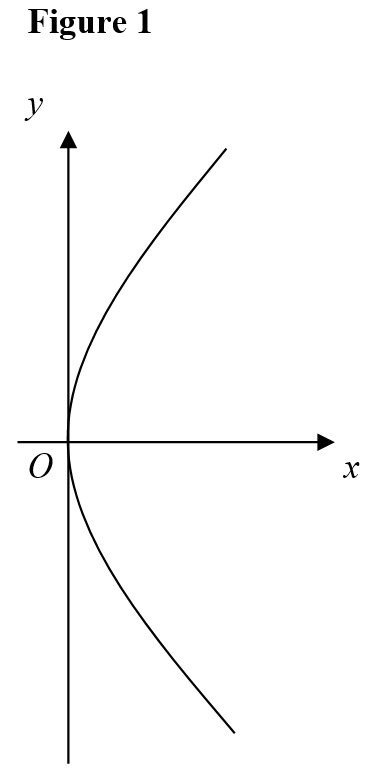 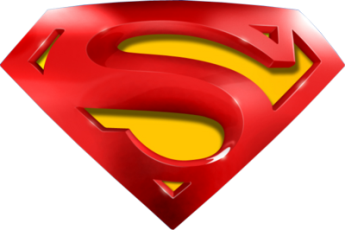 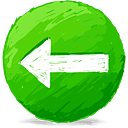 June 2002
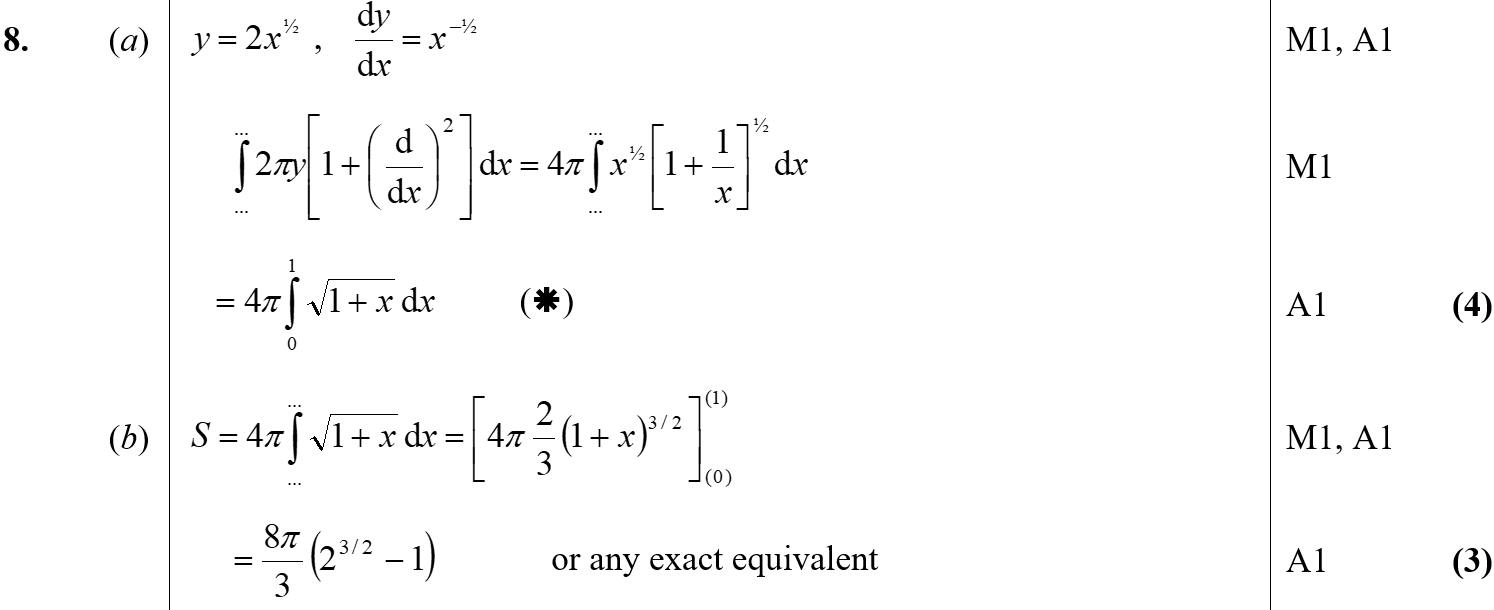 A
B
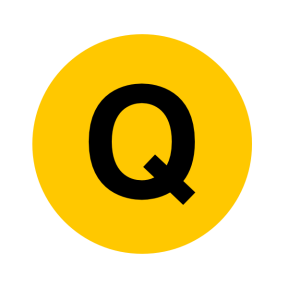 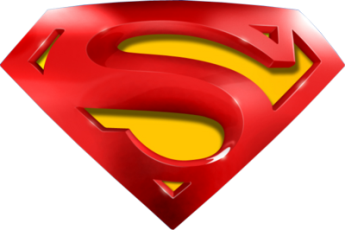 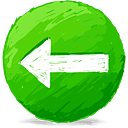 June 2002
C
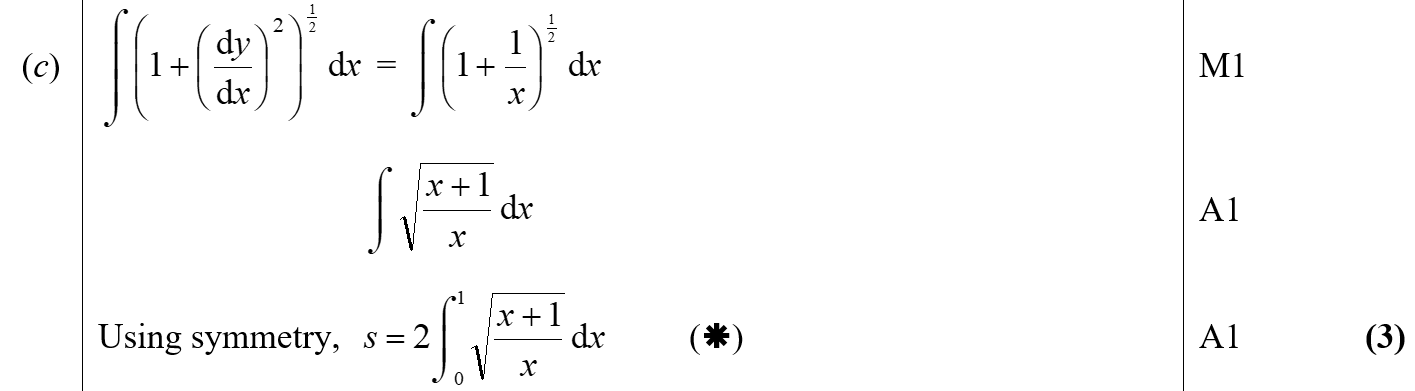 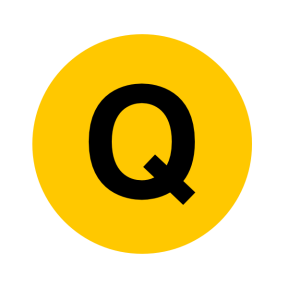 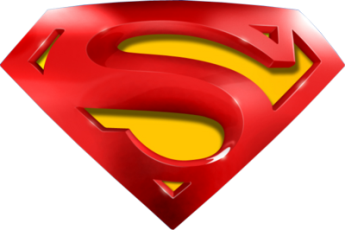 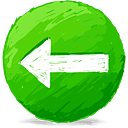 June 2002
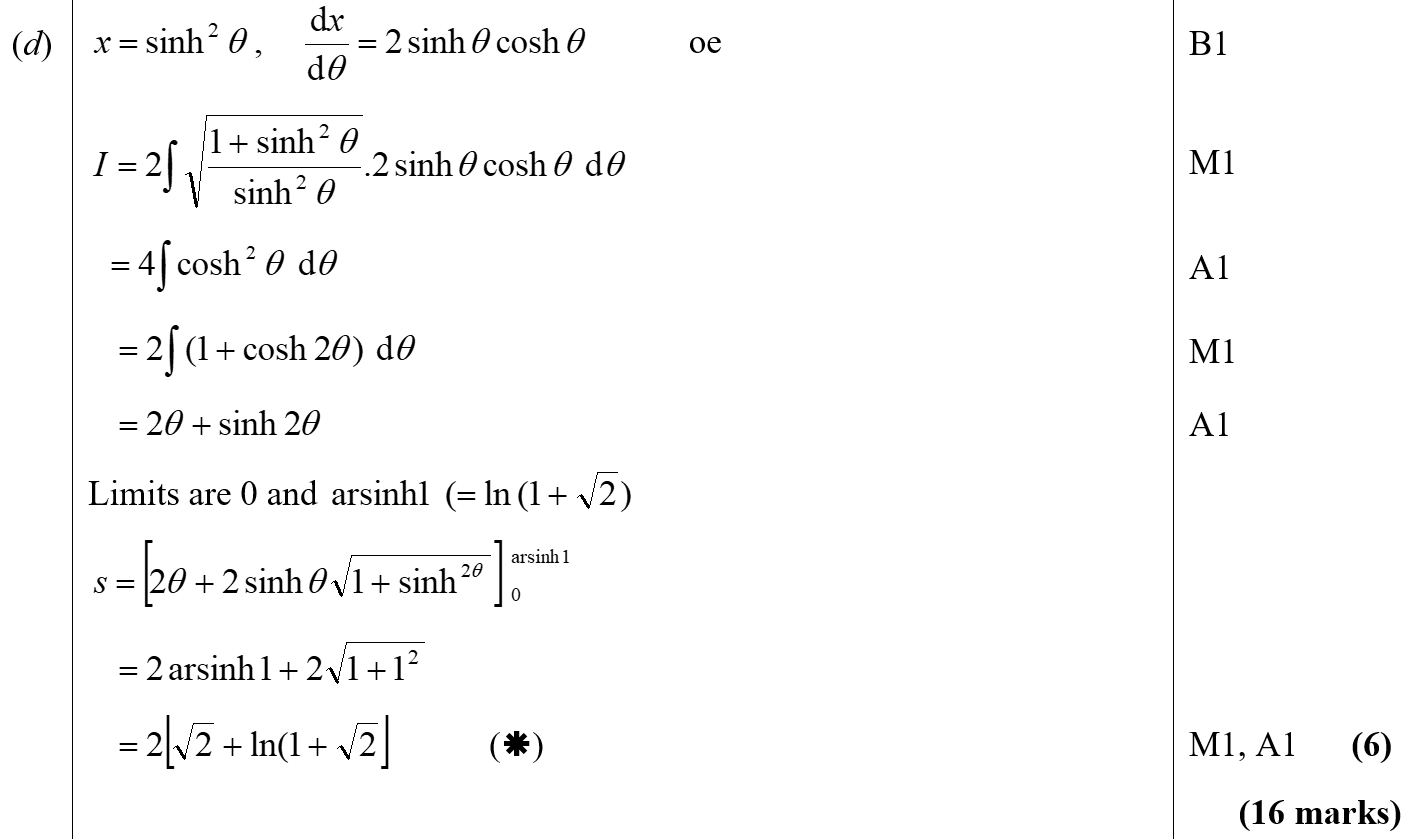 D
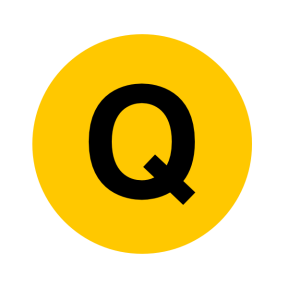 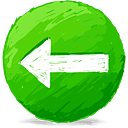 June 2003
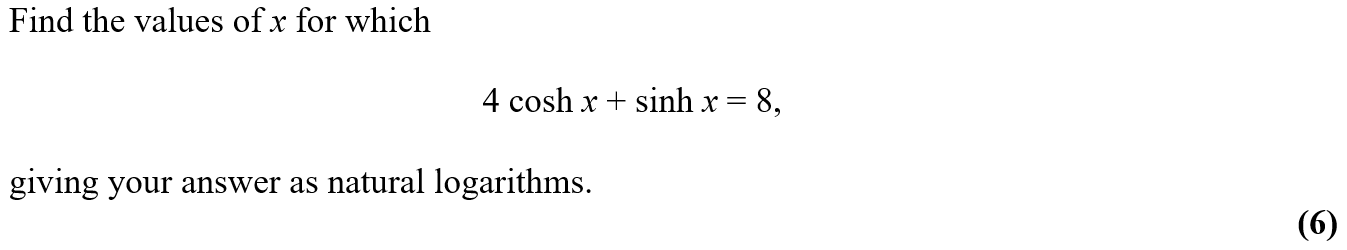 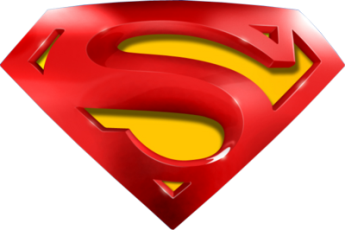 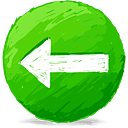 June 2003
A
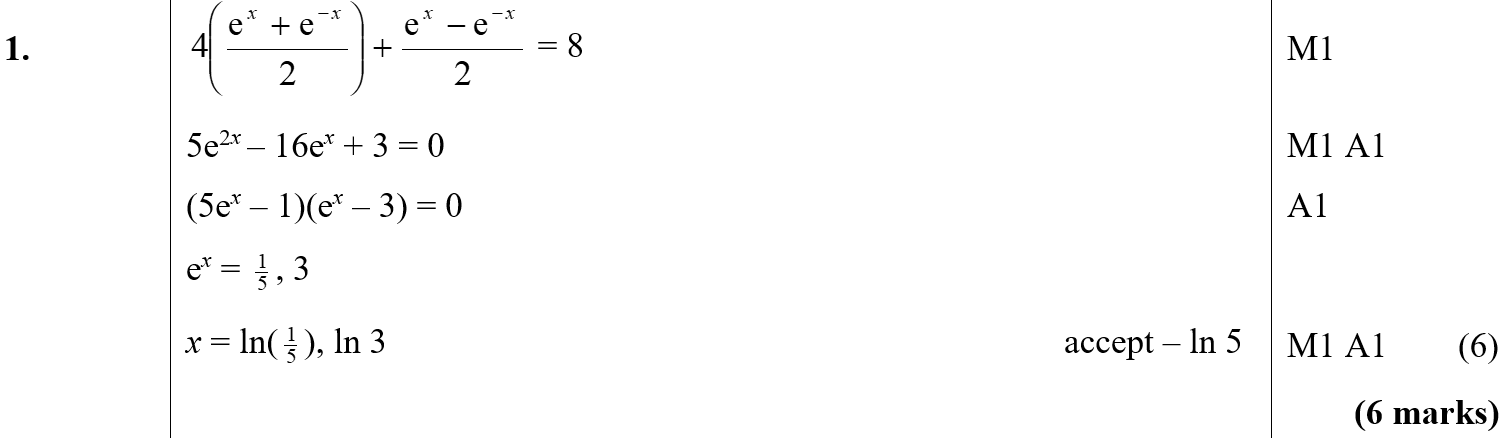 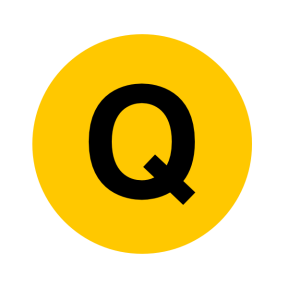 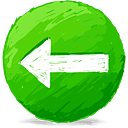 June 2003
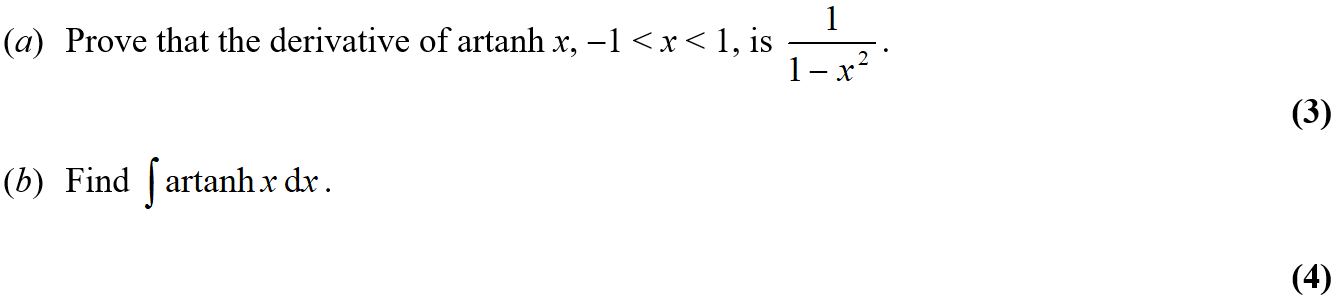 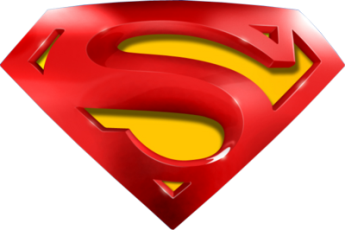 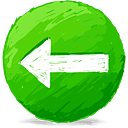 June 2003
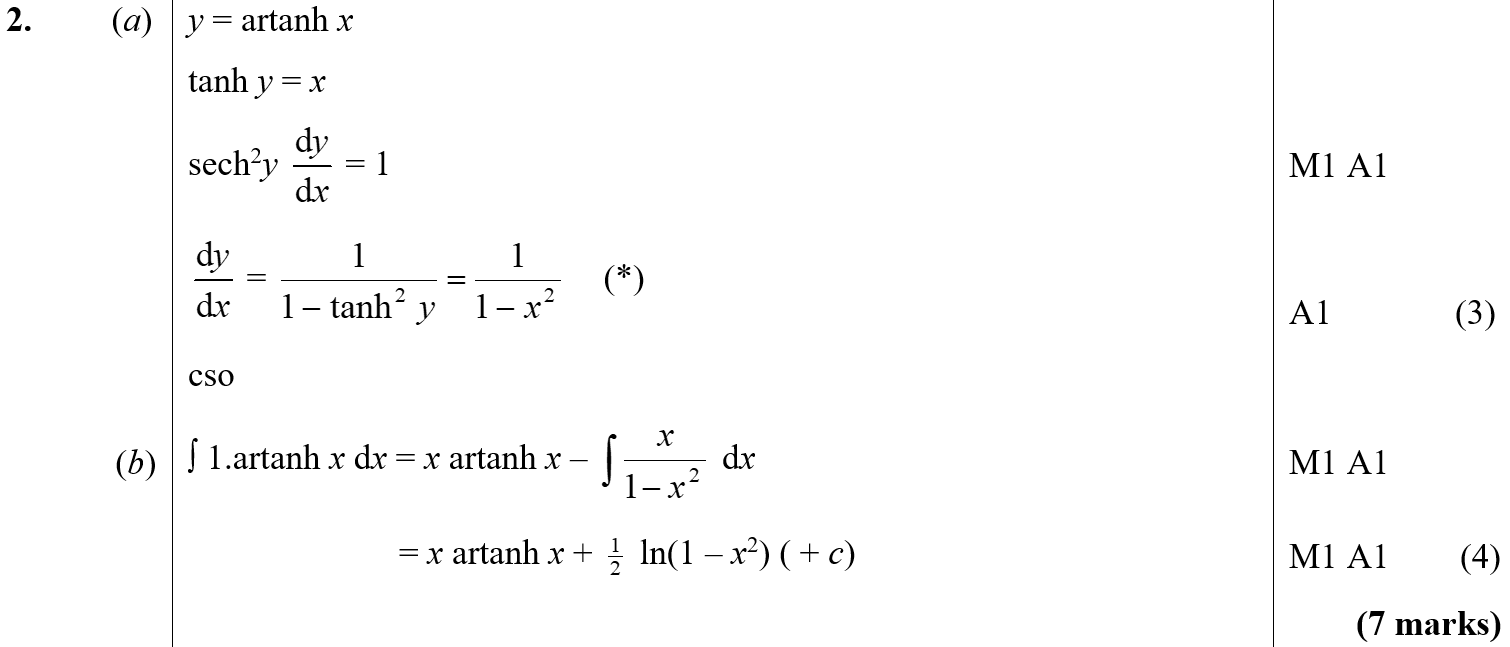 A
B
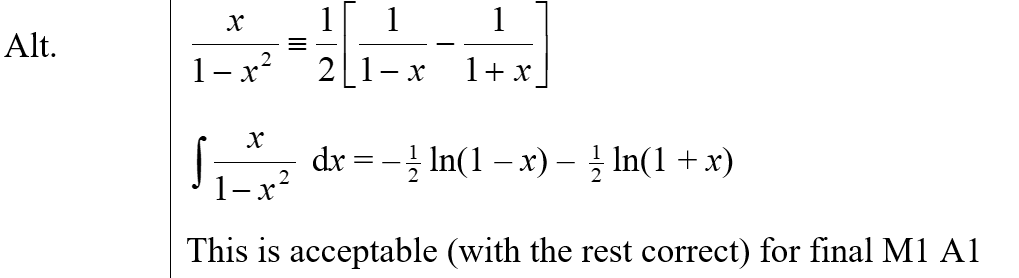 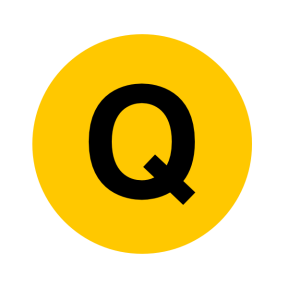 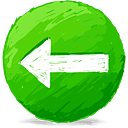 June 2003
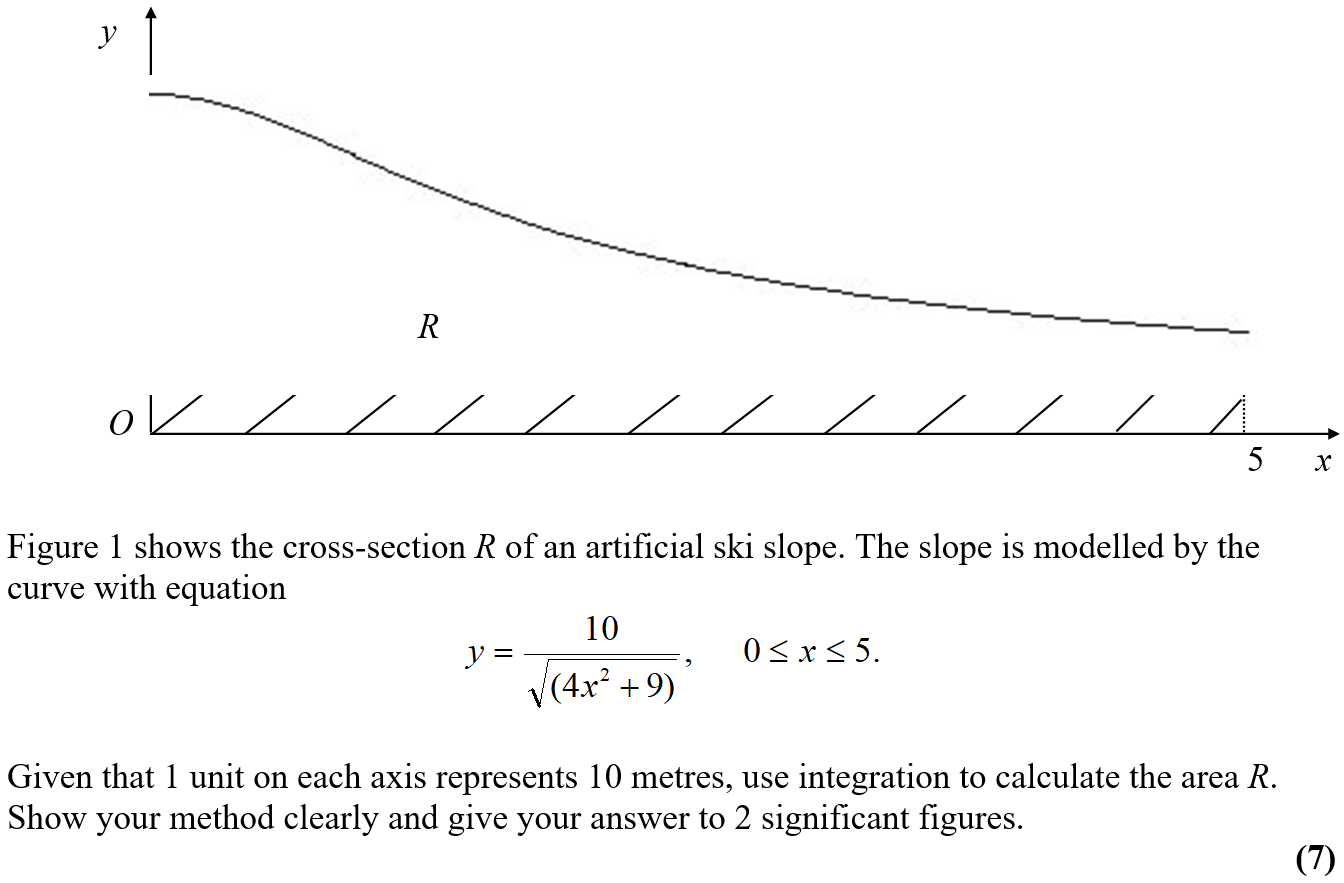 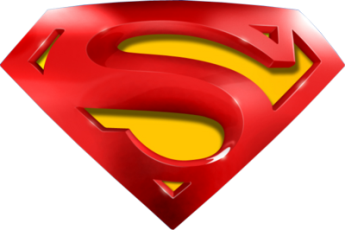 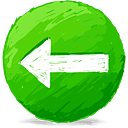 June 2003
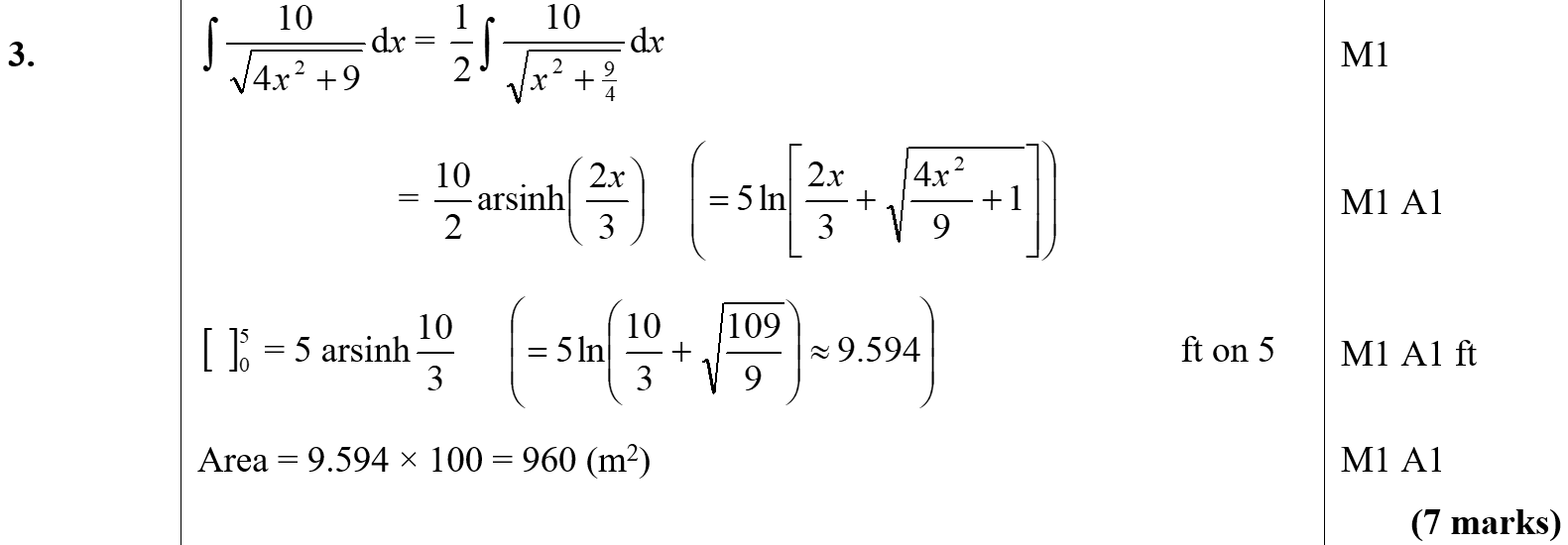 A
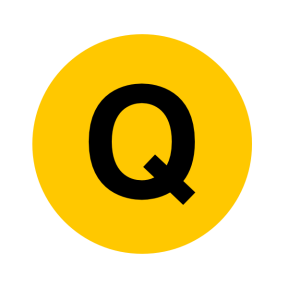 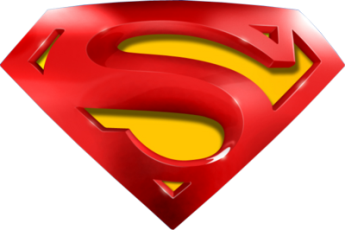 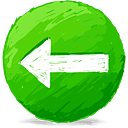 June 2003
A Alternatives
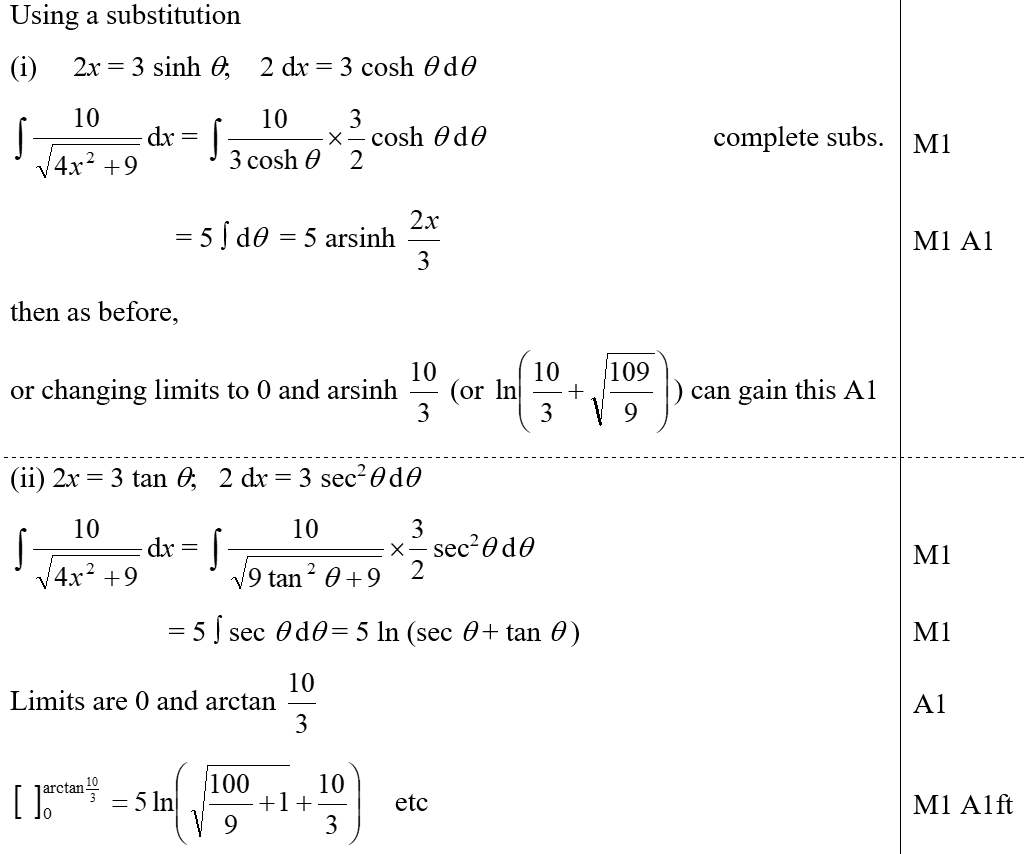 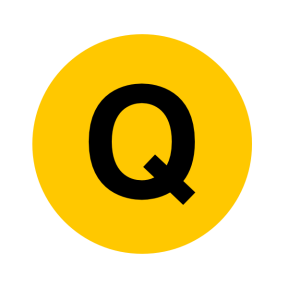 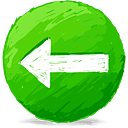 June 2004
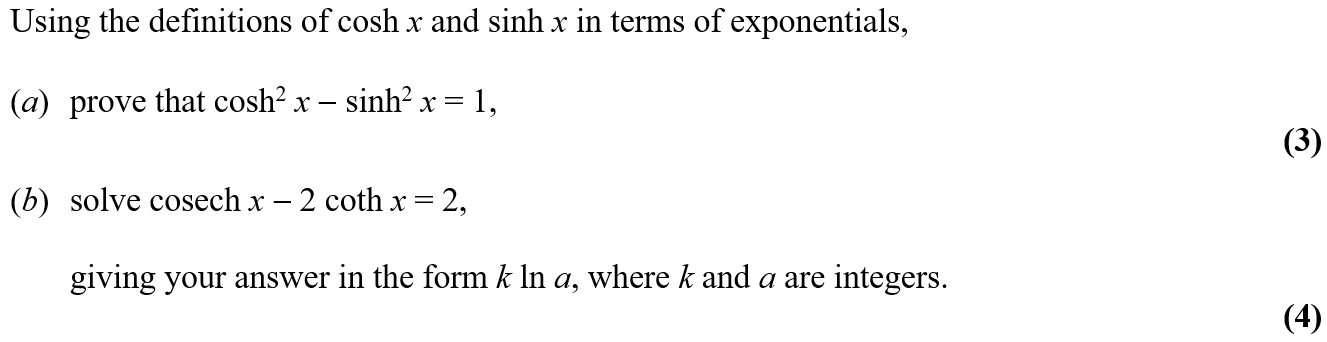 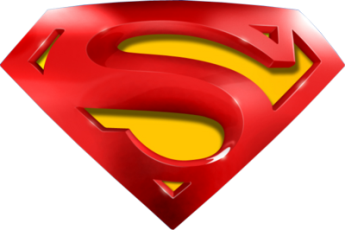 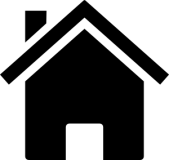 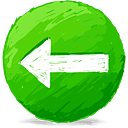 June 2004
A
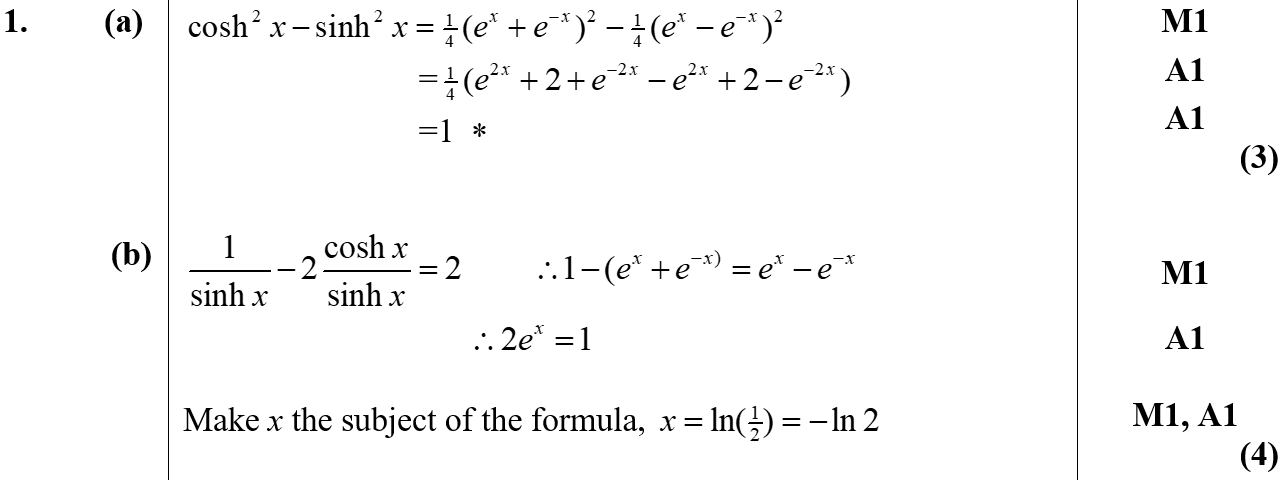 B
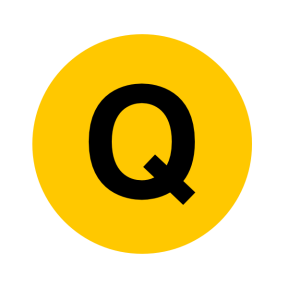 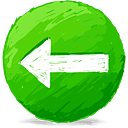 June 2005
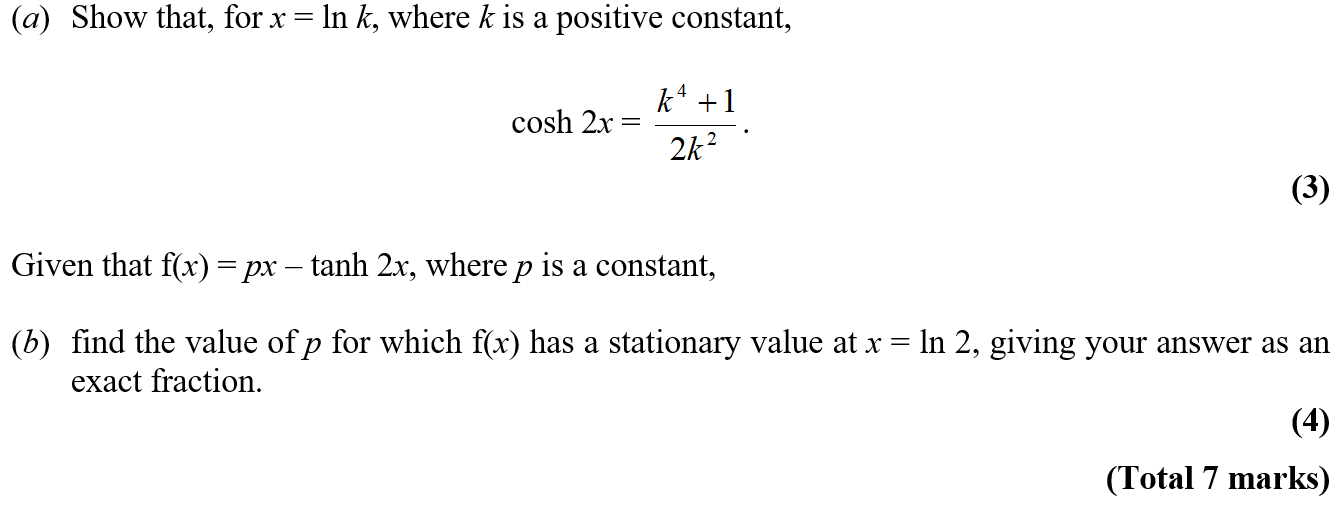 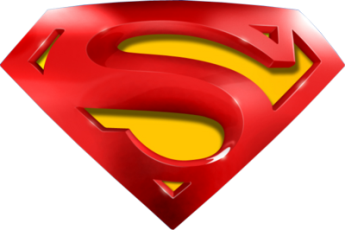 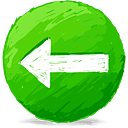 June 2005
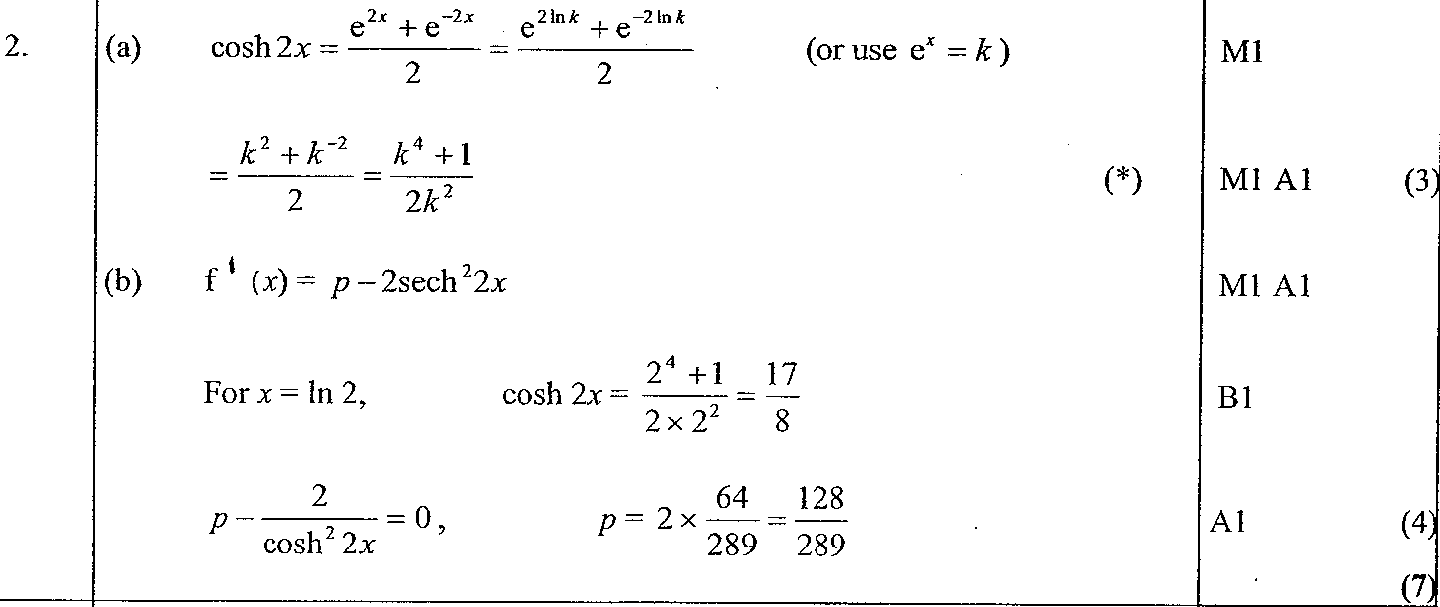 A
B
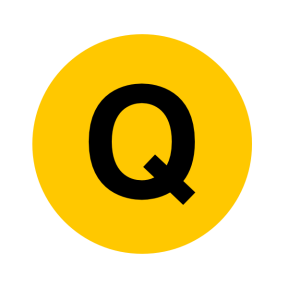 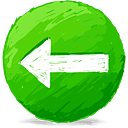 June 2005
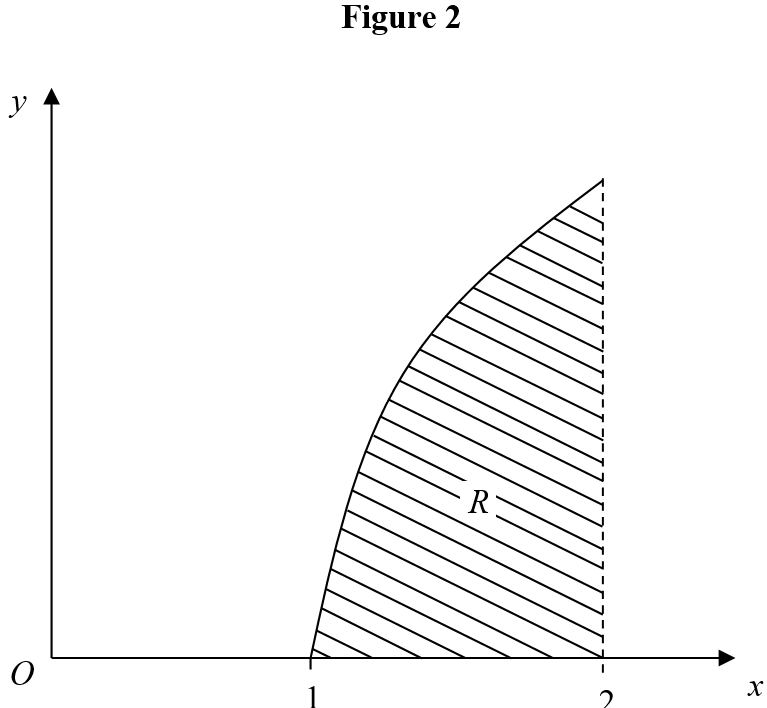 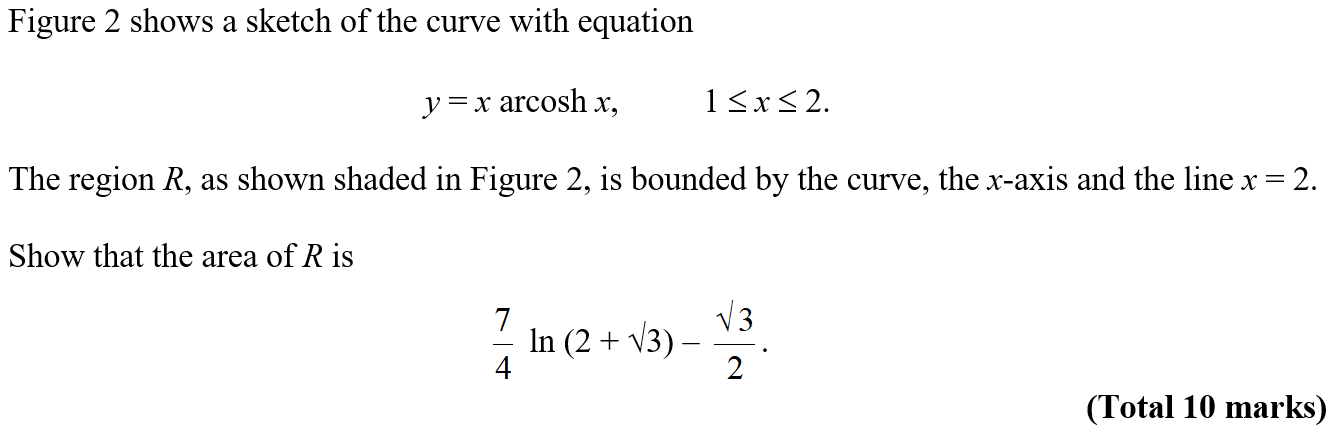 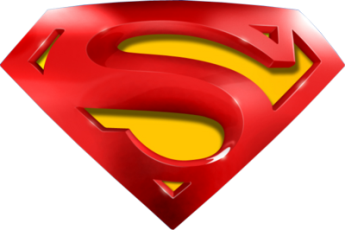 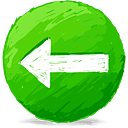 June 2005
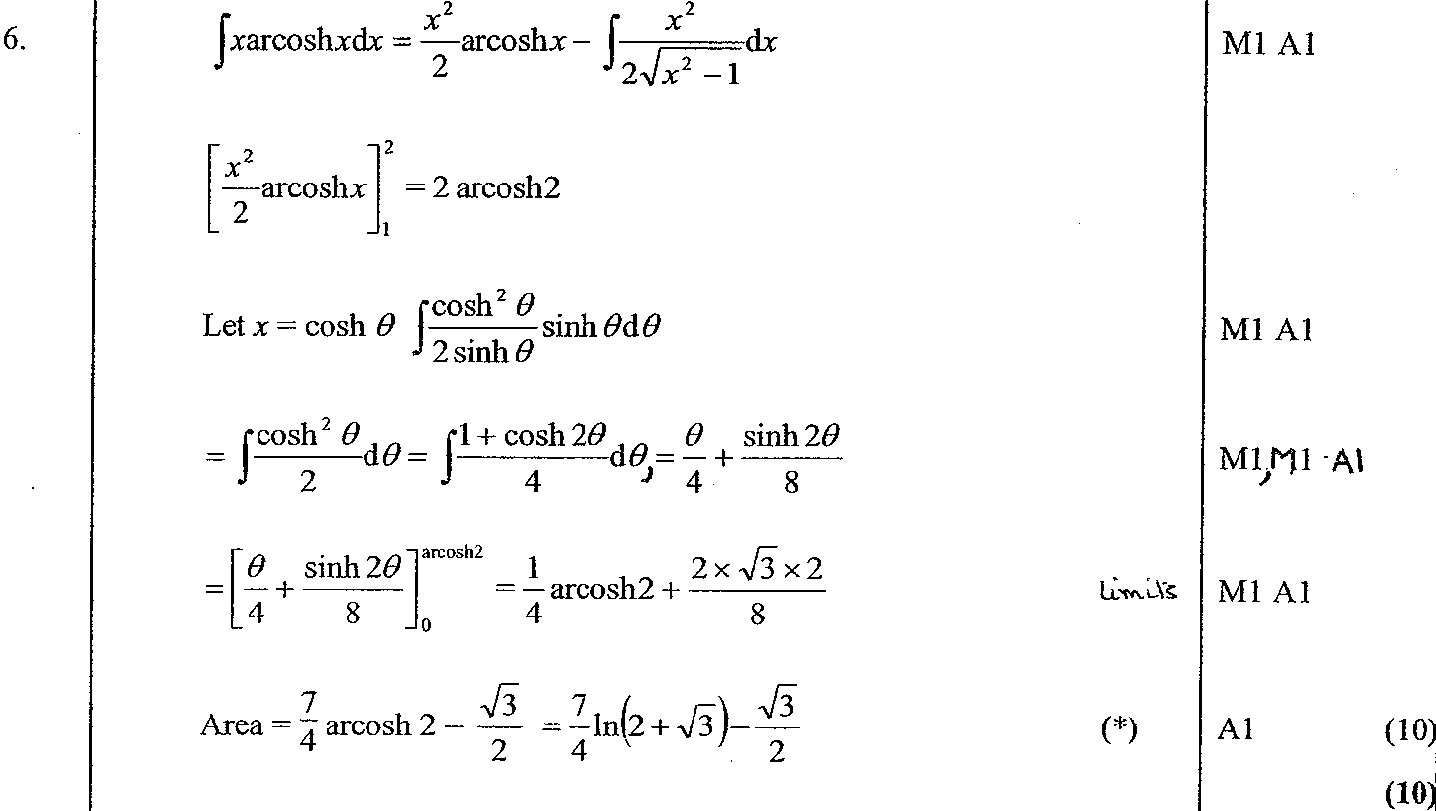 A
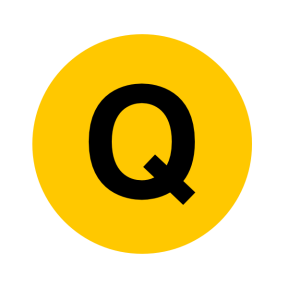 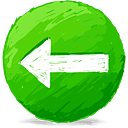 June 2005
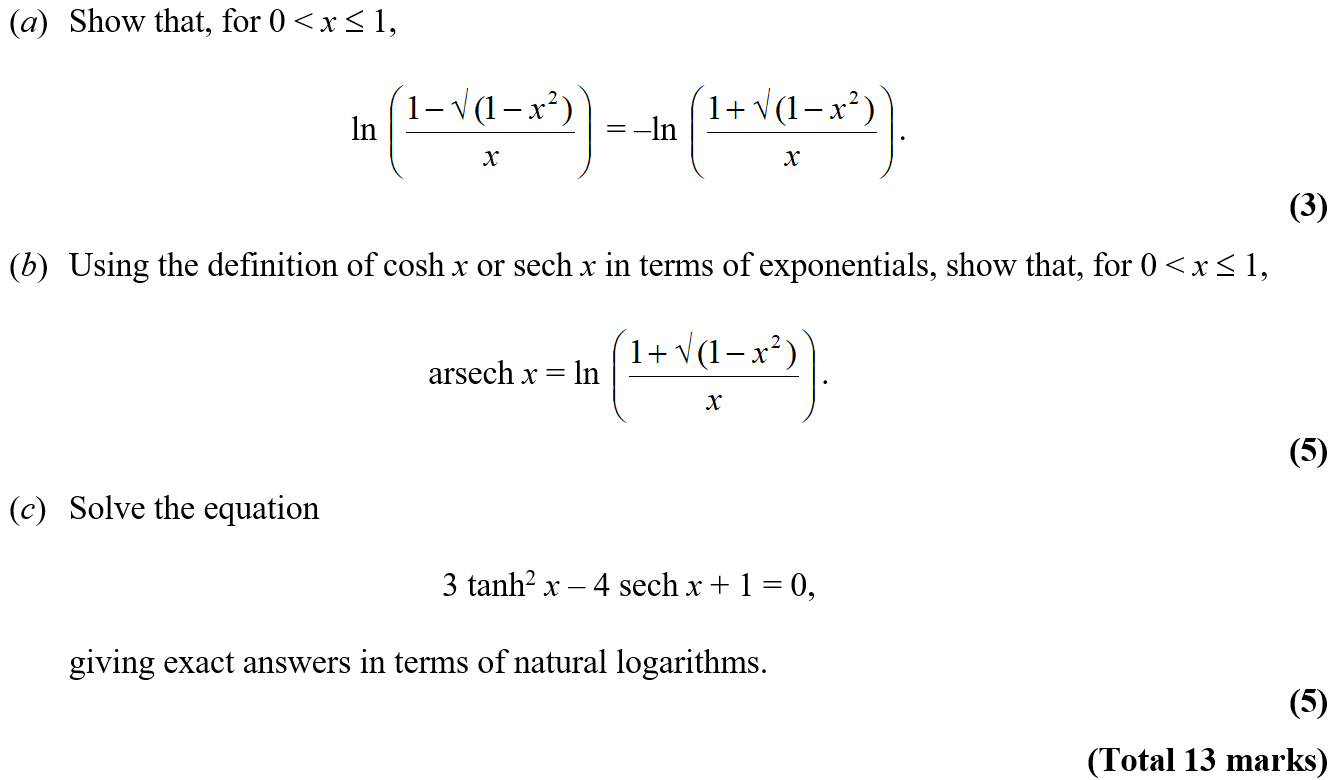 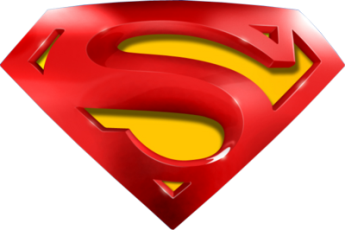 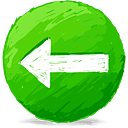 June 2005
A
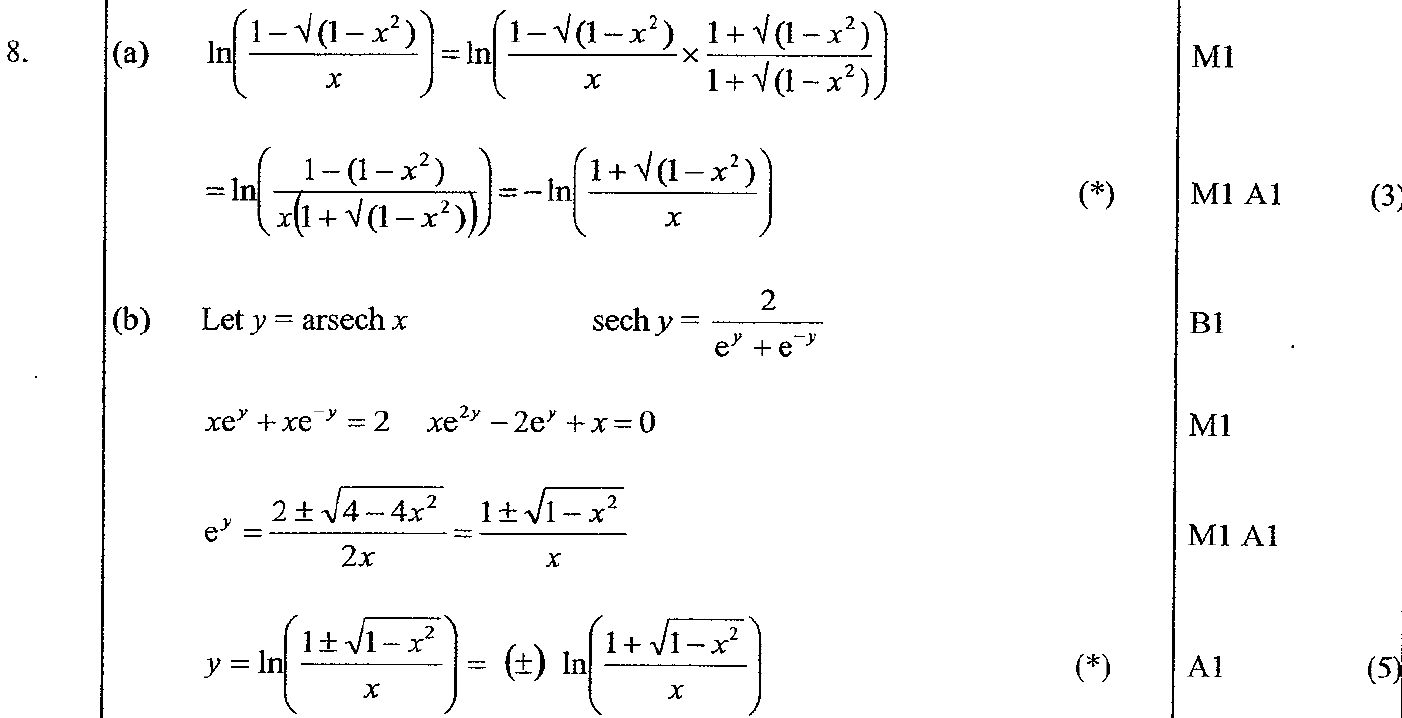 B
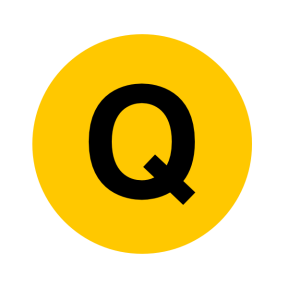 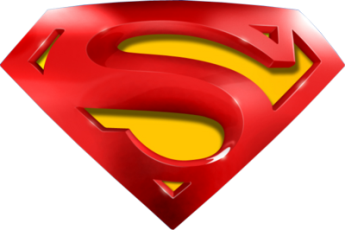 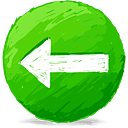 June 2005
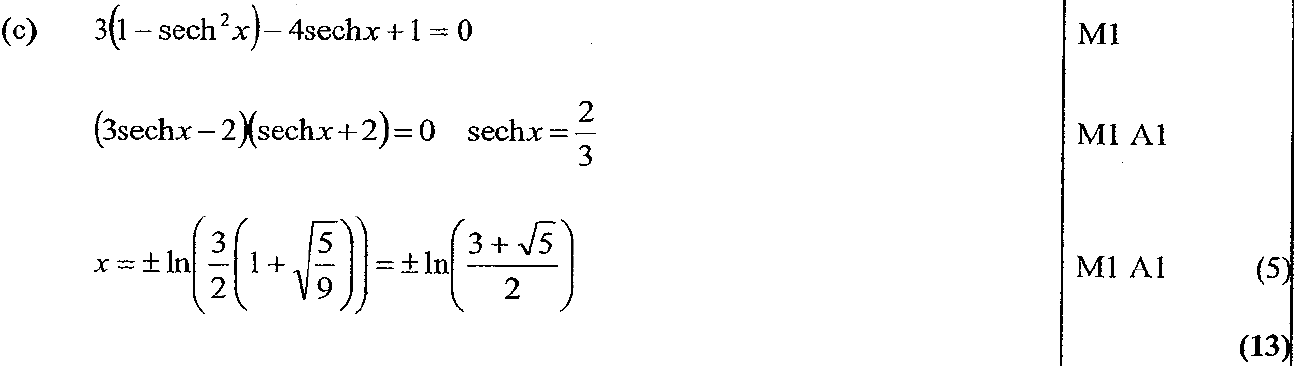 C
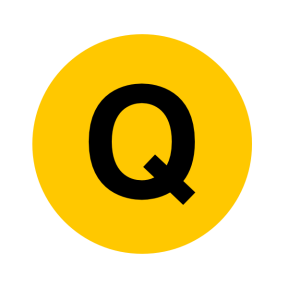 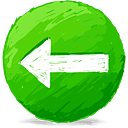 Jan 2006
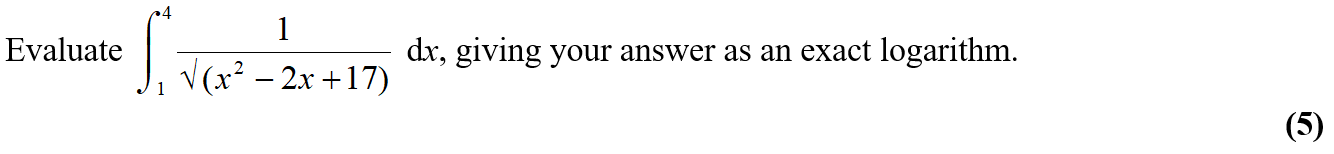 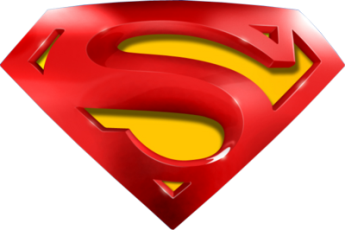 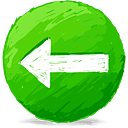 Jan 2006
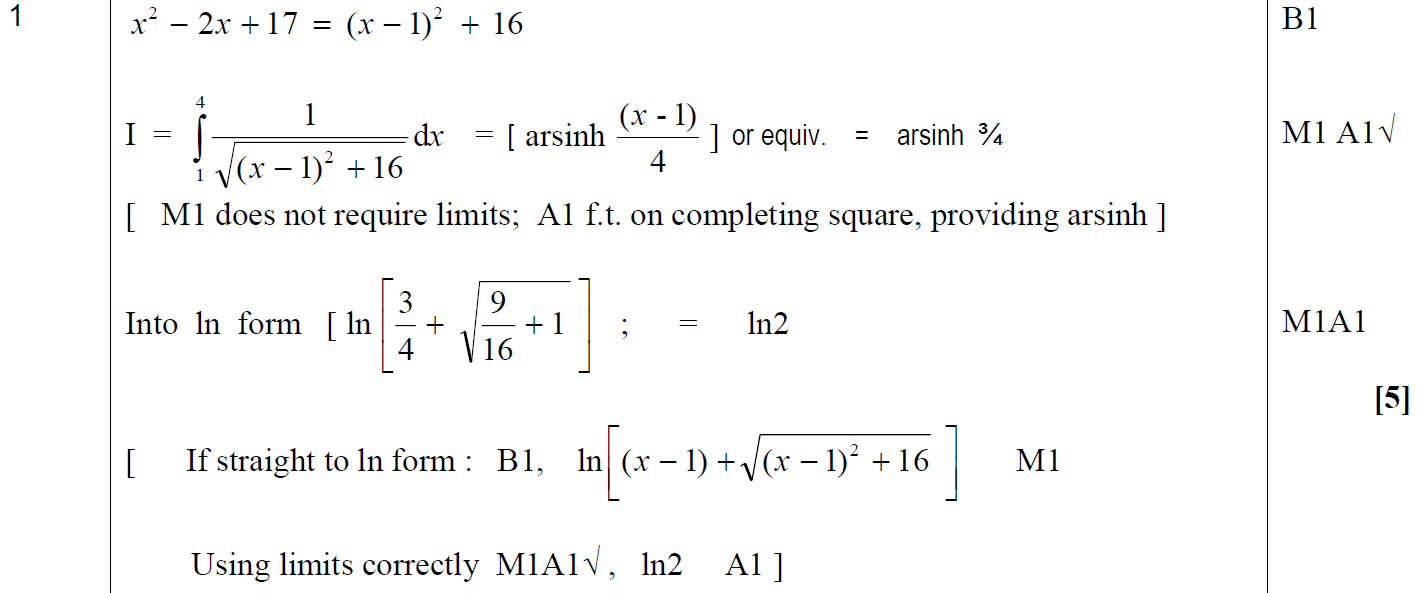 A
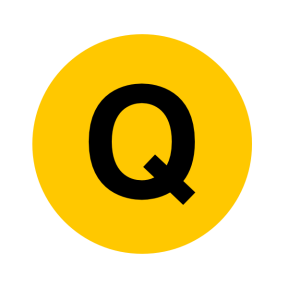 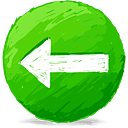 Jan 2006
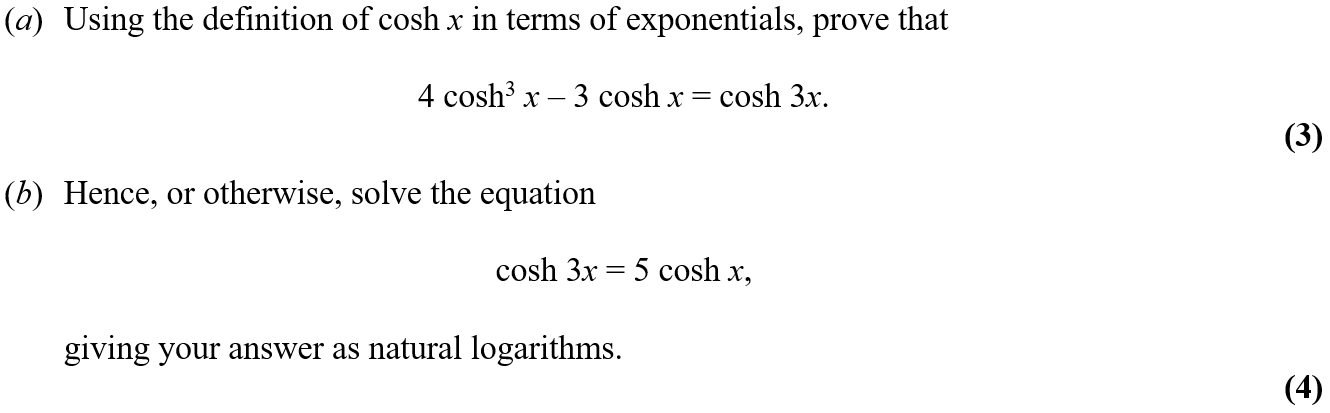 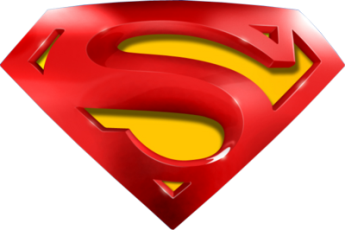 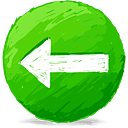 Jan 2006
A
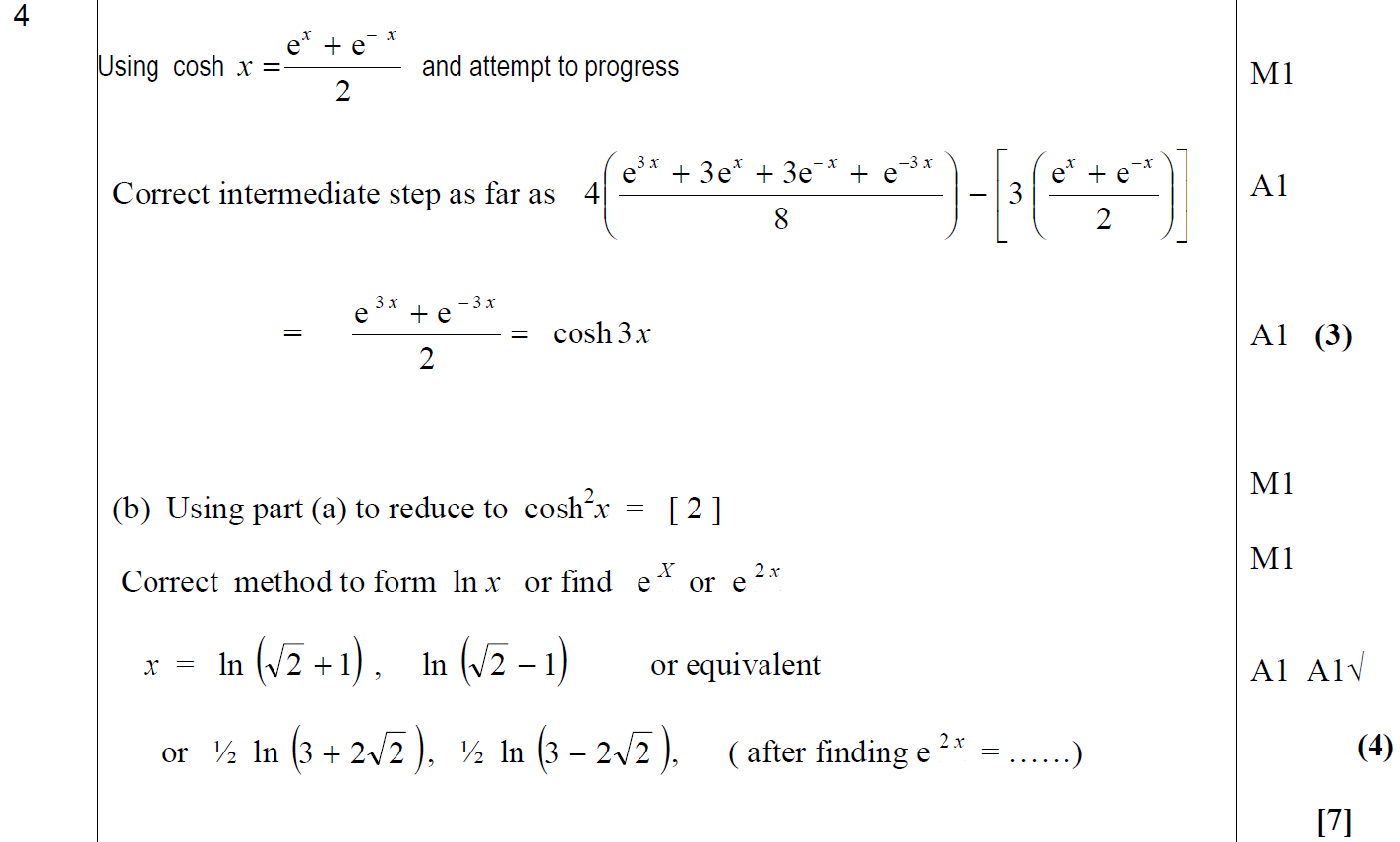 B
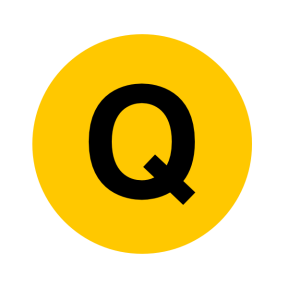 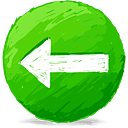 Jan 2006
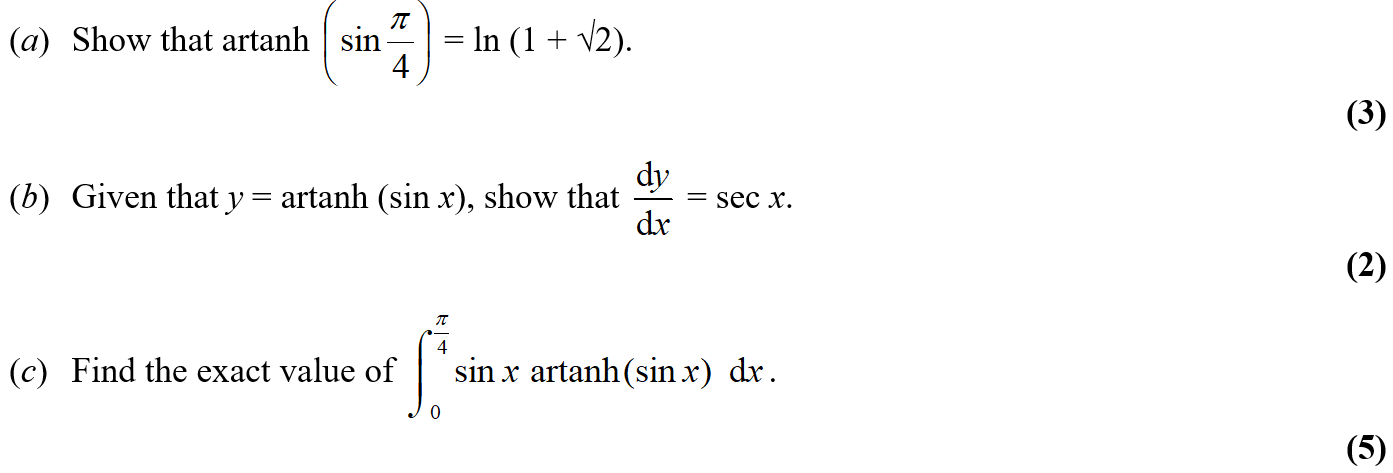 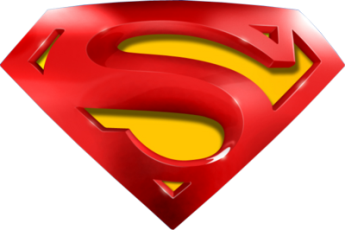 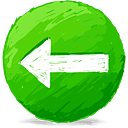 Jan 2006
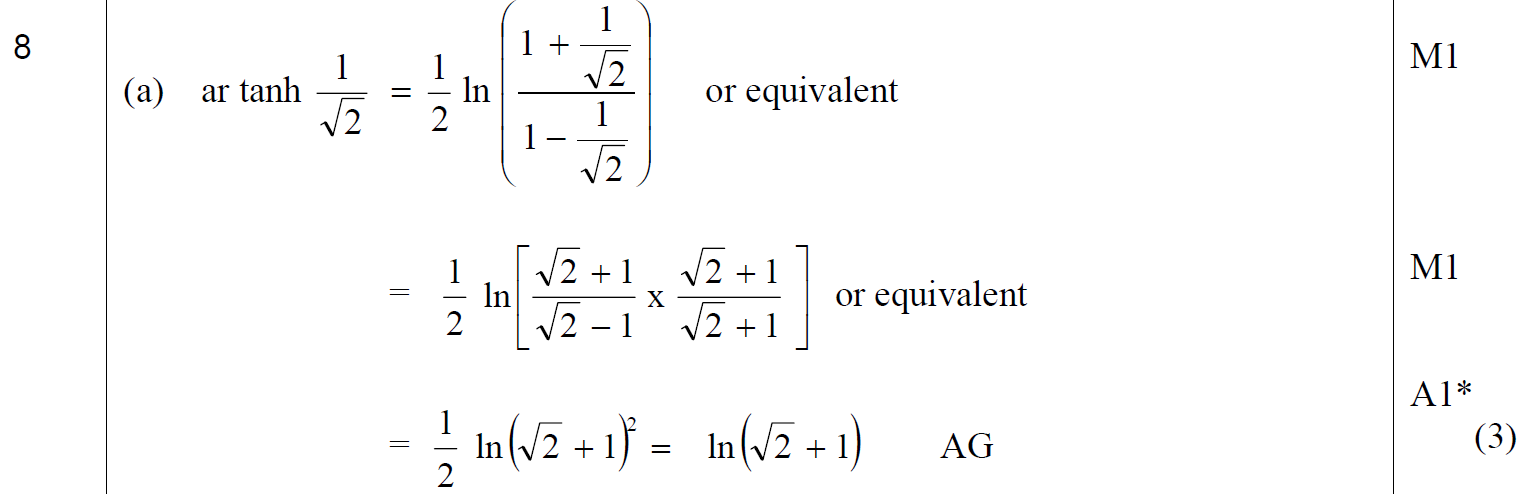 A
B
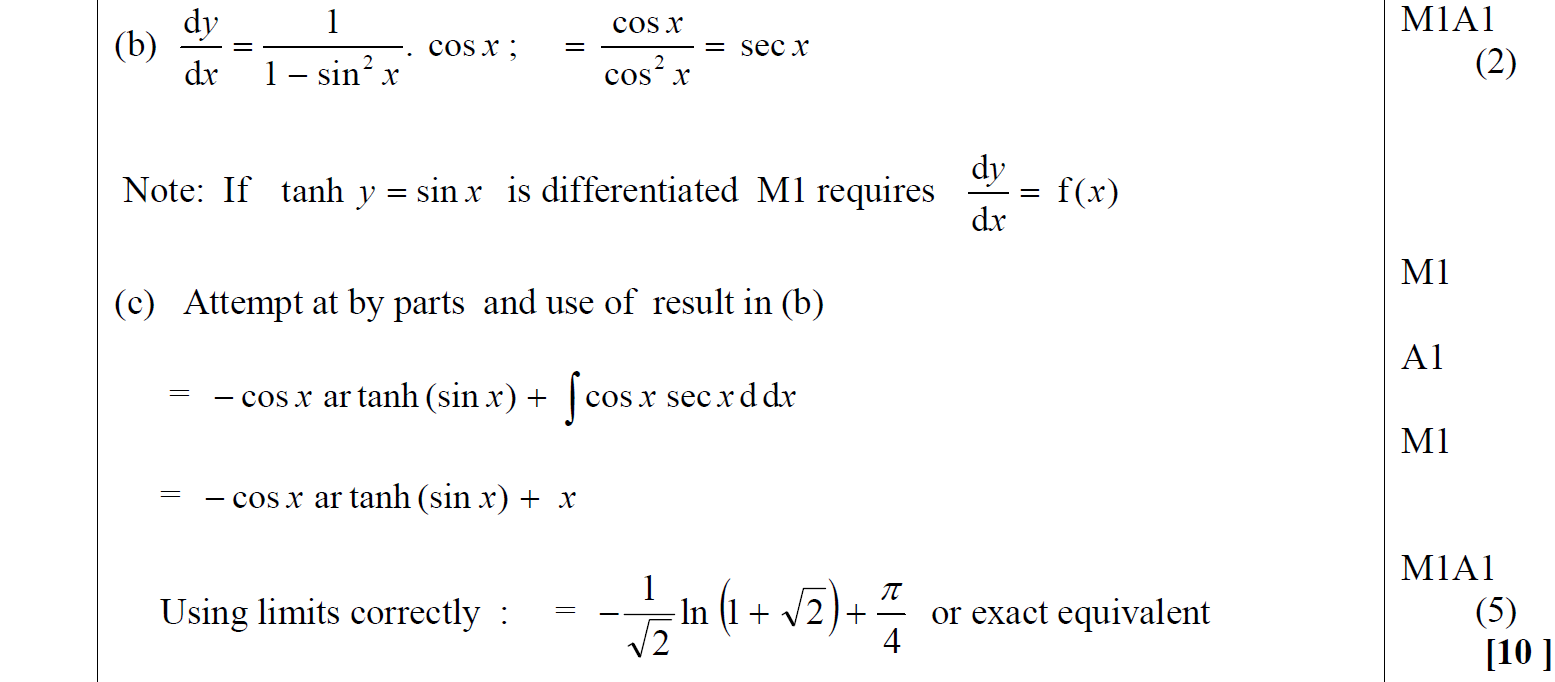 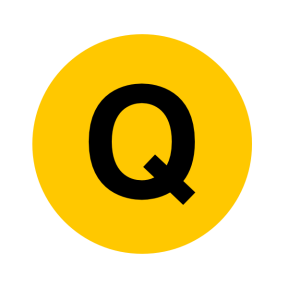 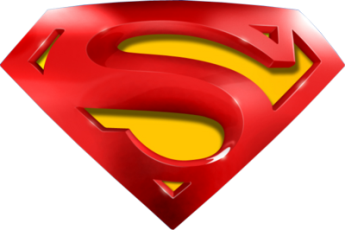 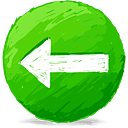 Jan 2006
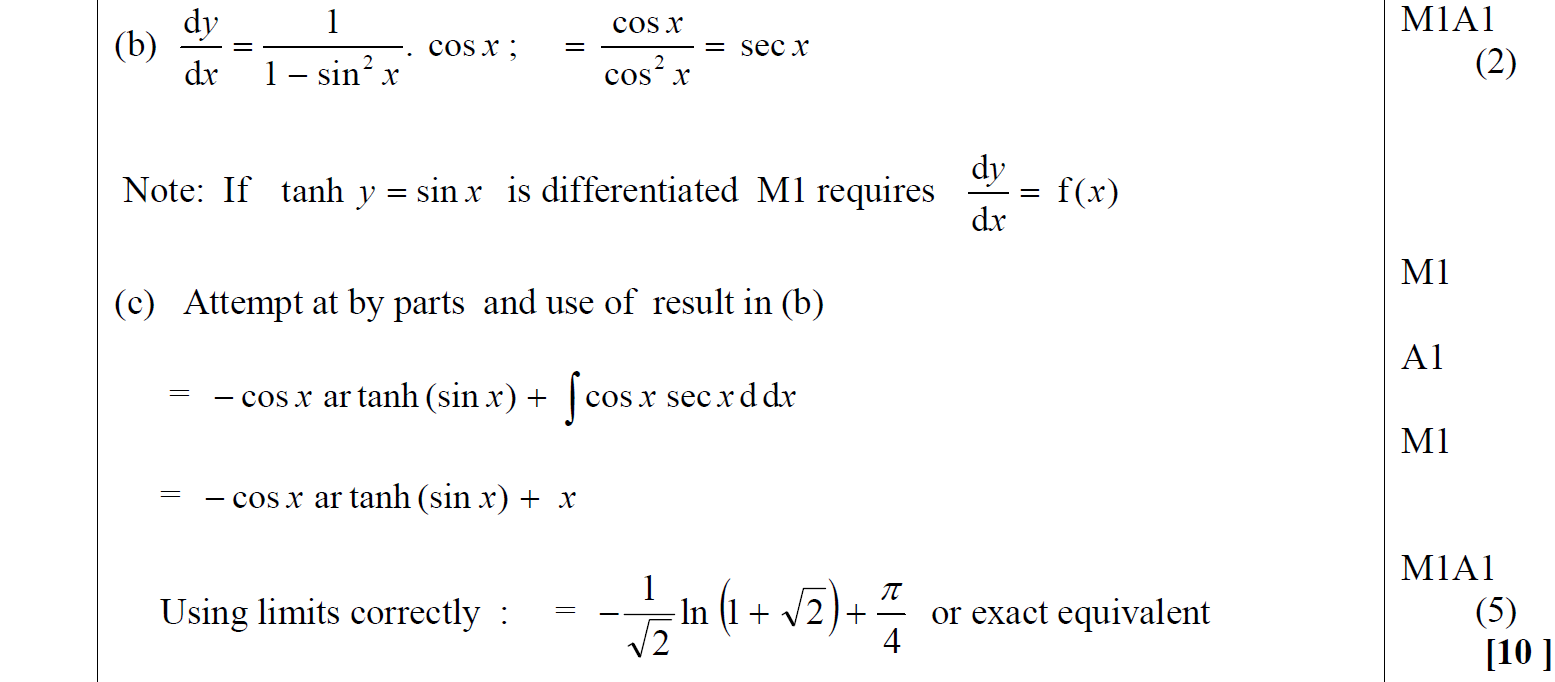 C
A Alternative
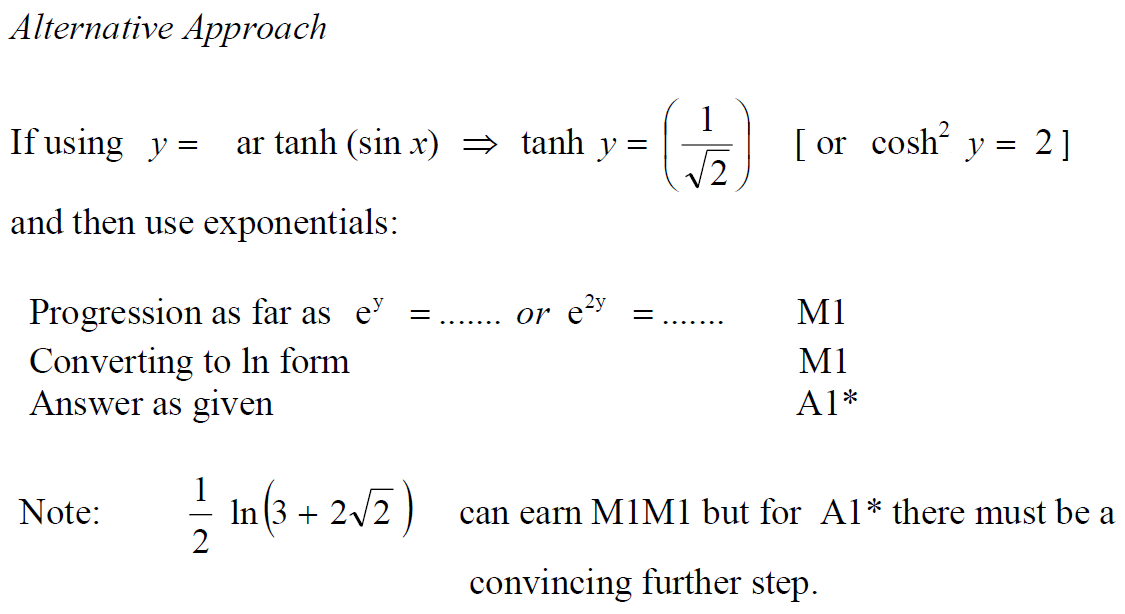 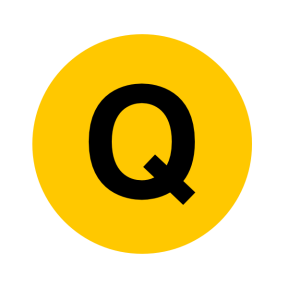 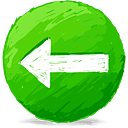 June 2006
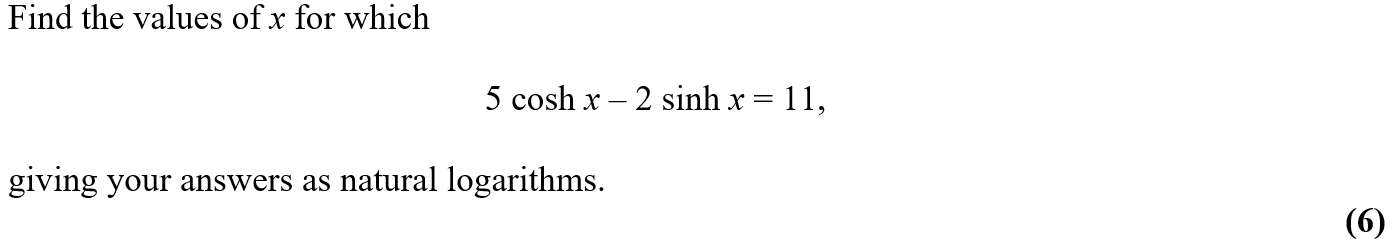 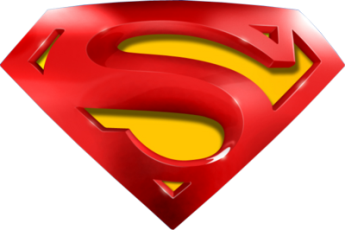 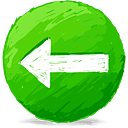 June 2006
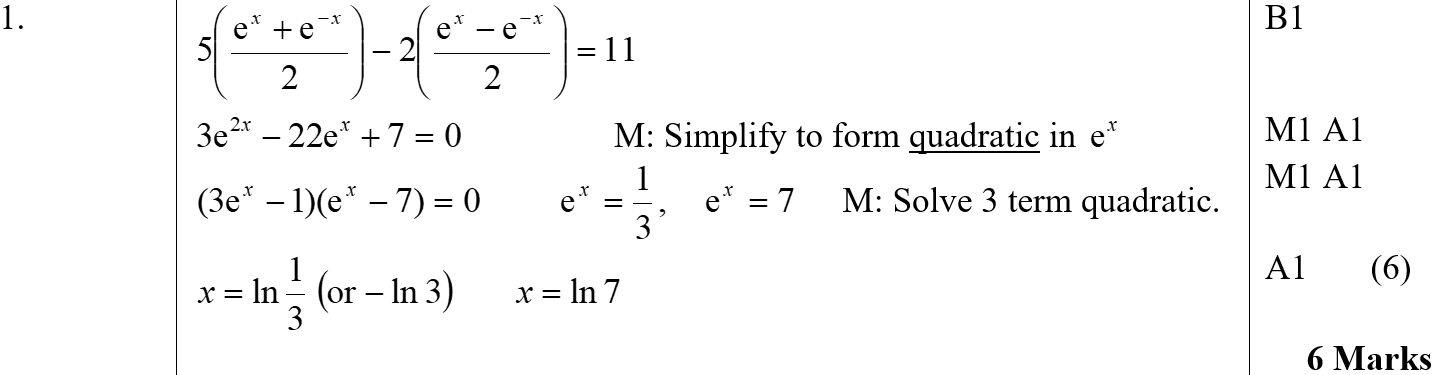 A
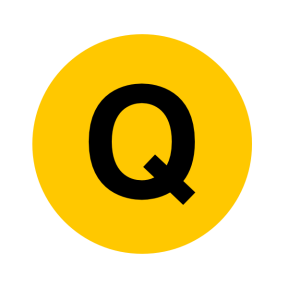 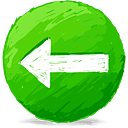 June 2006
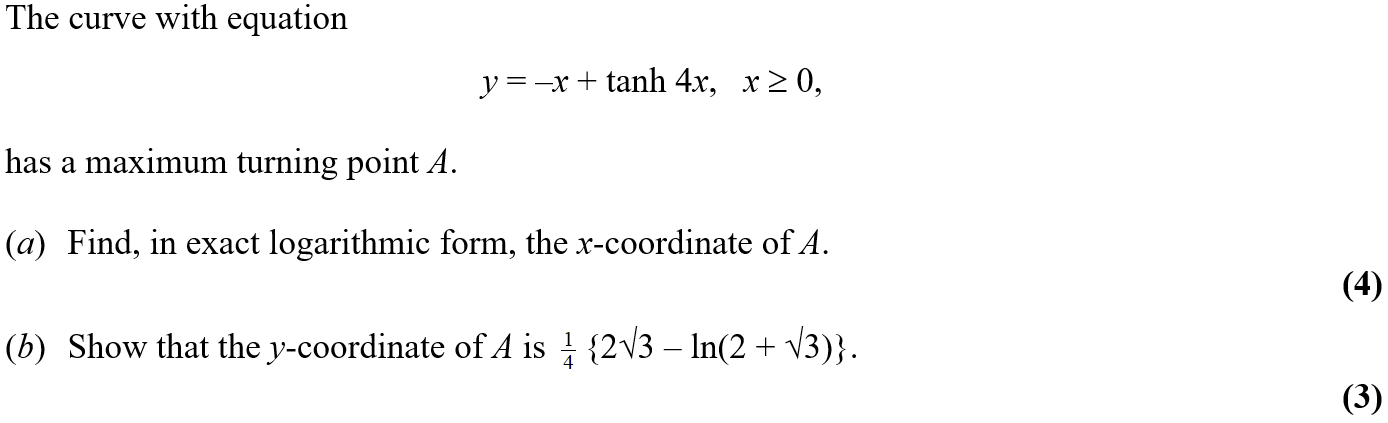 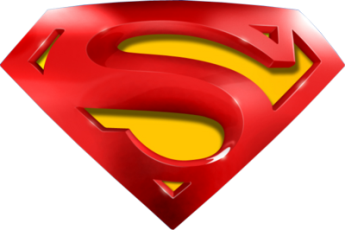 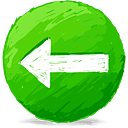 June 2006
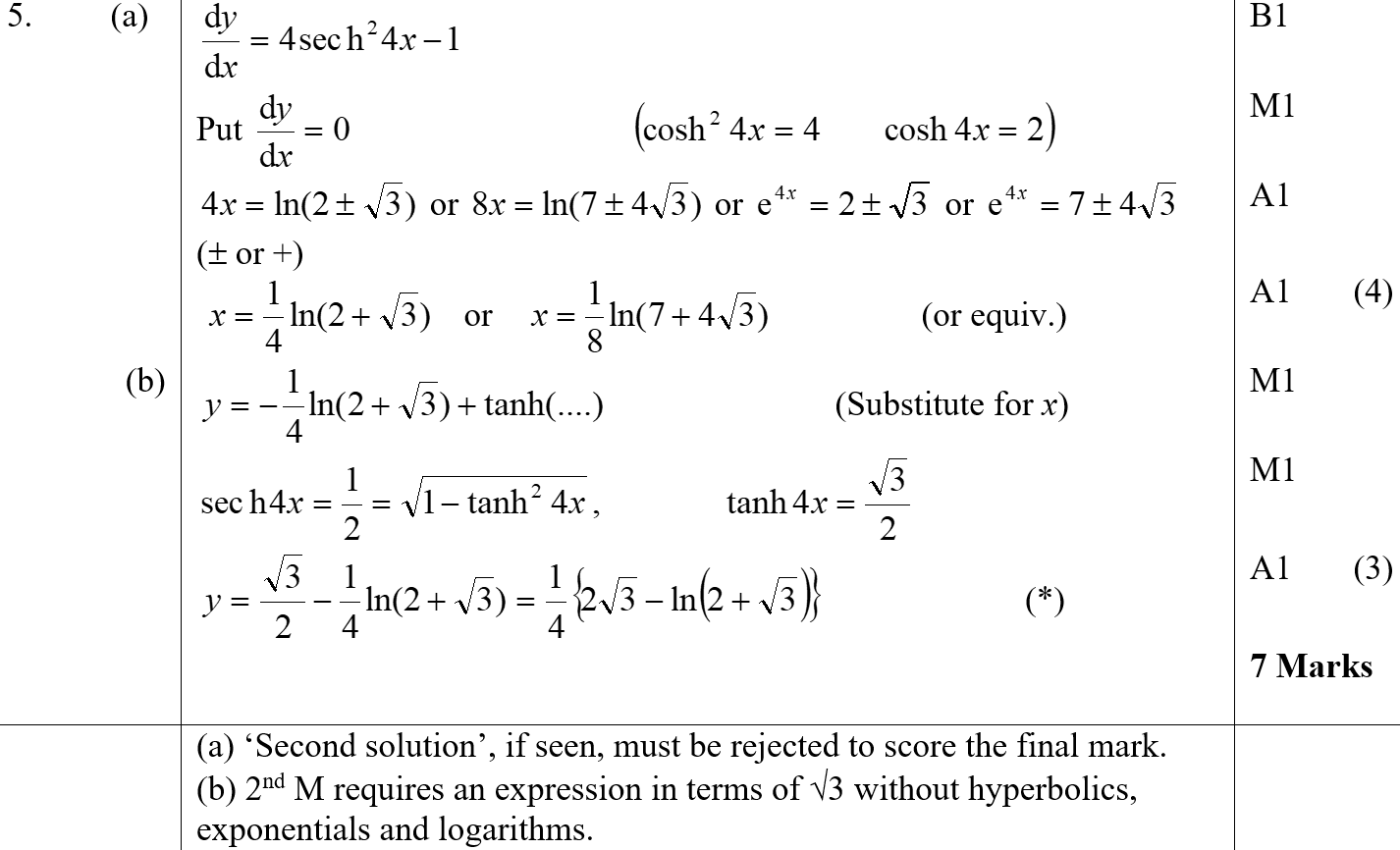 A
B
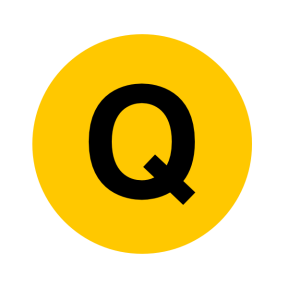 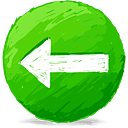 June 2006
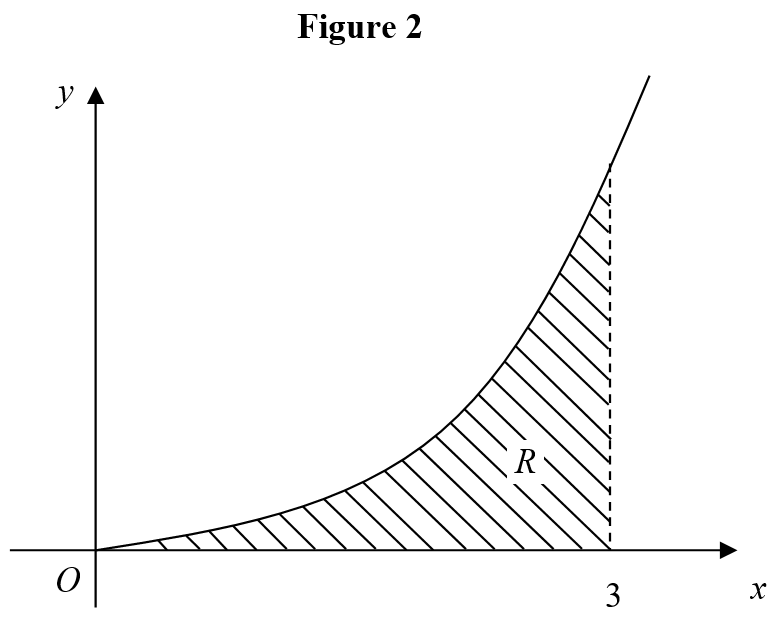 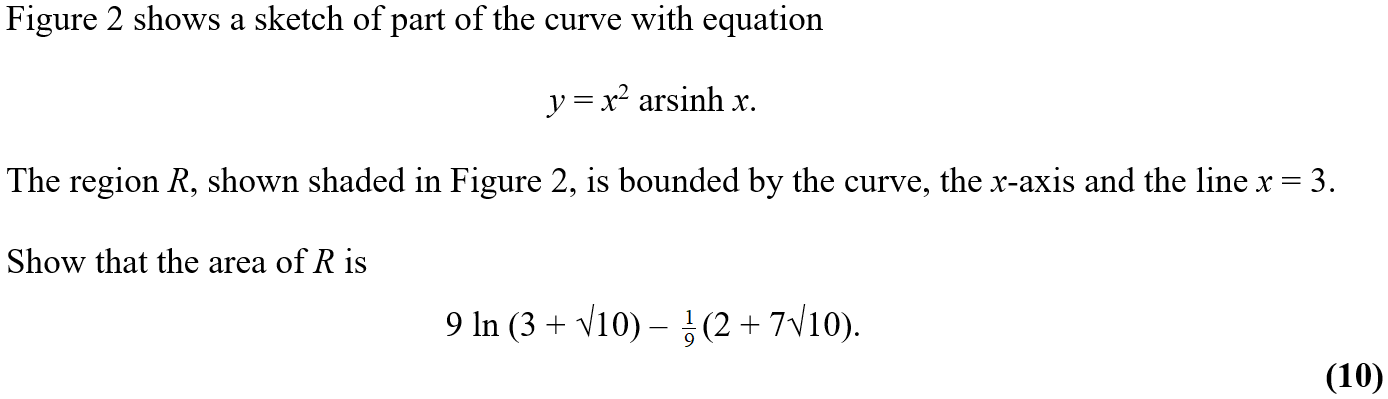 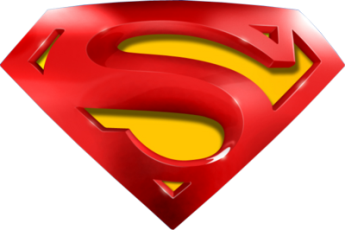 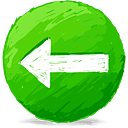 June 2006
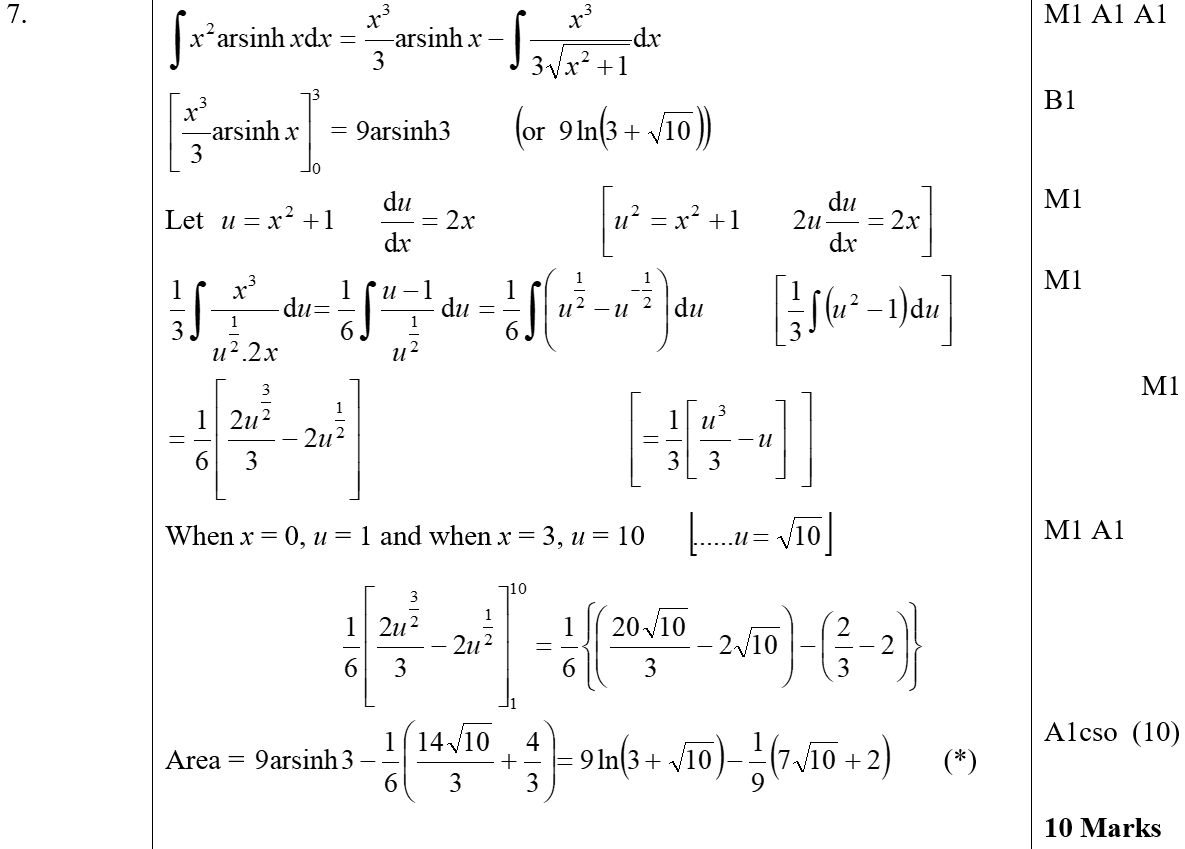 A
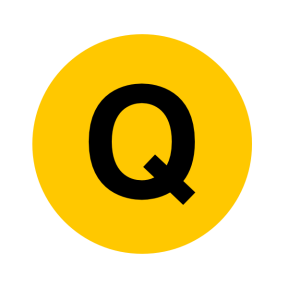 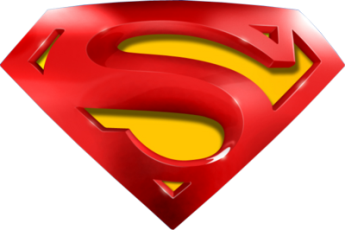 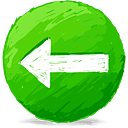 June 2006
A notes
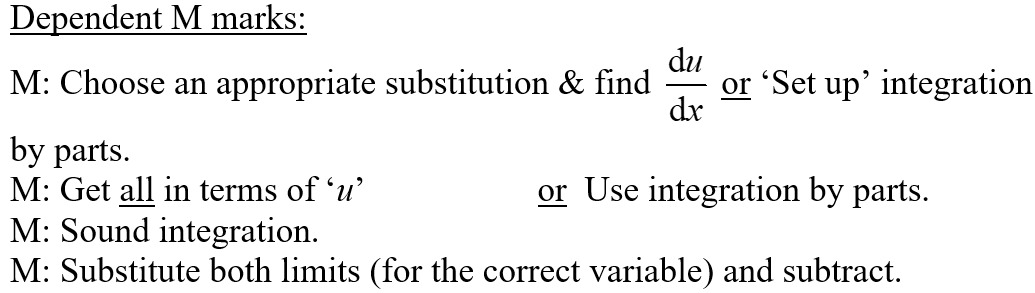 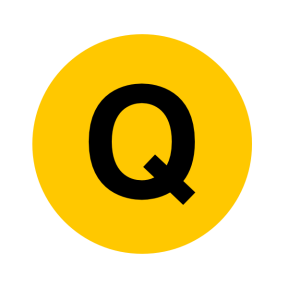 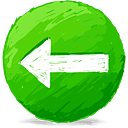 June 2007
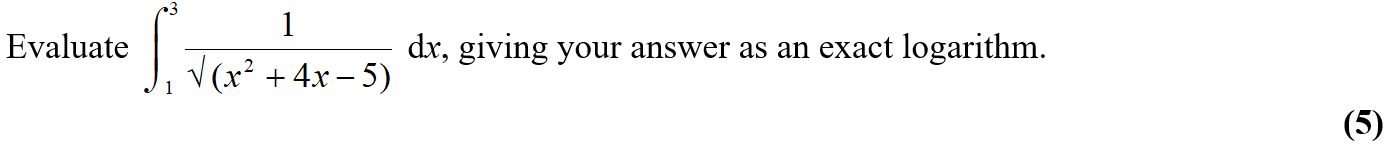 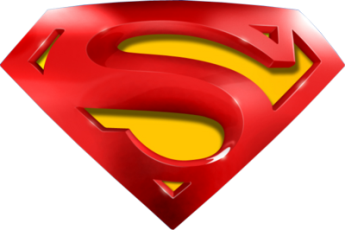 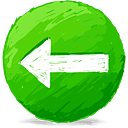 June 2007
A
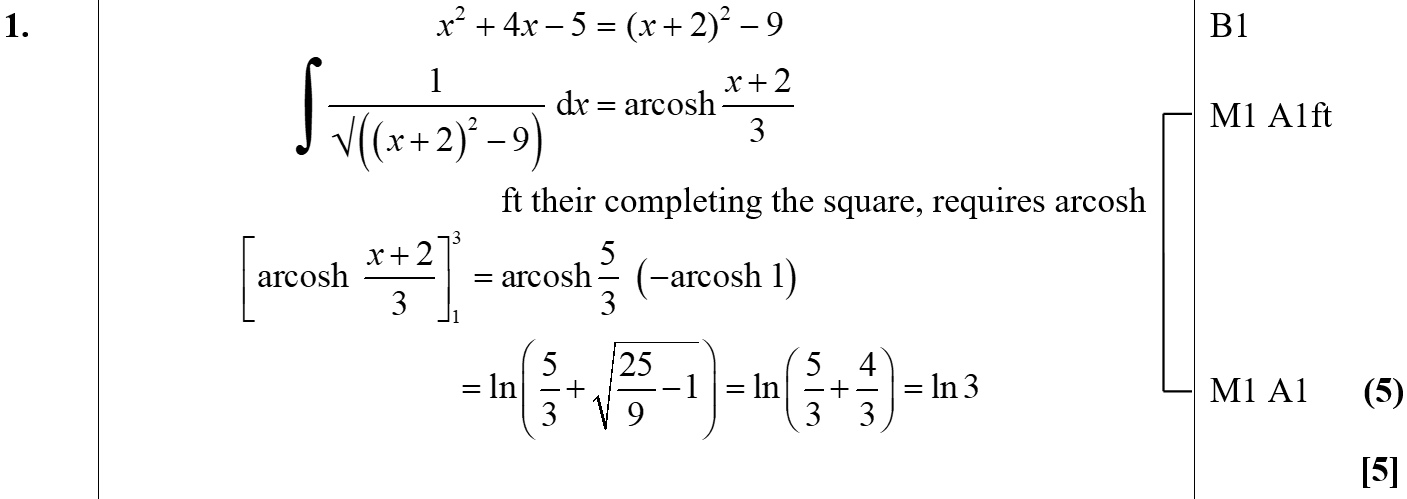 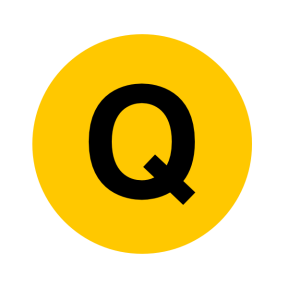 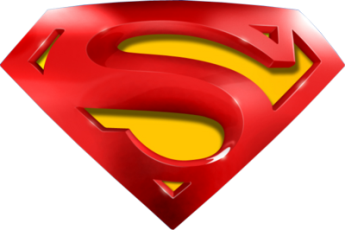 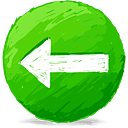 June 2007
A notes
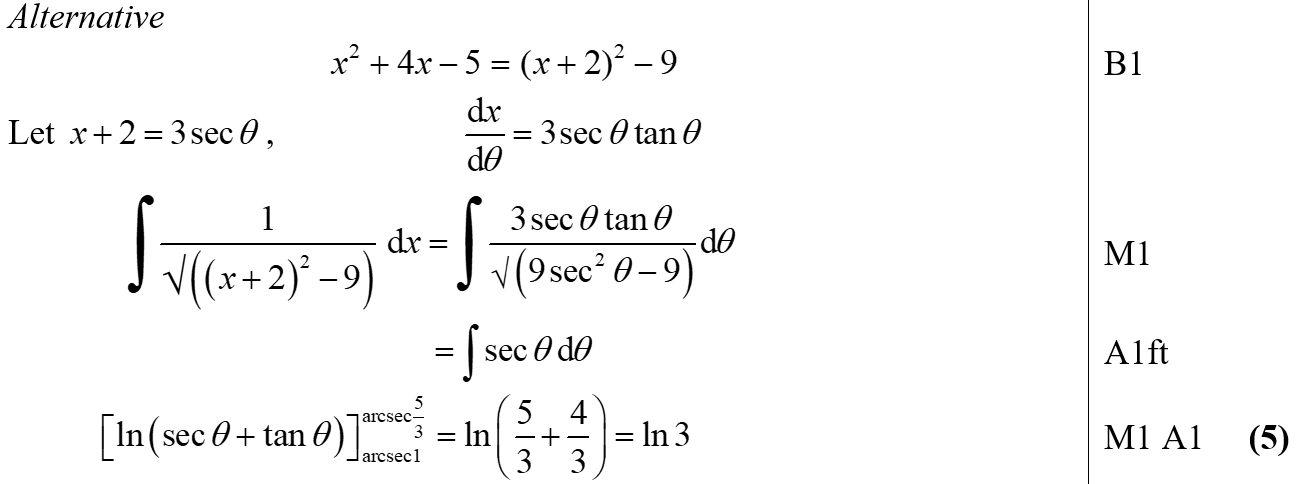 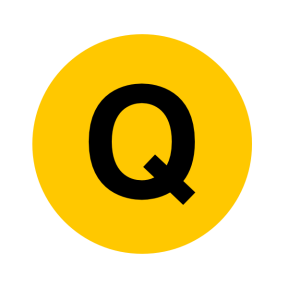 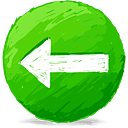 June 2007
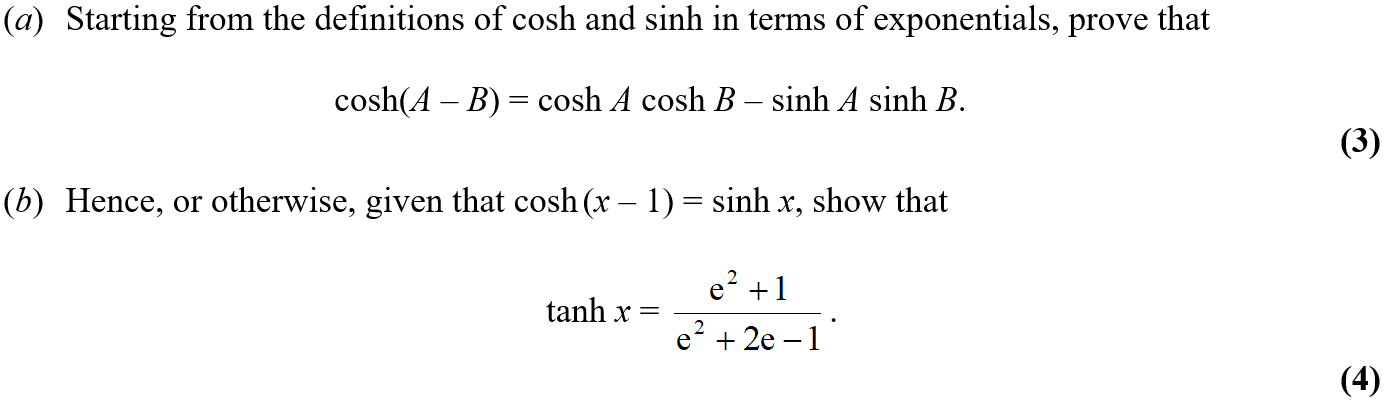 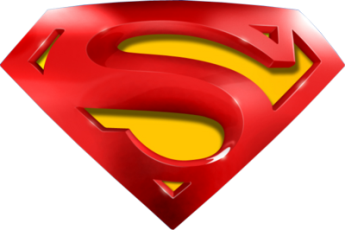 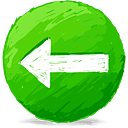 June 2007
A
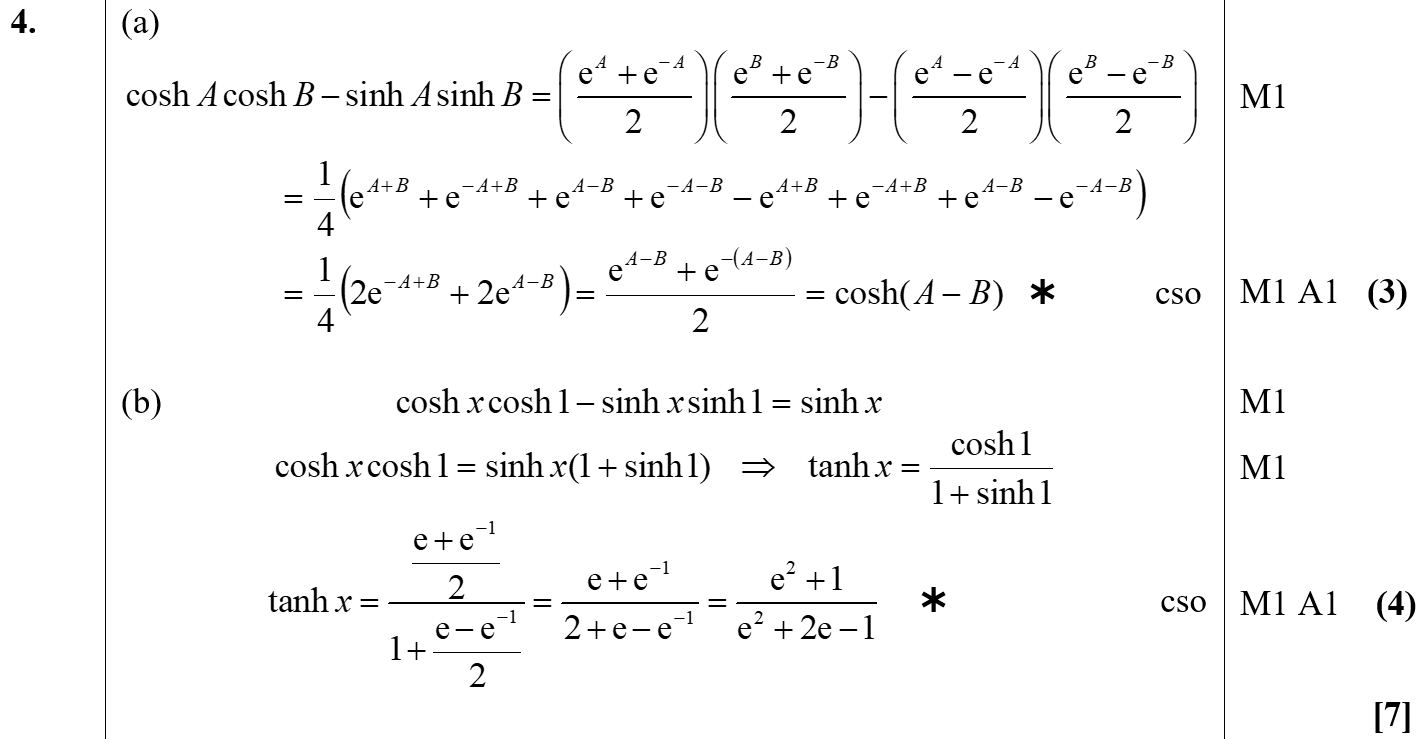 B
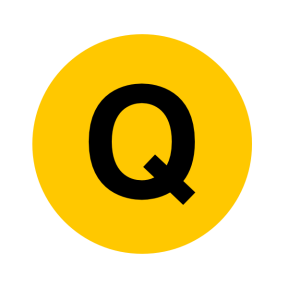 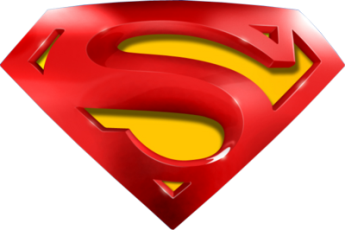 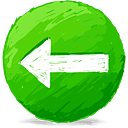 June 2007
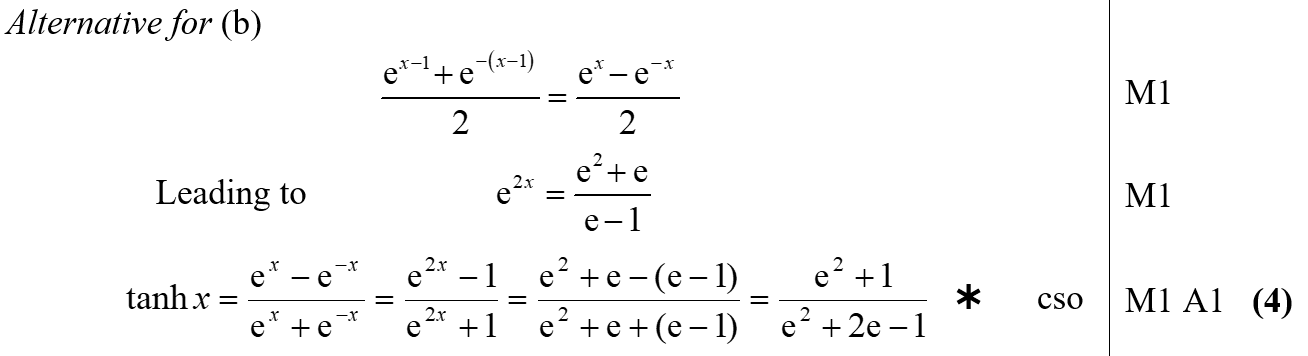 B Alternative
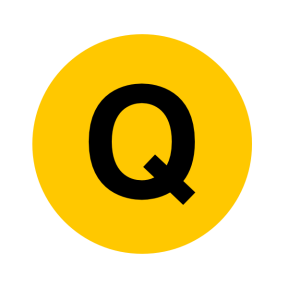 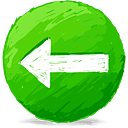 June 2008
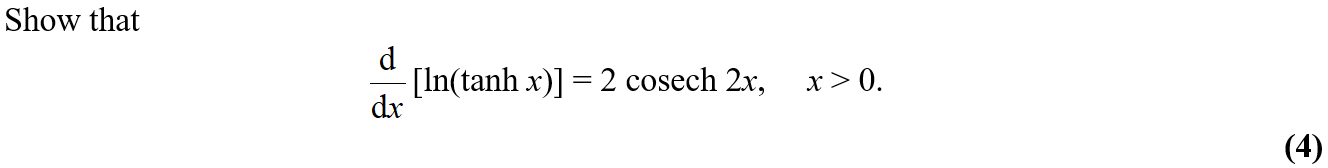 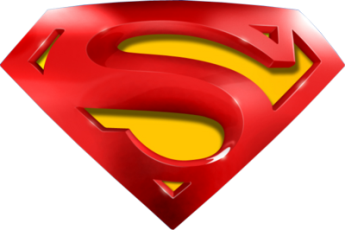 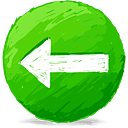 June 2008
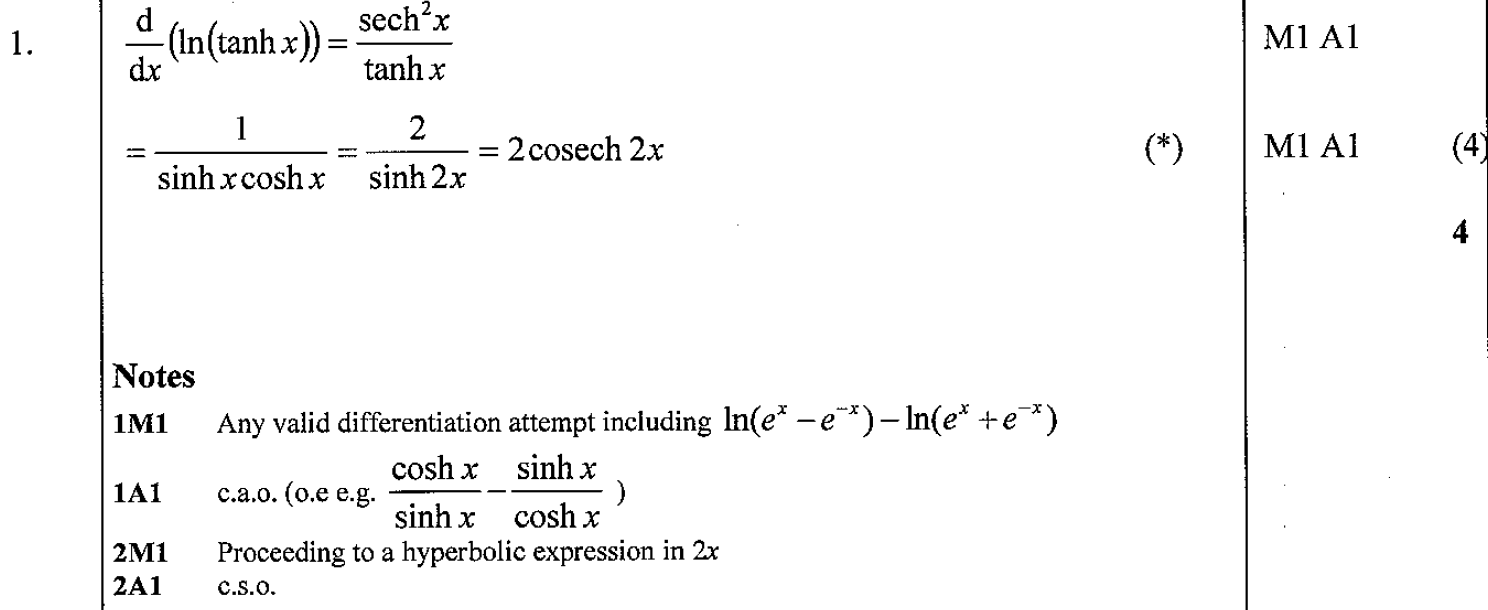 A
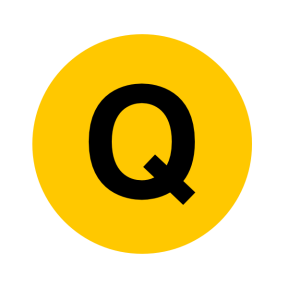 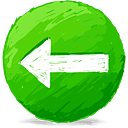 June 2008
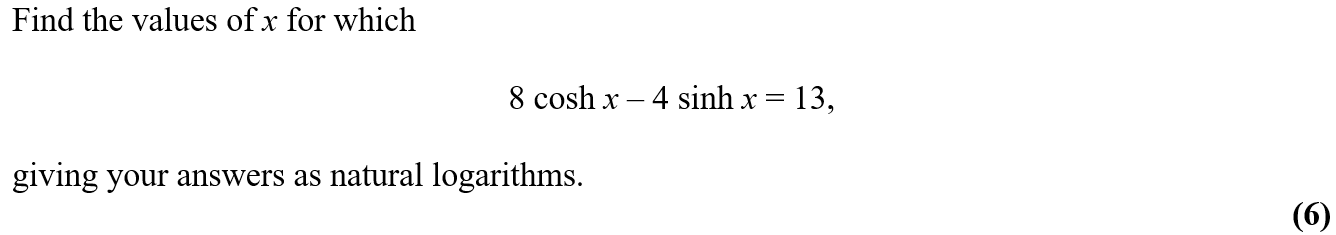 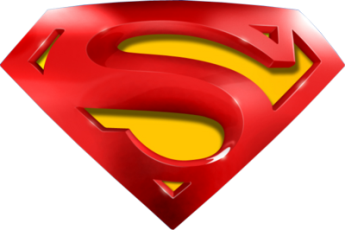 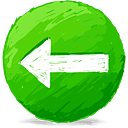 June 2008
A
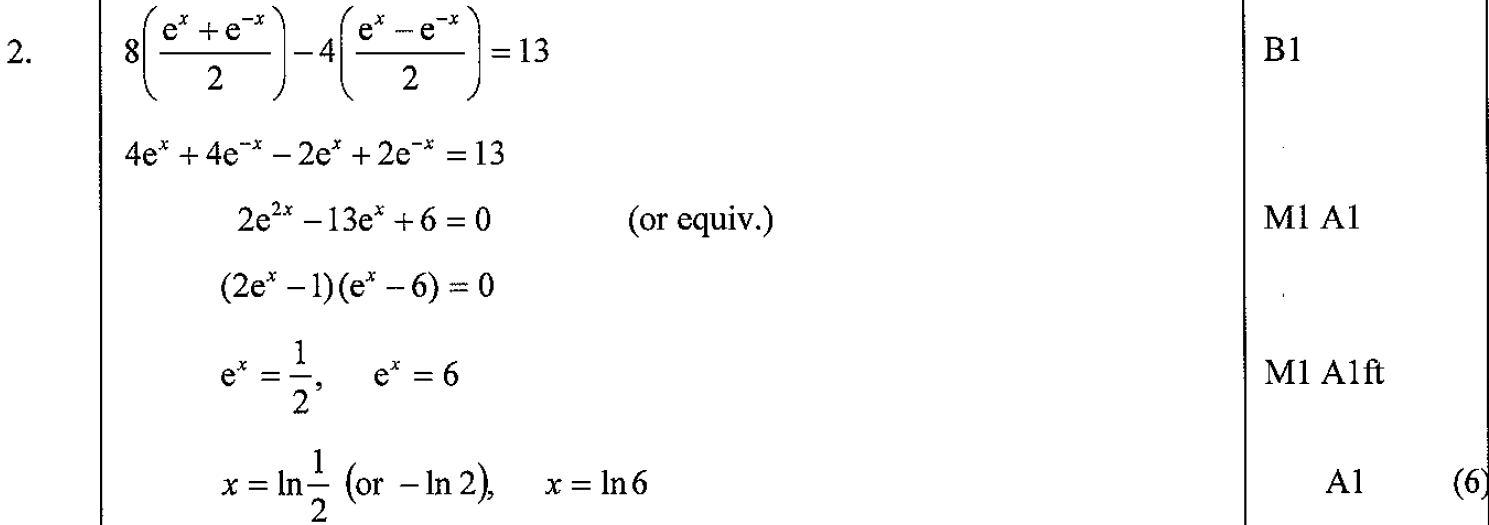 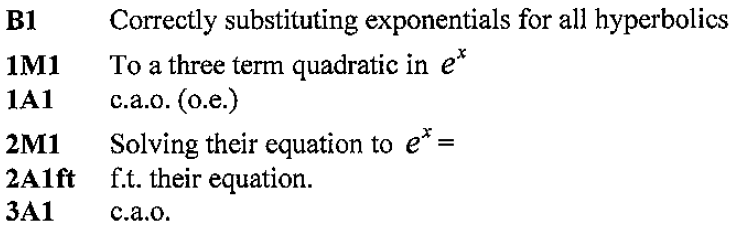 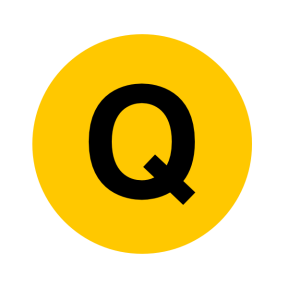 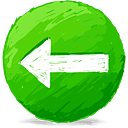 June 2008
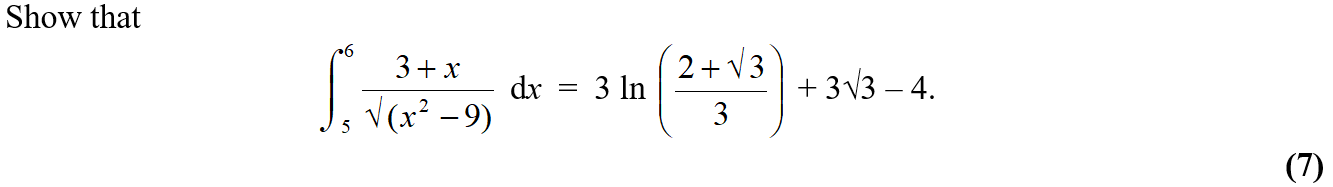 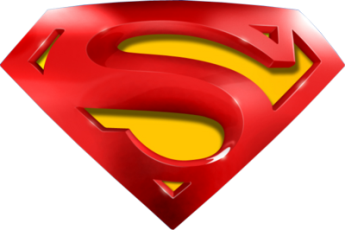 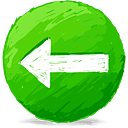 June 2008
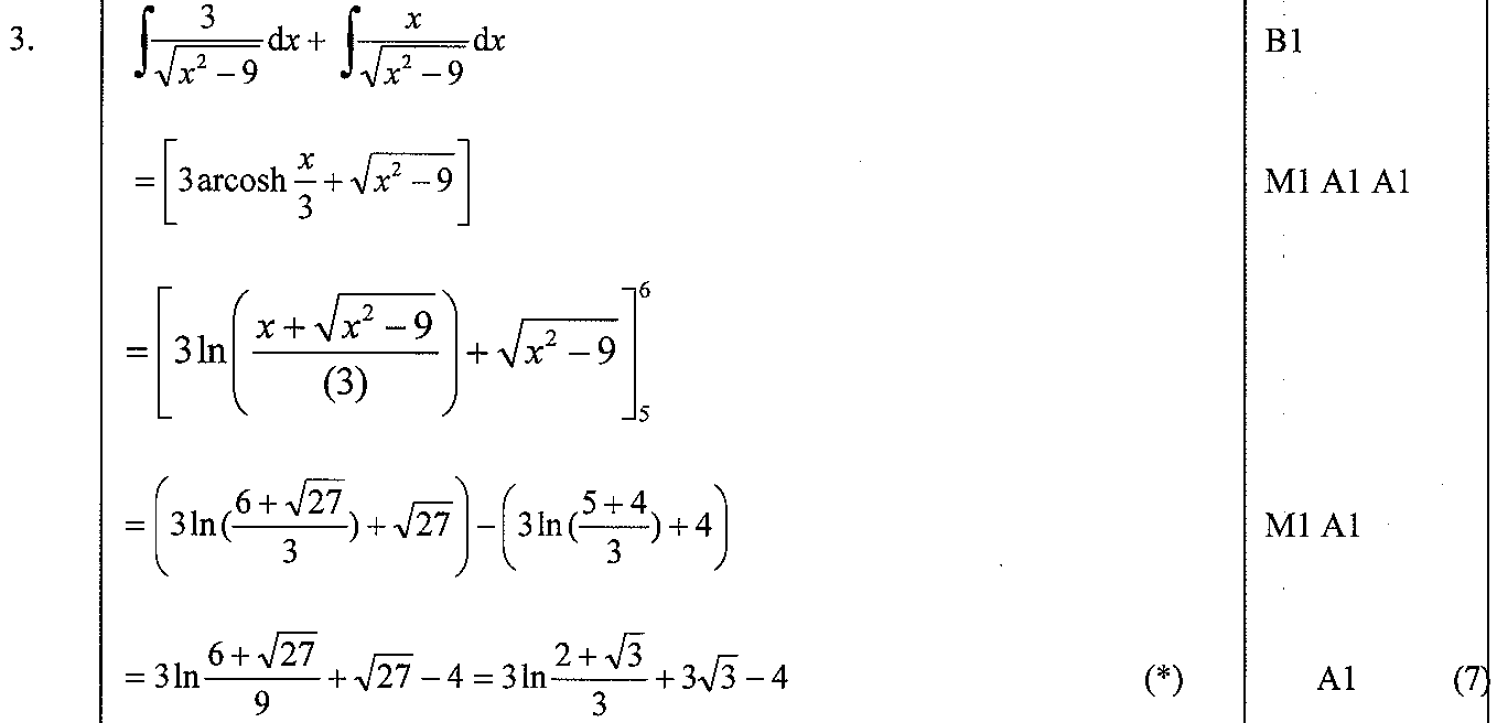 A
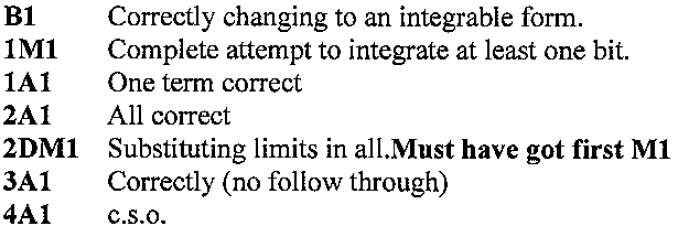 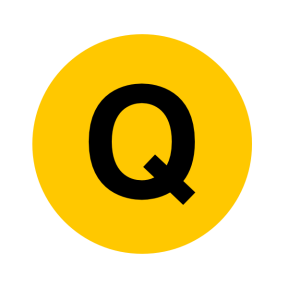 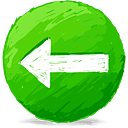 June 2008
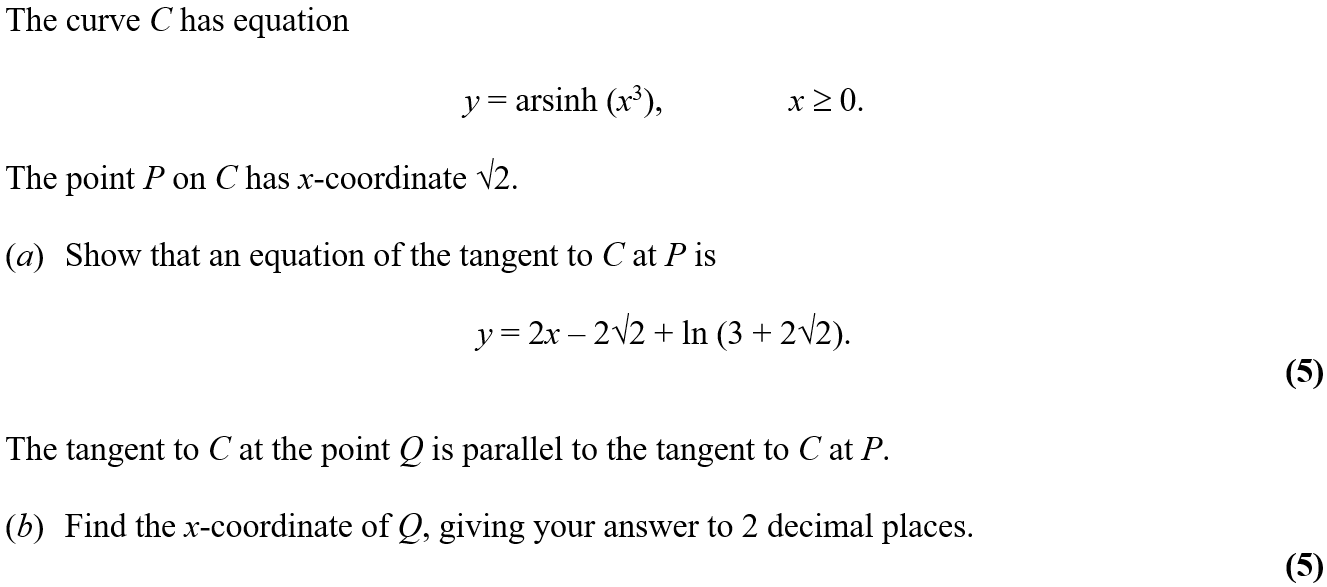 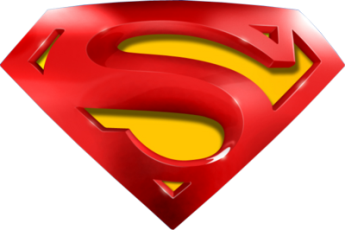 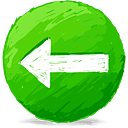 June 2008
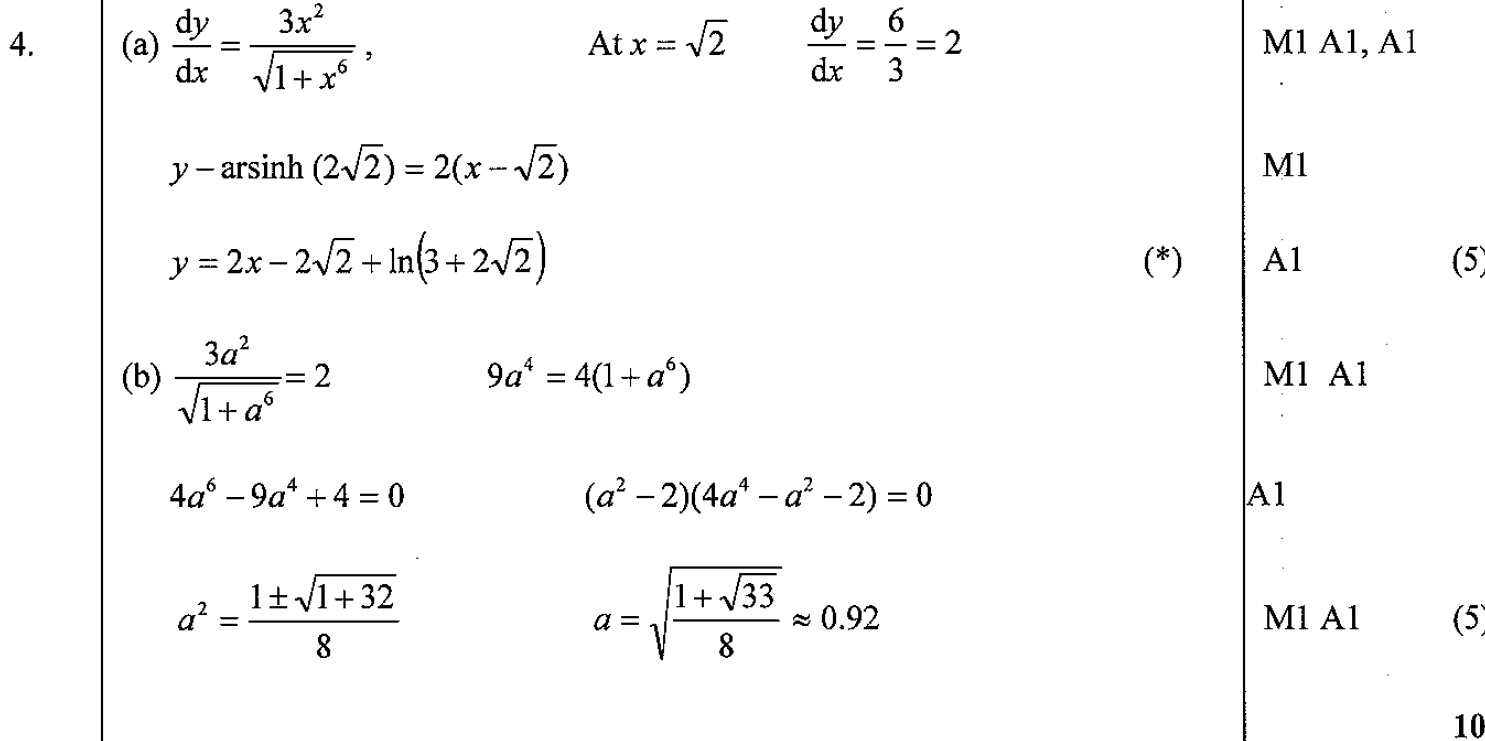 A
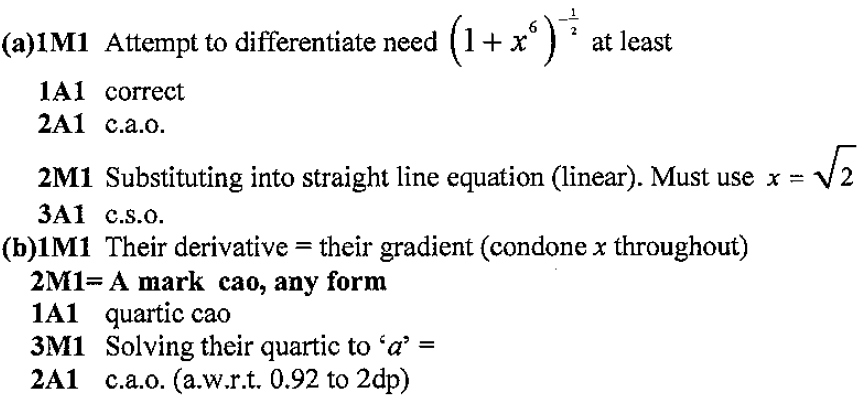 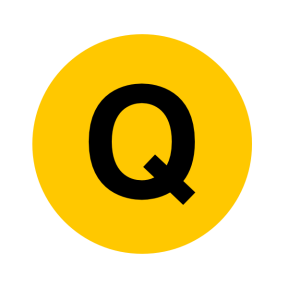 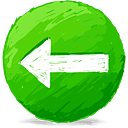 June 2008
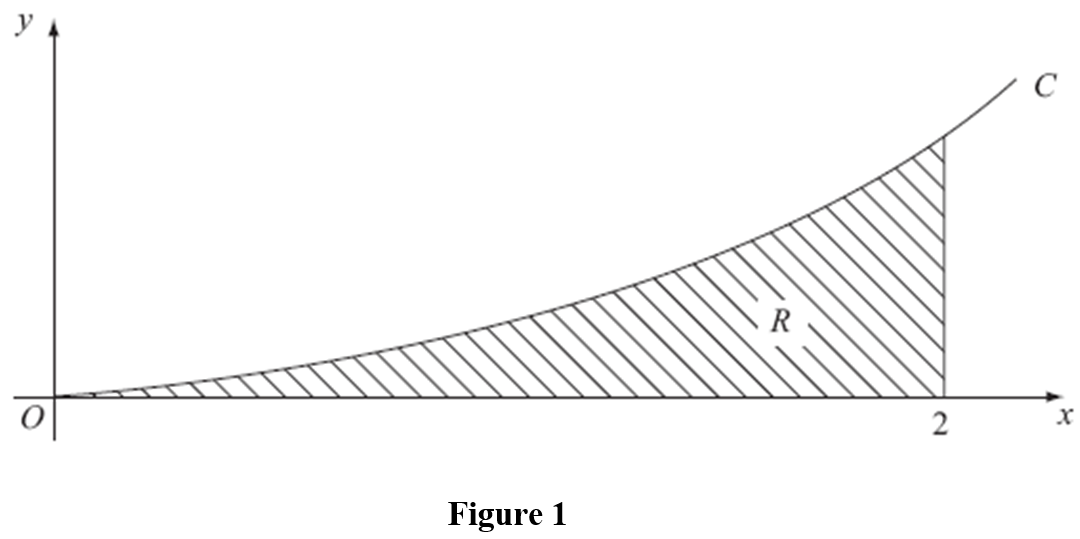 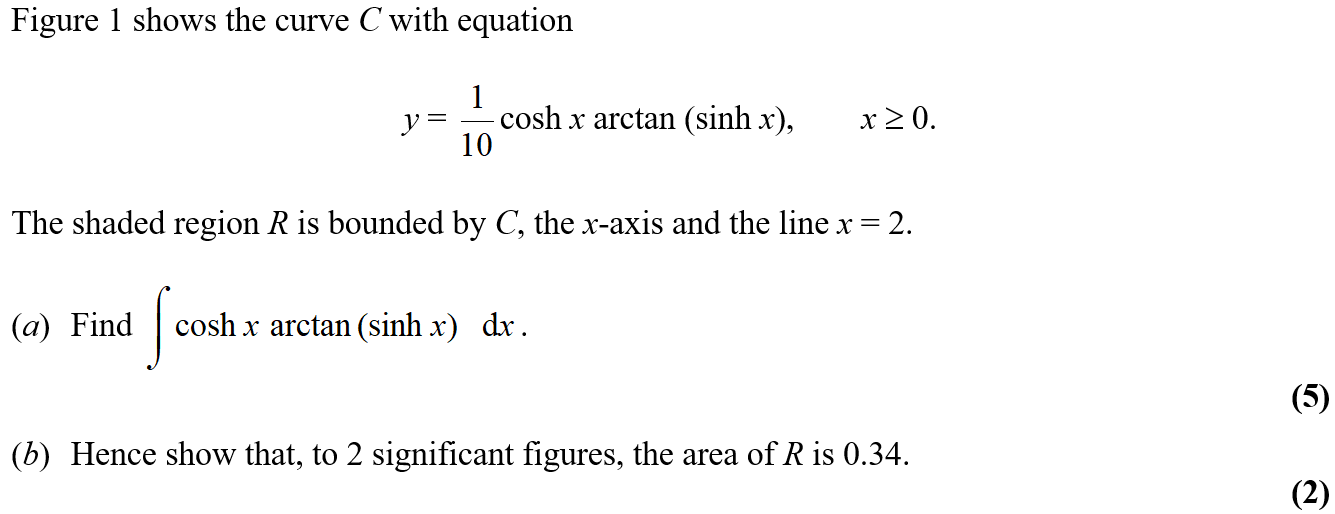 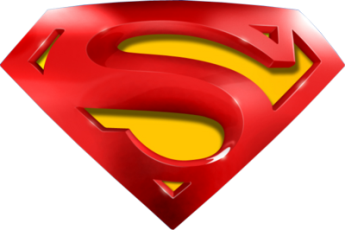 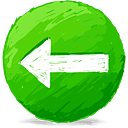 June 2008
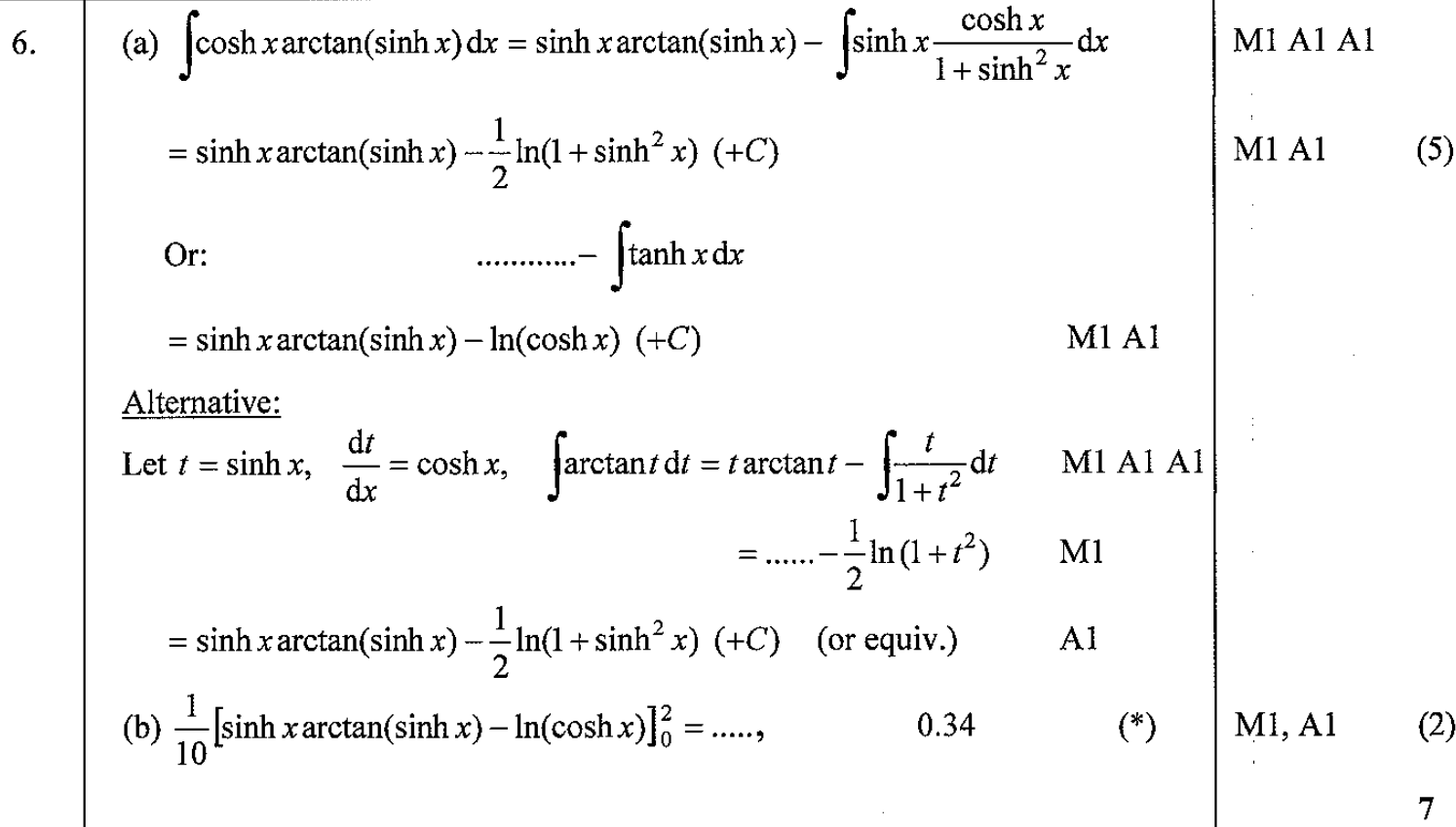 A
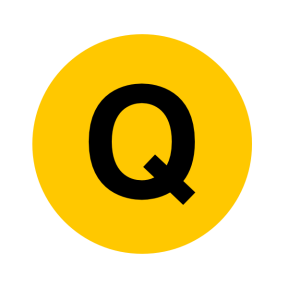 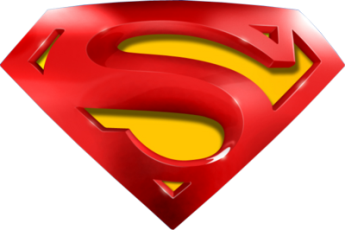 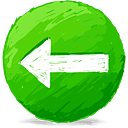 June 2008
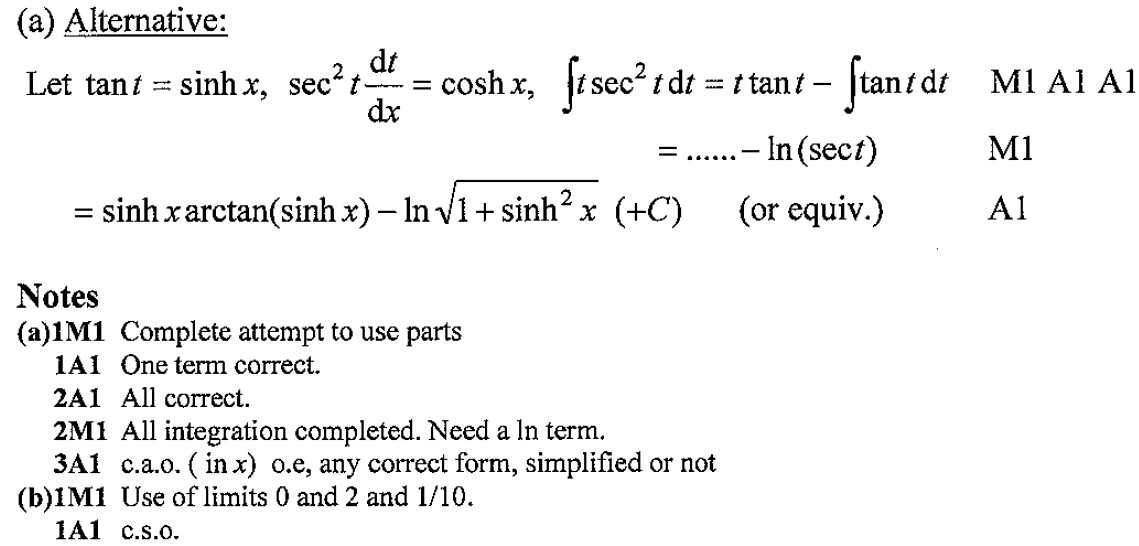 A Alternative
A notes
B notes
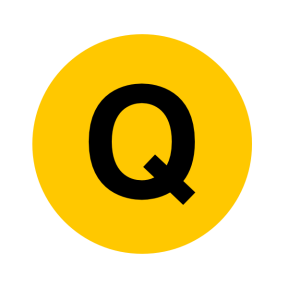 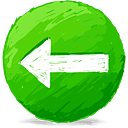 June 2009
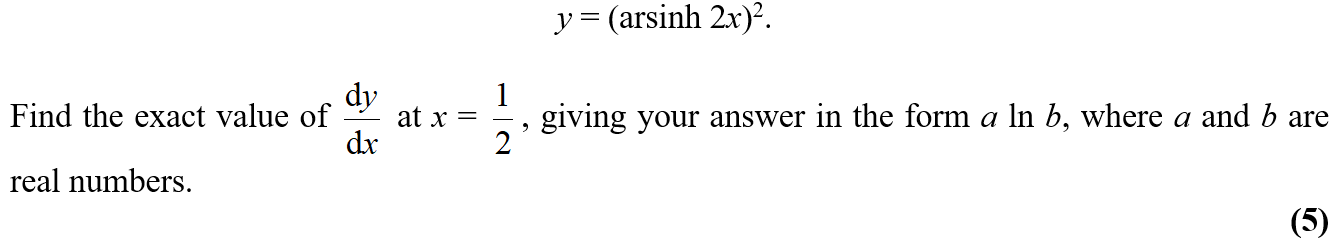 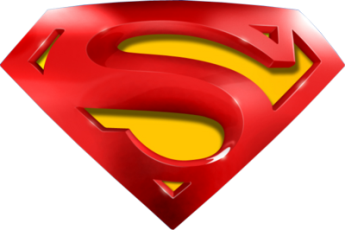 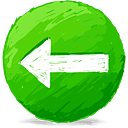 June 2009
A
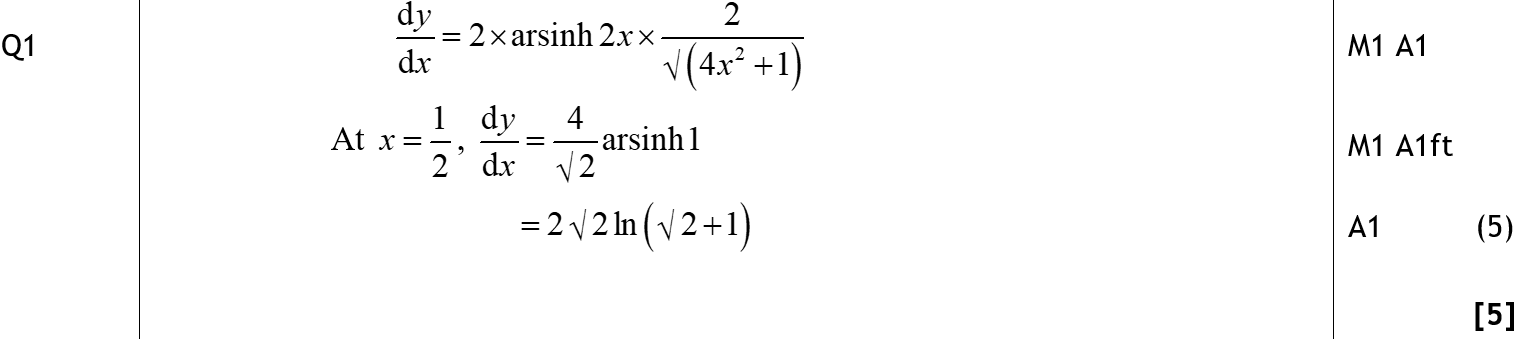 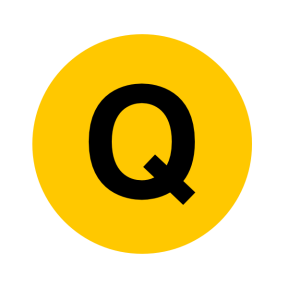 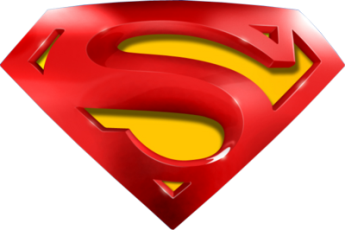 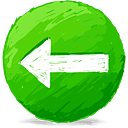 June 2009
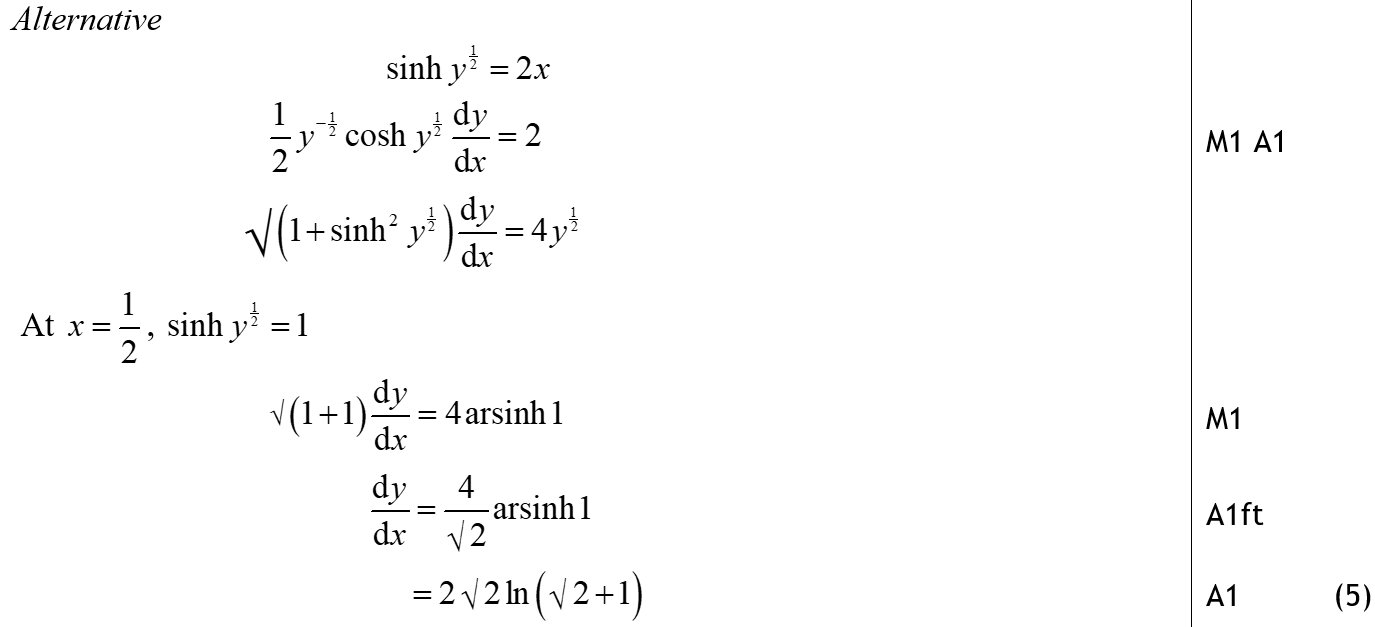 A Alternative
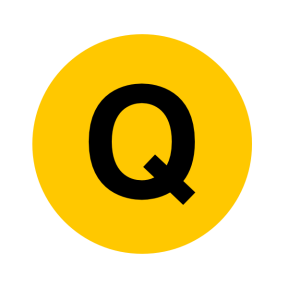 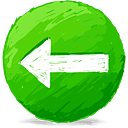 June 2009
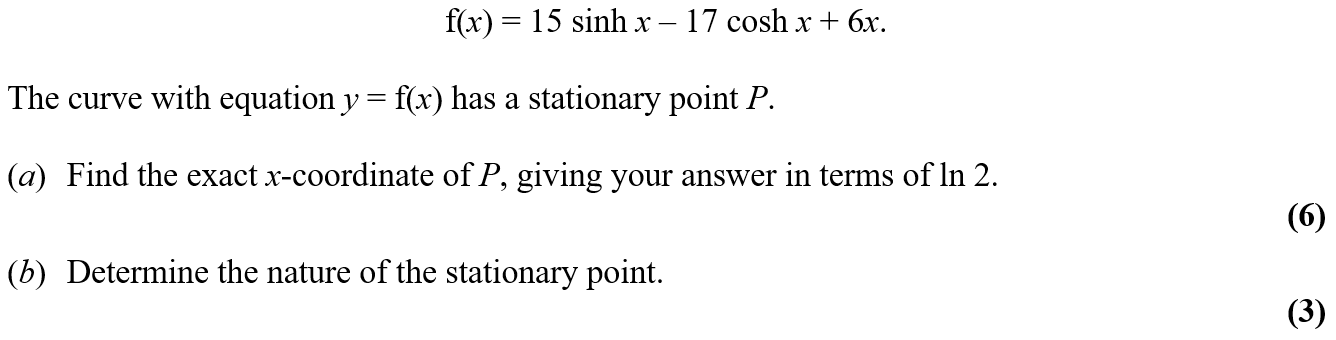 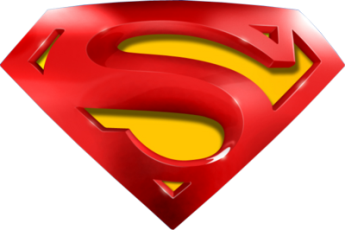 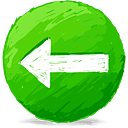 June 2009
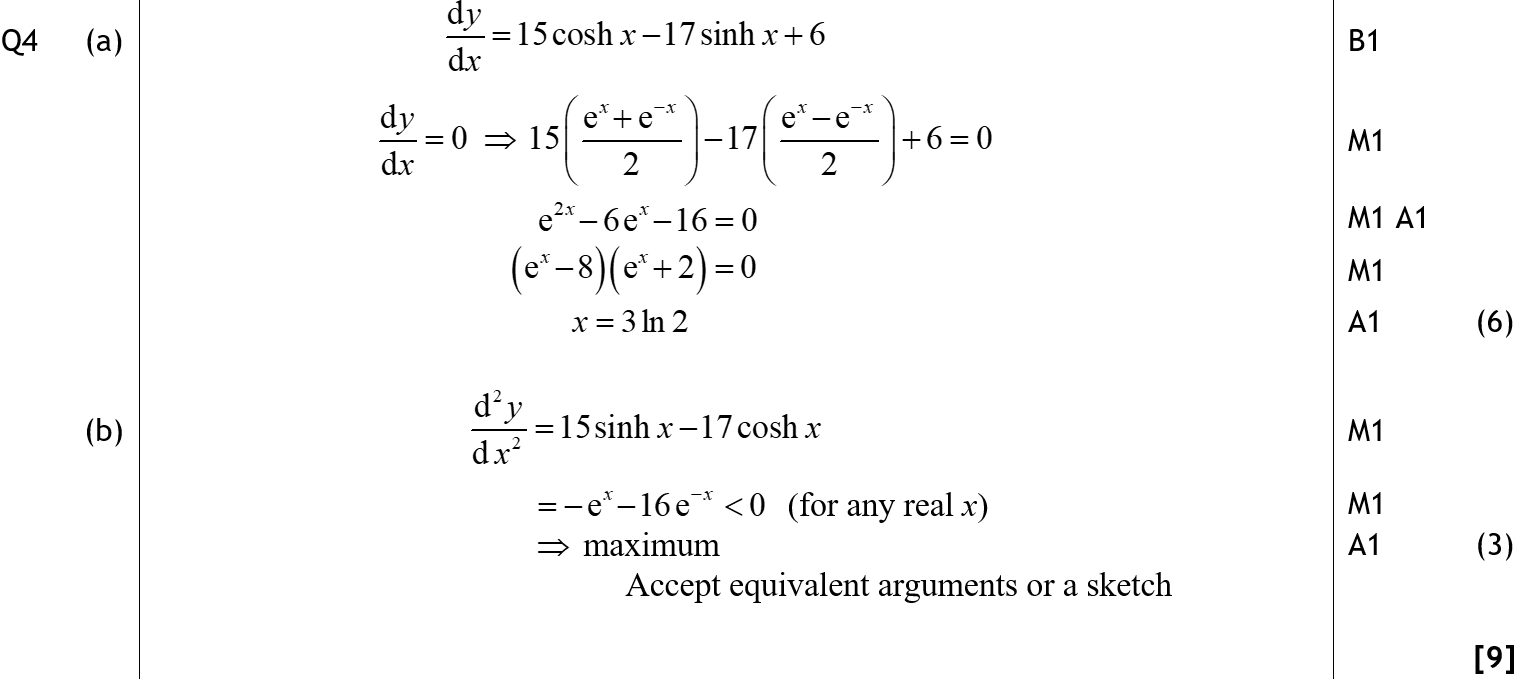 A
B
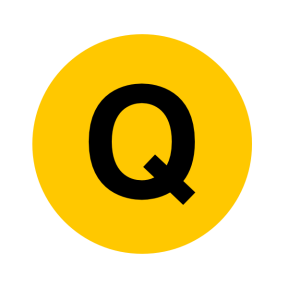 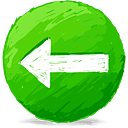 June 2009
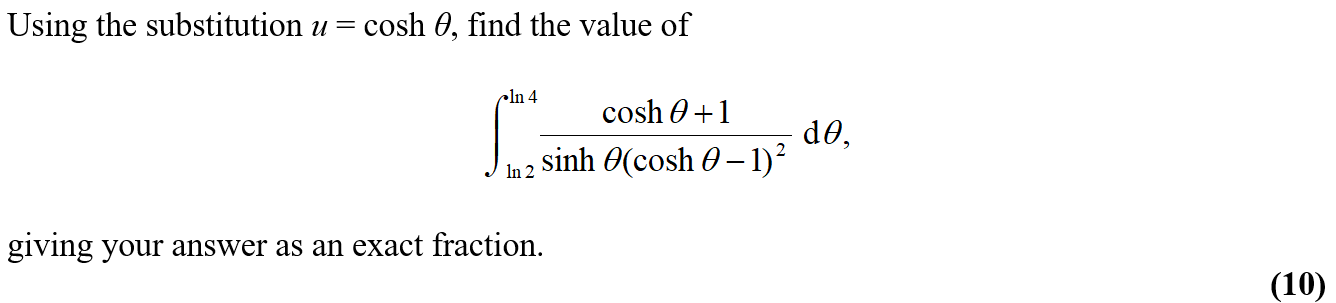 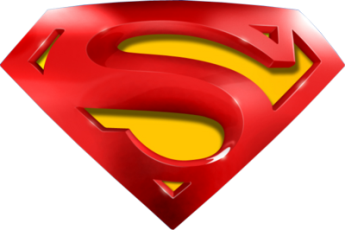 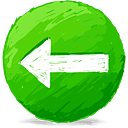 June 2009
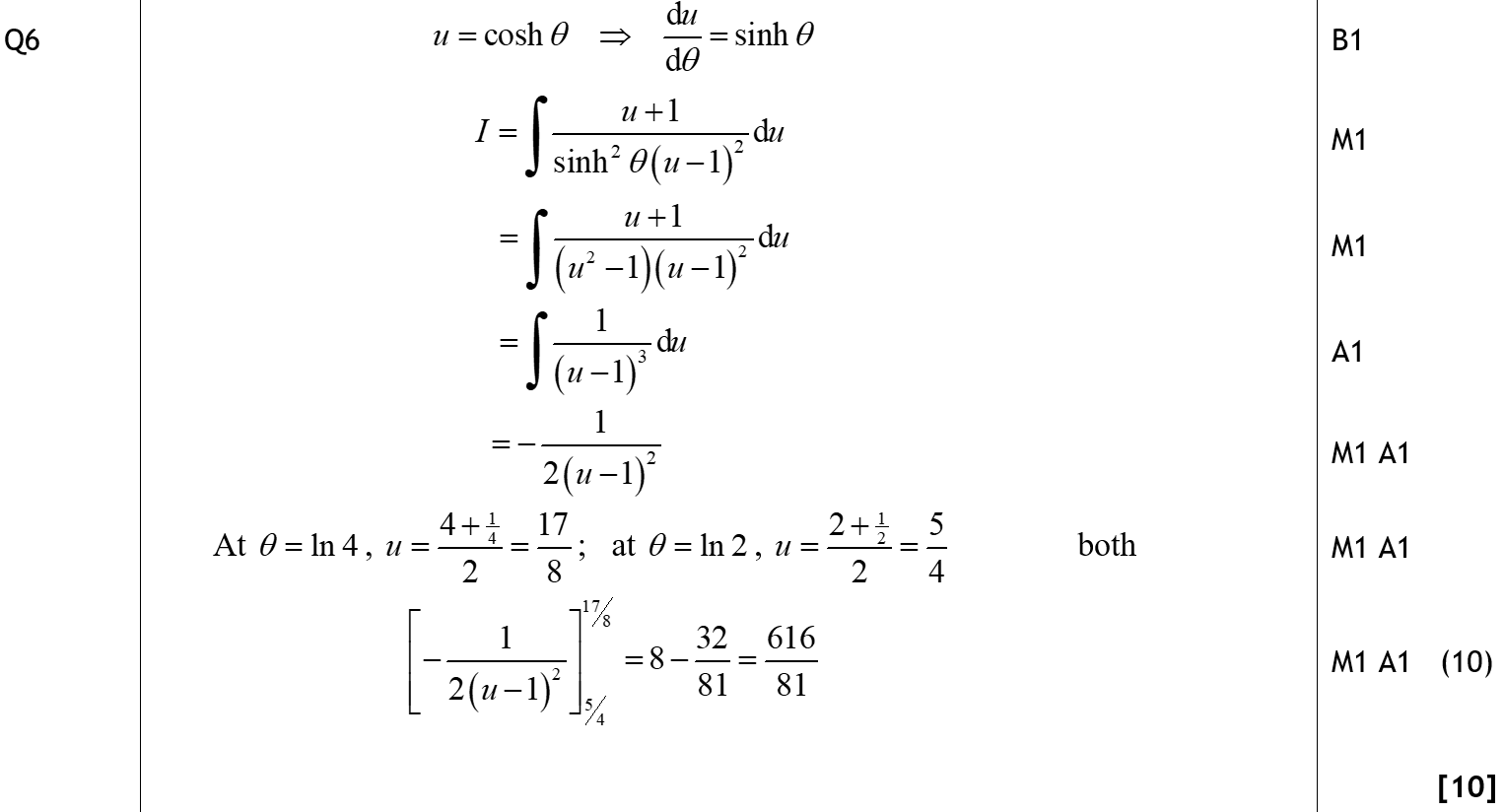 A
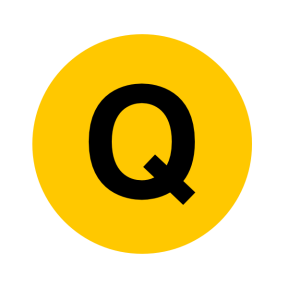 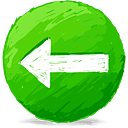 Feb 2010
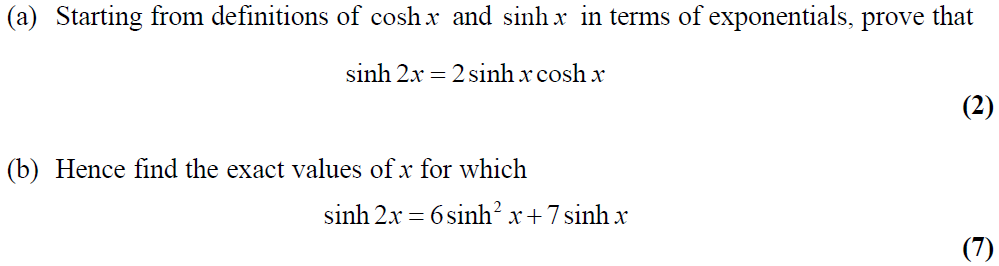 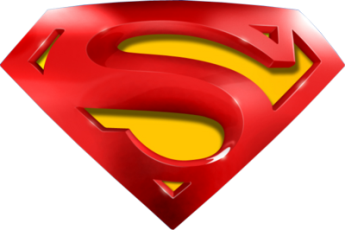 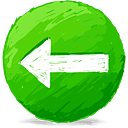 Feb 2010
A
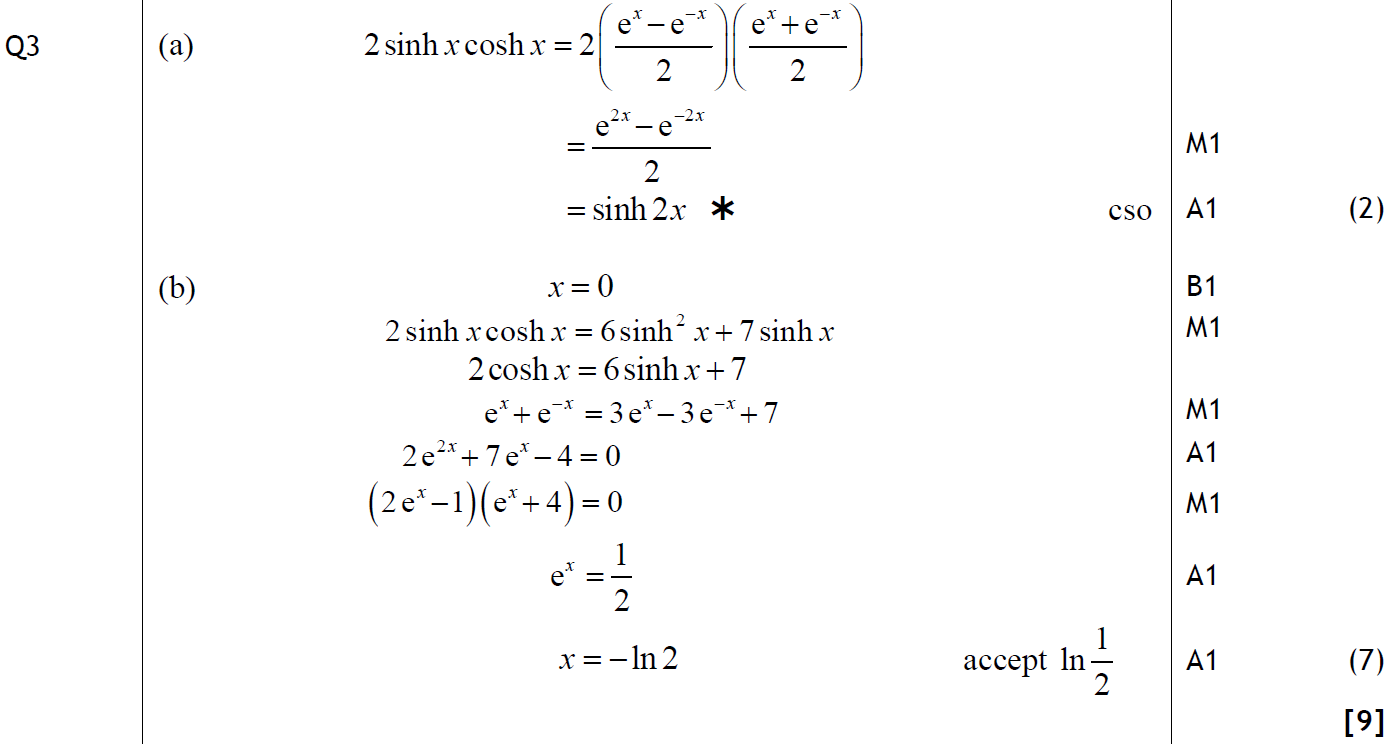 B
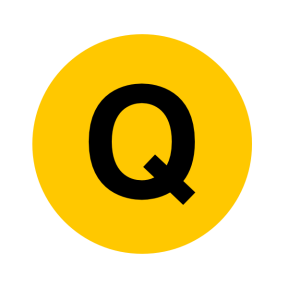 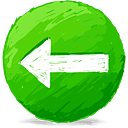 Feb 2010
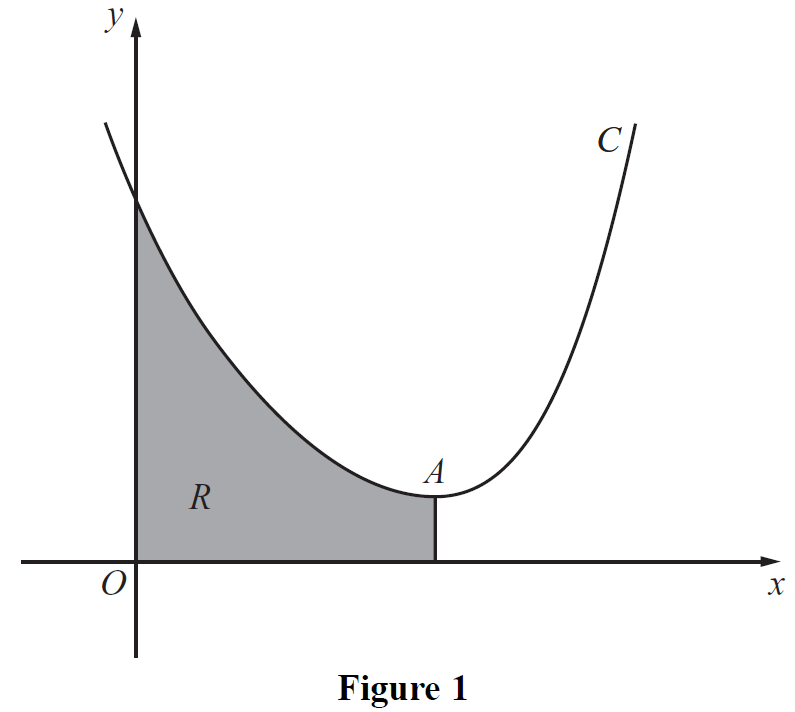 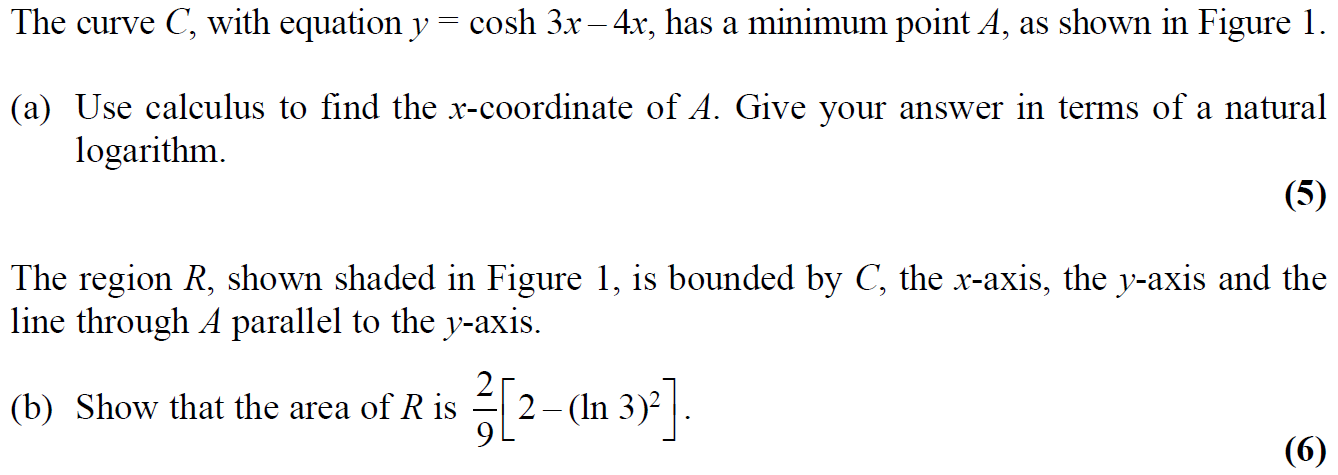 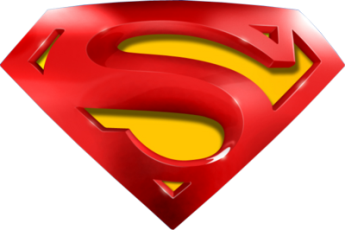 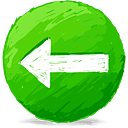 Feb 2010
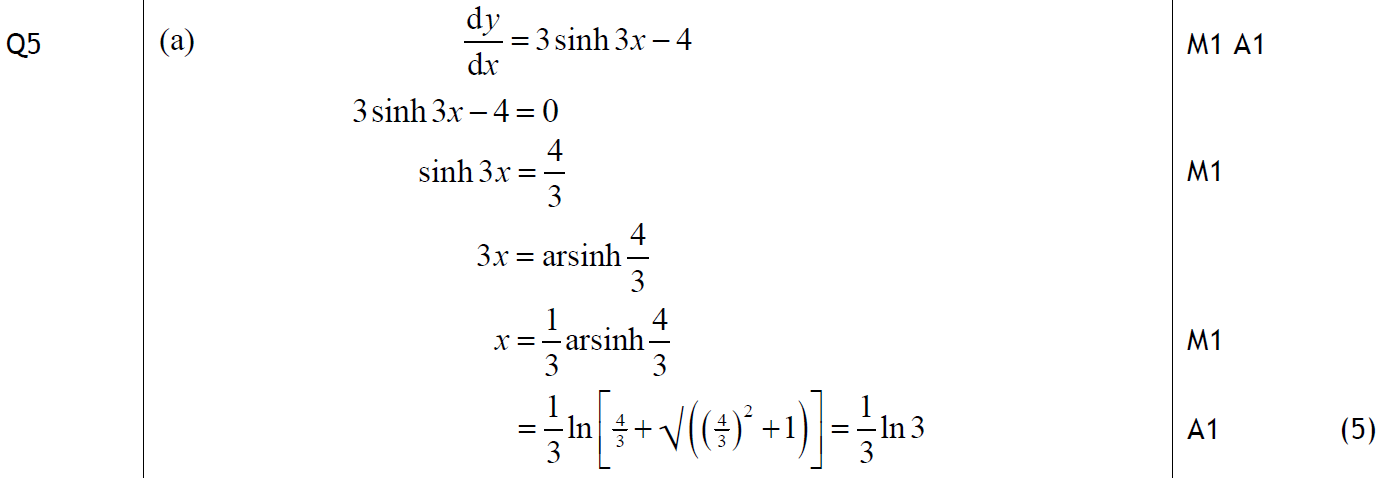 A
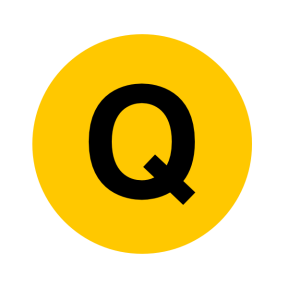 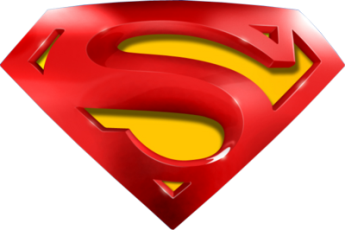 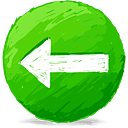 Feb 2010
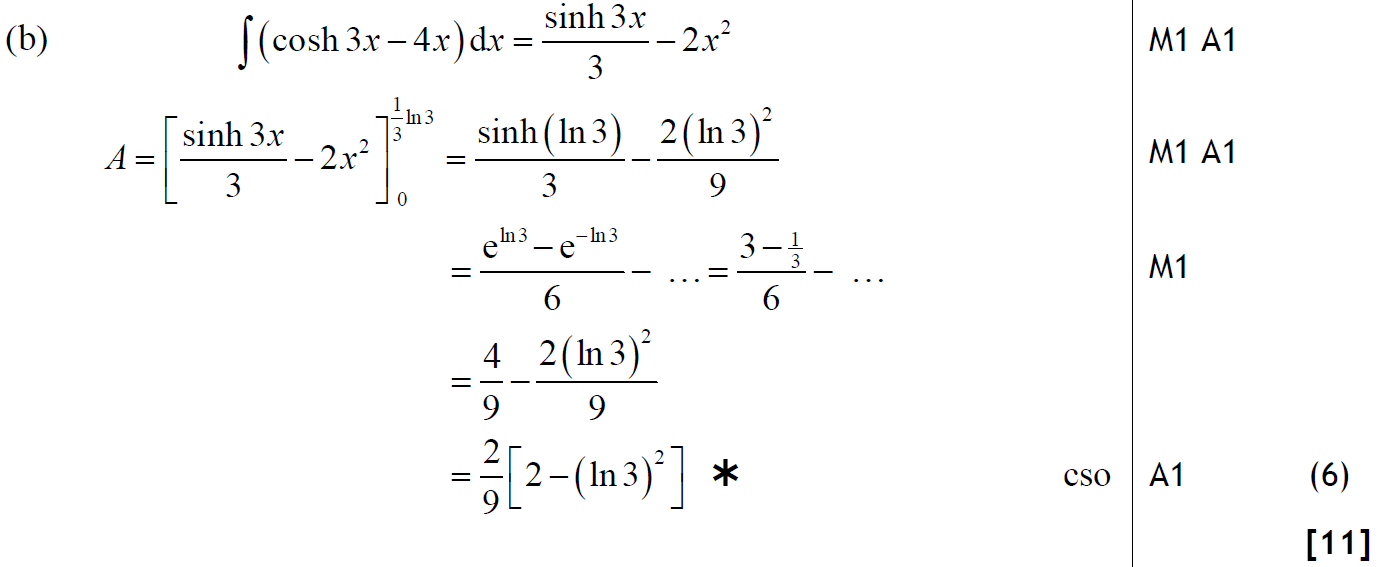 B
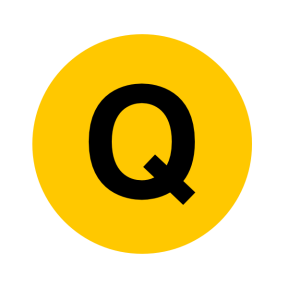 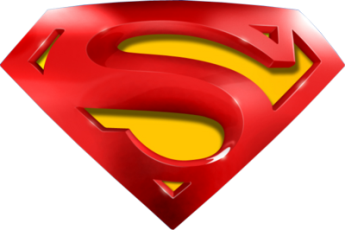 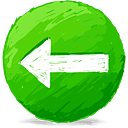 Feb 2010
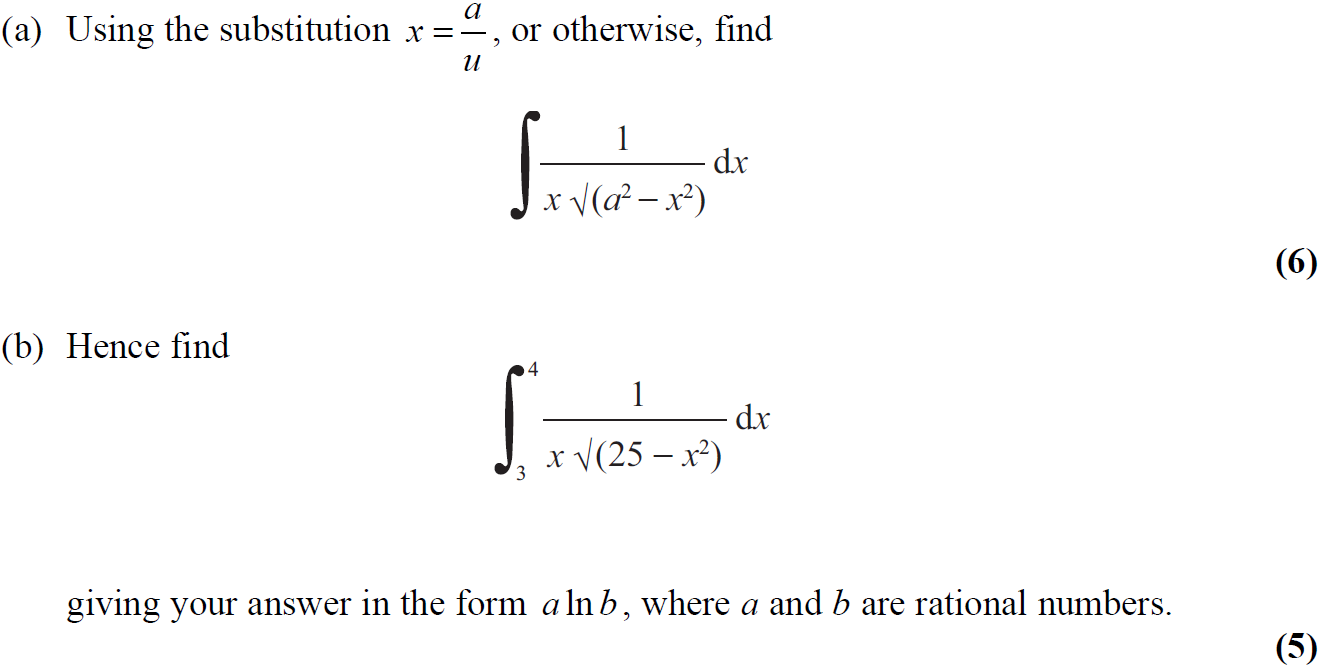 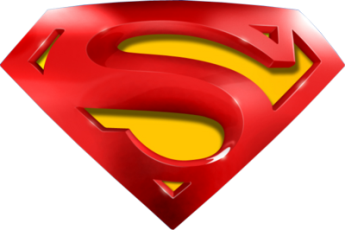 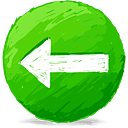 Feb 2010
A
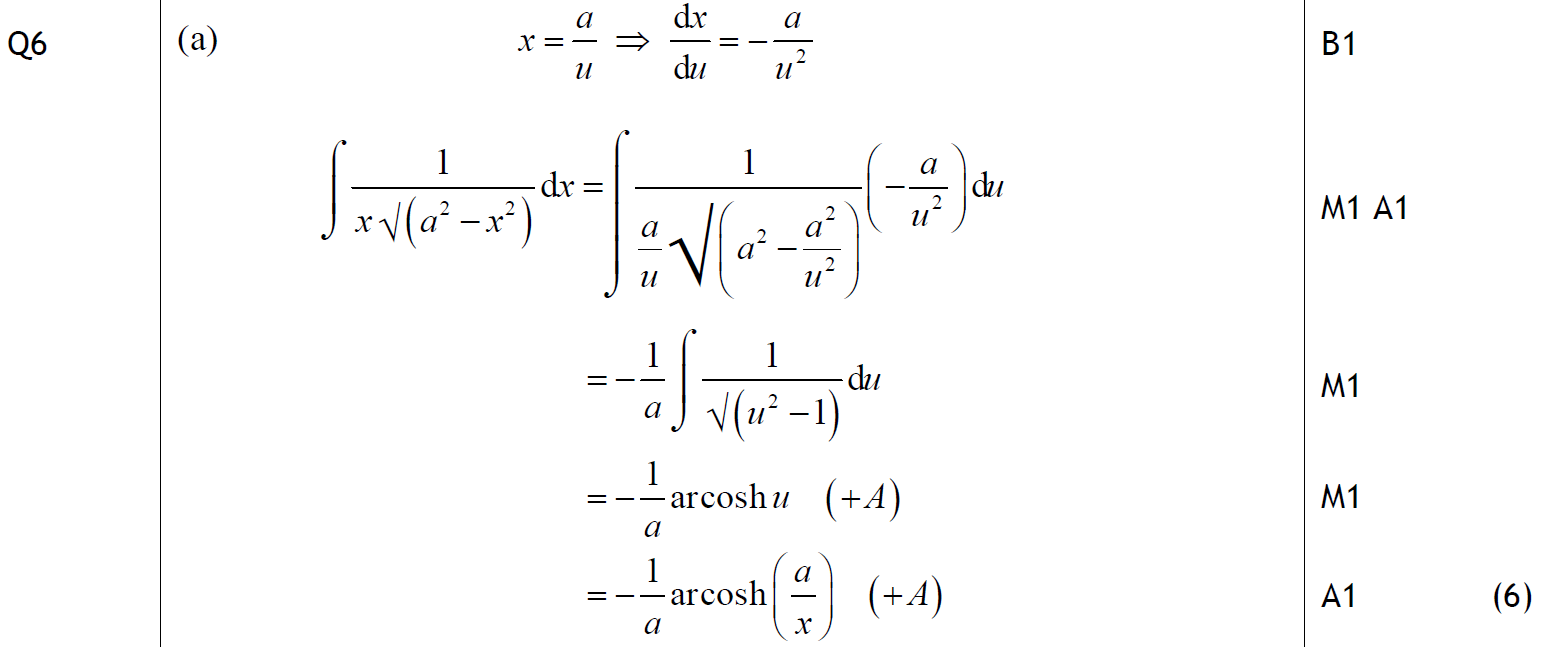 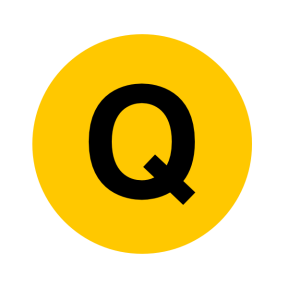 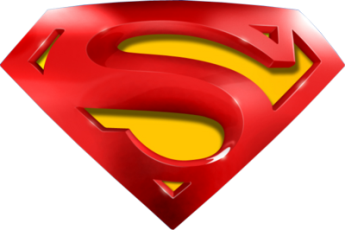 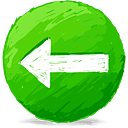 Feb 2010
B
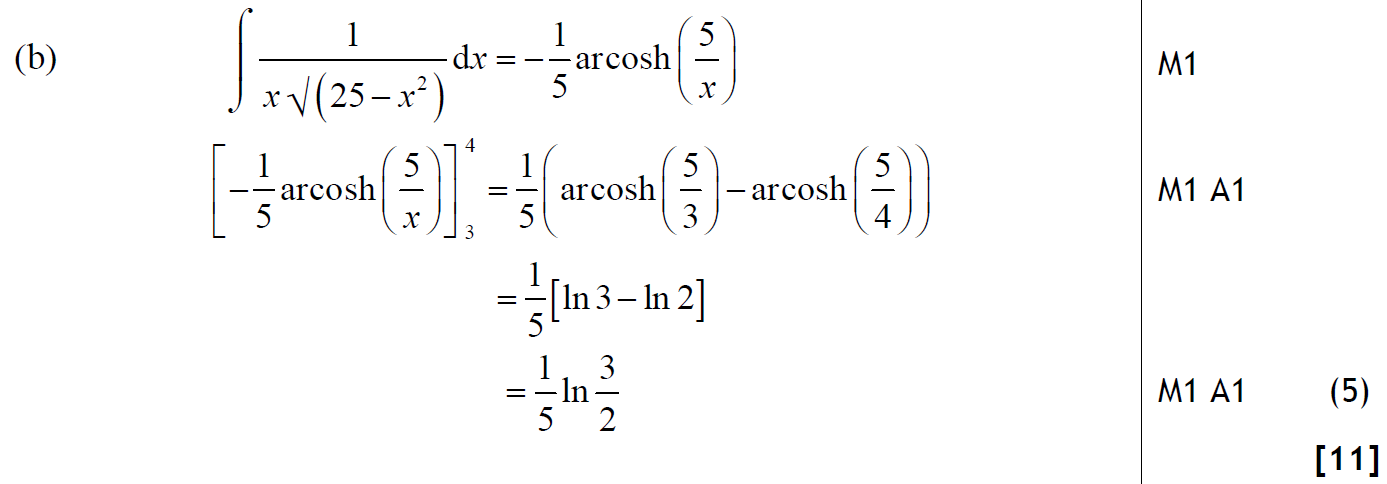 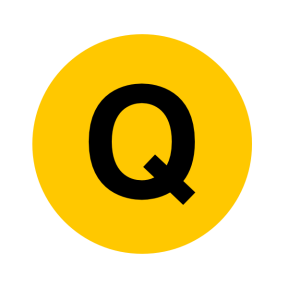 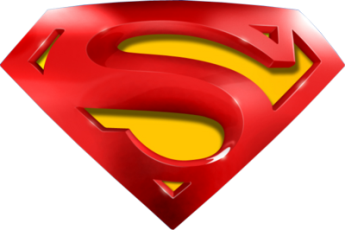 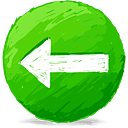 Feb 2010
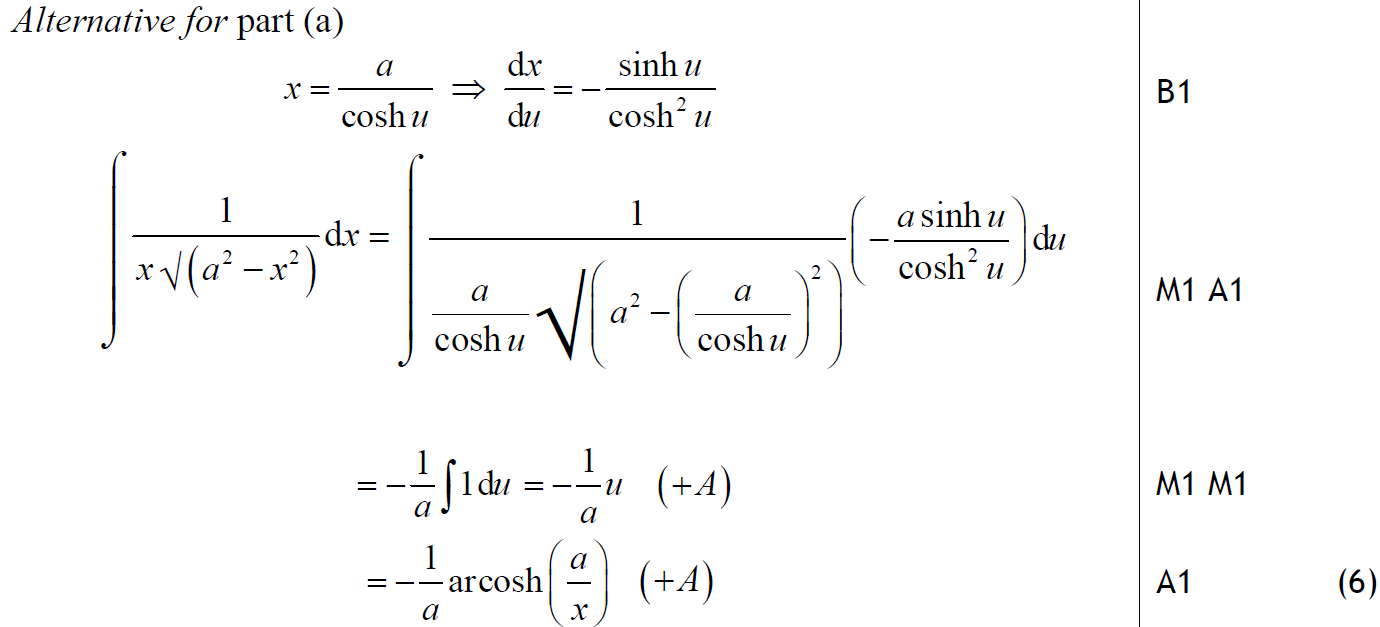 A Alternative
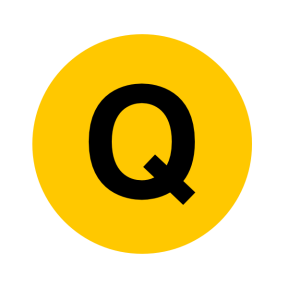 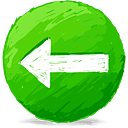 June 2007
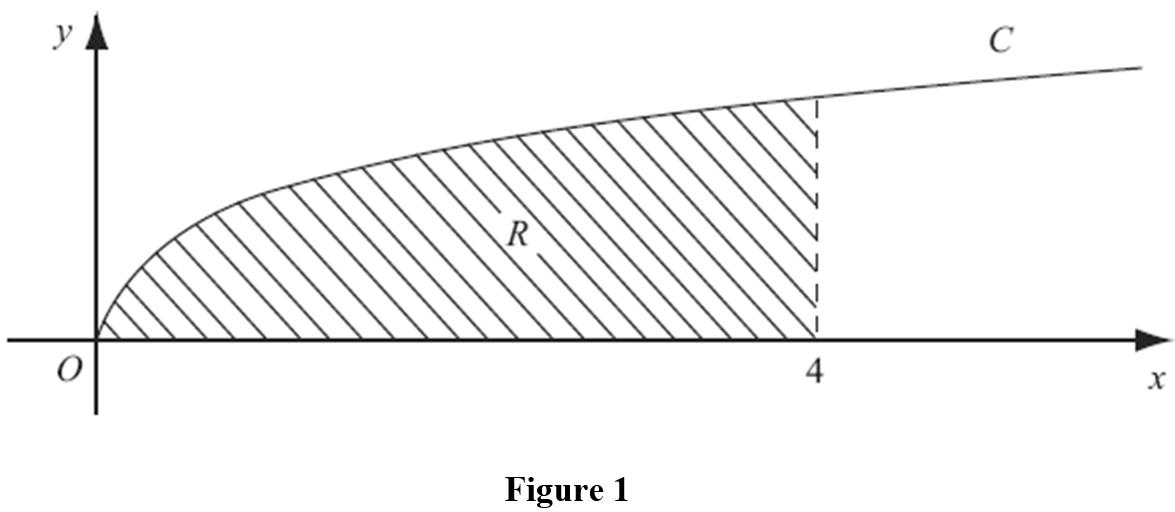 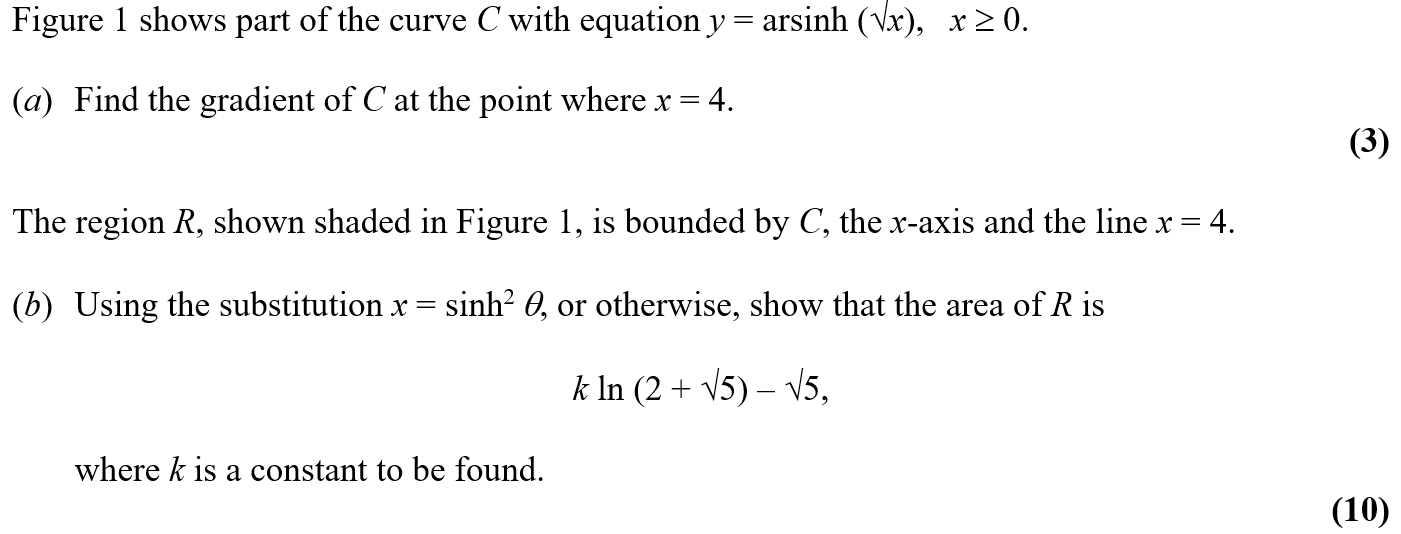 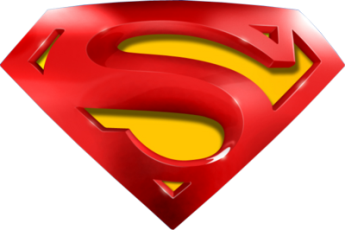 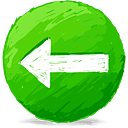 June 2007
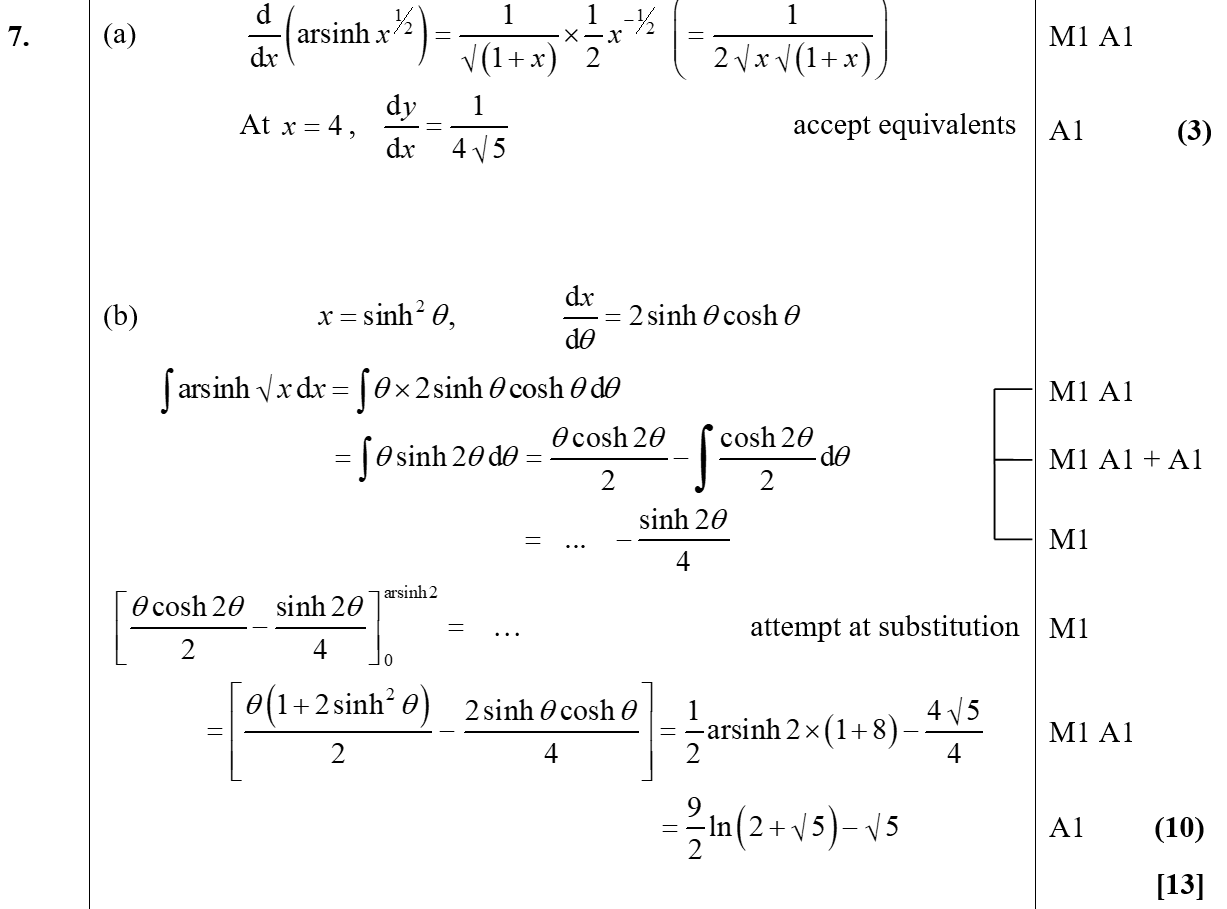 A
B
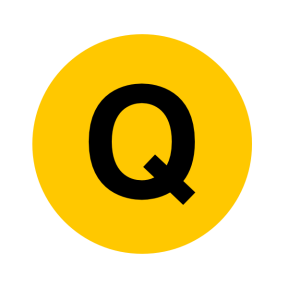 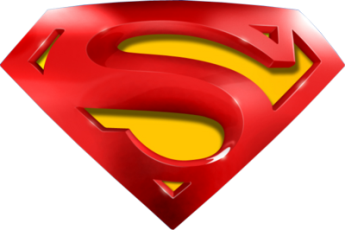 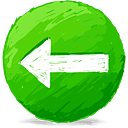 June 2007
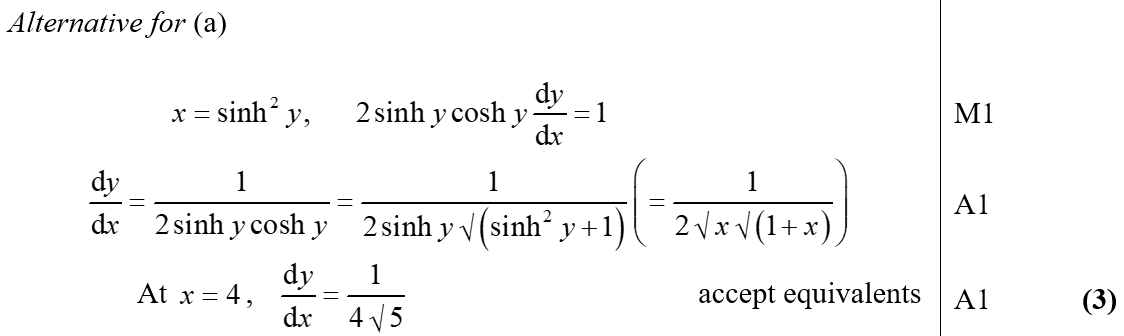 A Alternative
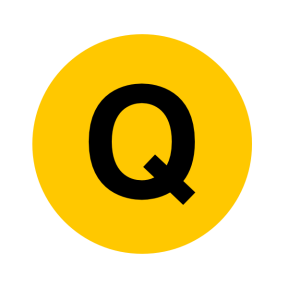 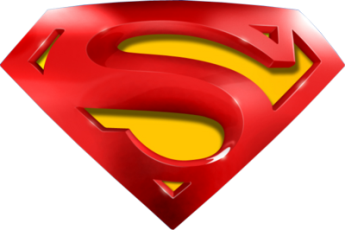 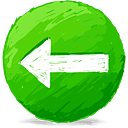 June 2007
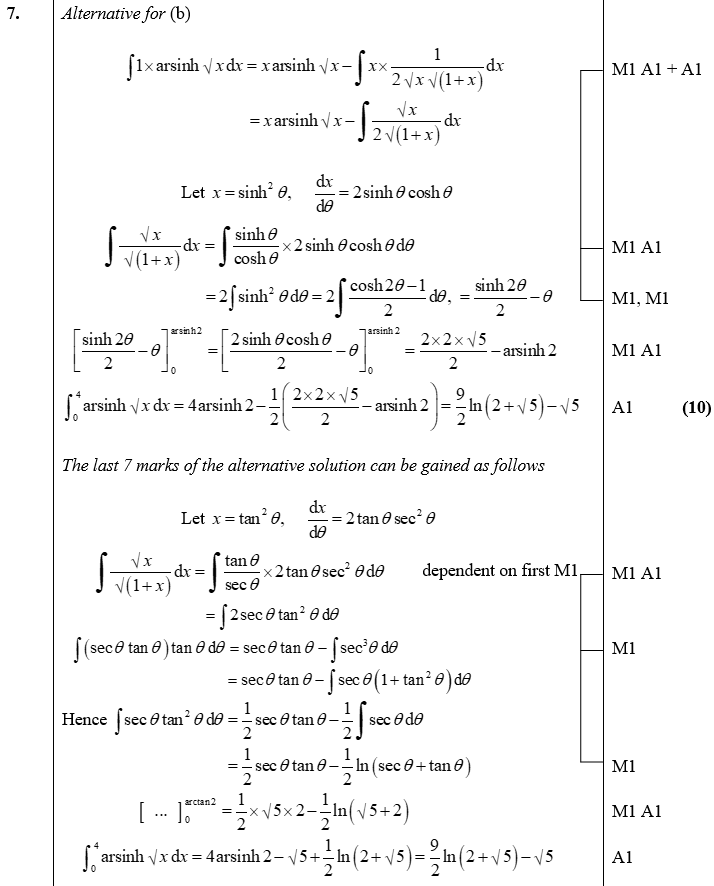 B Alternative
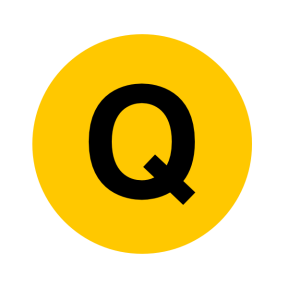 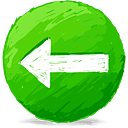 June 2002
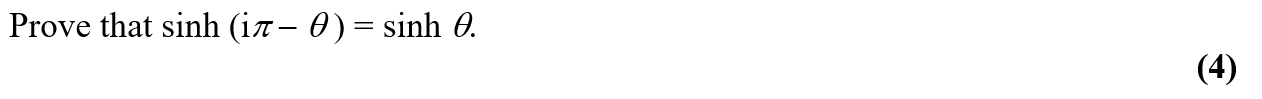 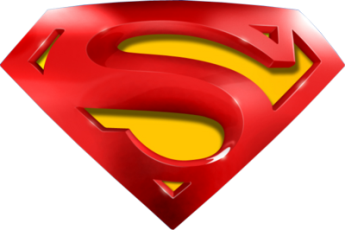 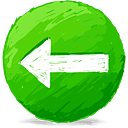 June 2002
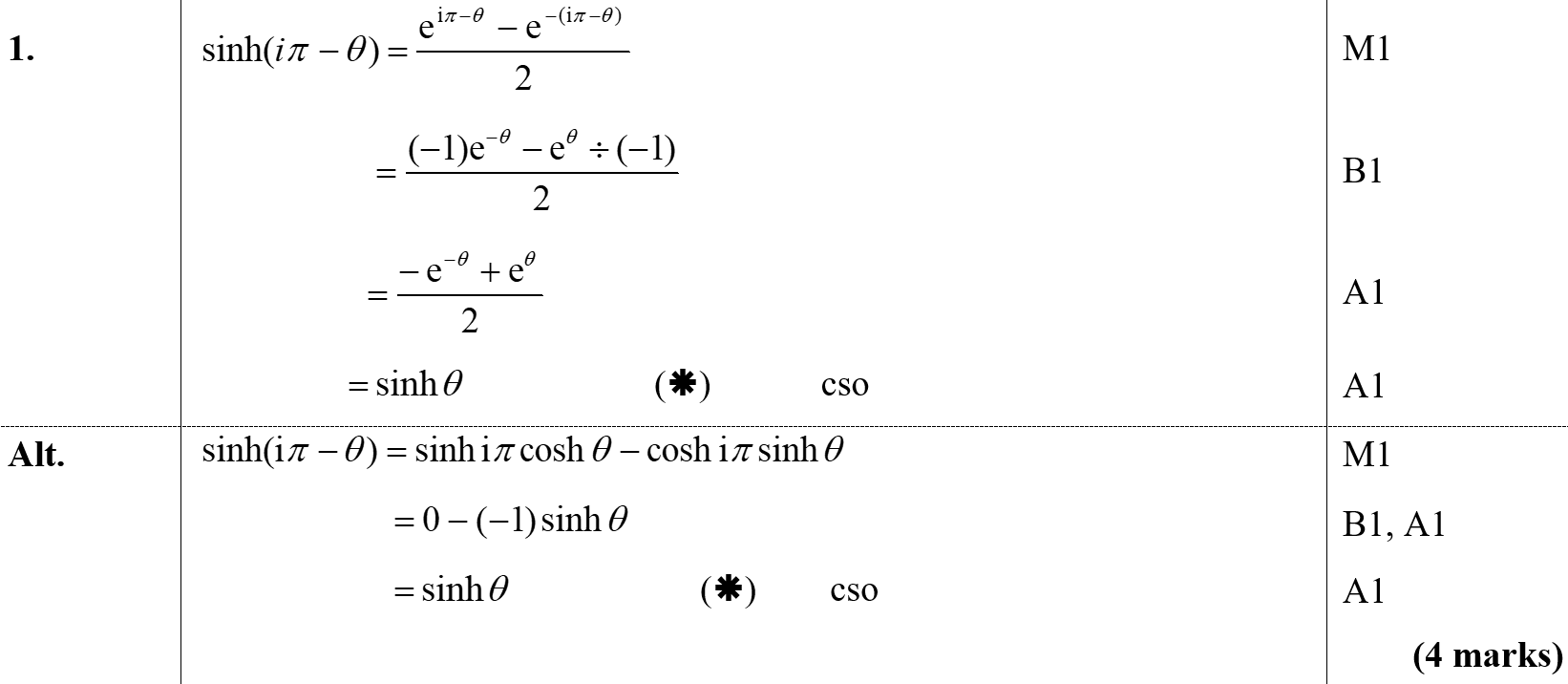 A
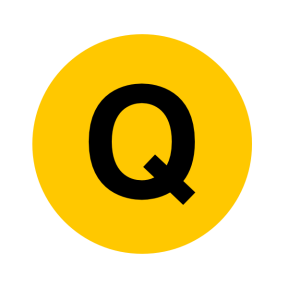 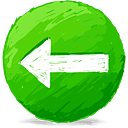 June 2009
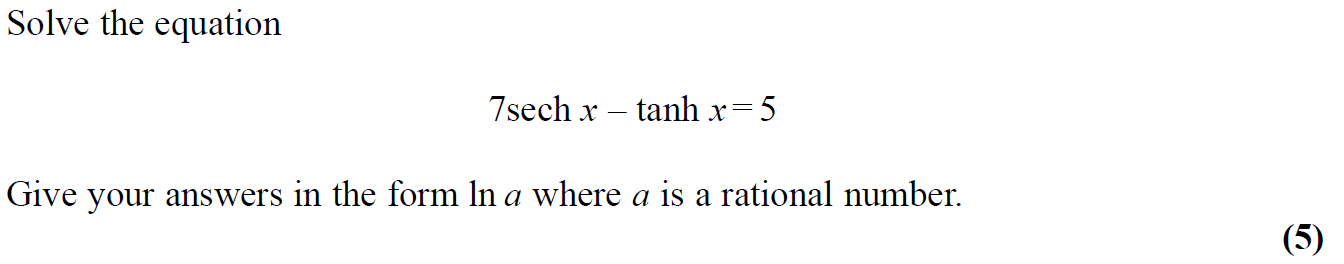 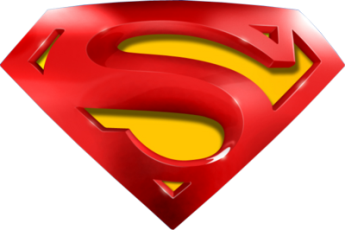 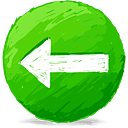 June 2009
A (i)
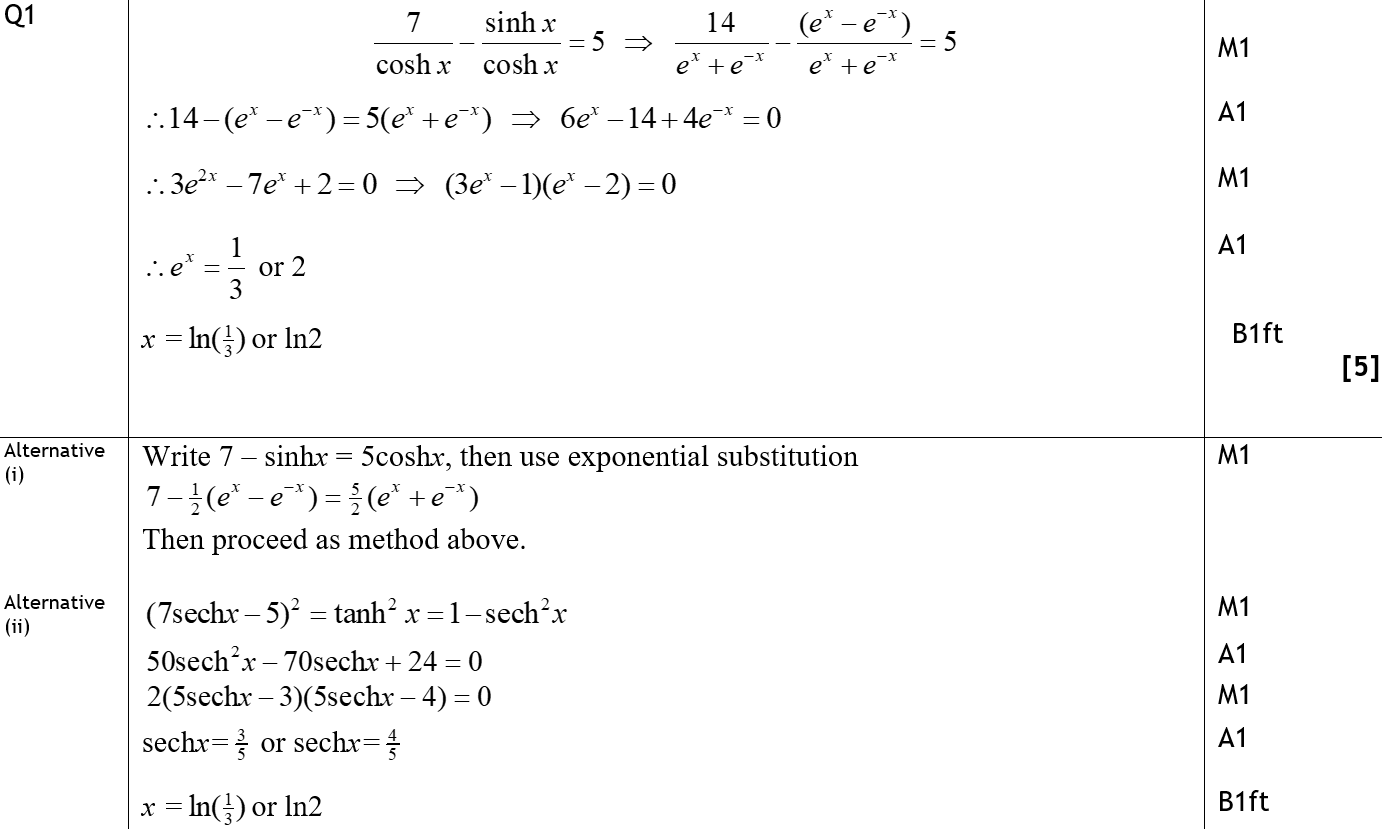 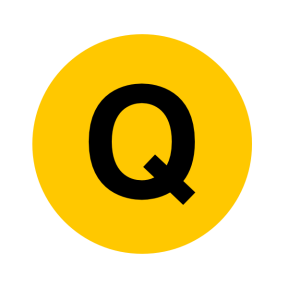 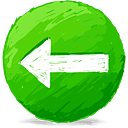 June 2009
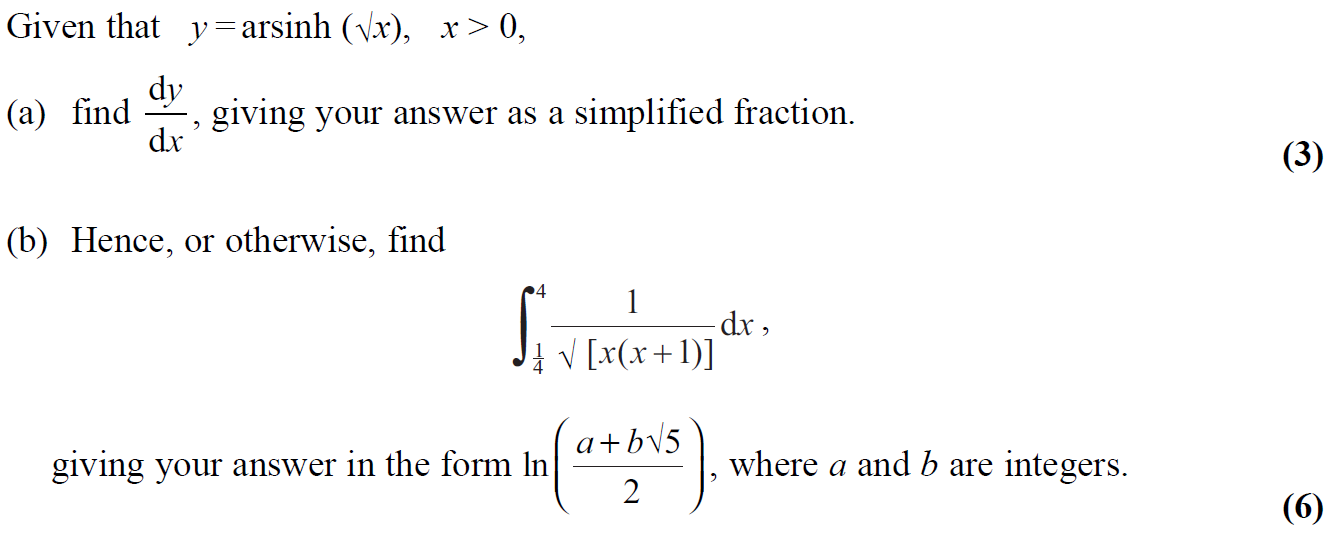 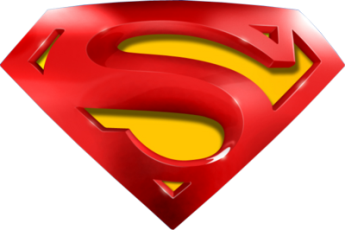 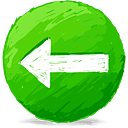 June 2009
A
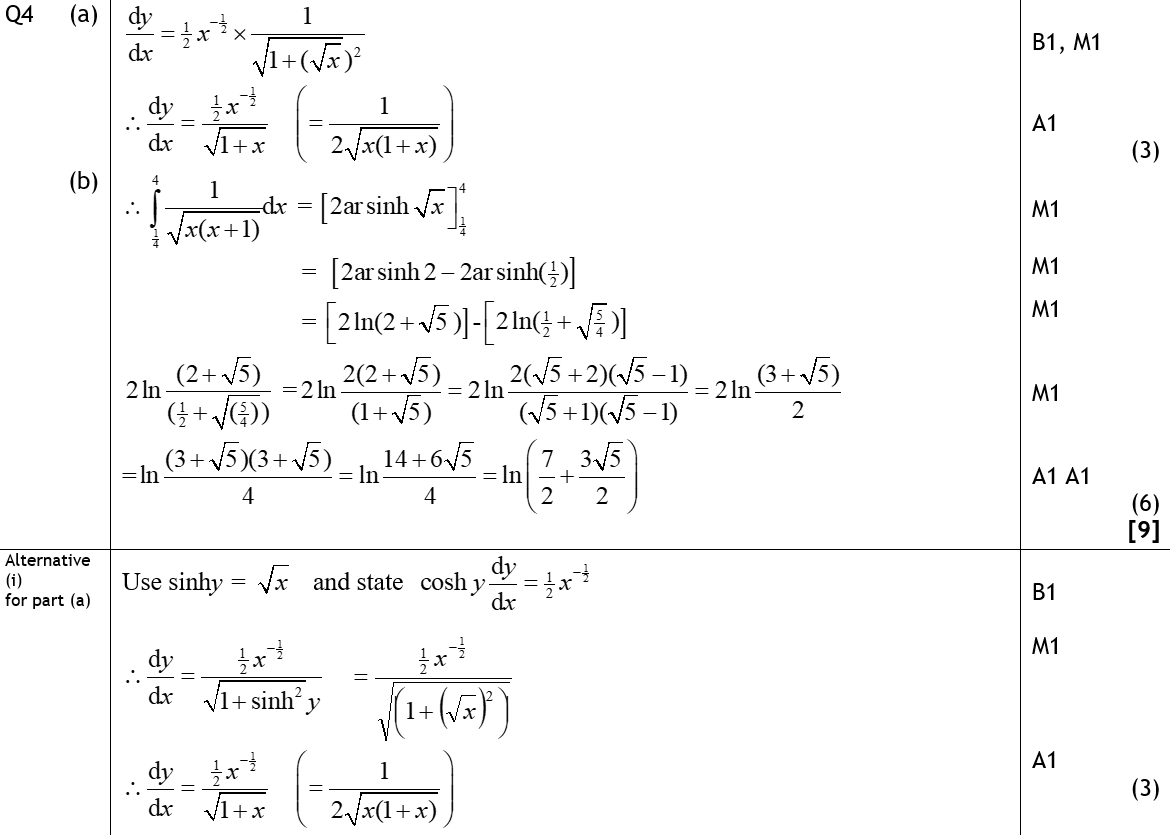 B
A Alternative
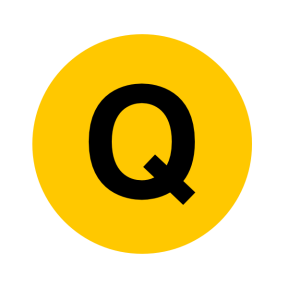 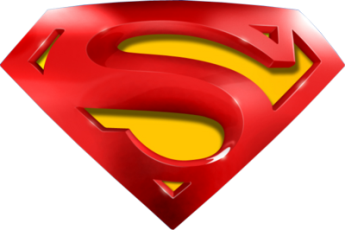 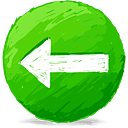 June 2009
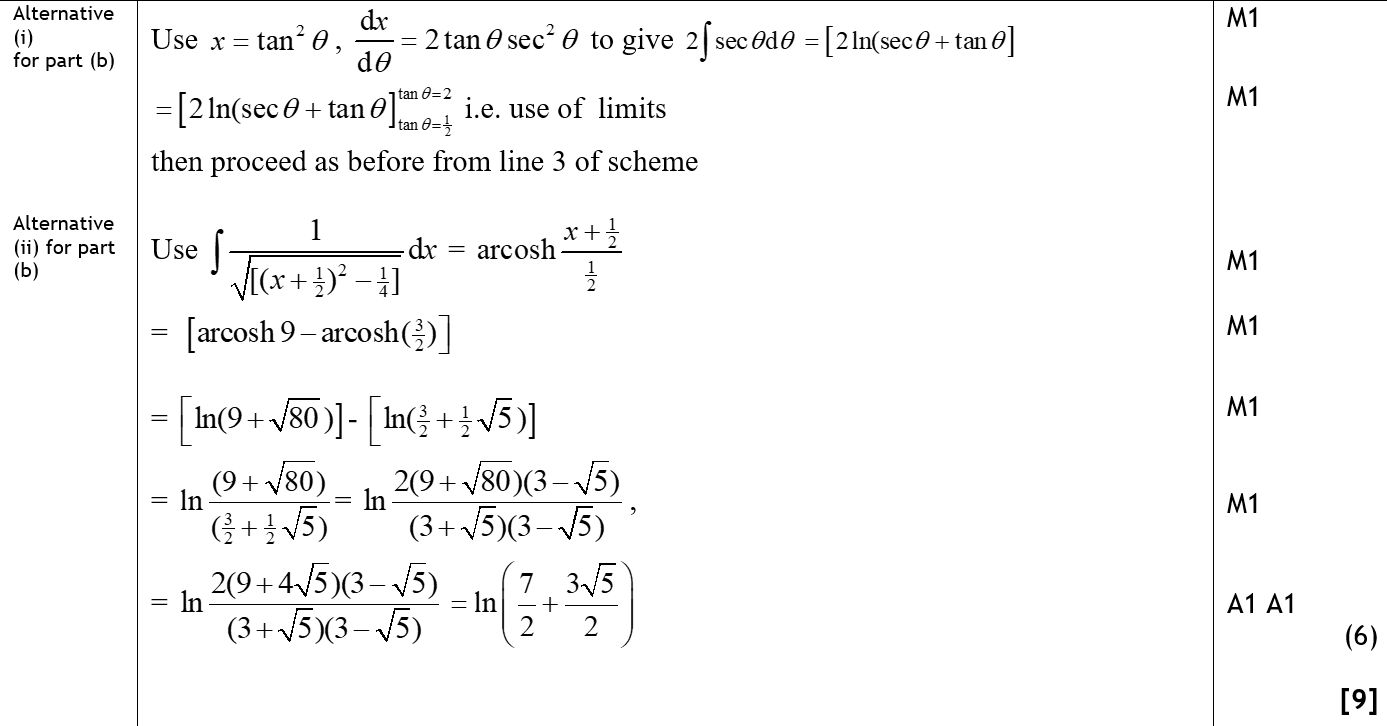 B Alternative
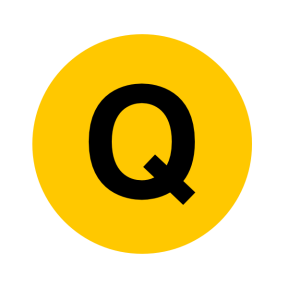 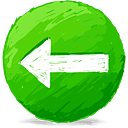 June 2010
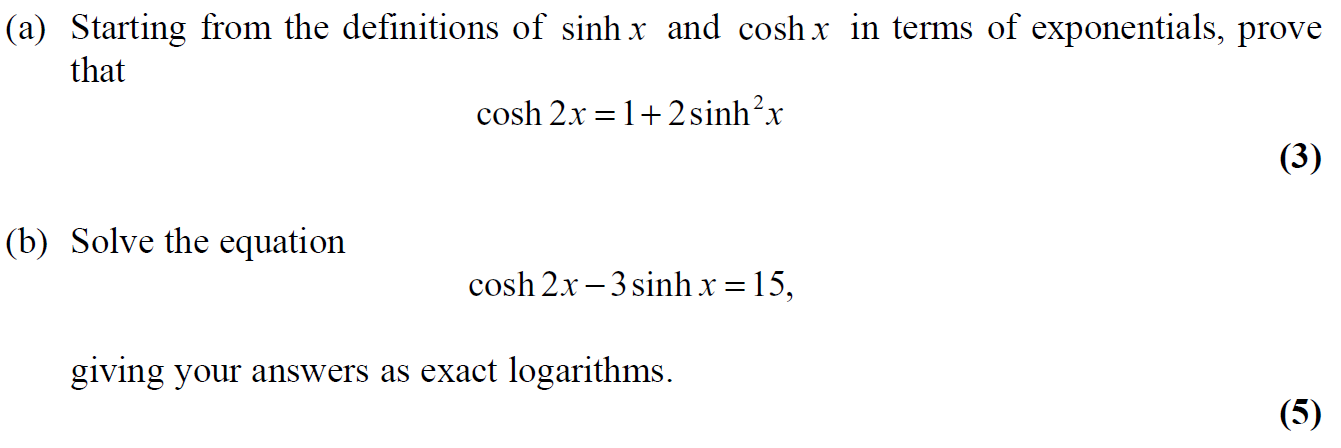 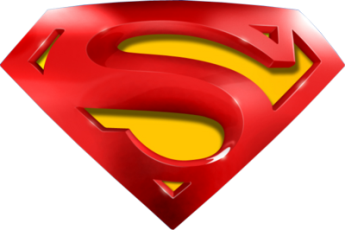 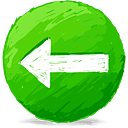 June 2010
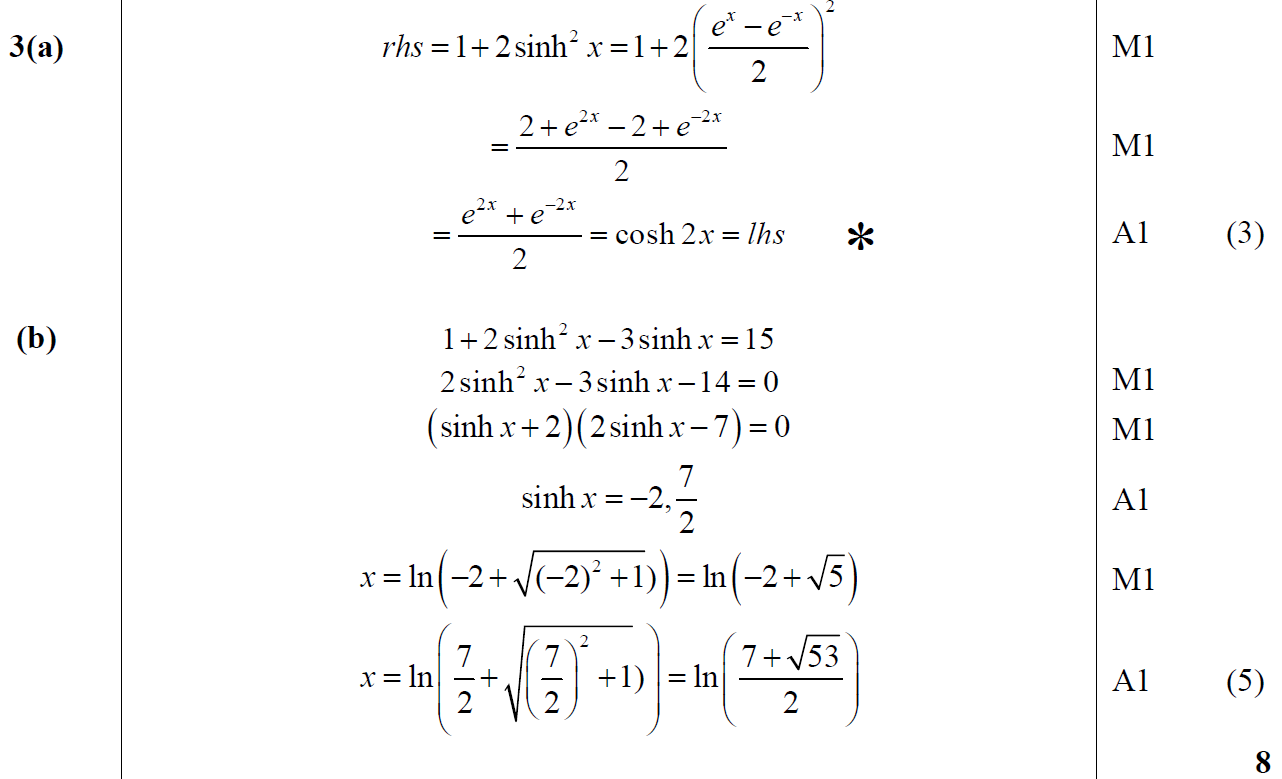 A
B
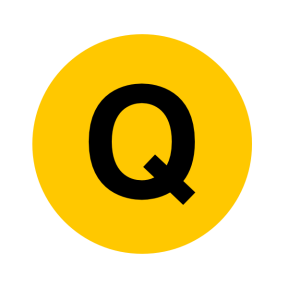 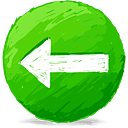 June 2010
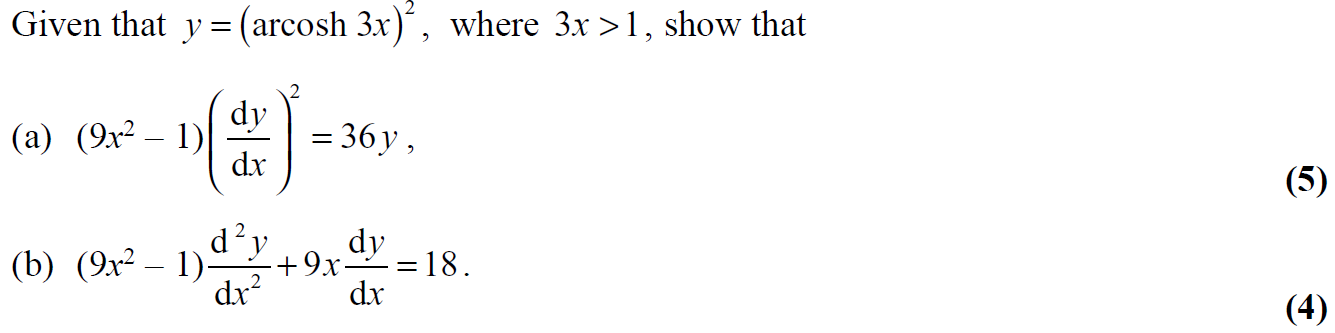 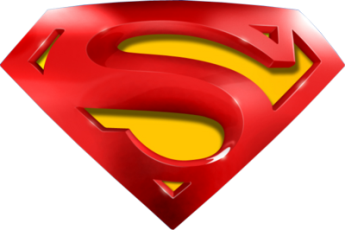 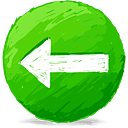 June 2010
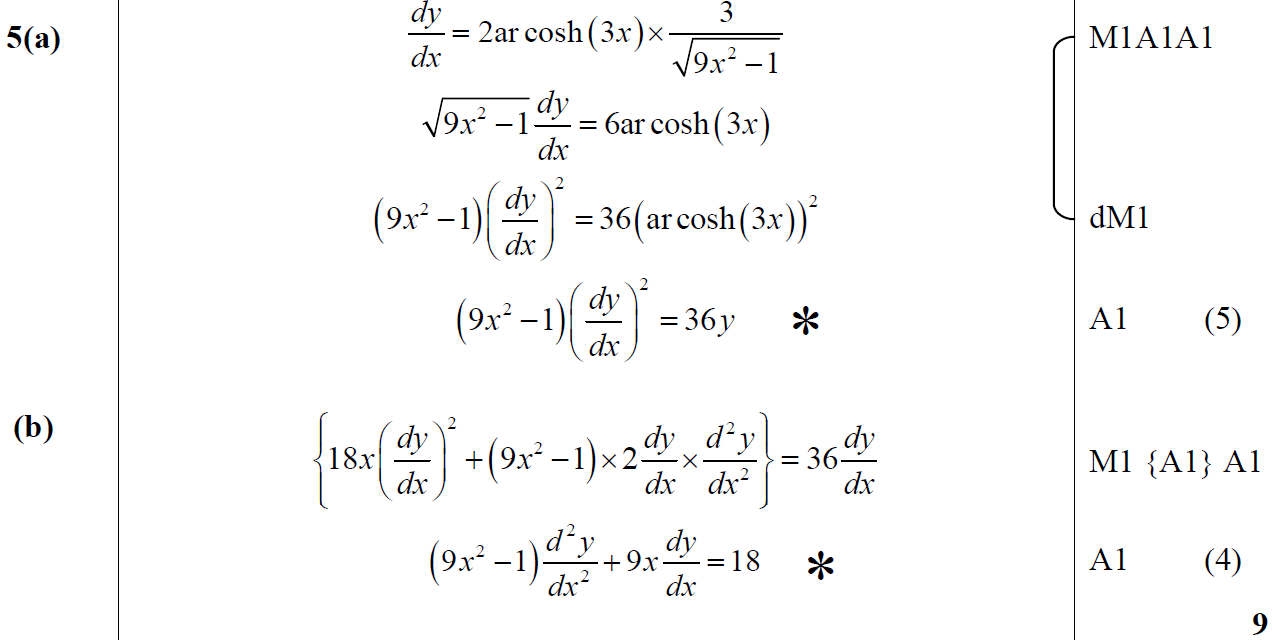 A
B
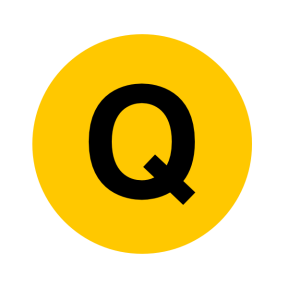 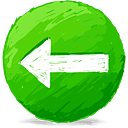 June 2011
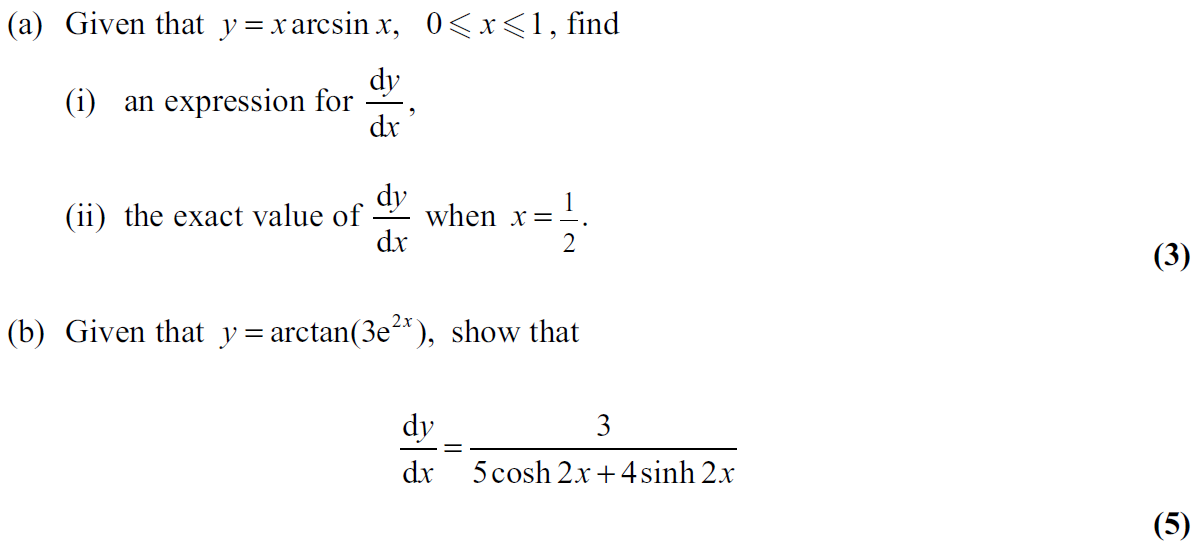 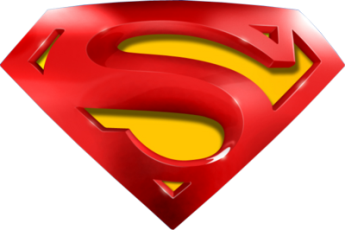 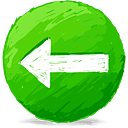 June 2011
A (i)
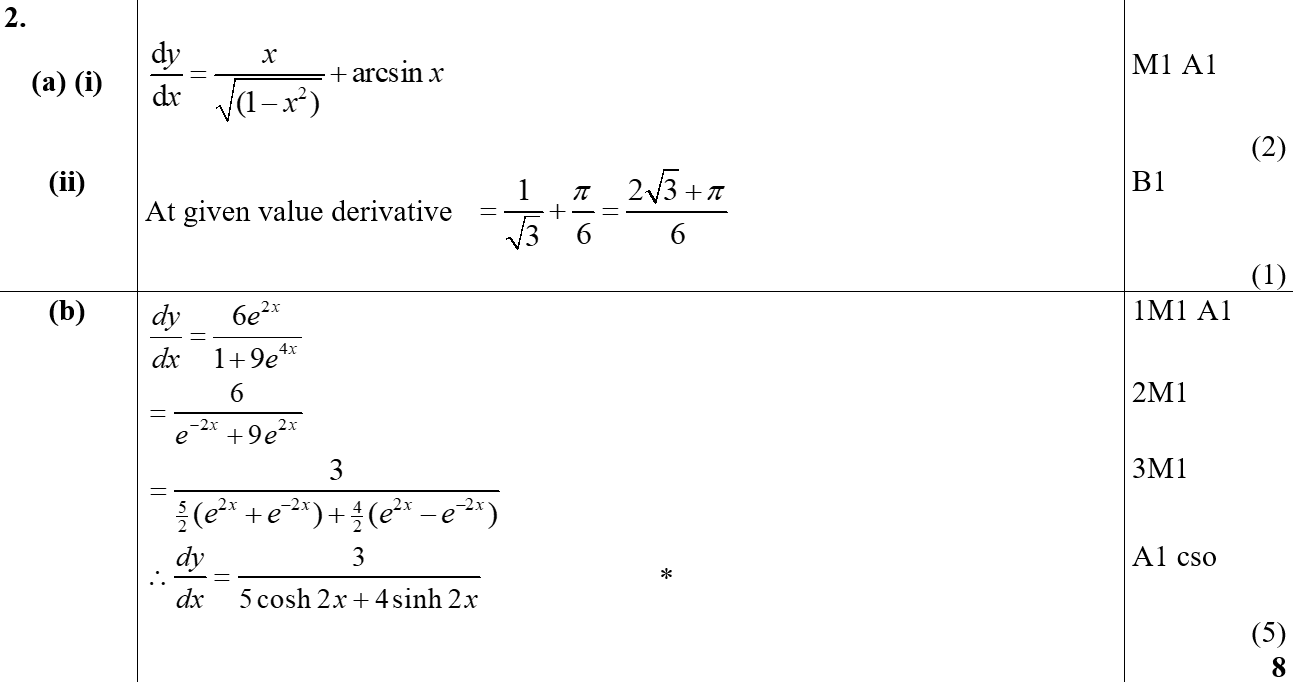 A (ii)
B
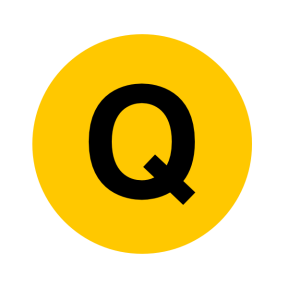 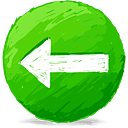 June 2011
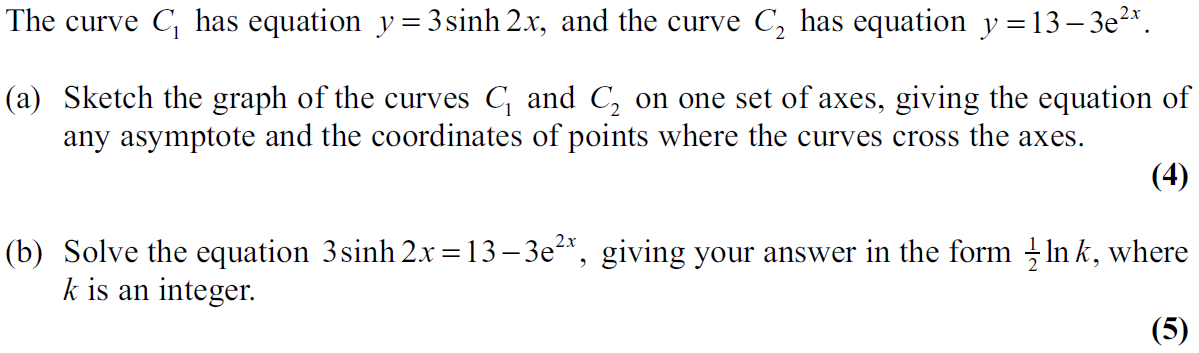 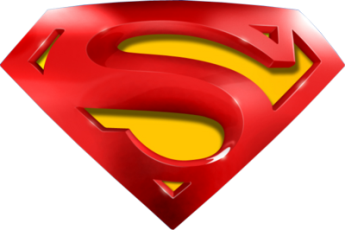 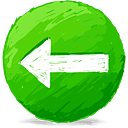 June 2011
A
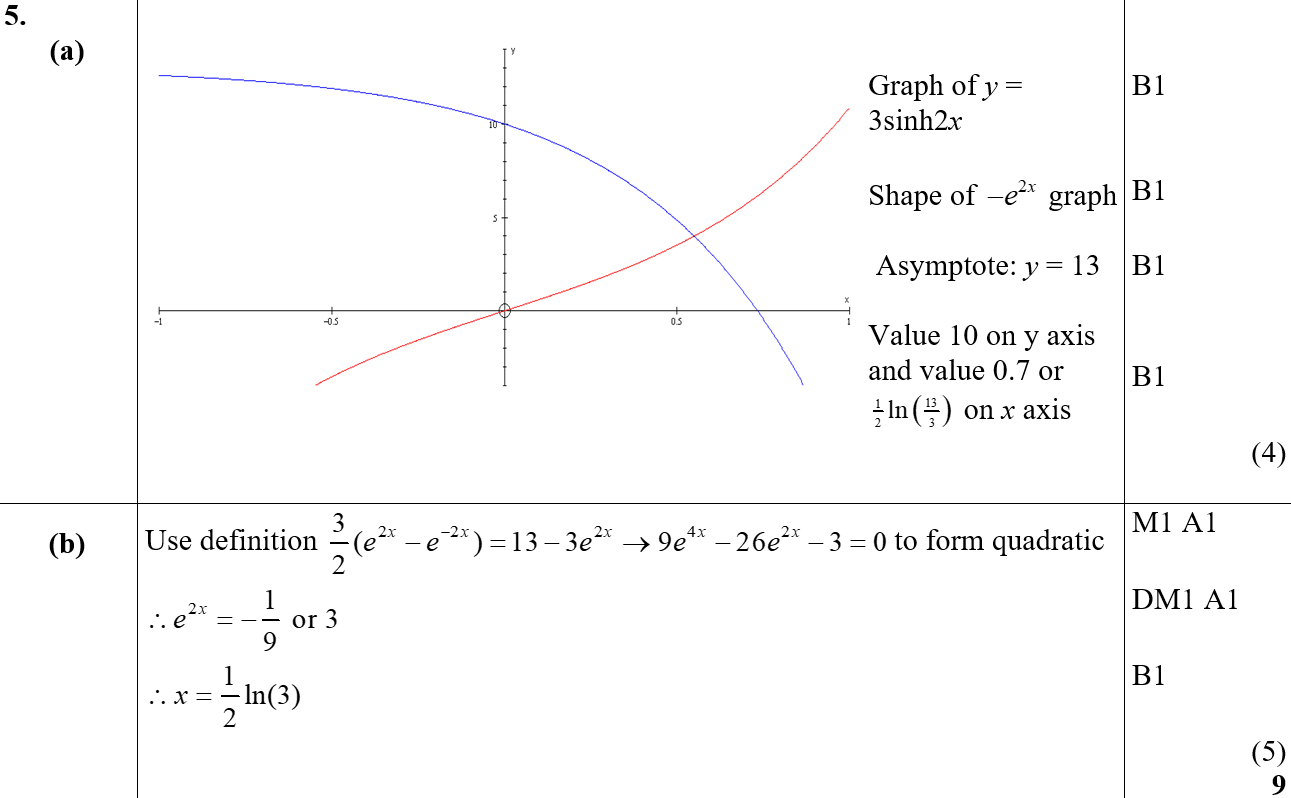 B
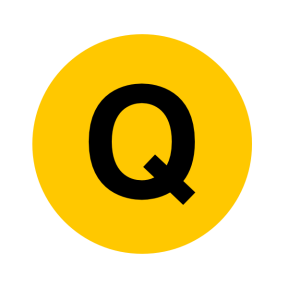 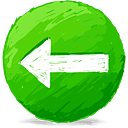 June 2012
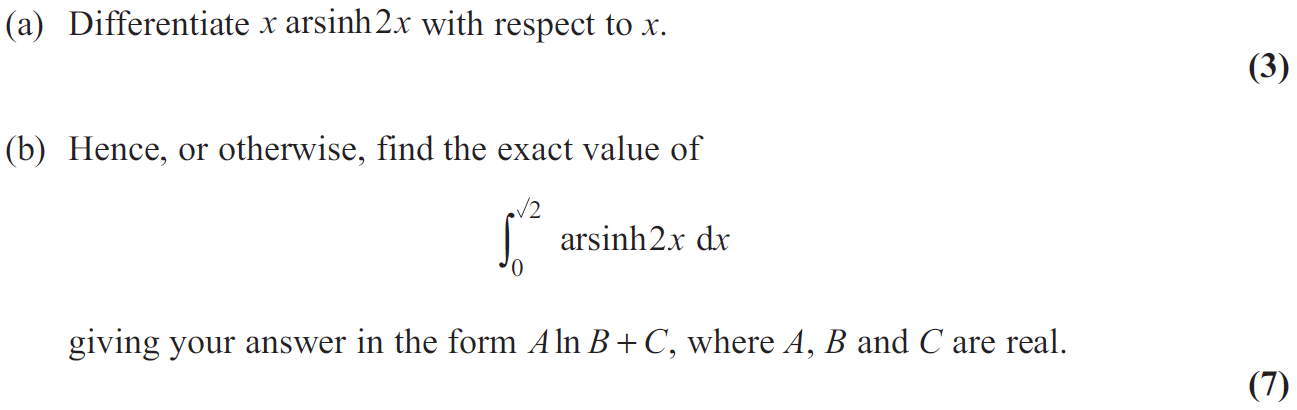 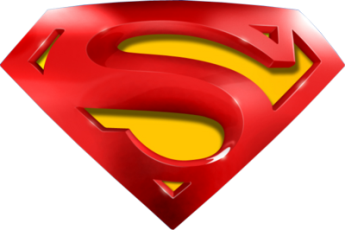 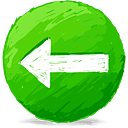 June 2012
A
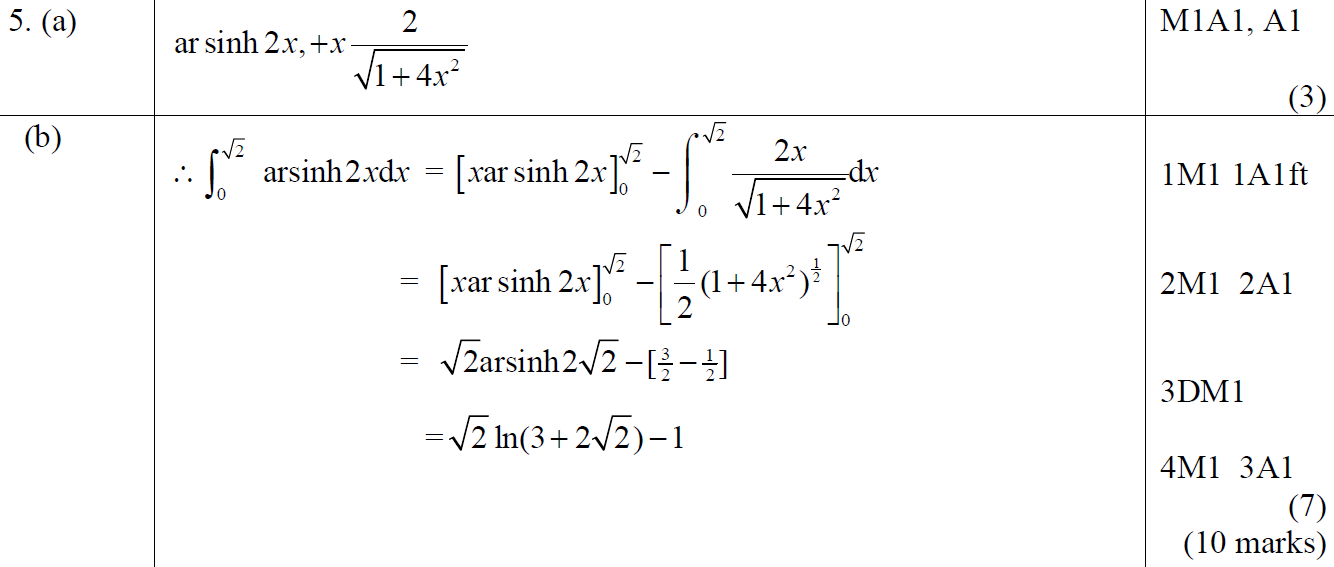 B
A notes
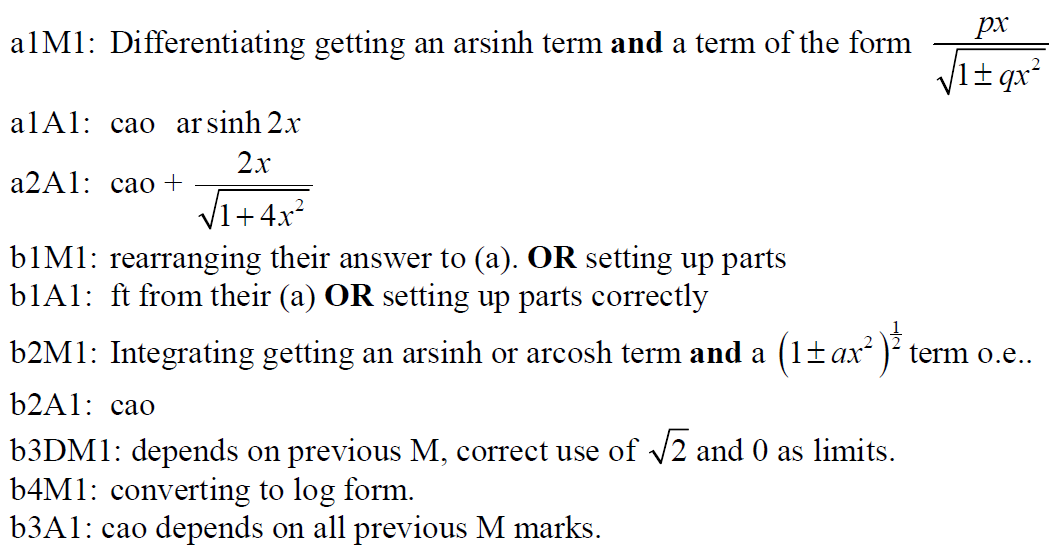 B notes
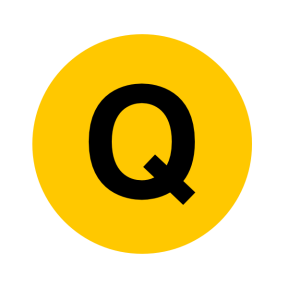 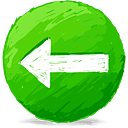 June 2012
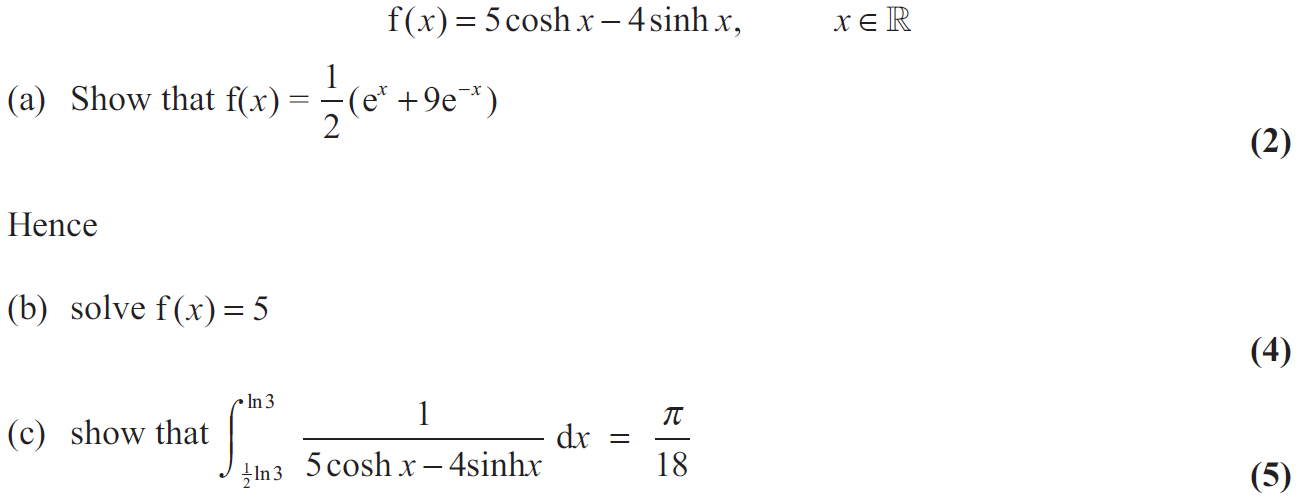 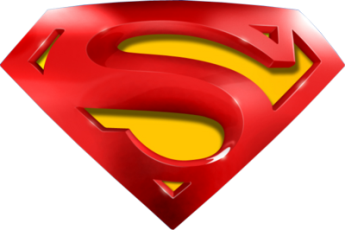 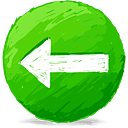 June 2012
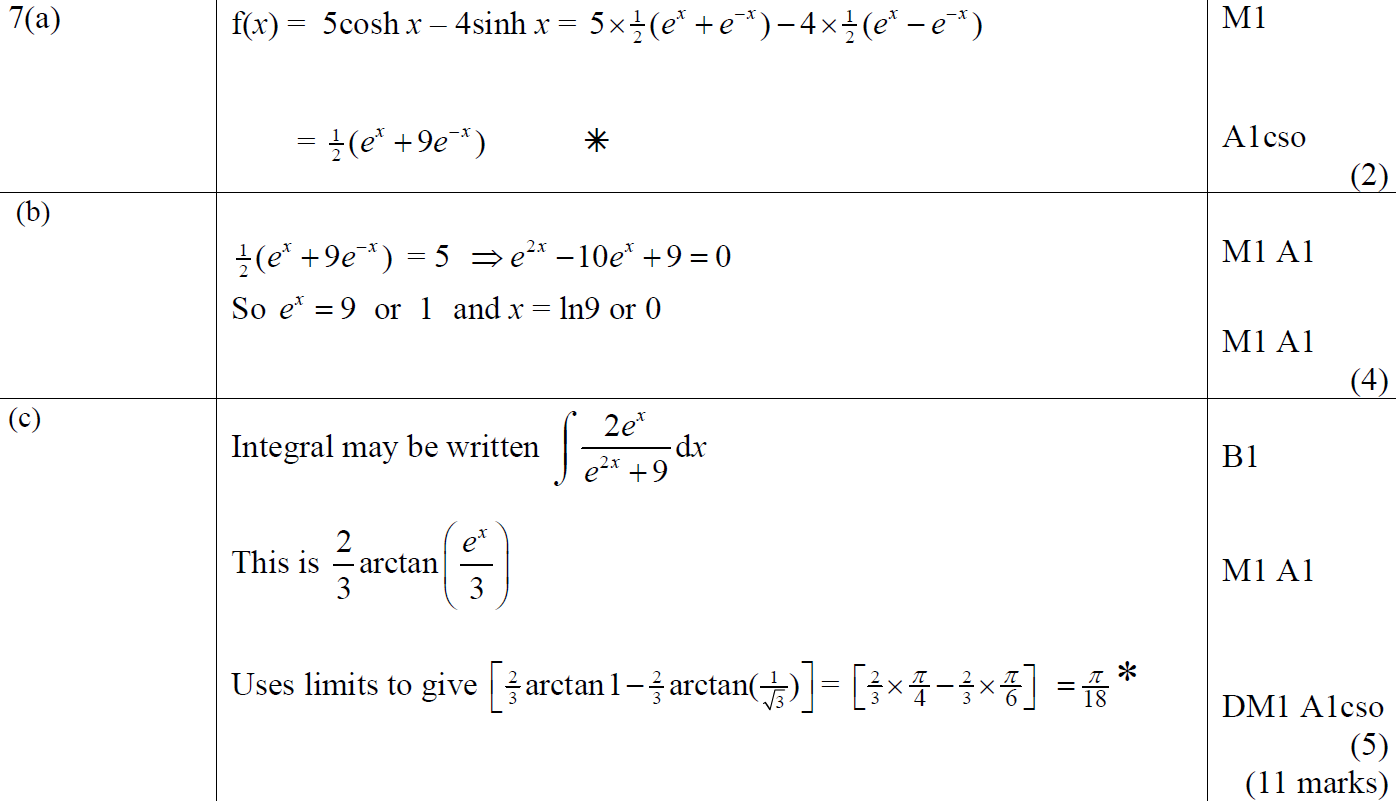 A
B
C
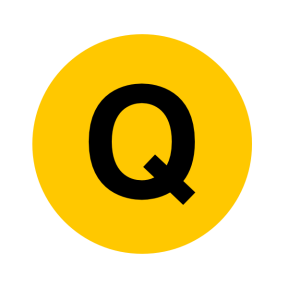 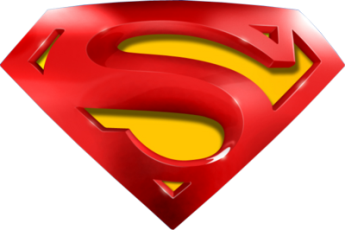 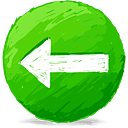 June 2012
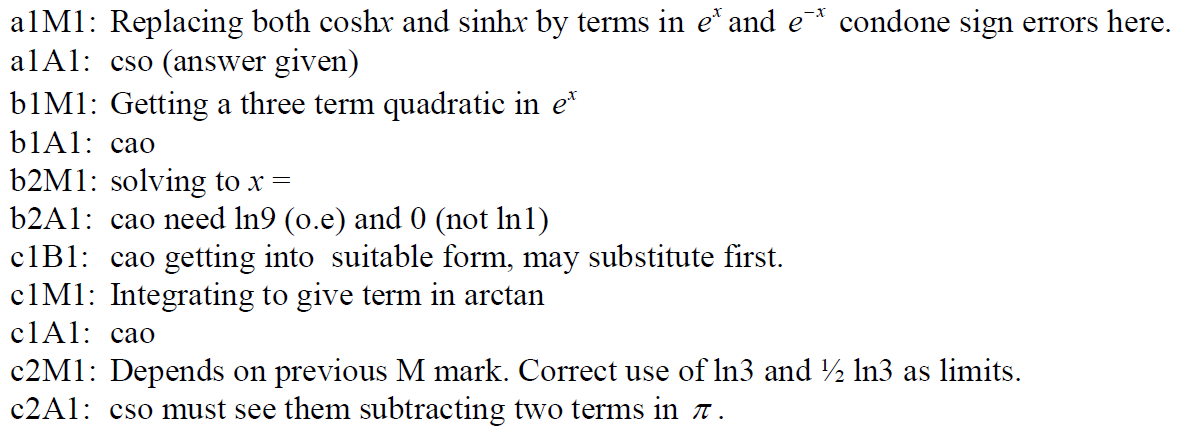 A notes
B notes
C notes
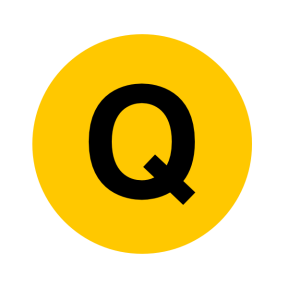 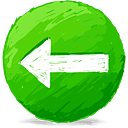 June 2013
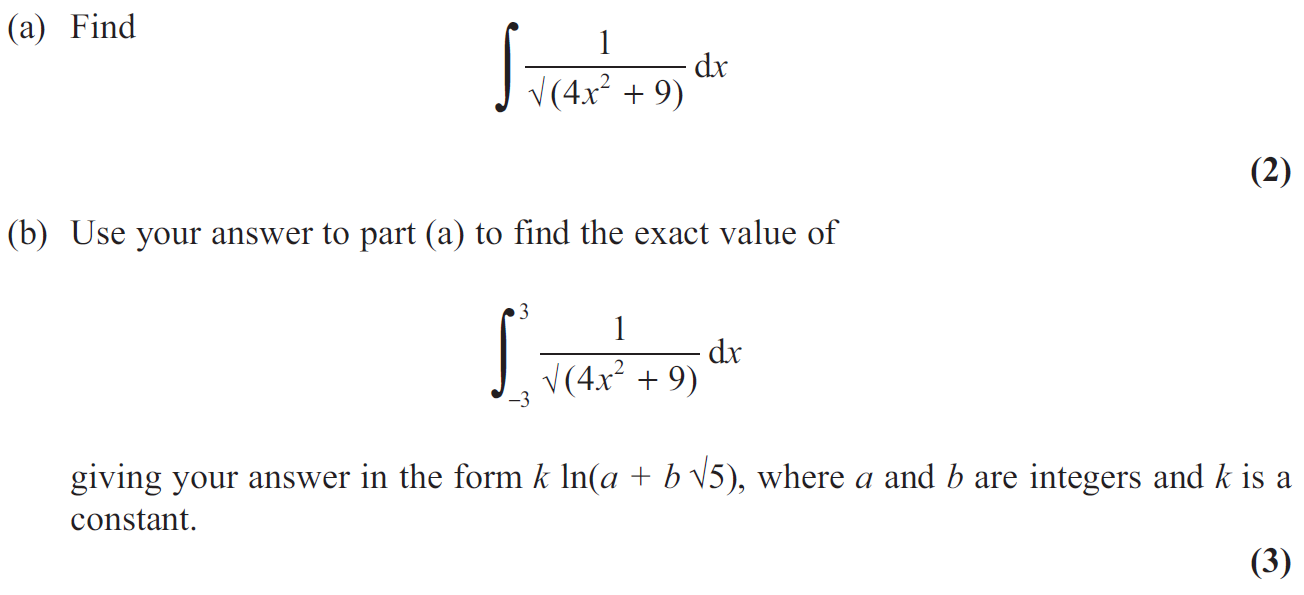 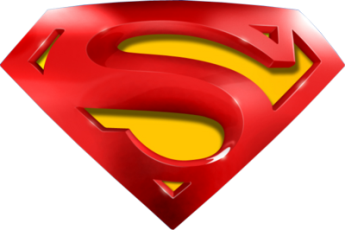 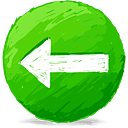 June 2013
A
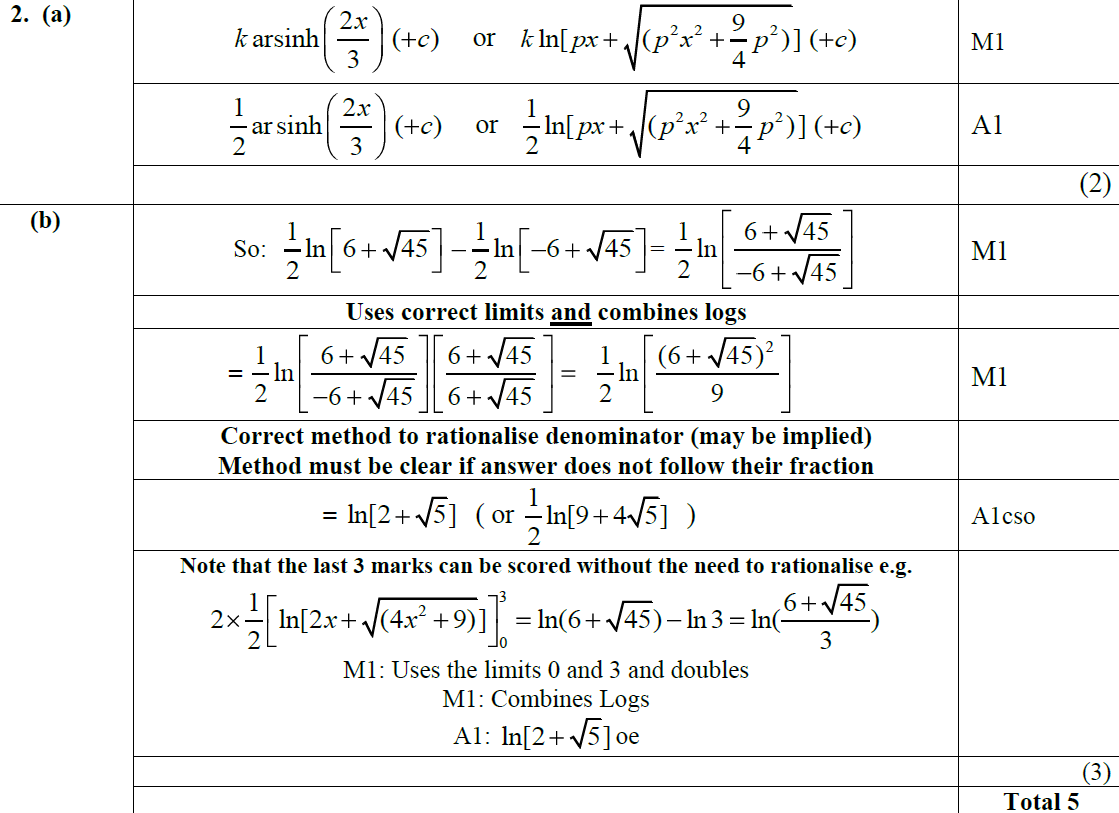 B
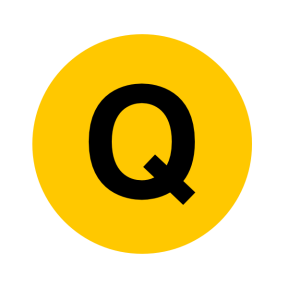 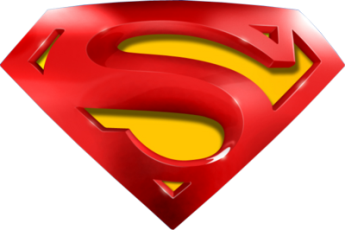 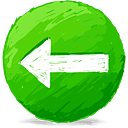 June 2013
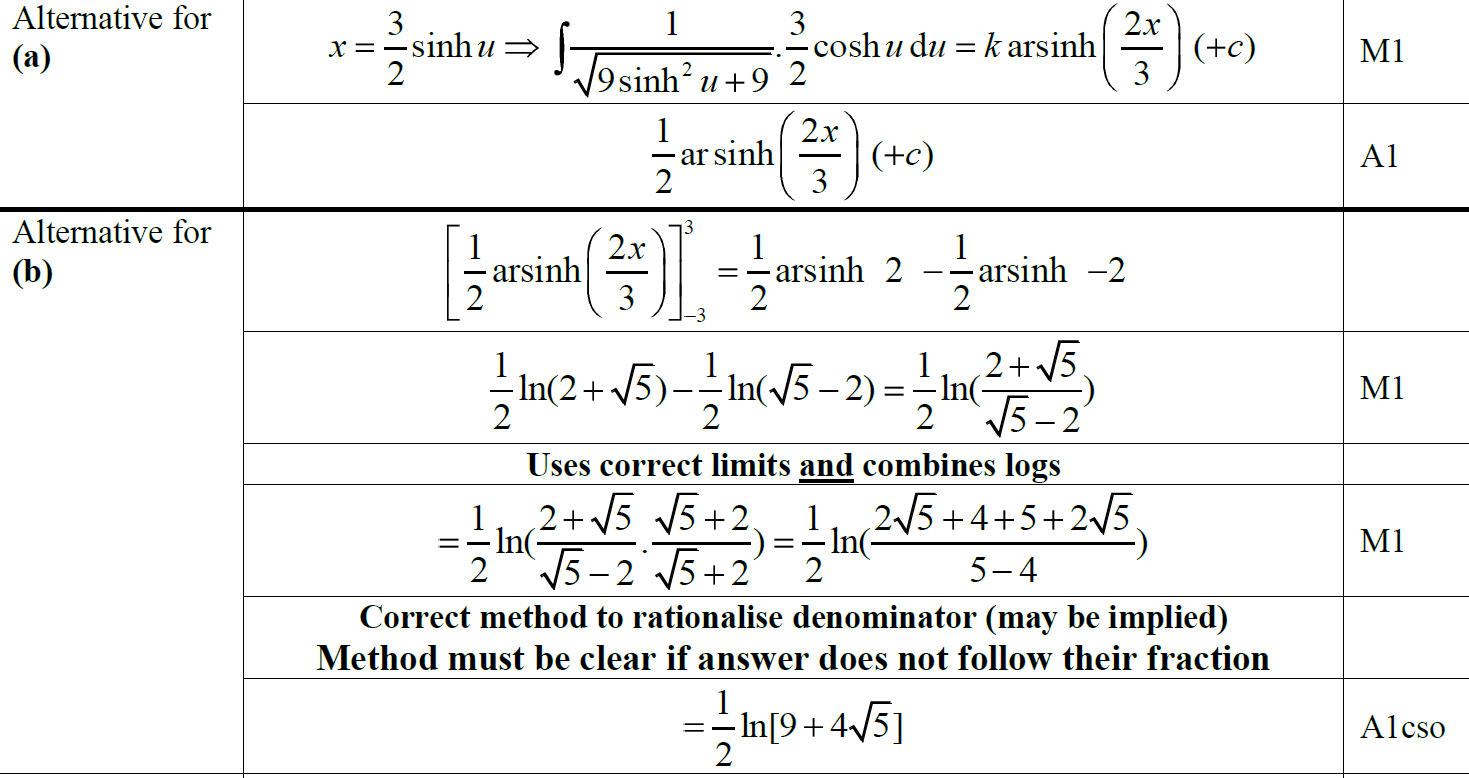 A Alternative
B Alternative
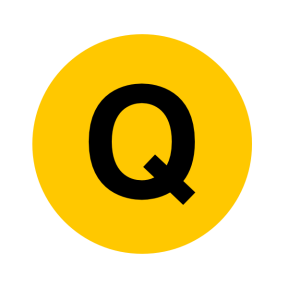 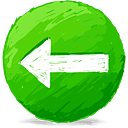 June 2013
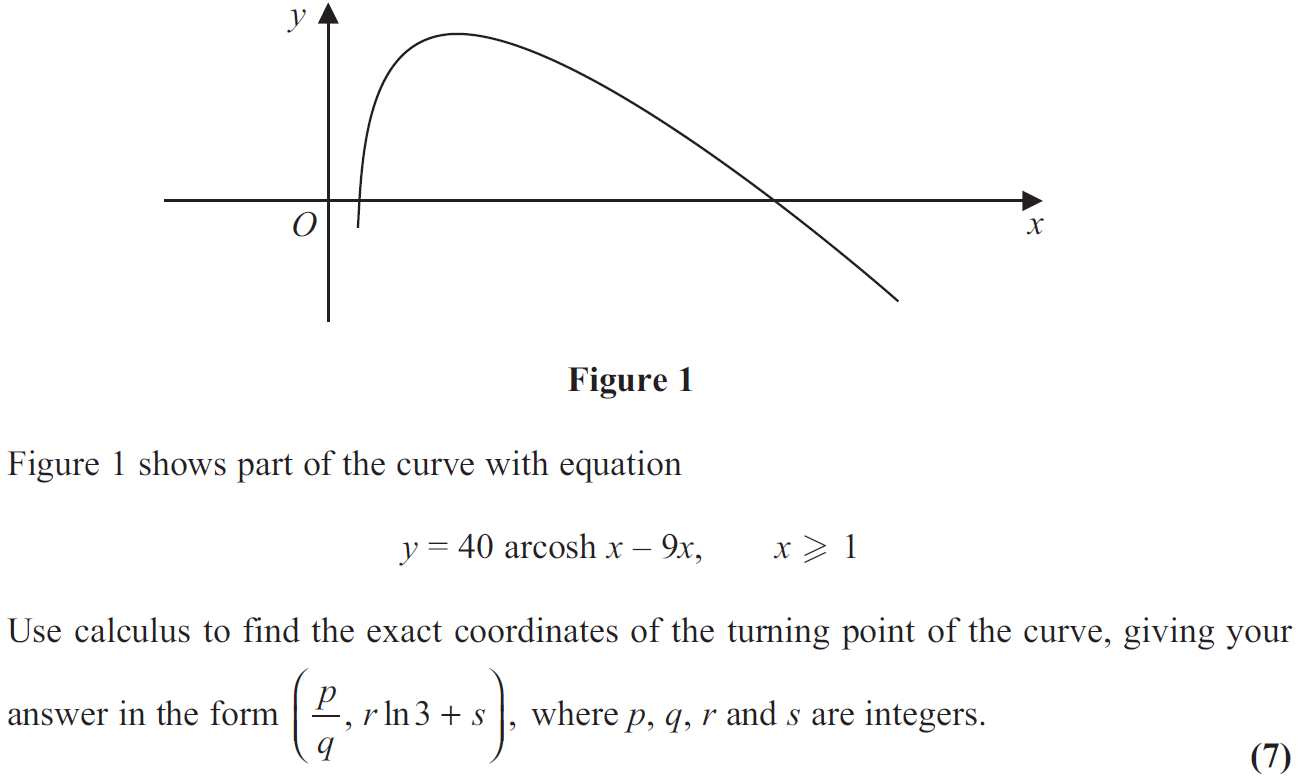 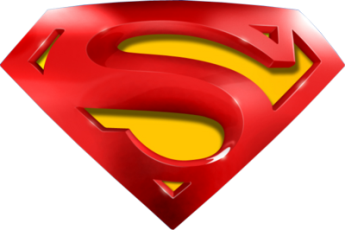 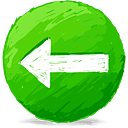 June 2013
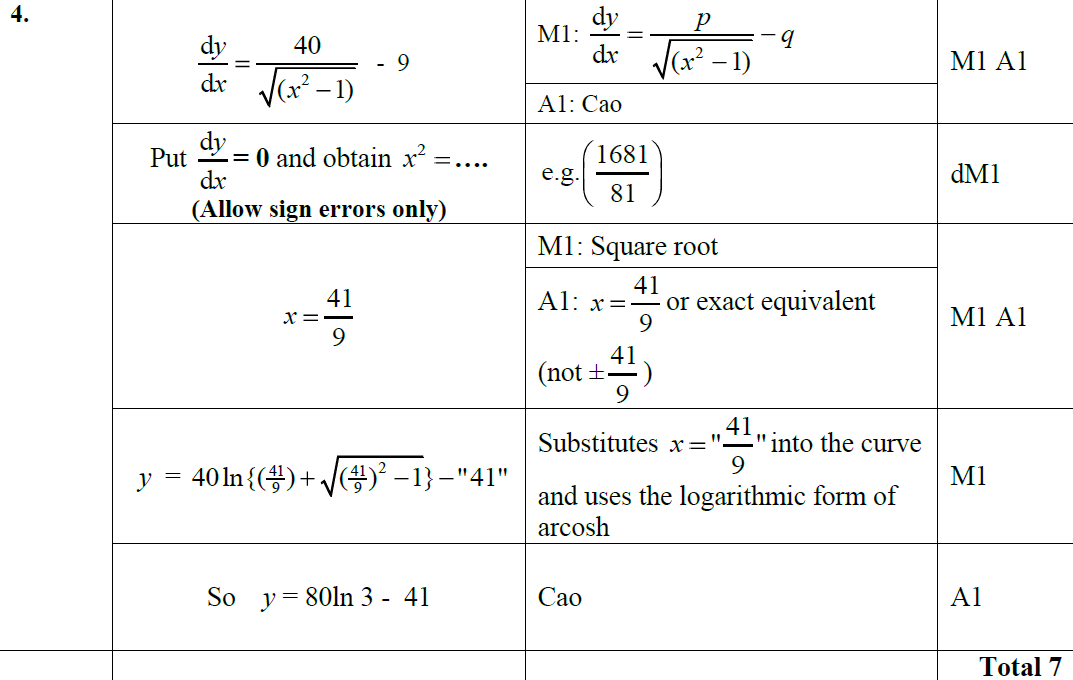 A
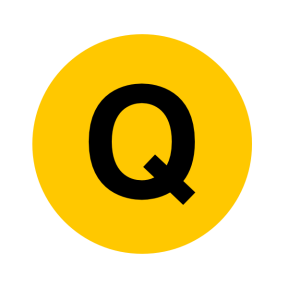 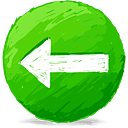 June 2014 Reserve
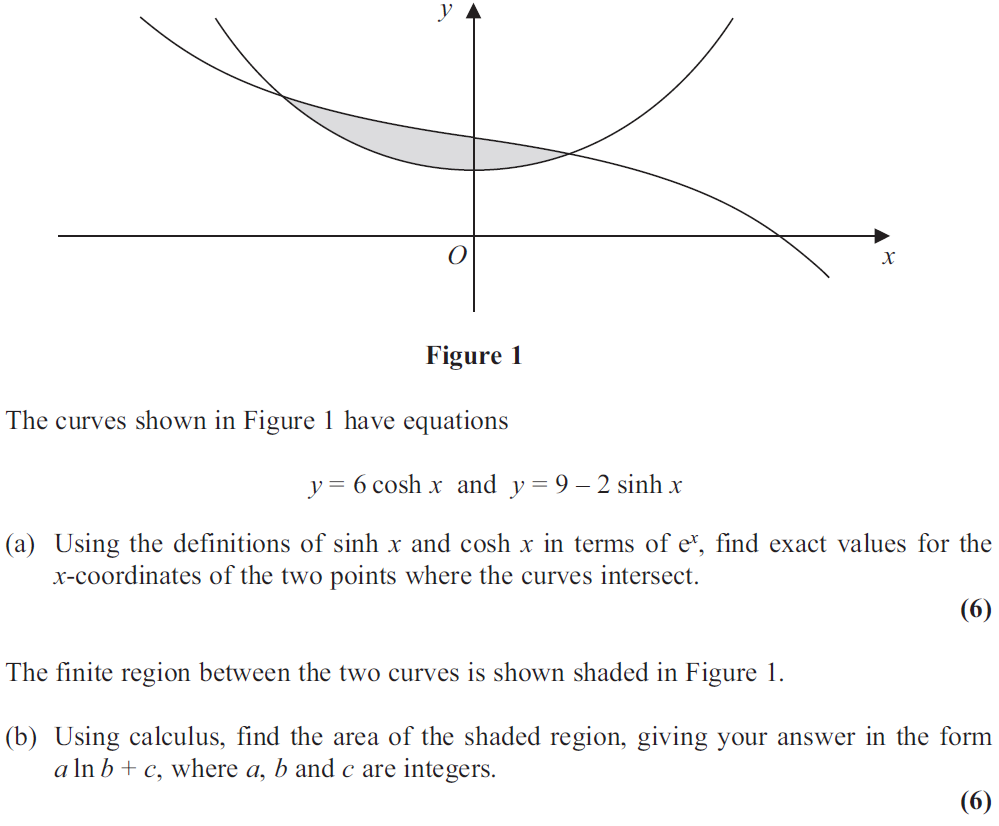 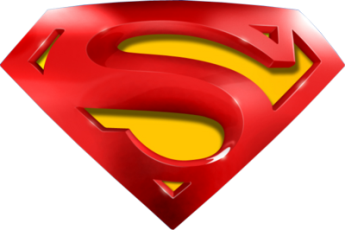 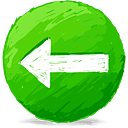 June 2014 Reserve
A
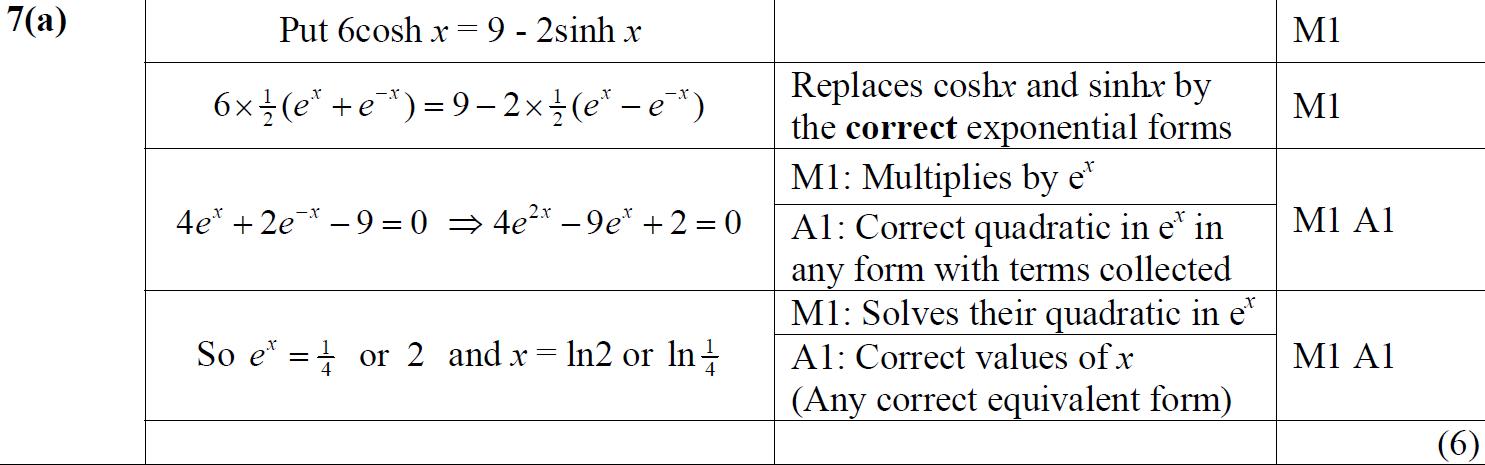 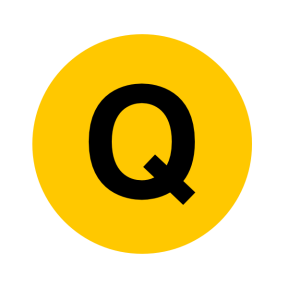 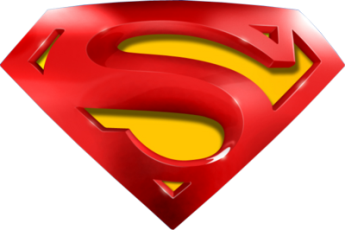 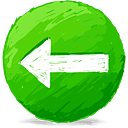 June 2014 Reserve
B
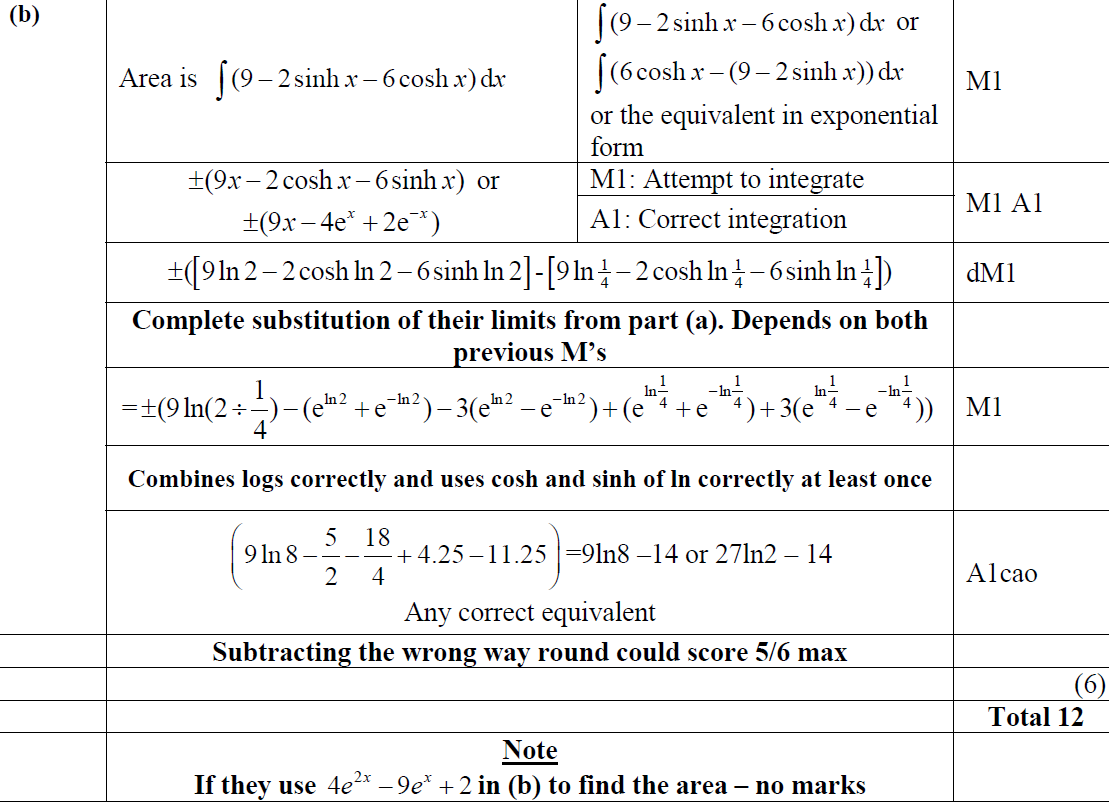 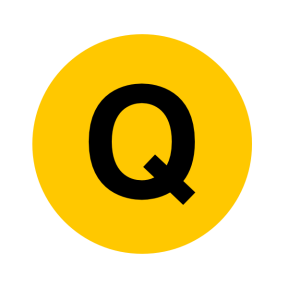 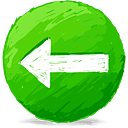 June 2013 Withdrawn
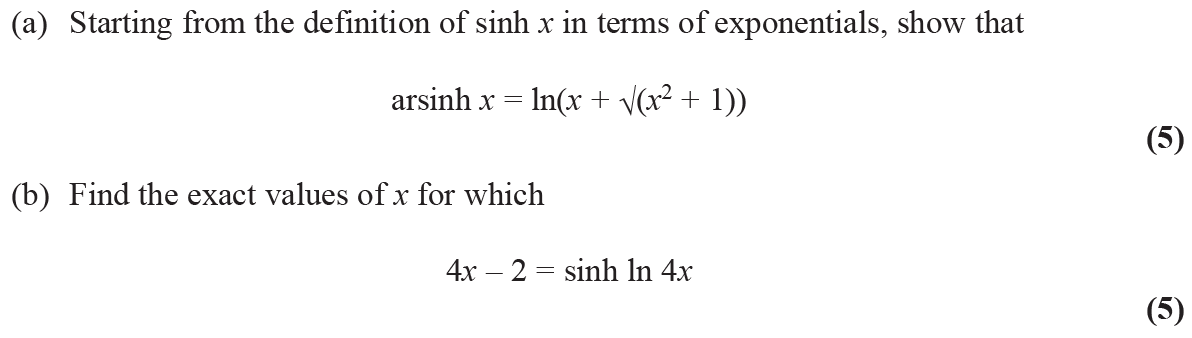 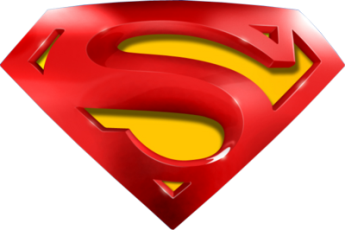 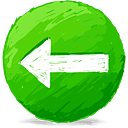 June 2013 Withdrawn
A
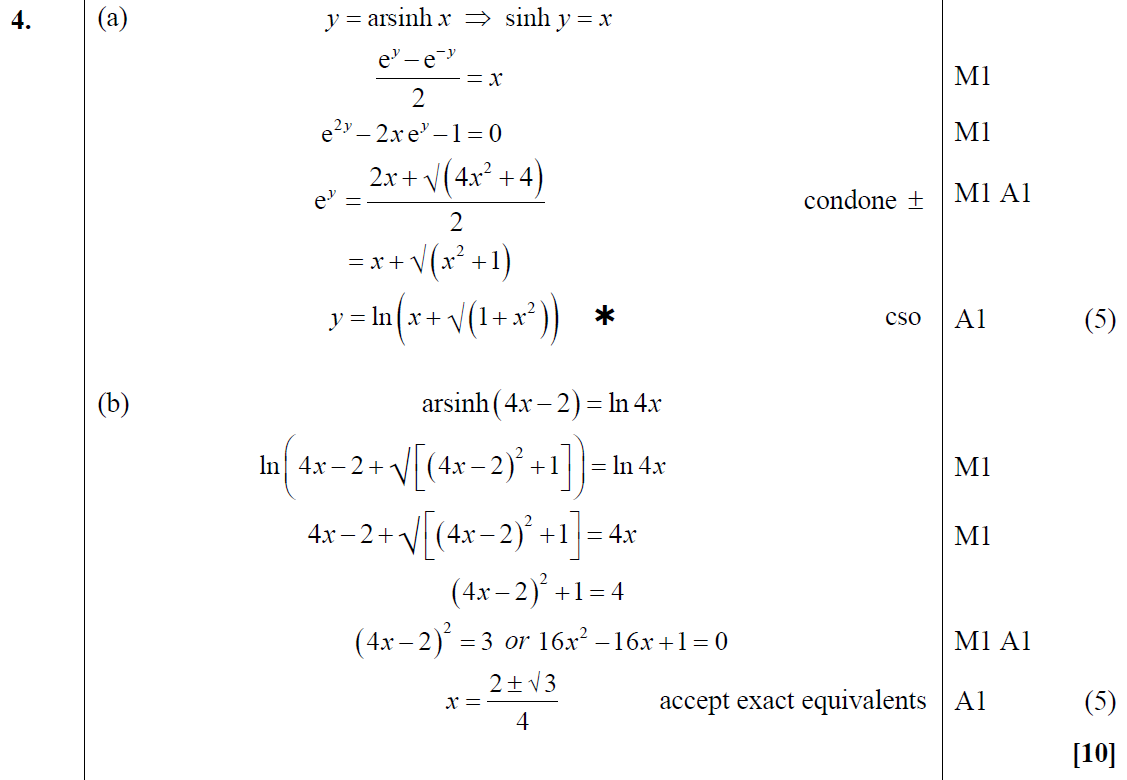 B
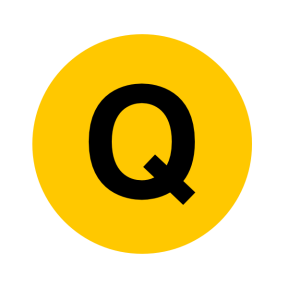 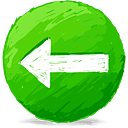 June 2013 Withdrawn
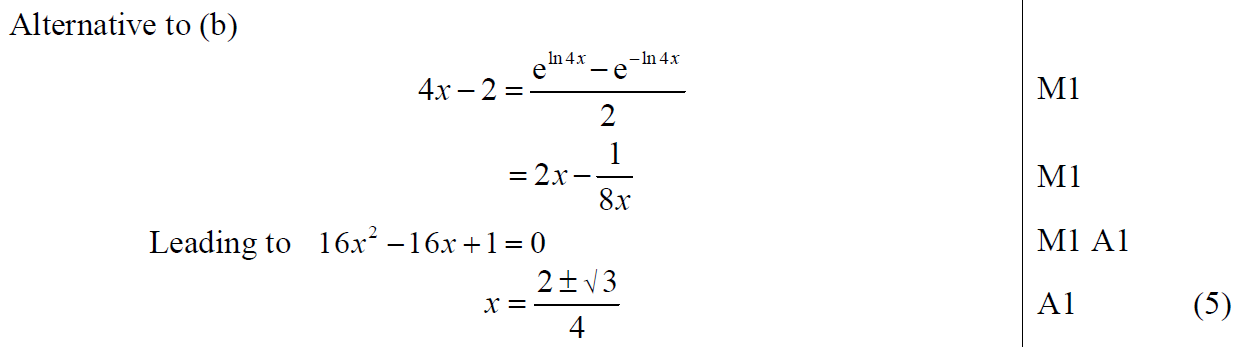 Alternative B
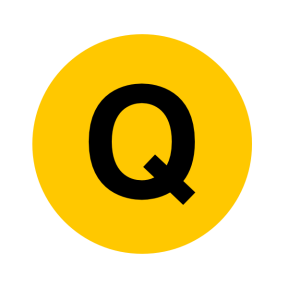 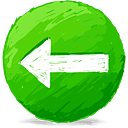 June 2014
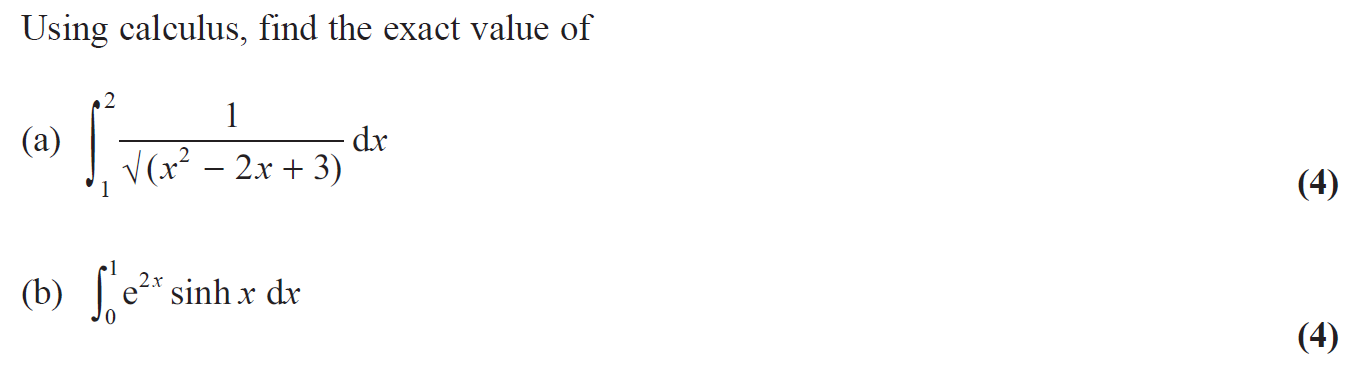 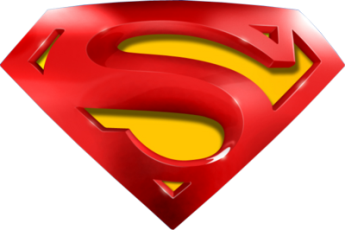 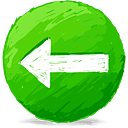 June 2014
A
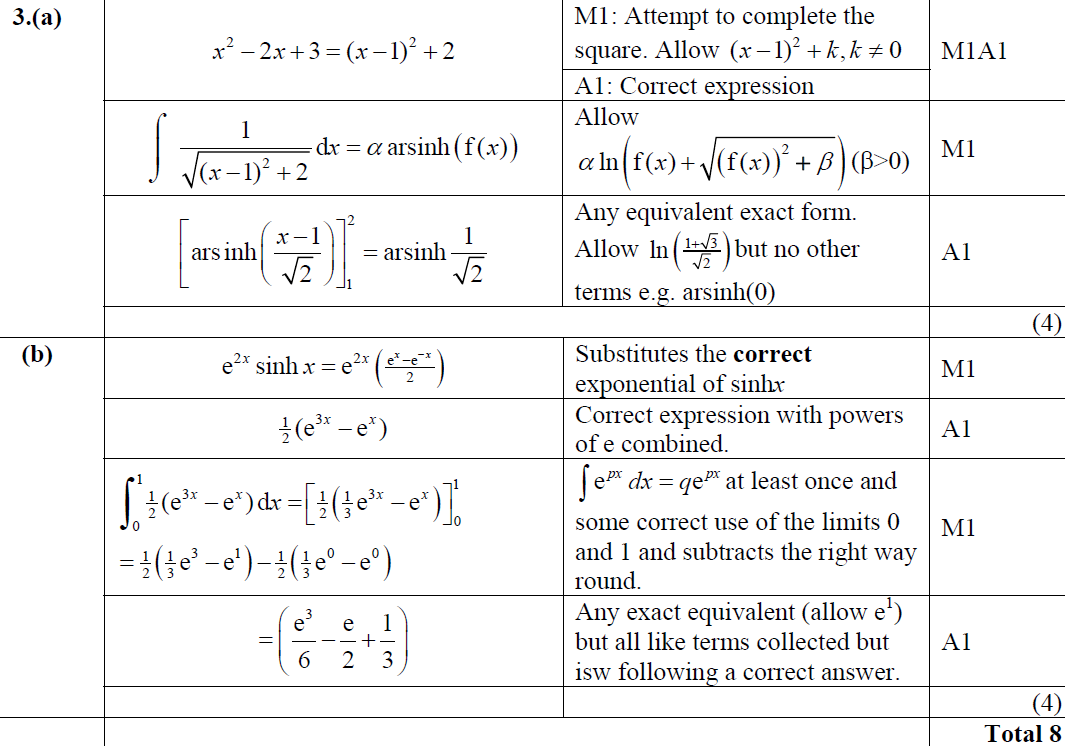 B
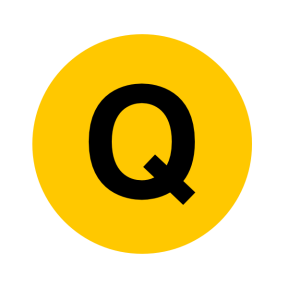 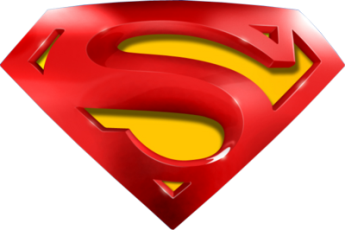 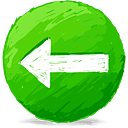 June 2014
B by parts methods
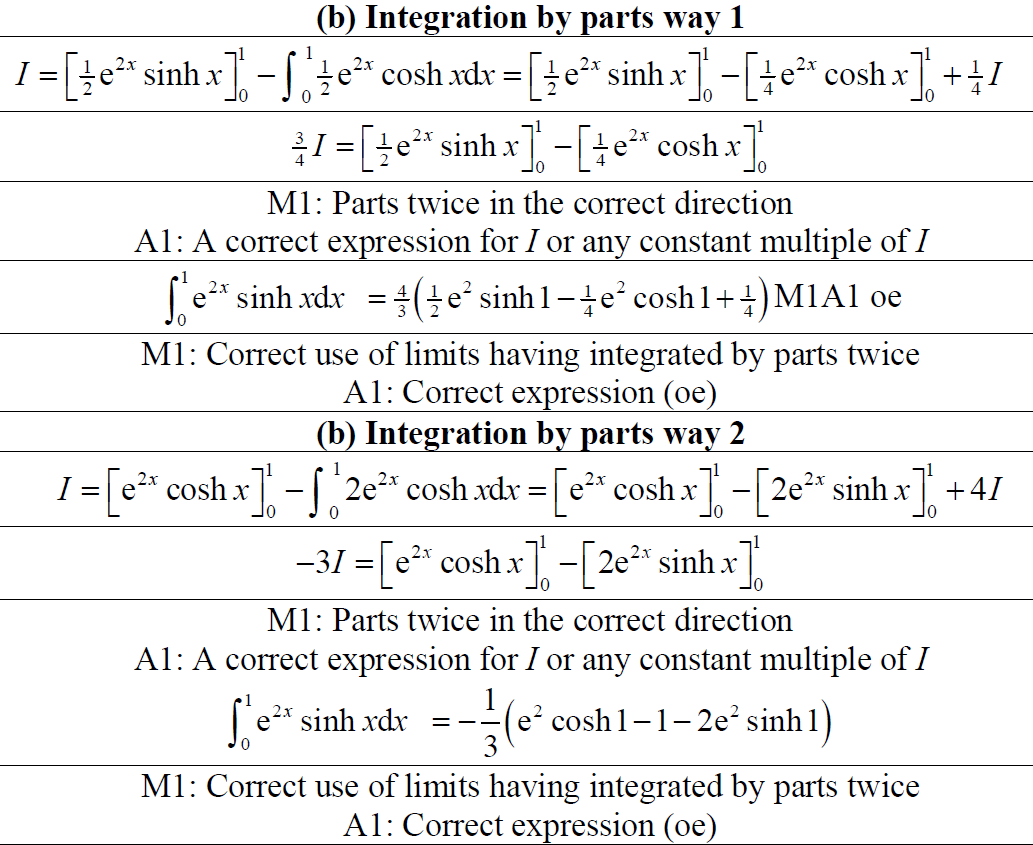 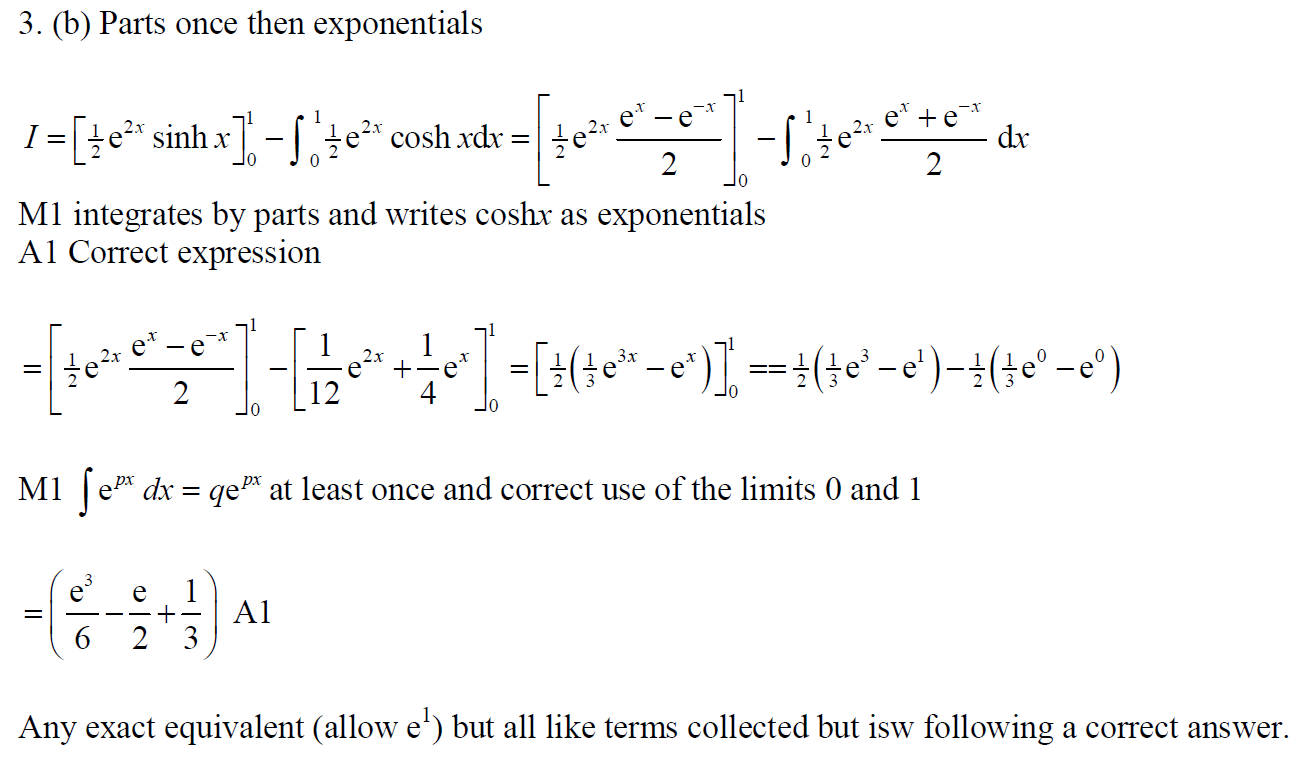 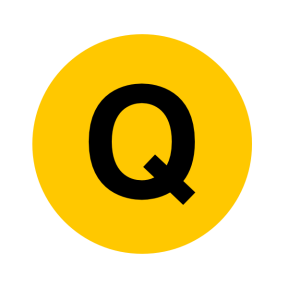 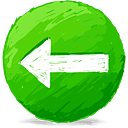 June 2014
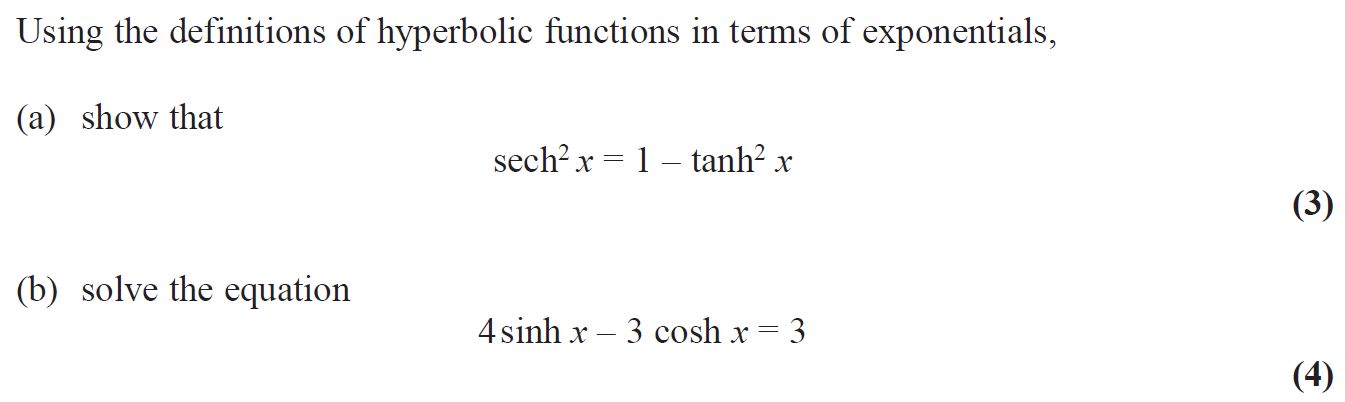 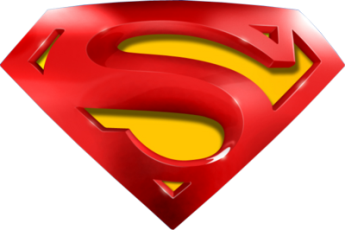 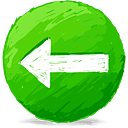 June 2014
A
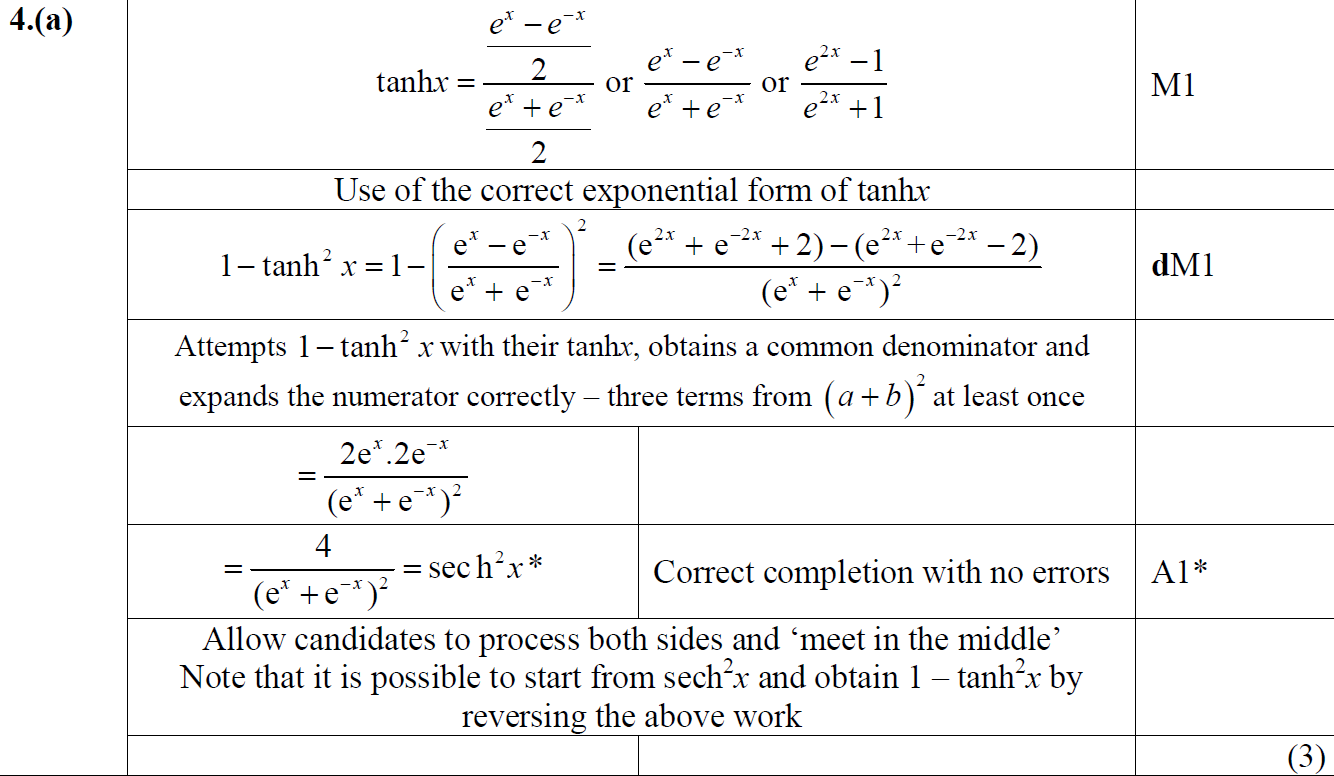 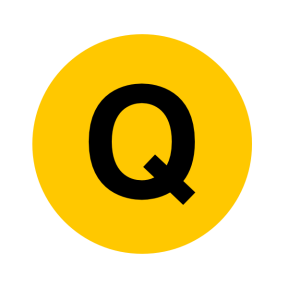 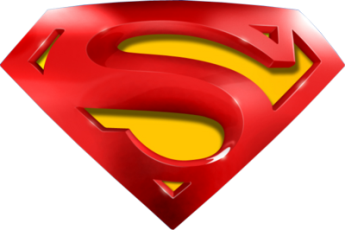 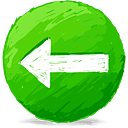 June 2014
B
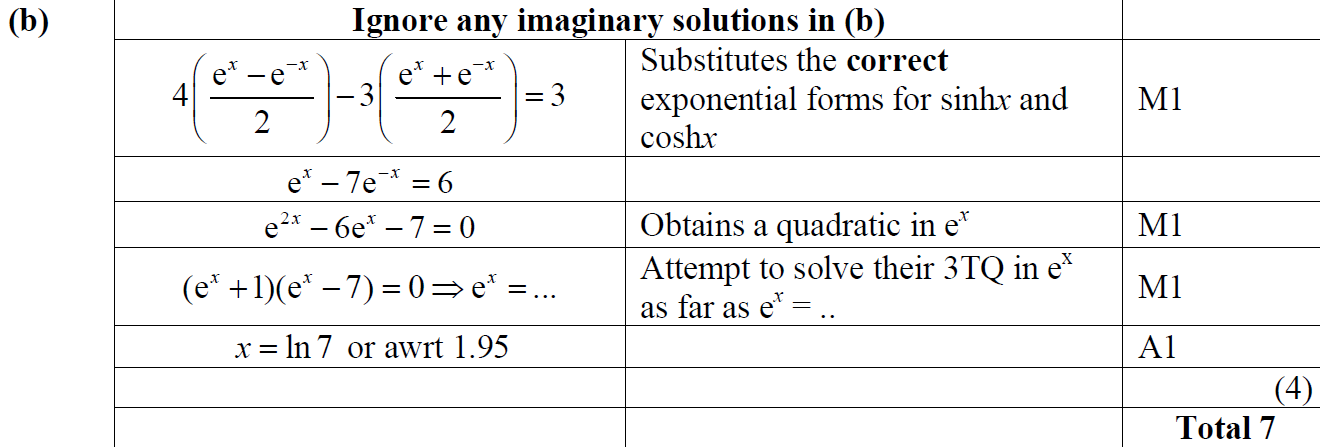 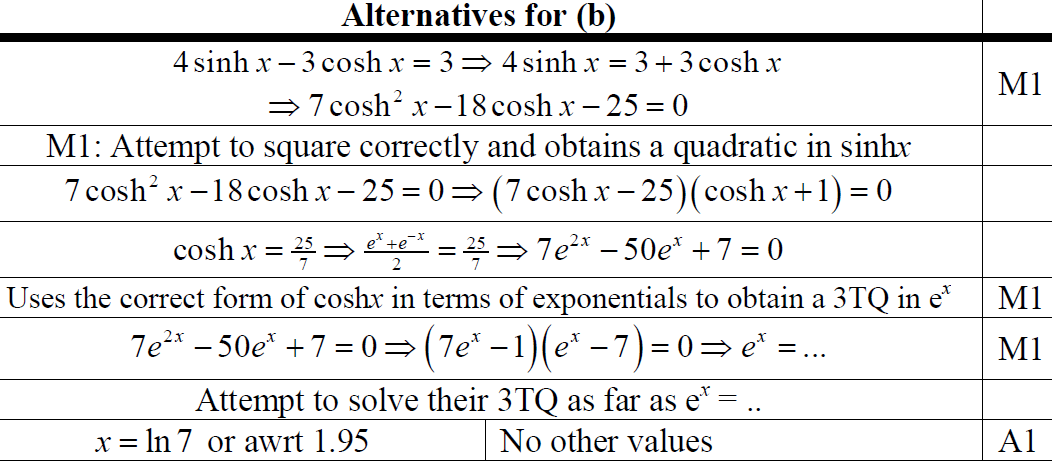 B Alternative
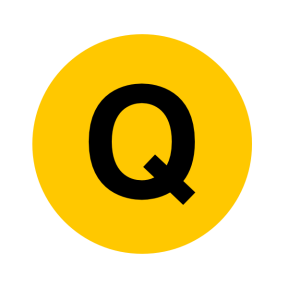 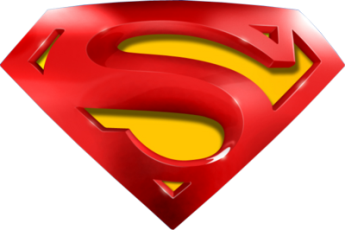 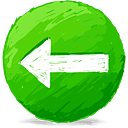 June 2014
other B Alternatives
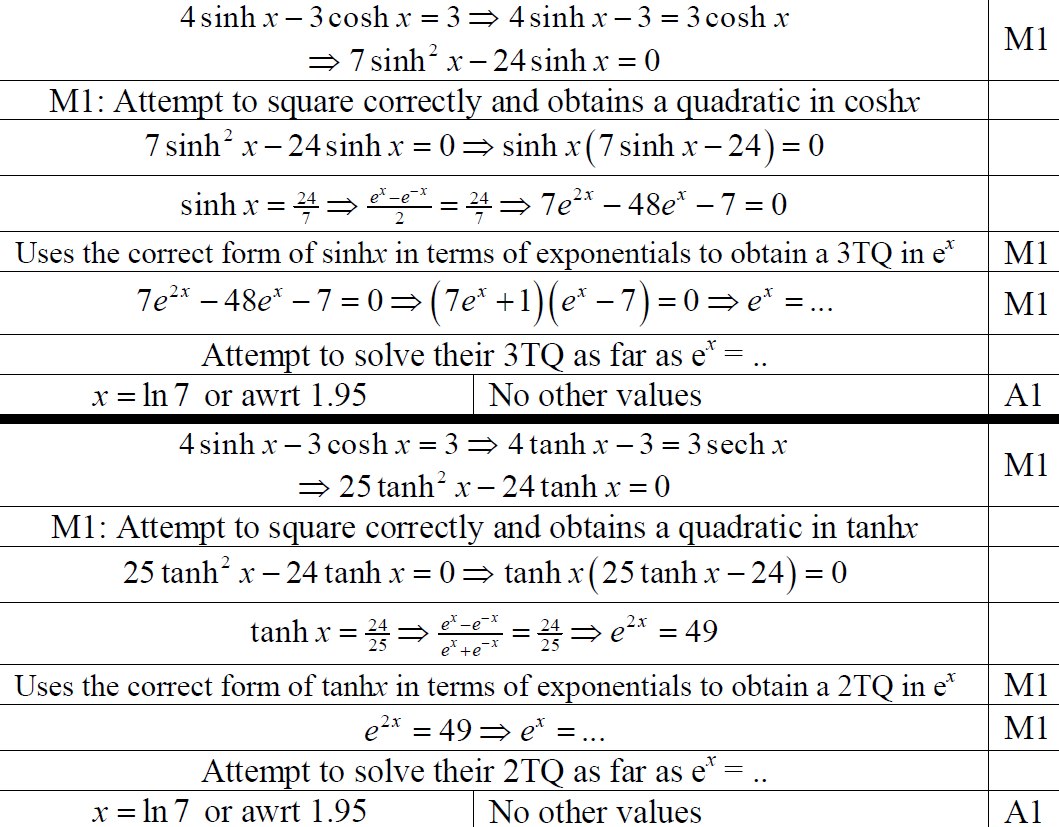 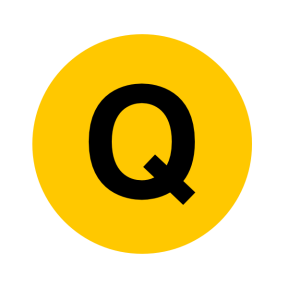 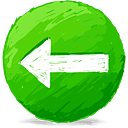 June 2014
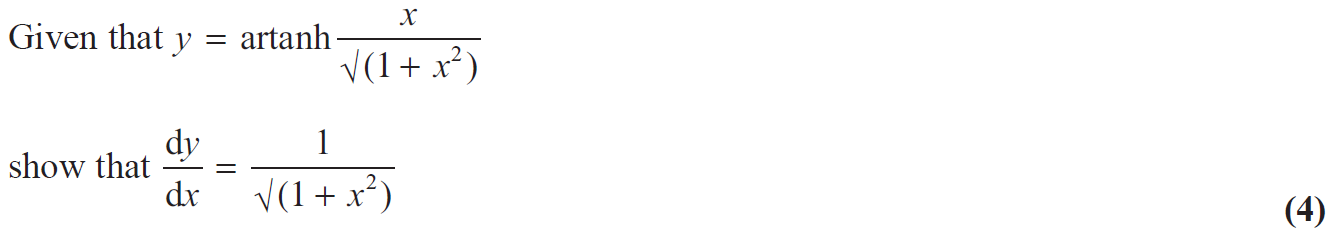 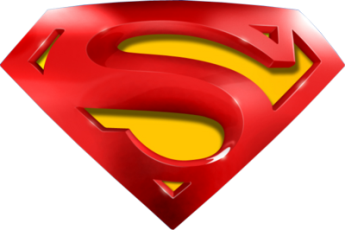 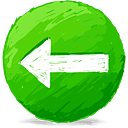 June 2014
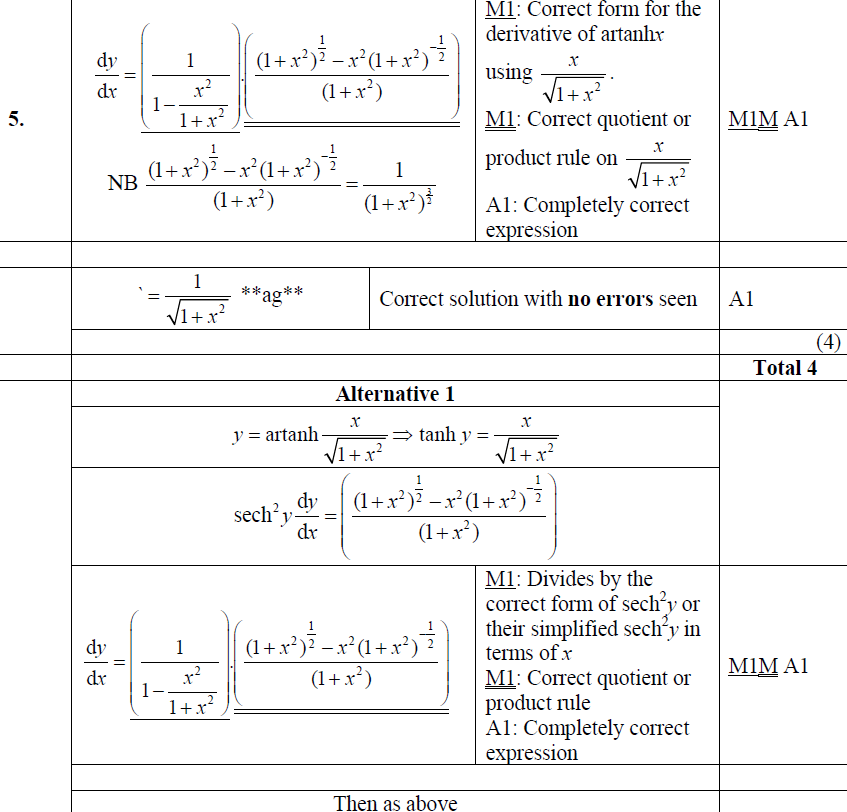 A
A Alternative 1
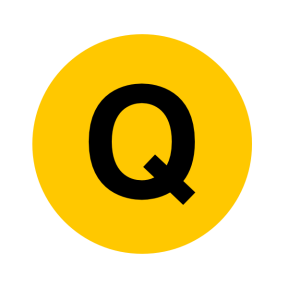 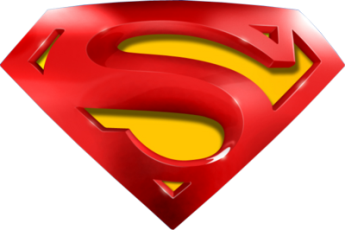 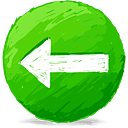 June 2014
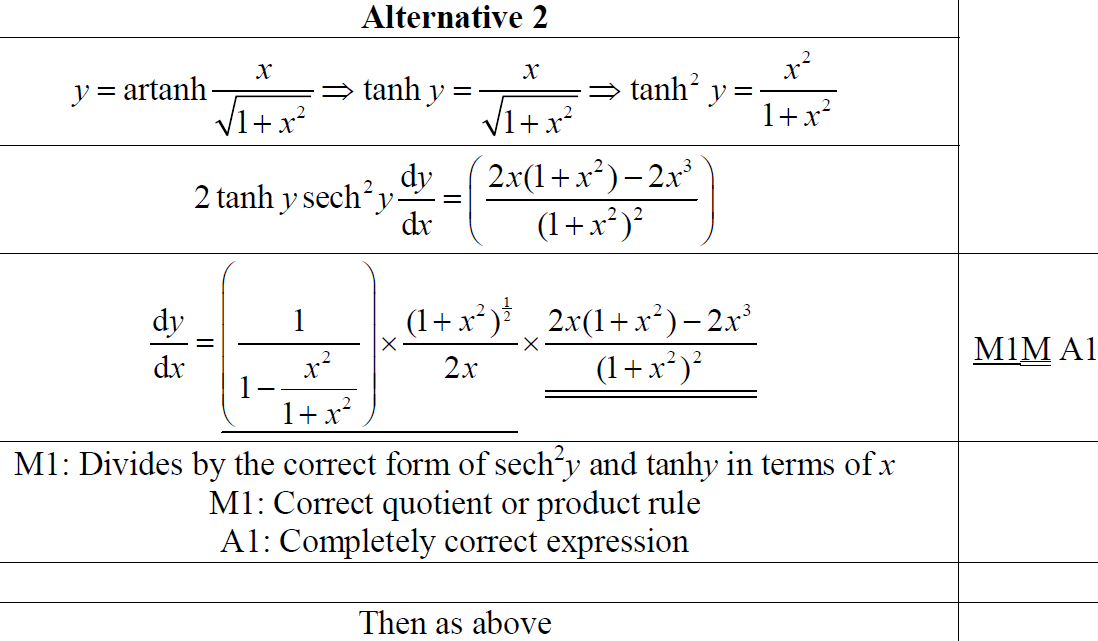 A Alternative 2
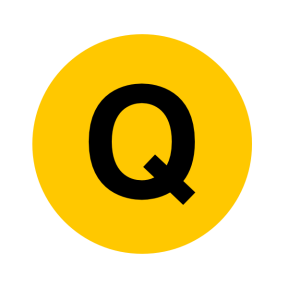 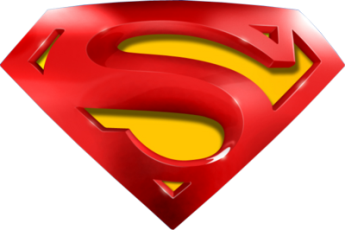 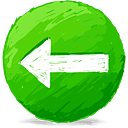 June 2014 Reserve
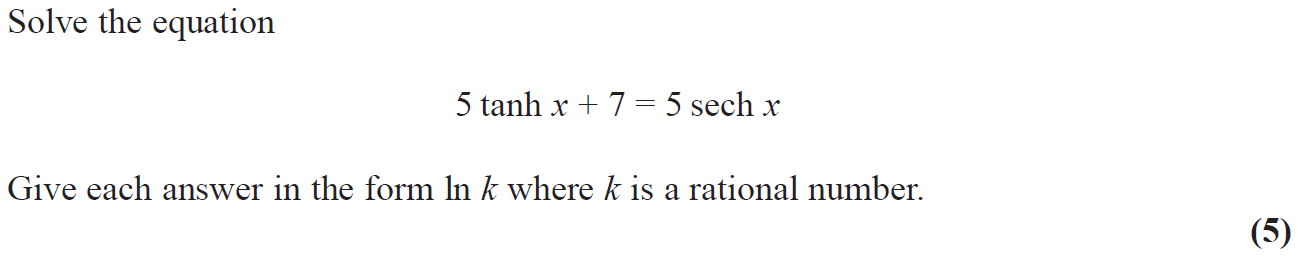 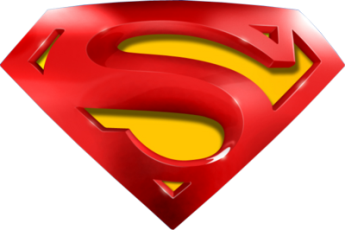 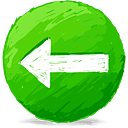 June 2014 Reserve
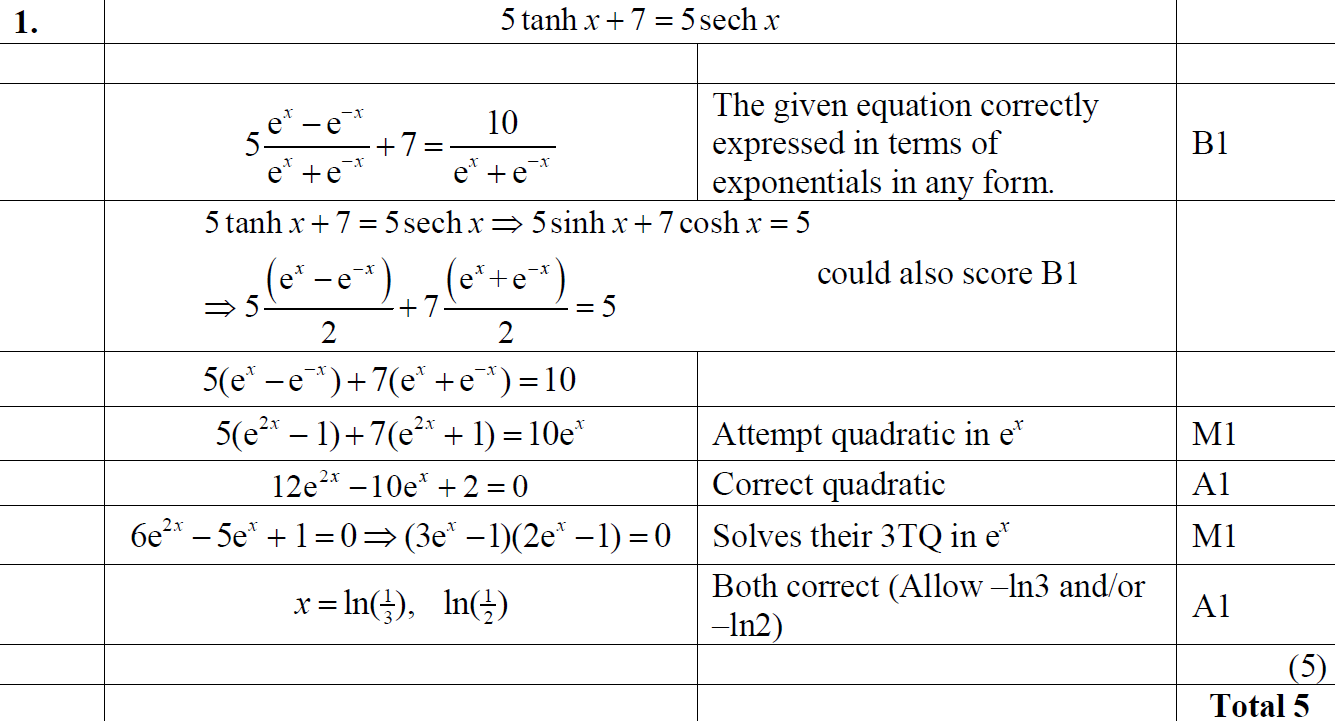 A
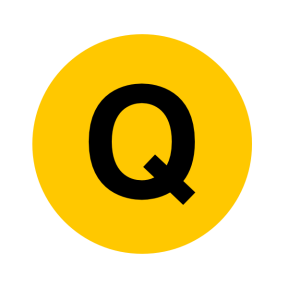 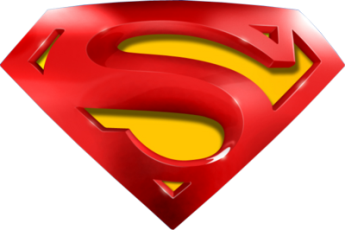 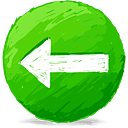 June 2014 Reserve
A Alternatives
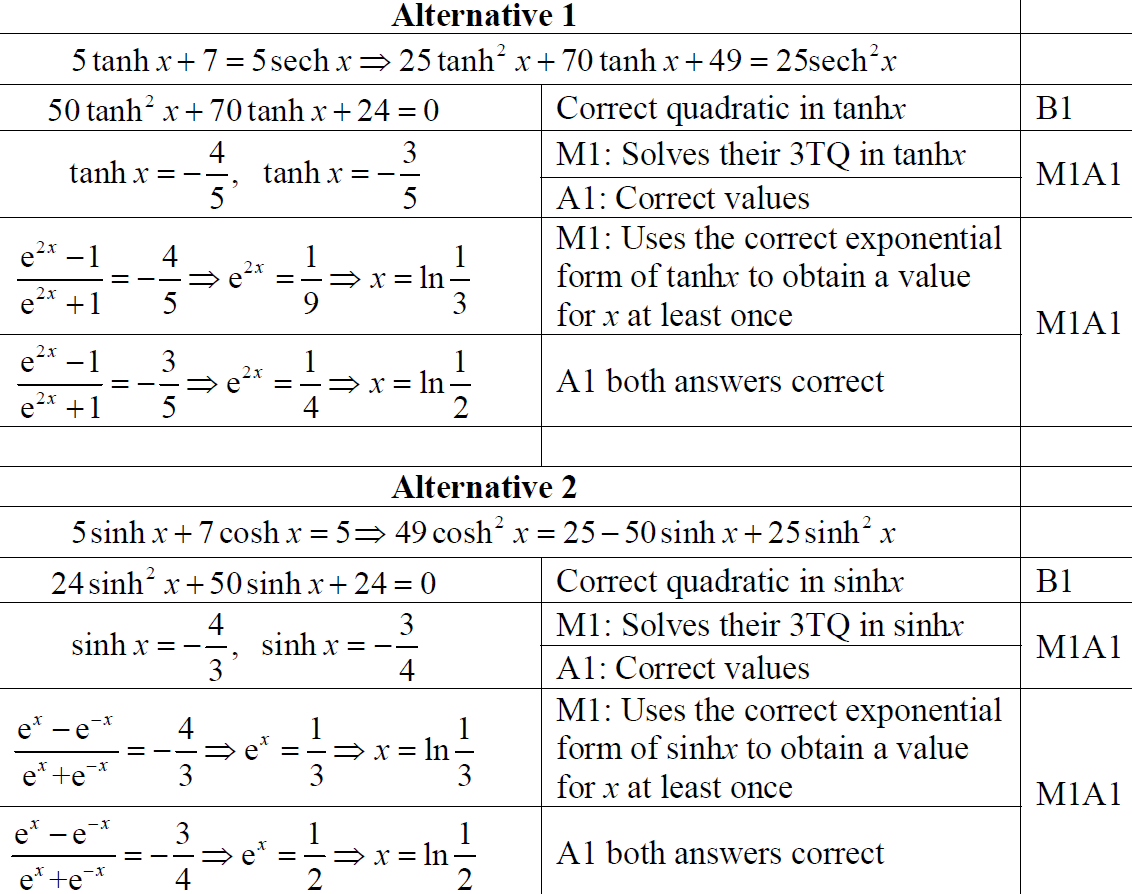 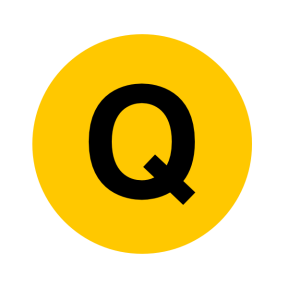 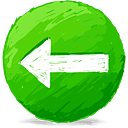 June 2014 Reserve
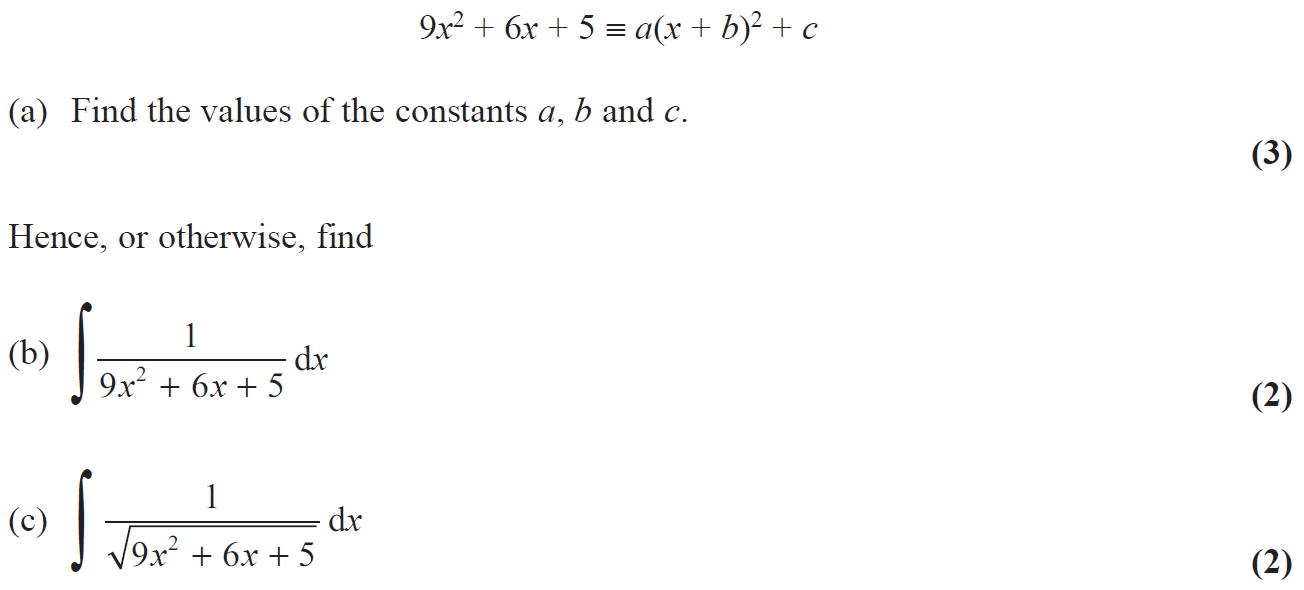 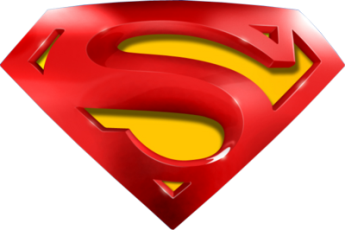 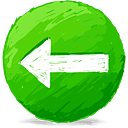 June 2014 Reserve
A
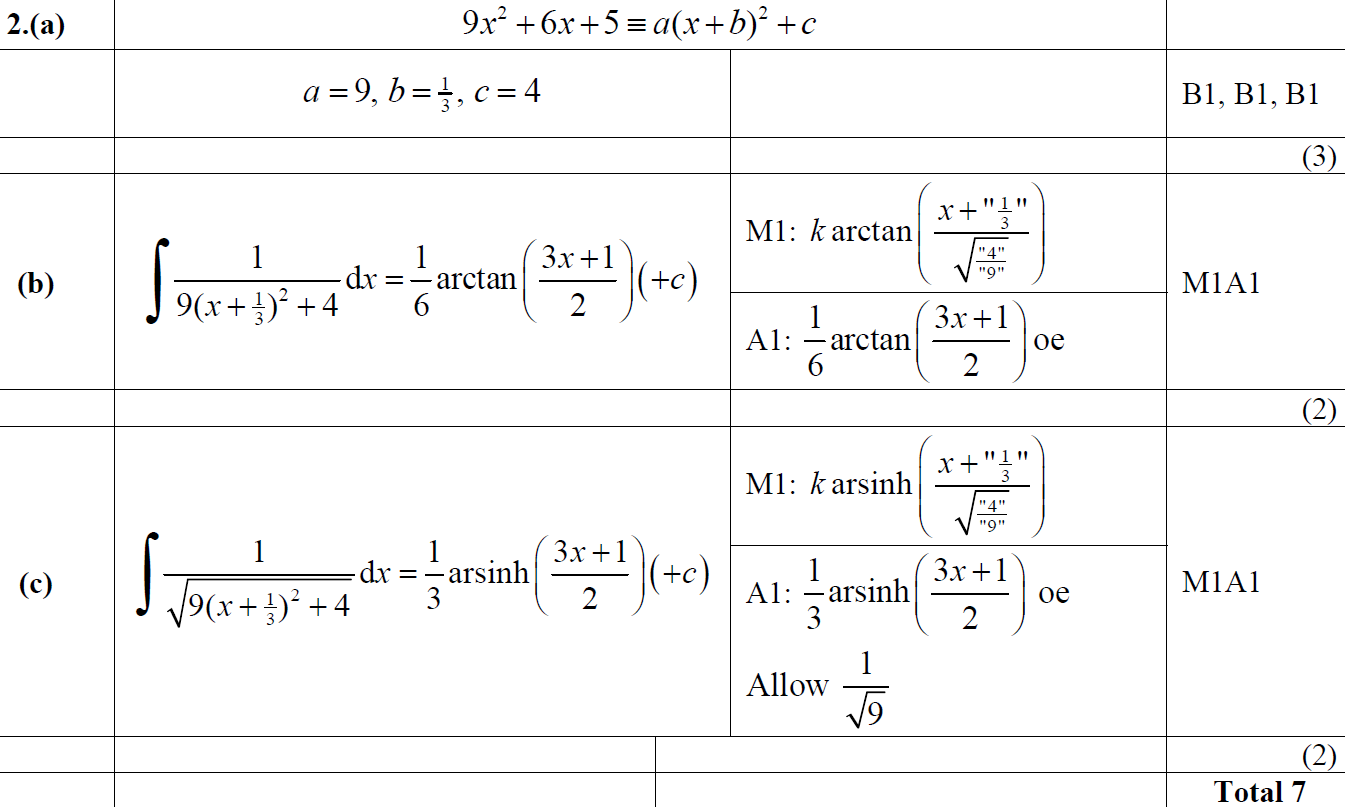 B
C
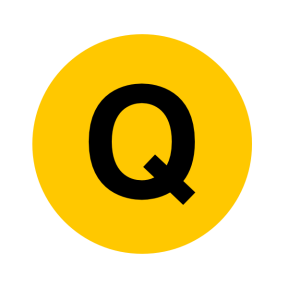 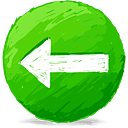 June 2014 Reserve
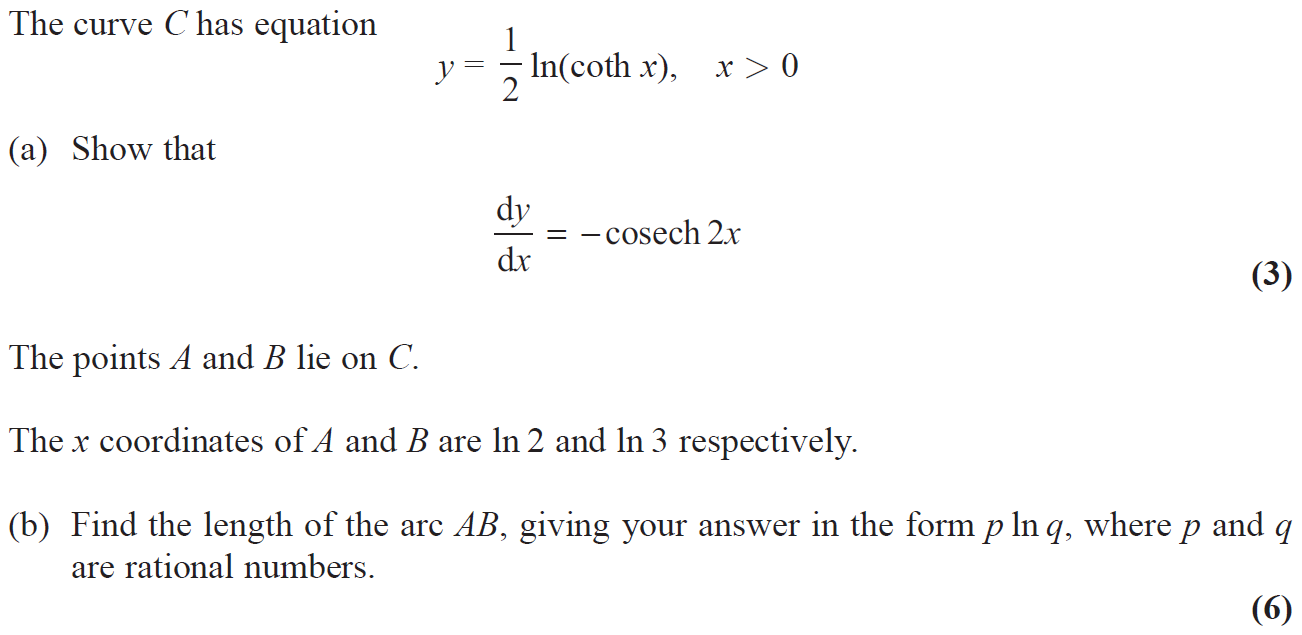 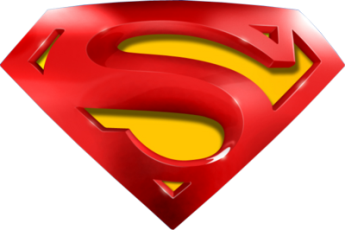 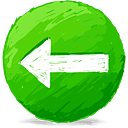 June 2014 Reserve
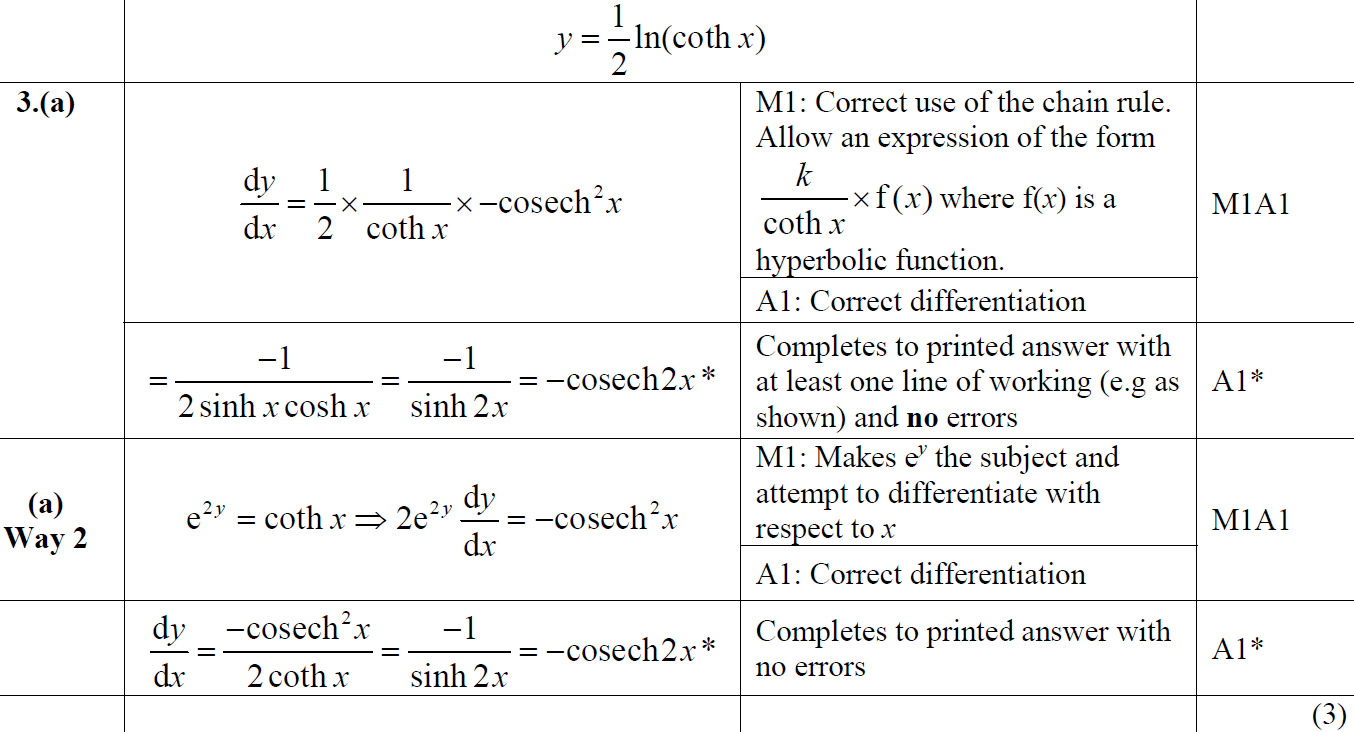 A
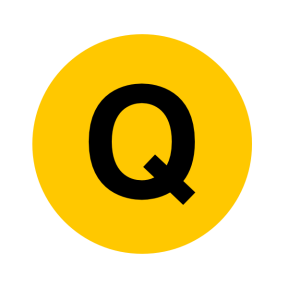 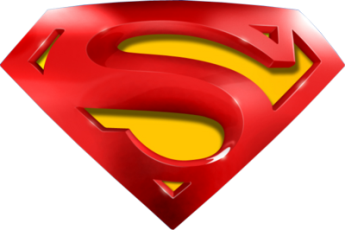 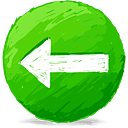 June 2014 Reserve
B
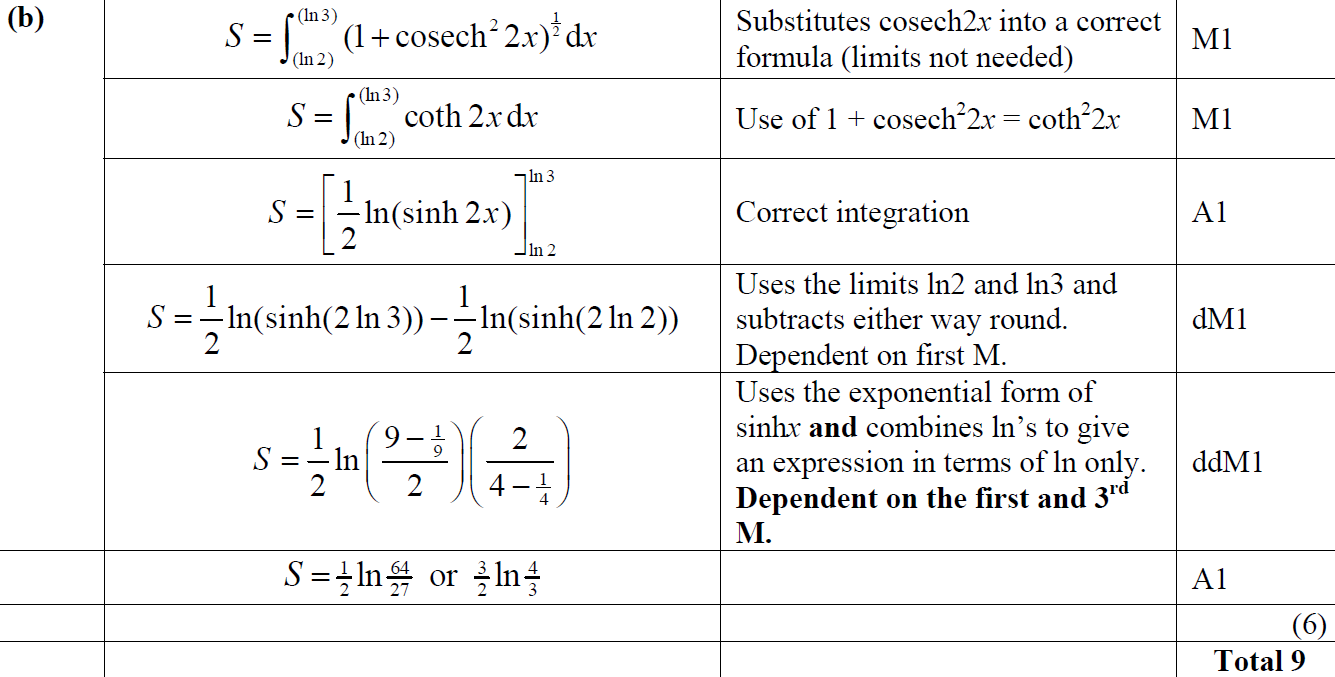 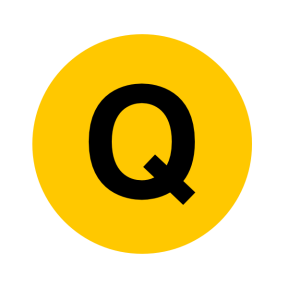 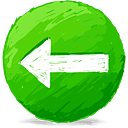 June 2014 Reserve
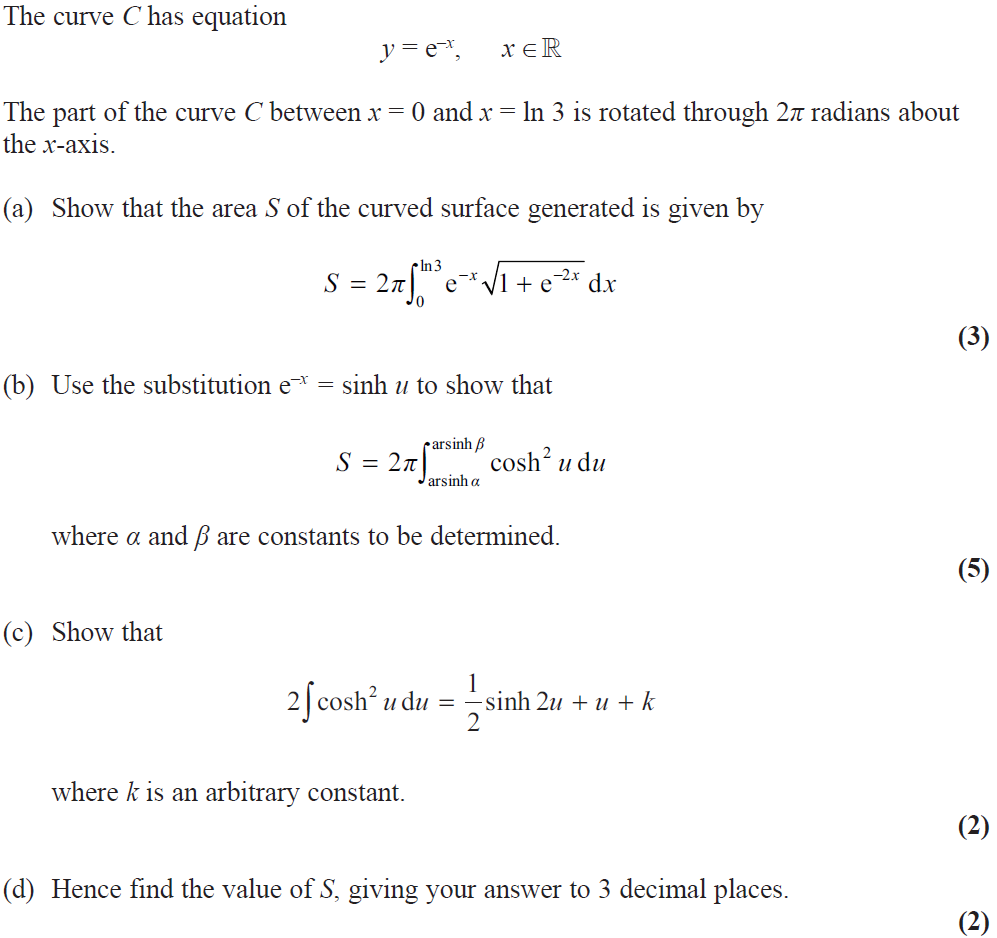 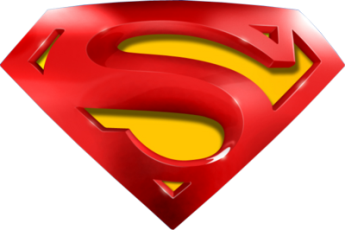 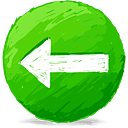 June 2014 Reserve
A
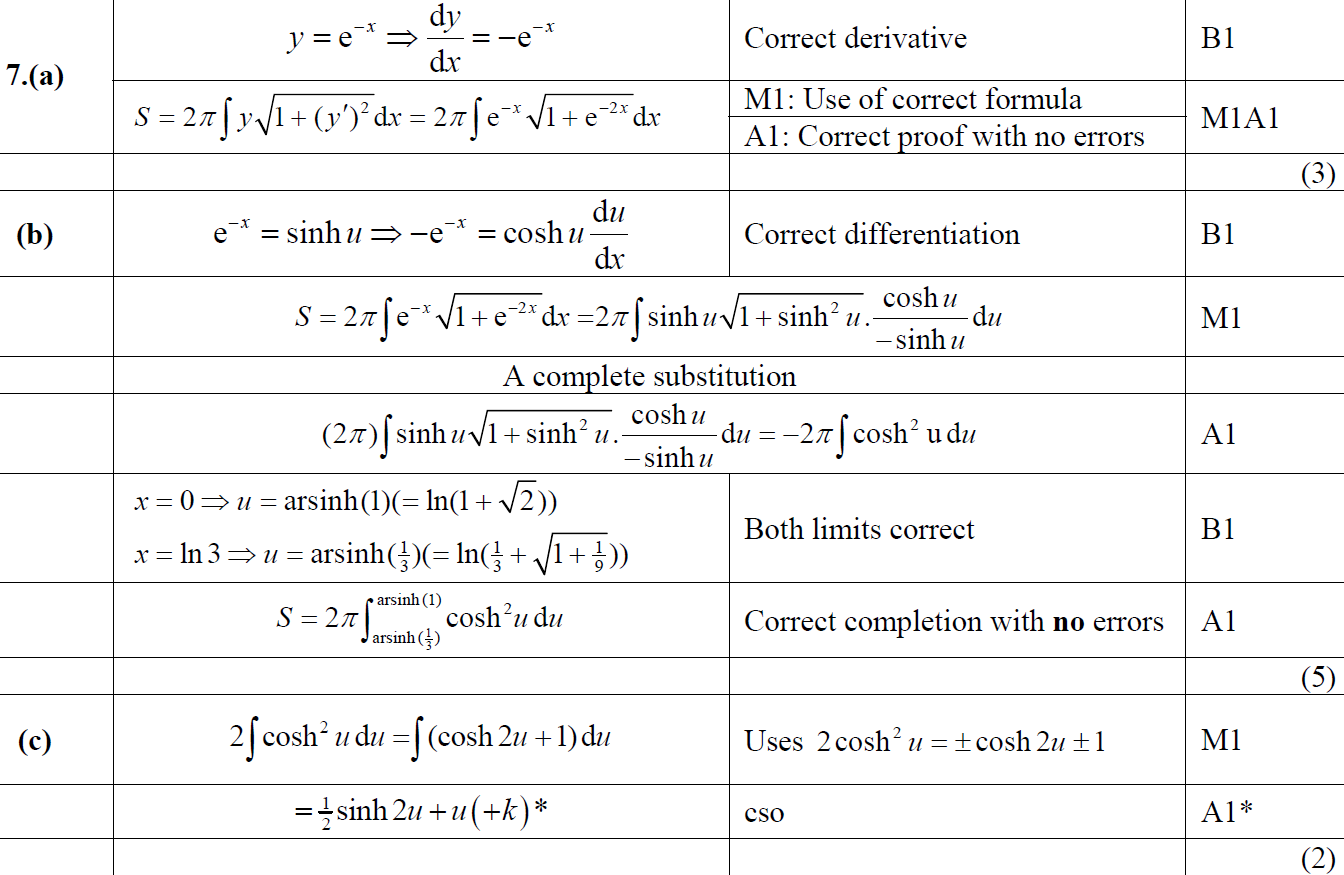 B
C
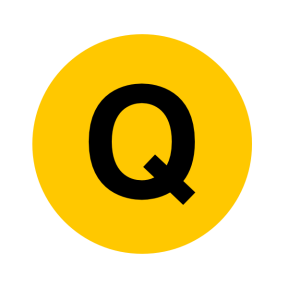 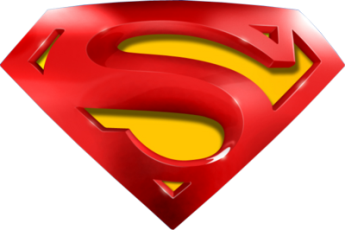 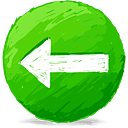 June 2014 Reserve
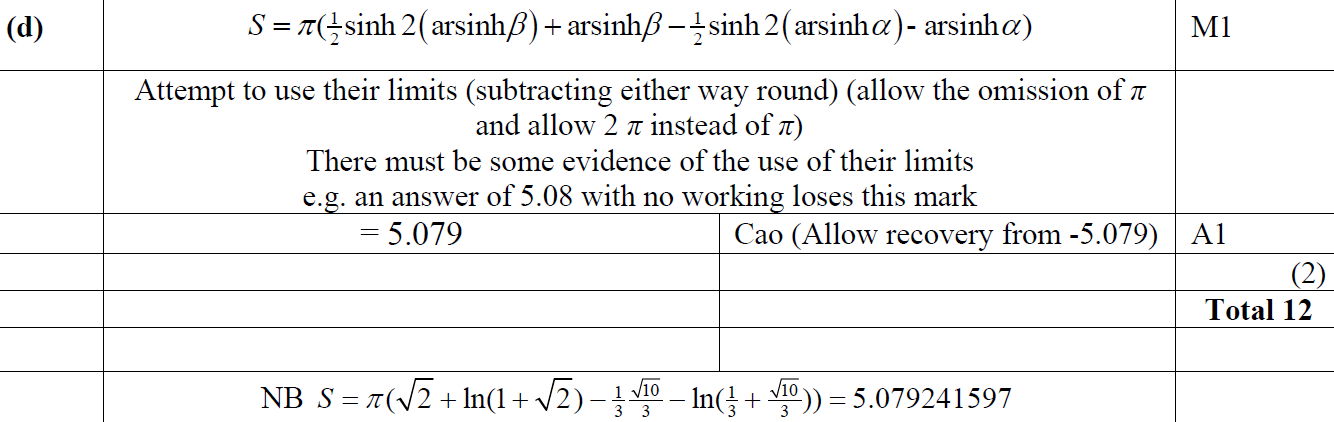 D
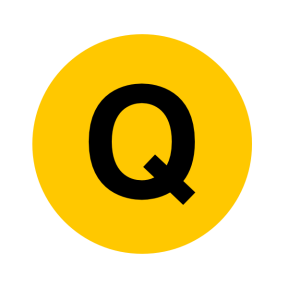 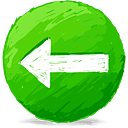 June 2015
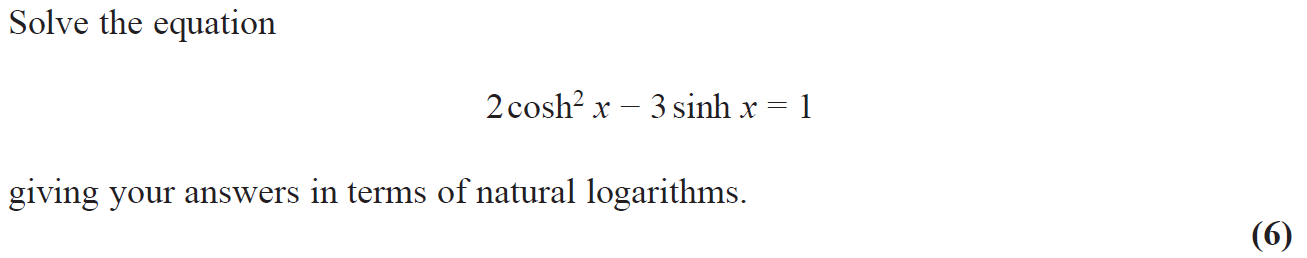 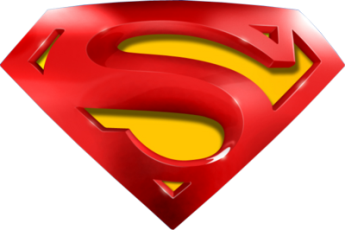 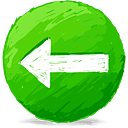 June 2015
A
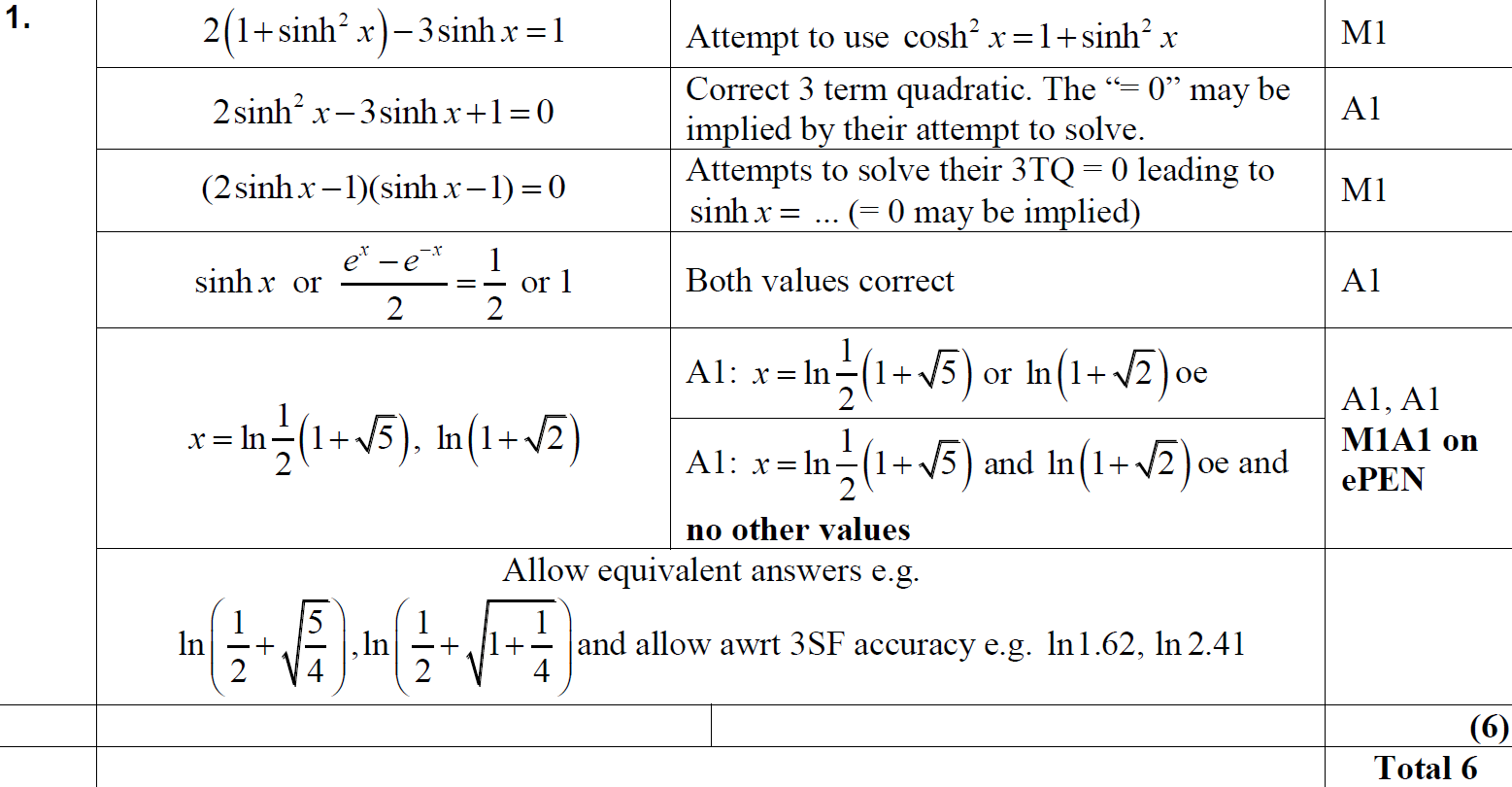 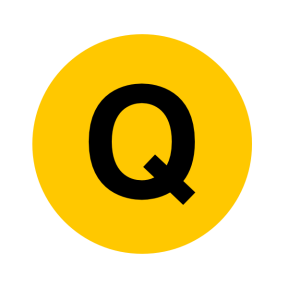 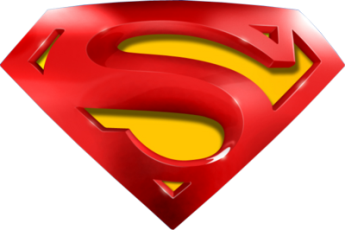 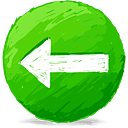 June 2015
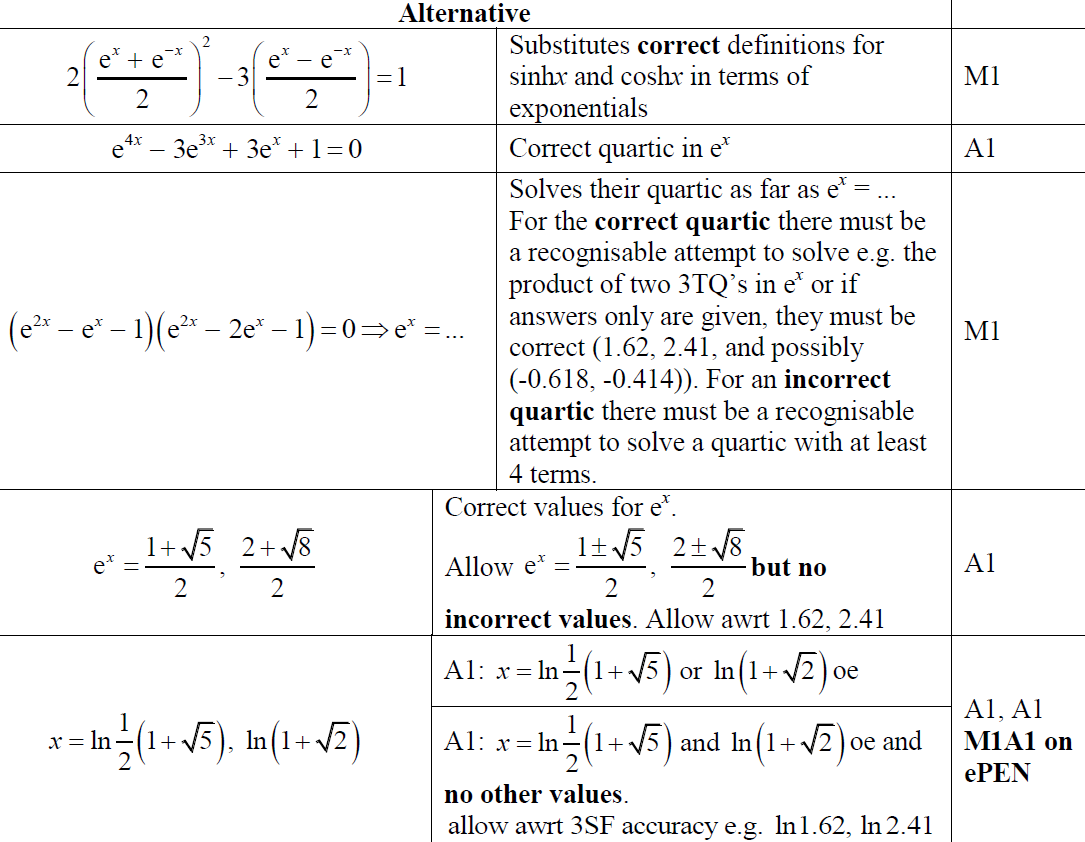 B
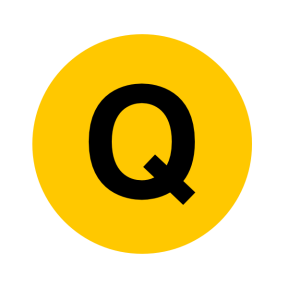 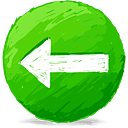 June 2015
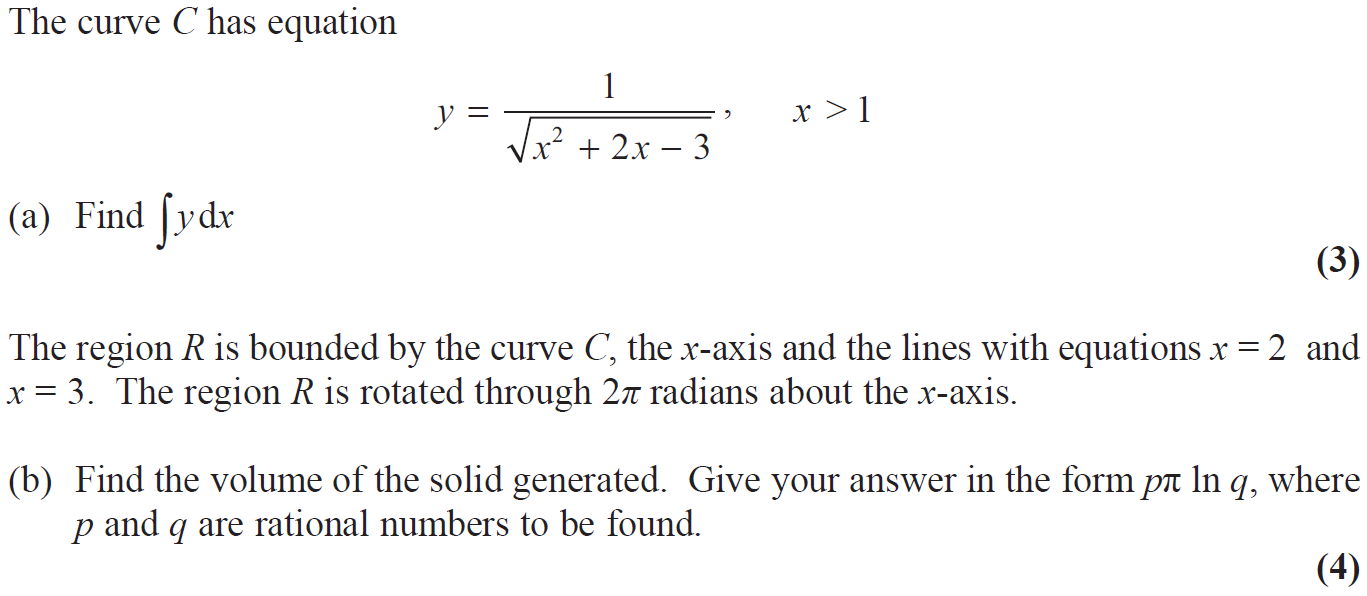 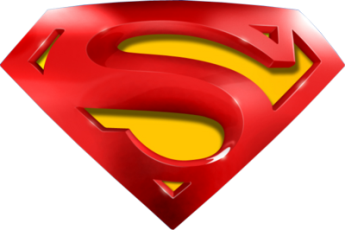 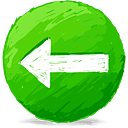 June 2015
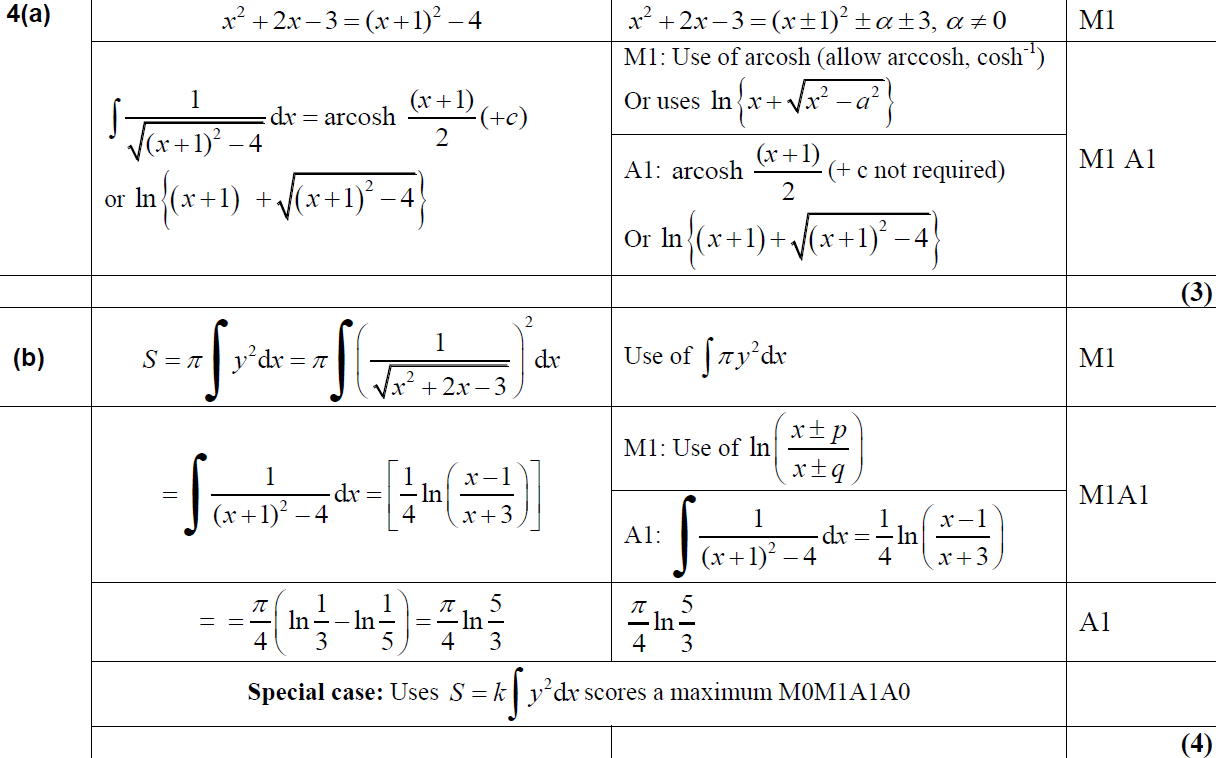 A
B
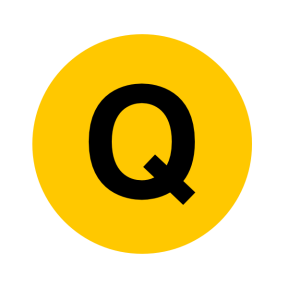 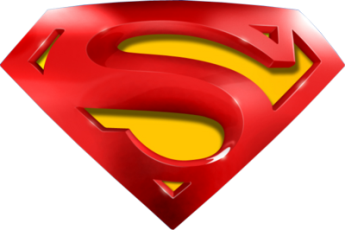 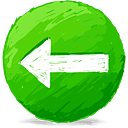 June 2015
B Notes & Alternatives
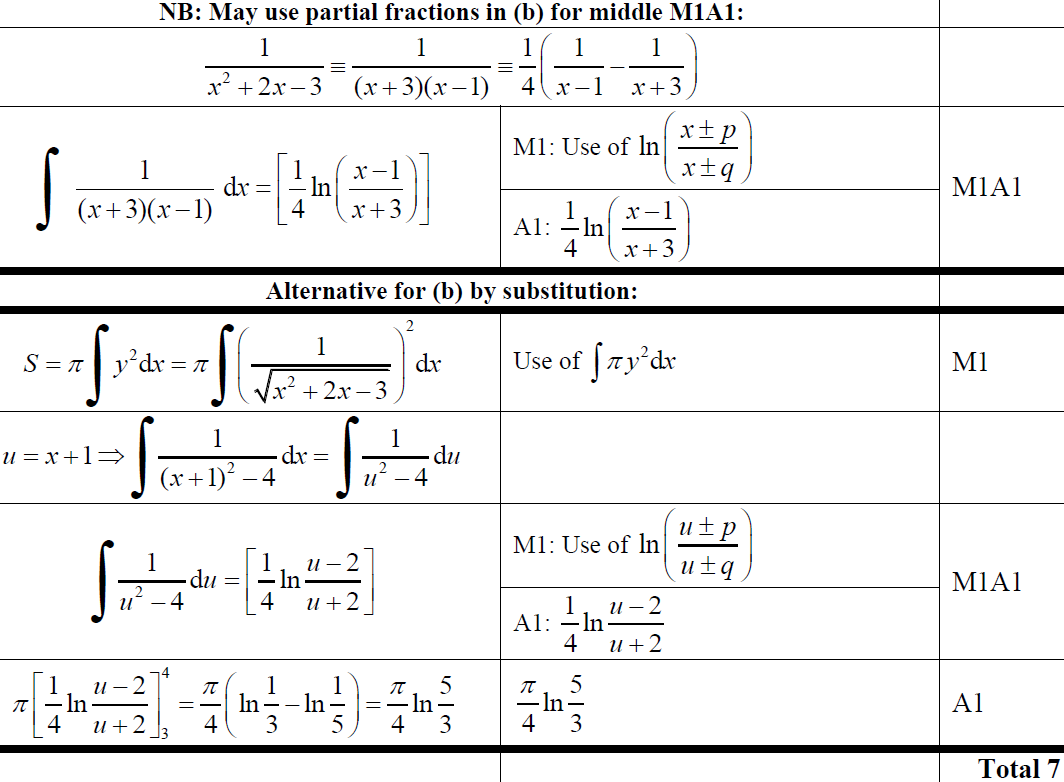 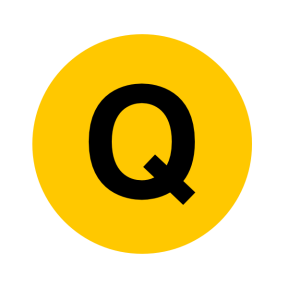 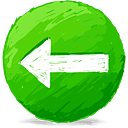 June 2016
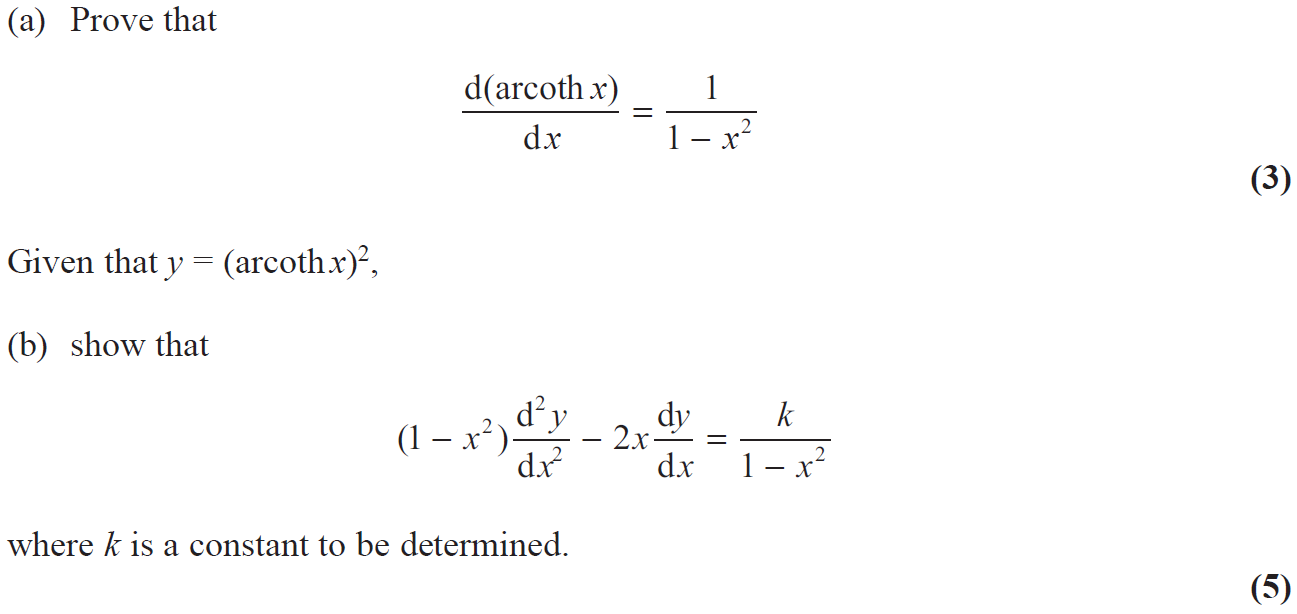 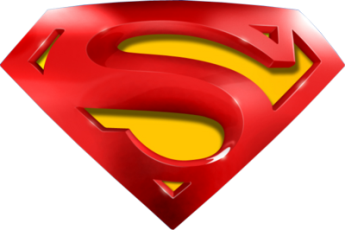 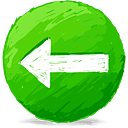 June 2016
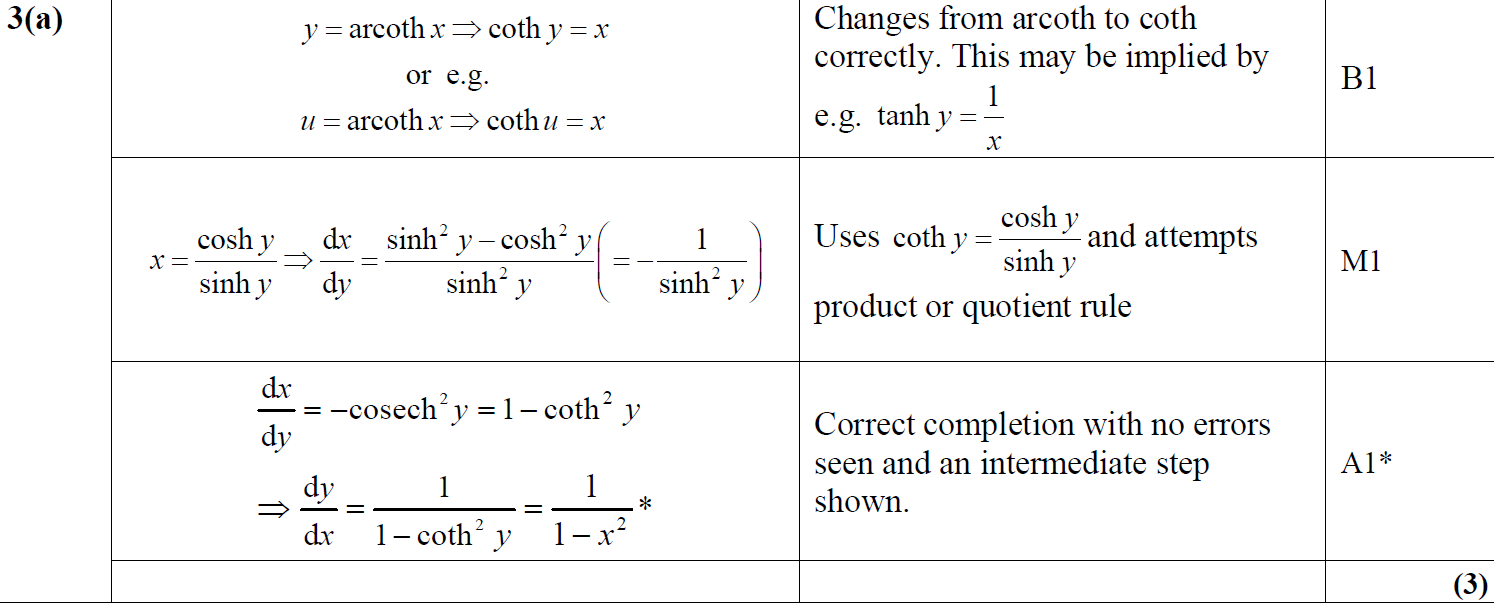 A
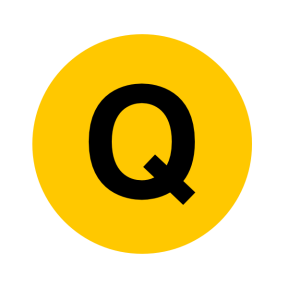 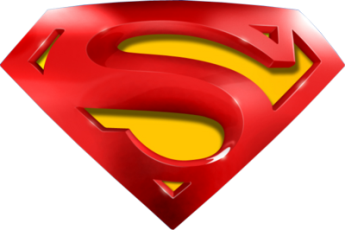 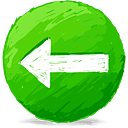 June 2016
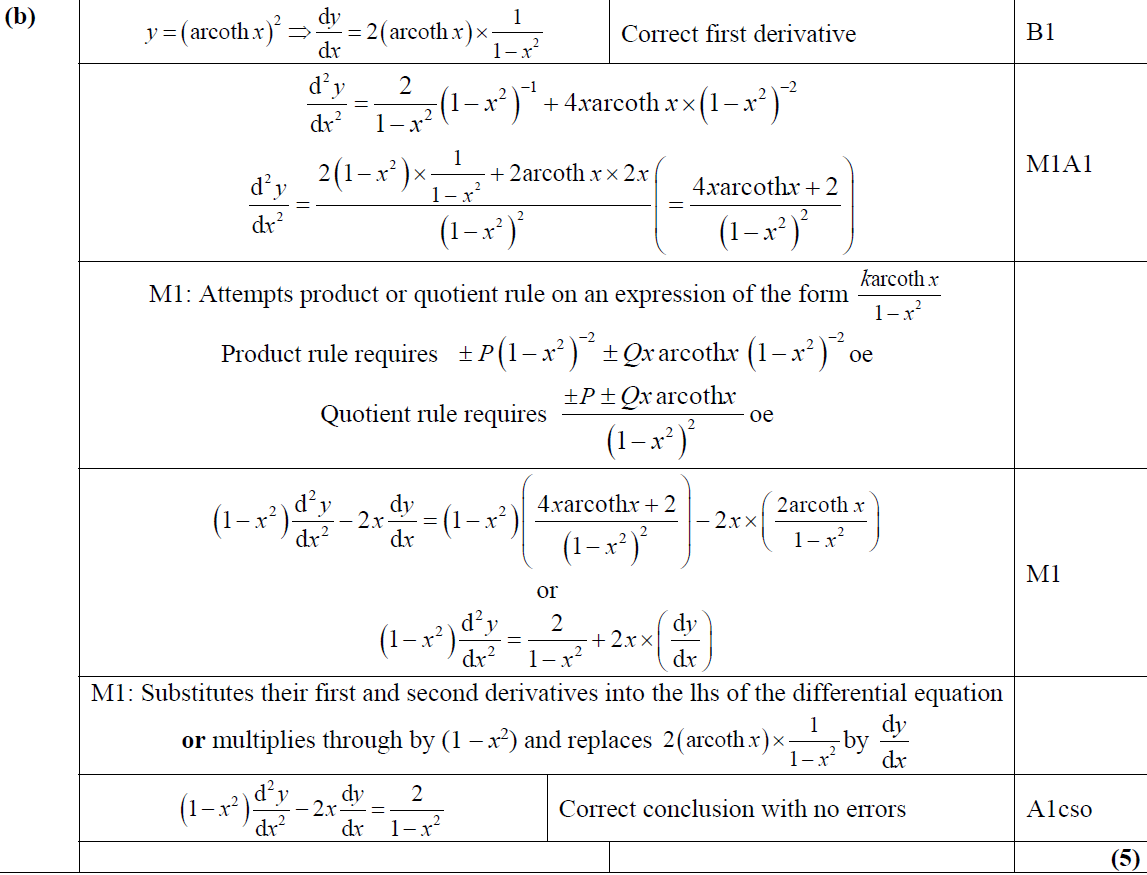 B
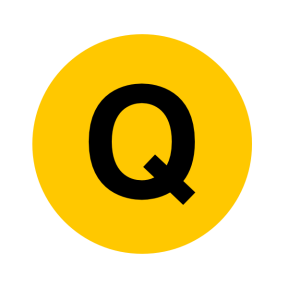 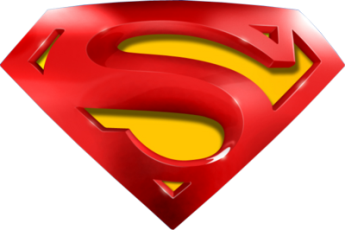 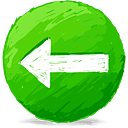 June 2016
A Alternative 1
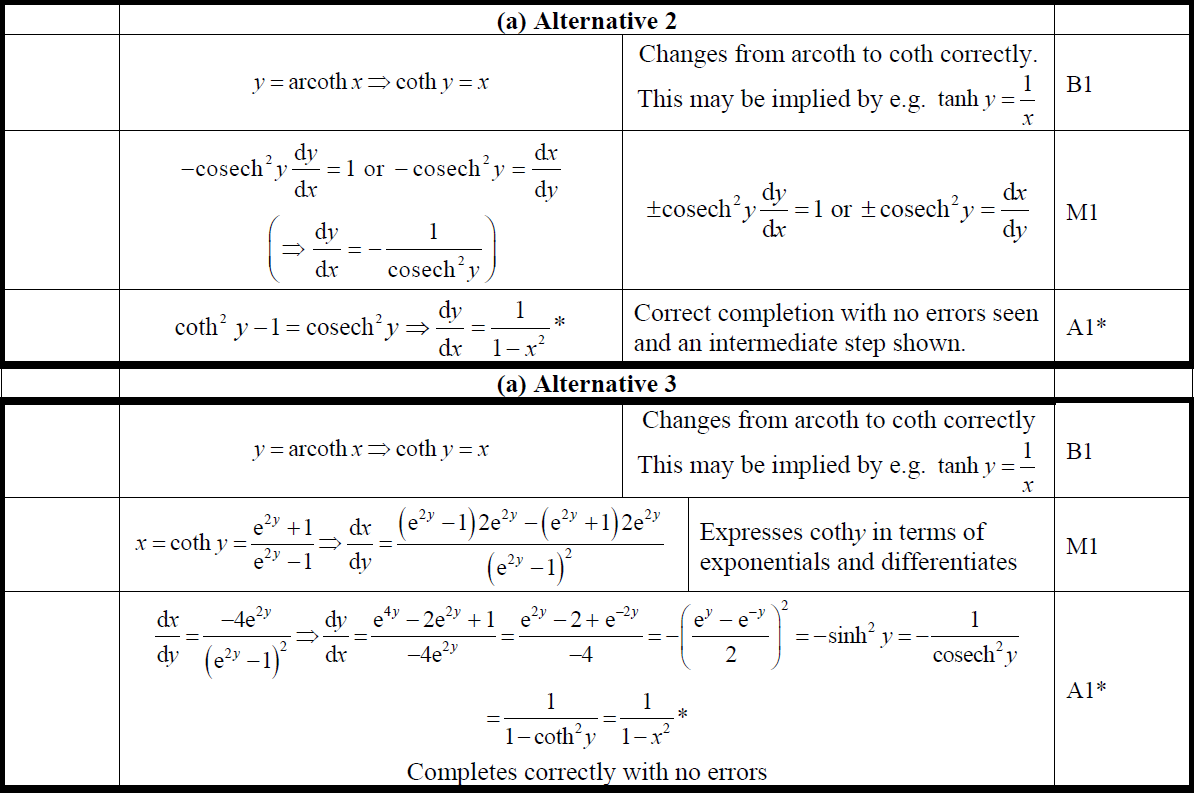 A Alternative 2
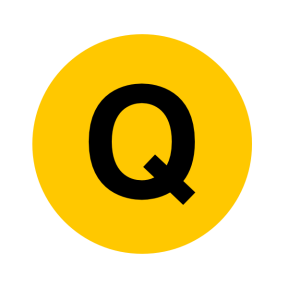 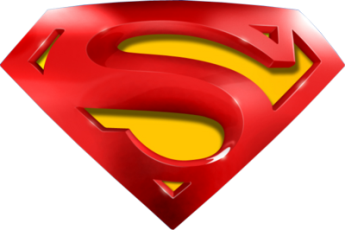 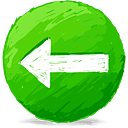 June 2016
A Alternative 3
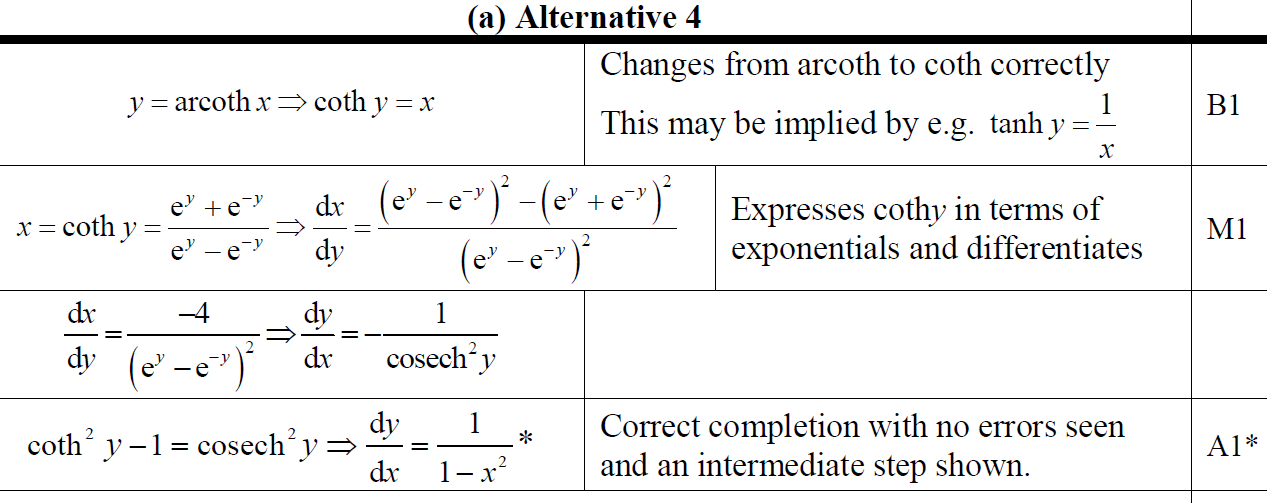 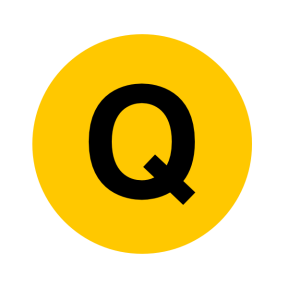 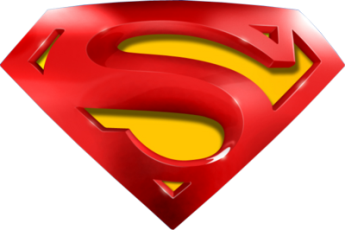 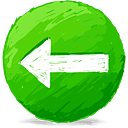 June 2016
A Alternative 4
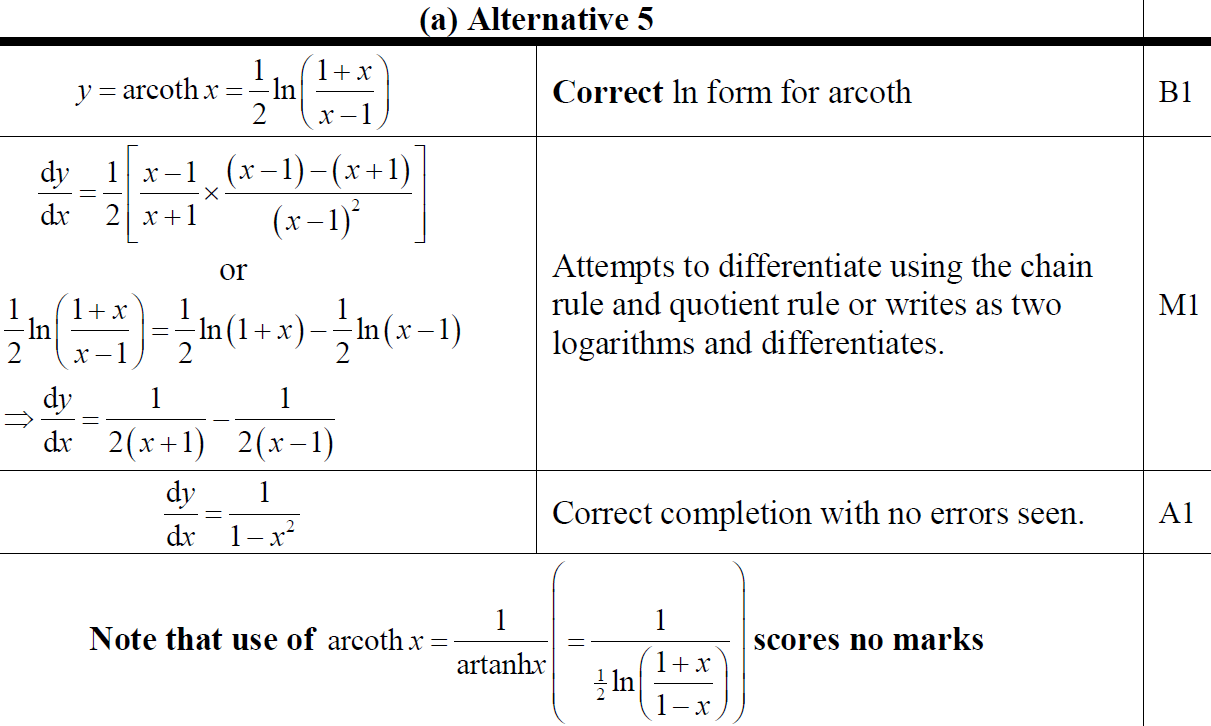 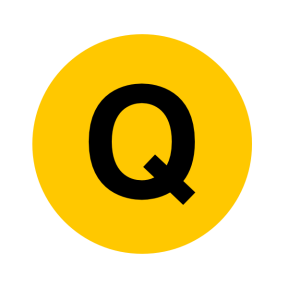 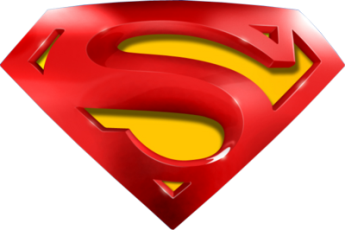 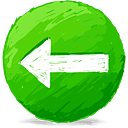 June 2016
A Alternative 5
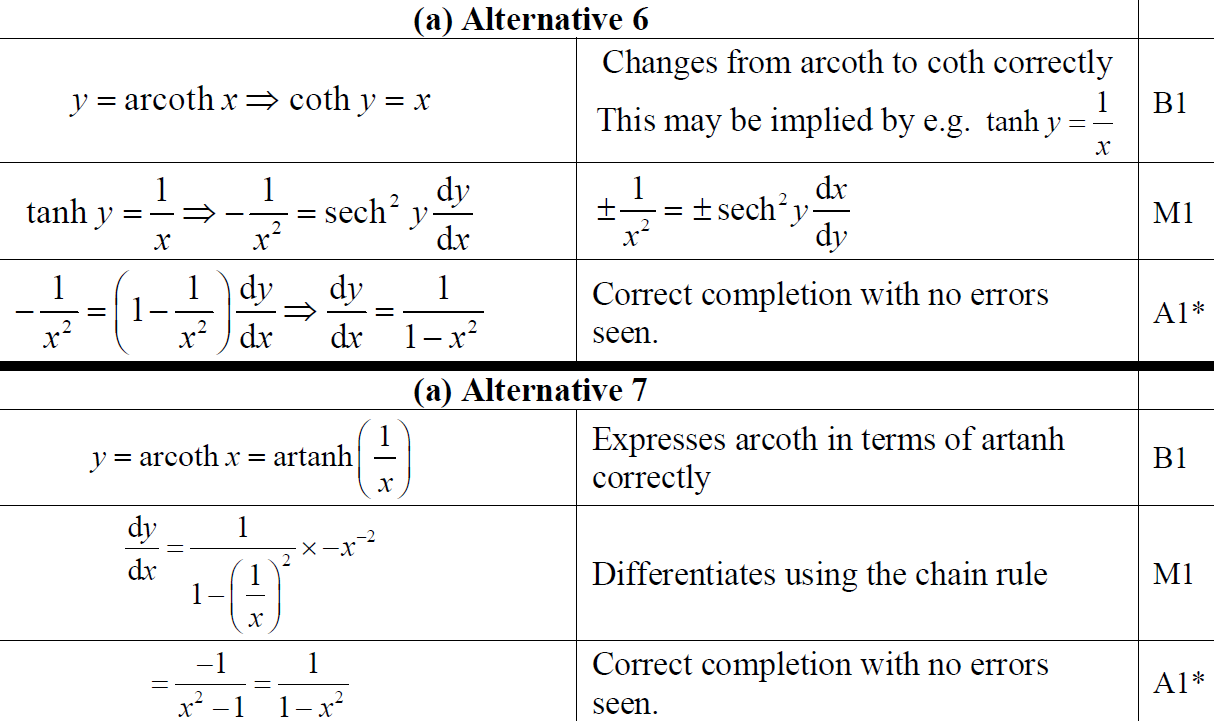 A Alternative 6
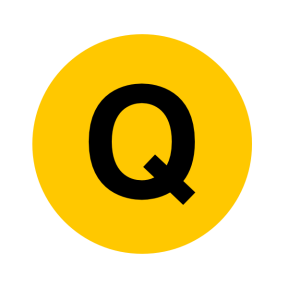 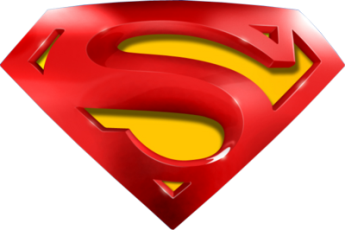 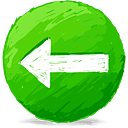 June 2016
B Alternative 1
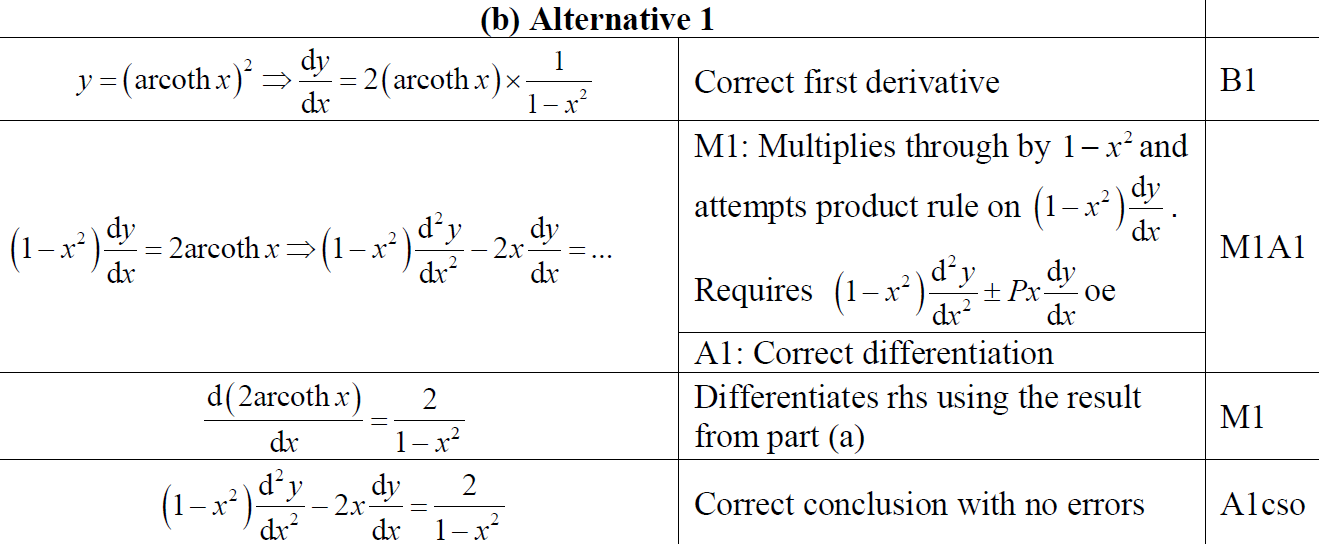 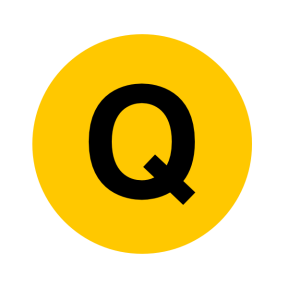 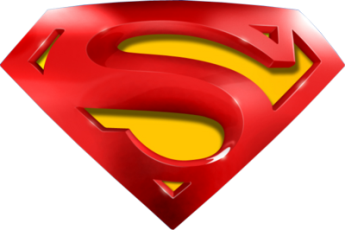 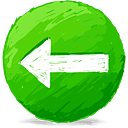 June 2016
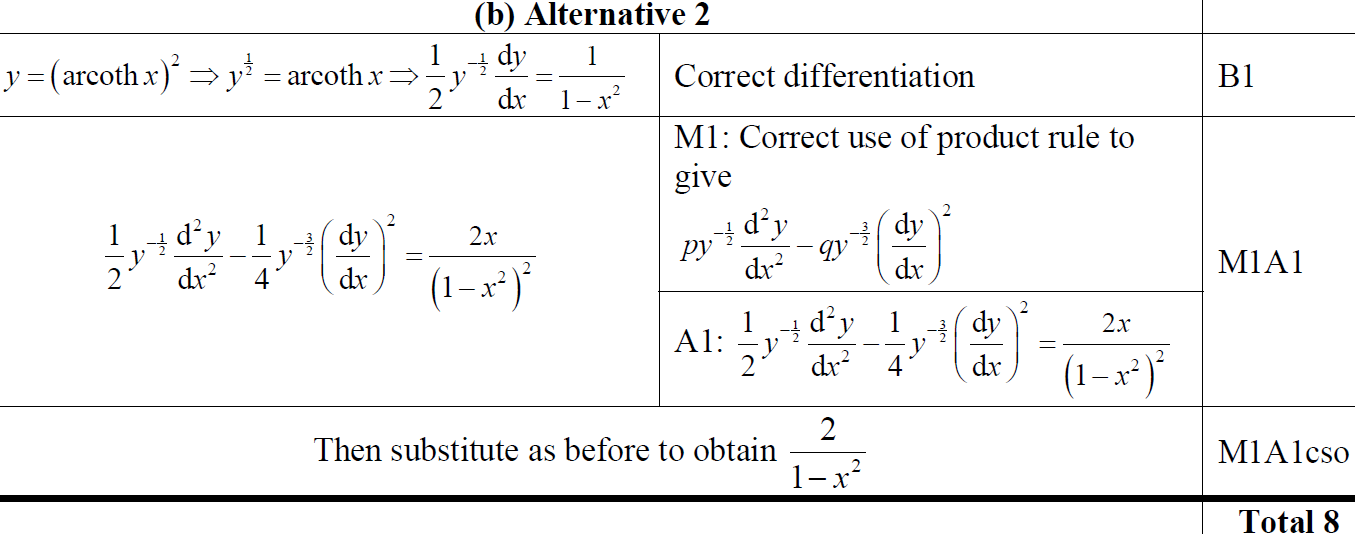 B Alternative 2
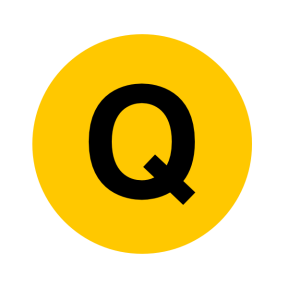 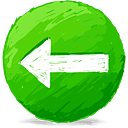 June 2016
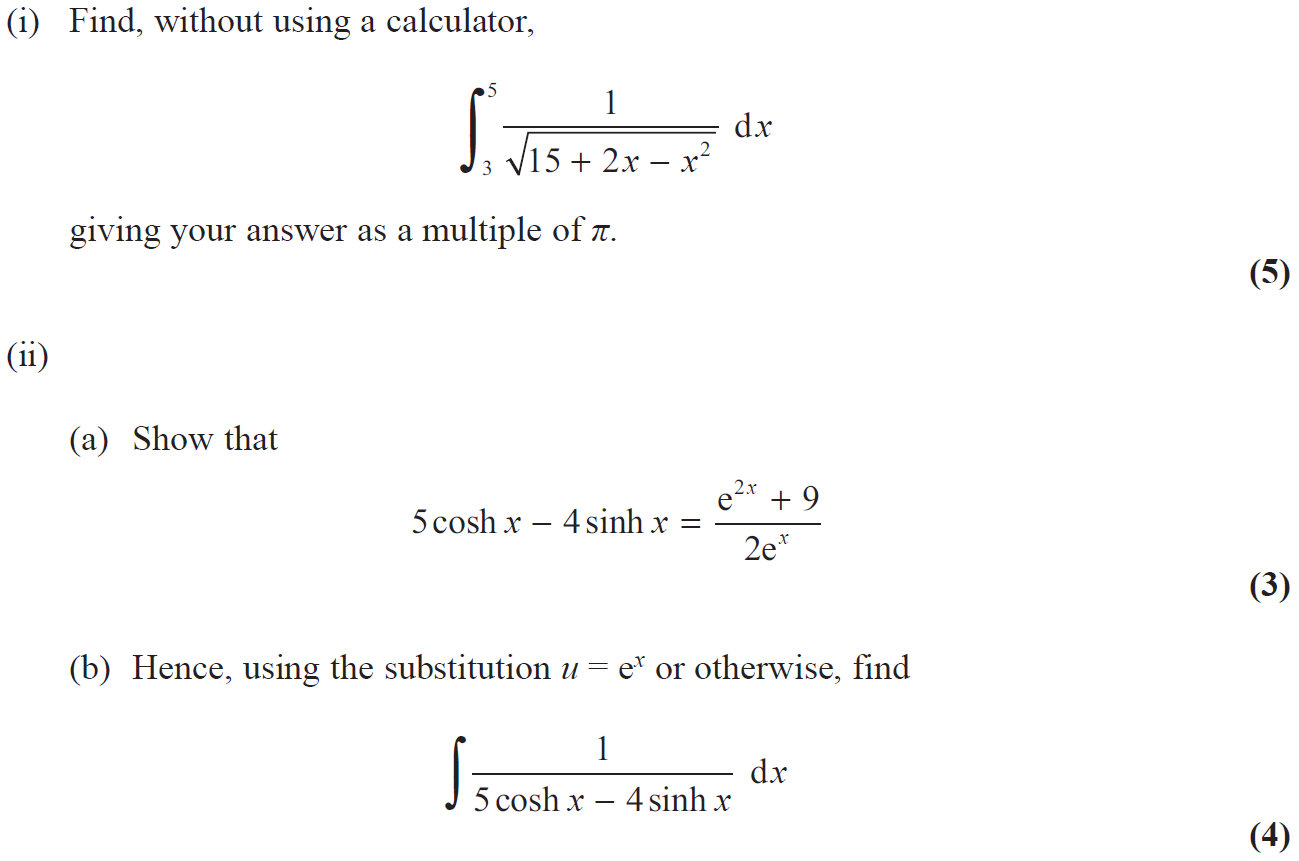 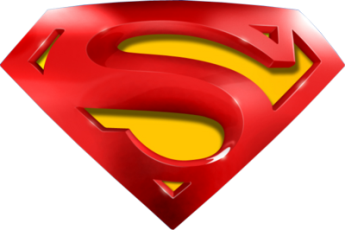 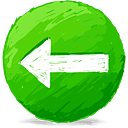 June 2016
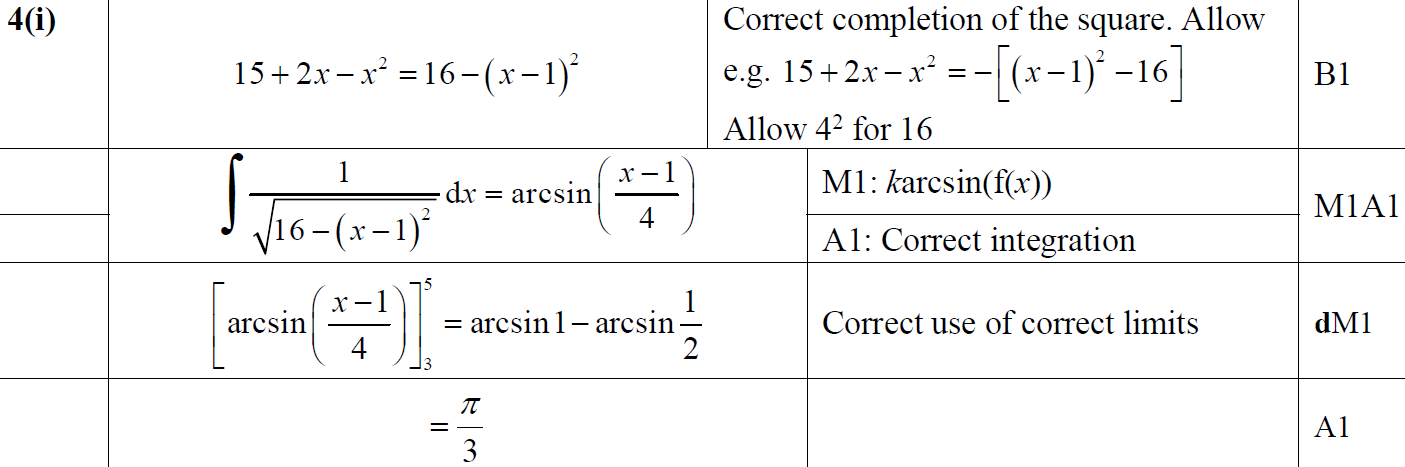 i
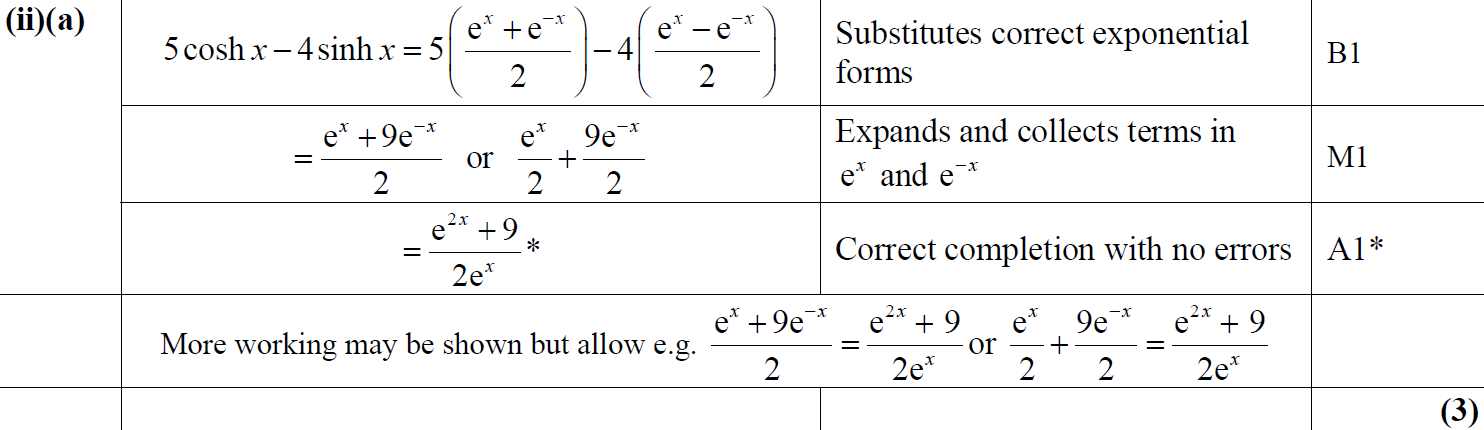 ii a
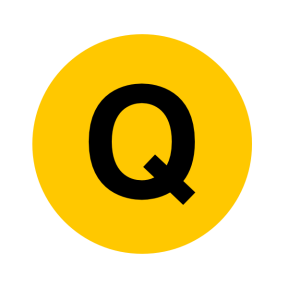 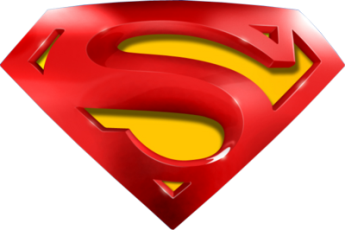 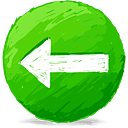 June 2016
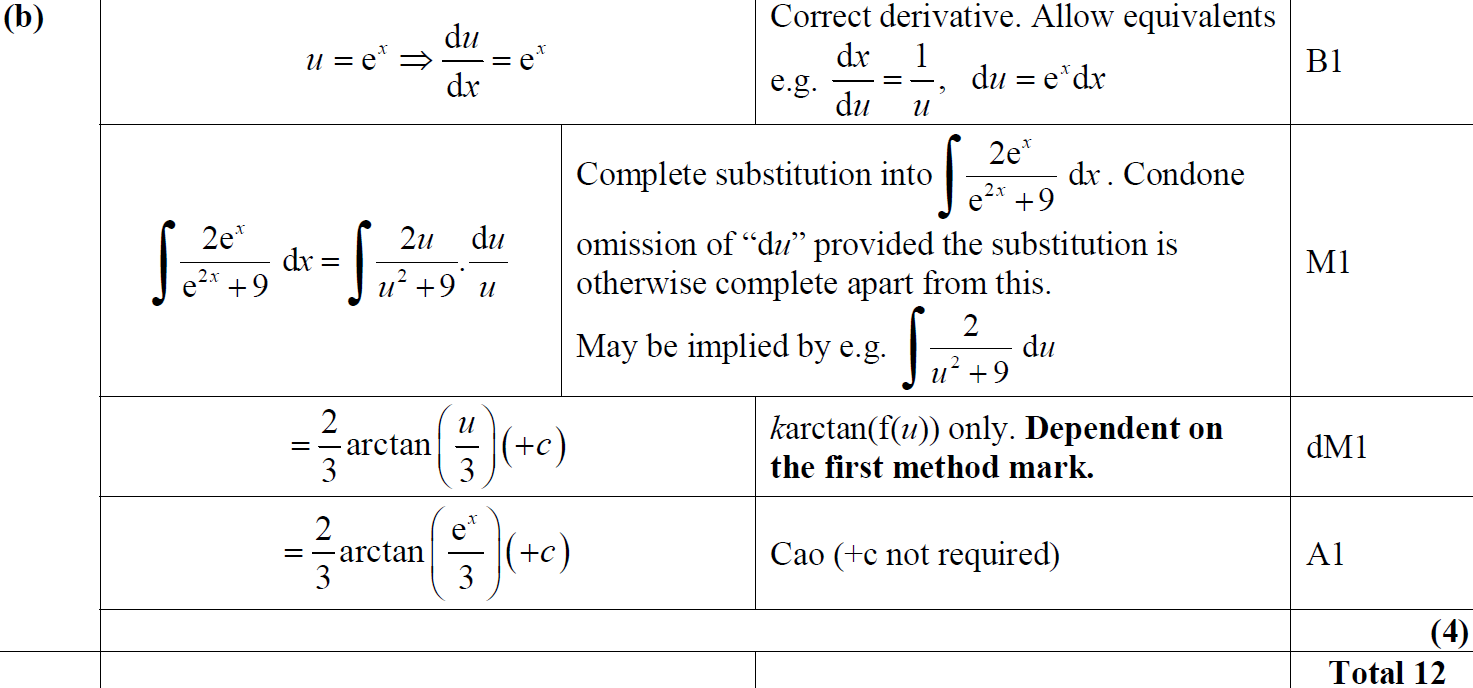 ii b
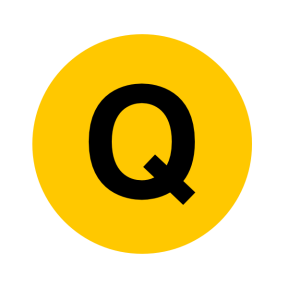 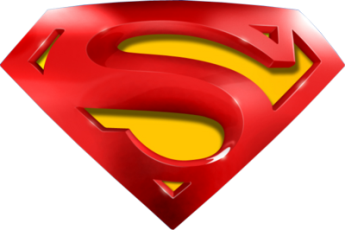 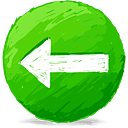 June 2016
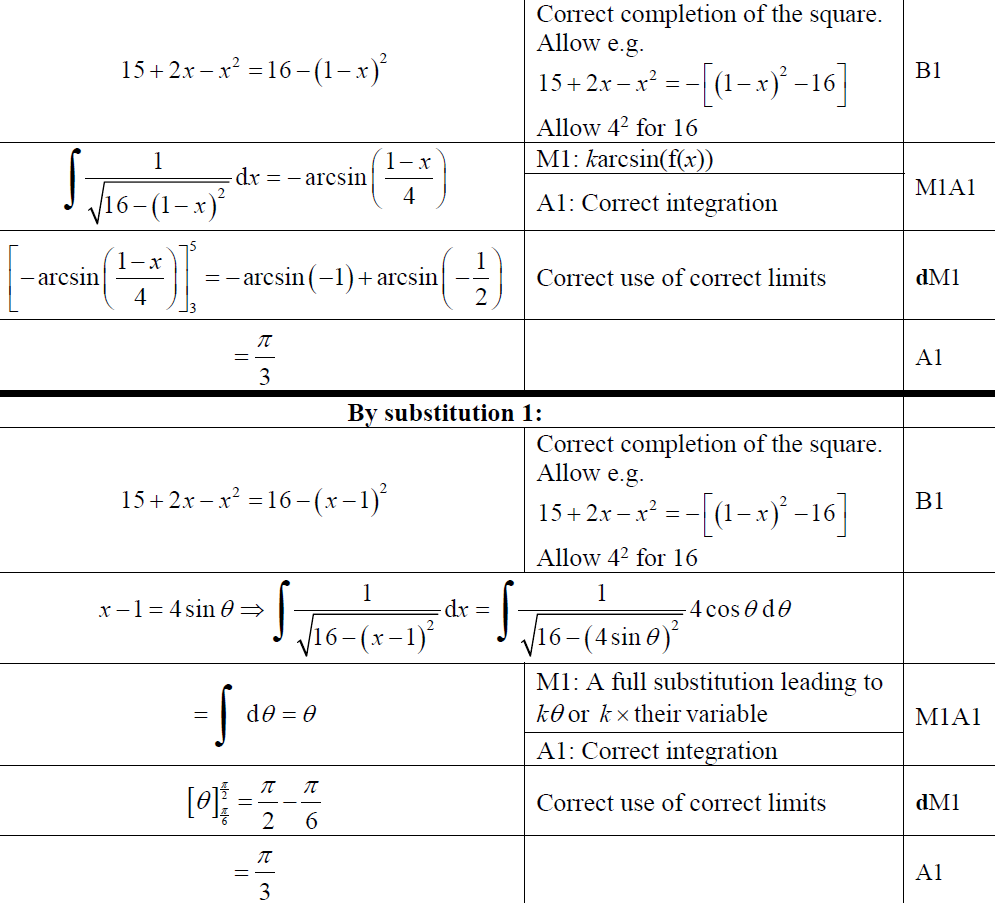 (i) may see
(i) substitution method 1
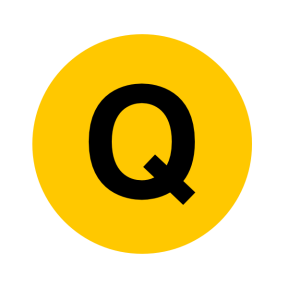 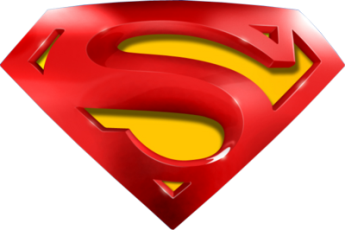 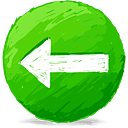 June 2016
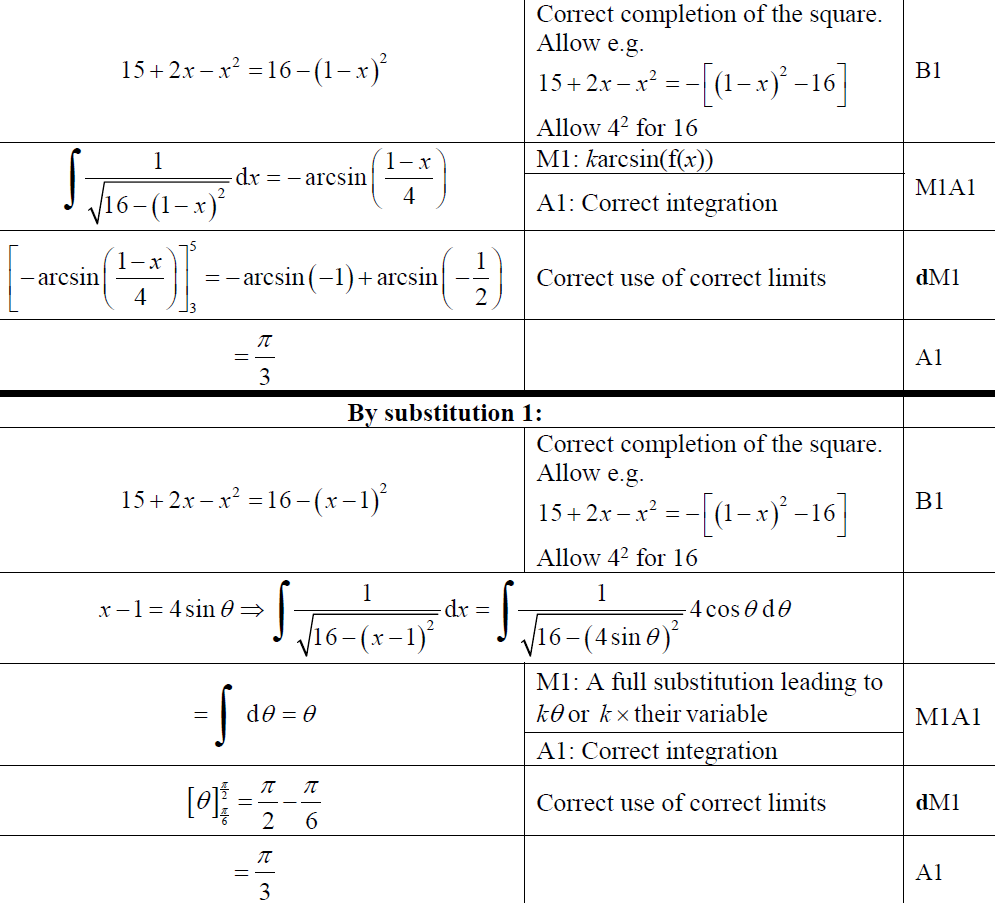 (i) substitution method 2
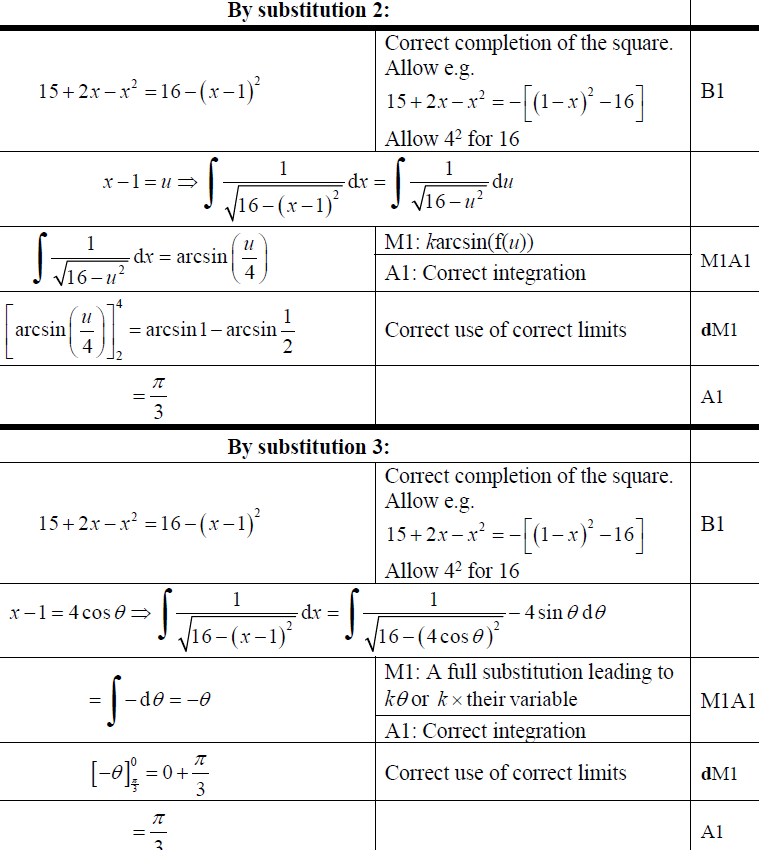 (i) substitution method 3
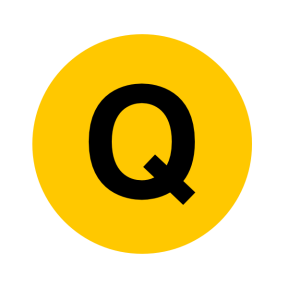 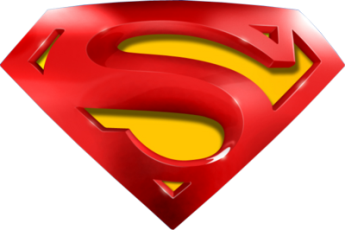 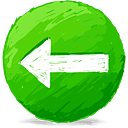 June 2017
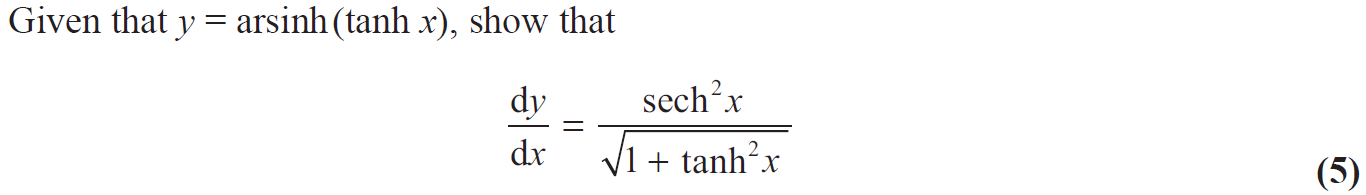 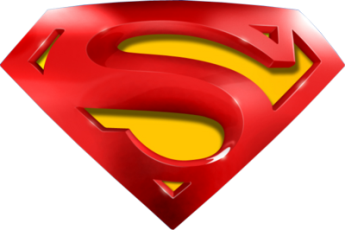 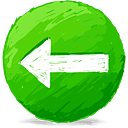 June 2017
A
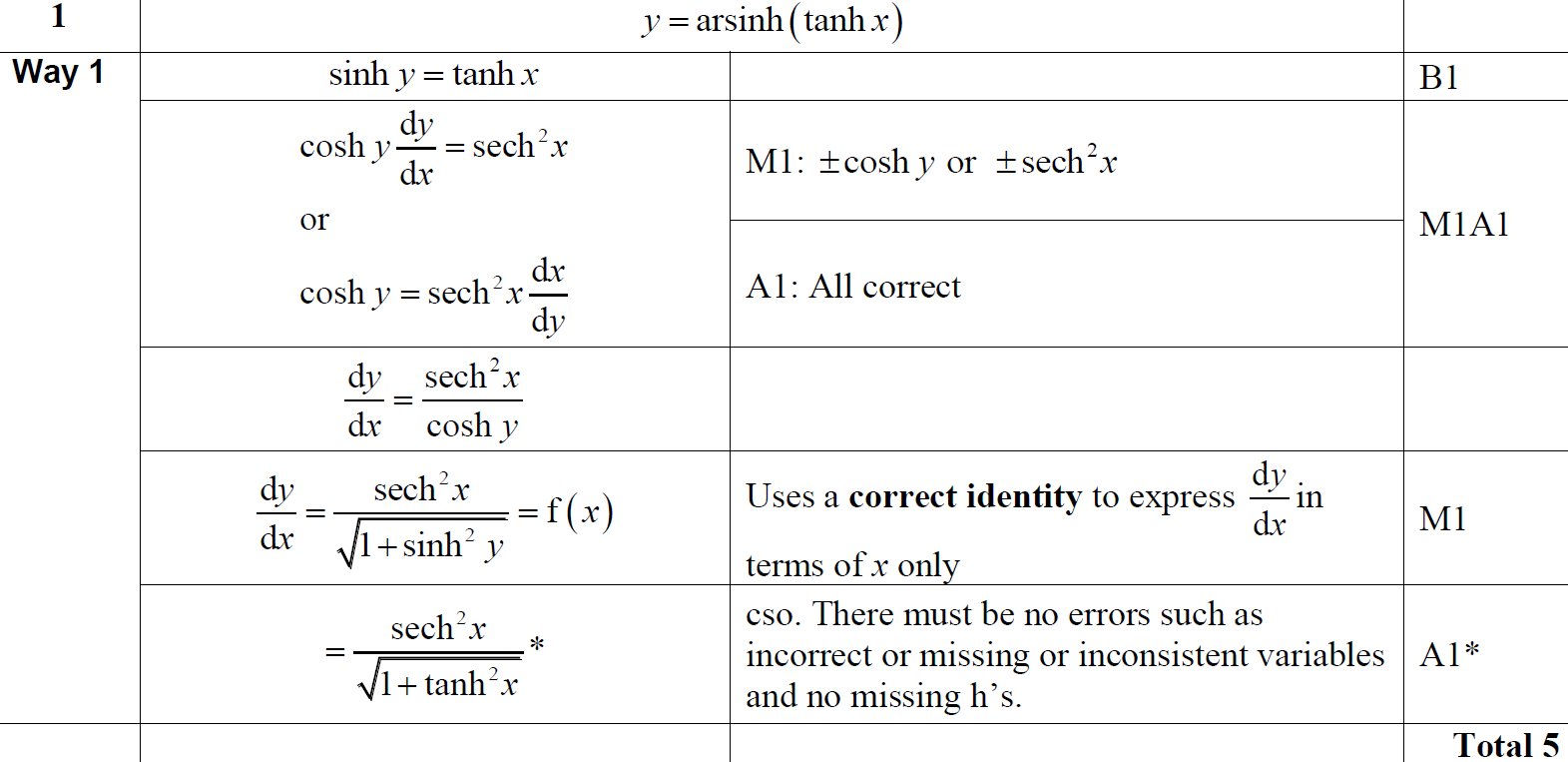 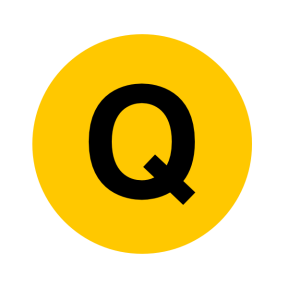 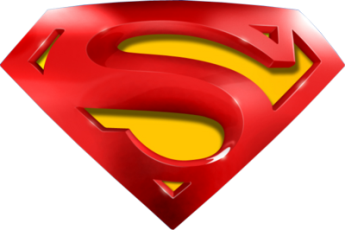 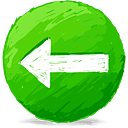 June 2017
A Alternative 1
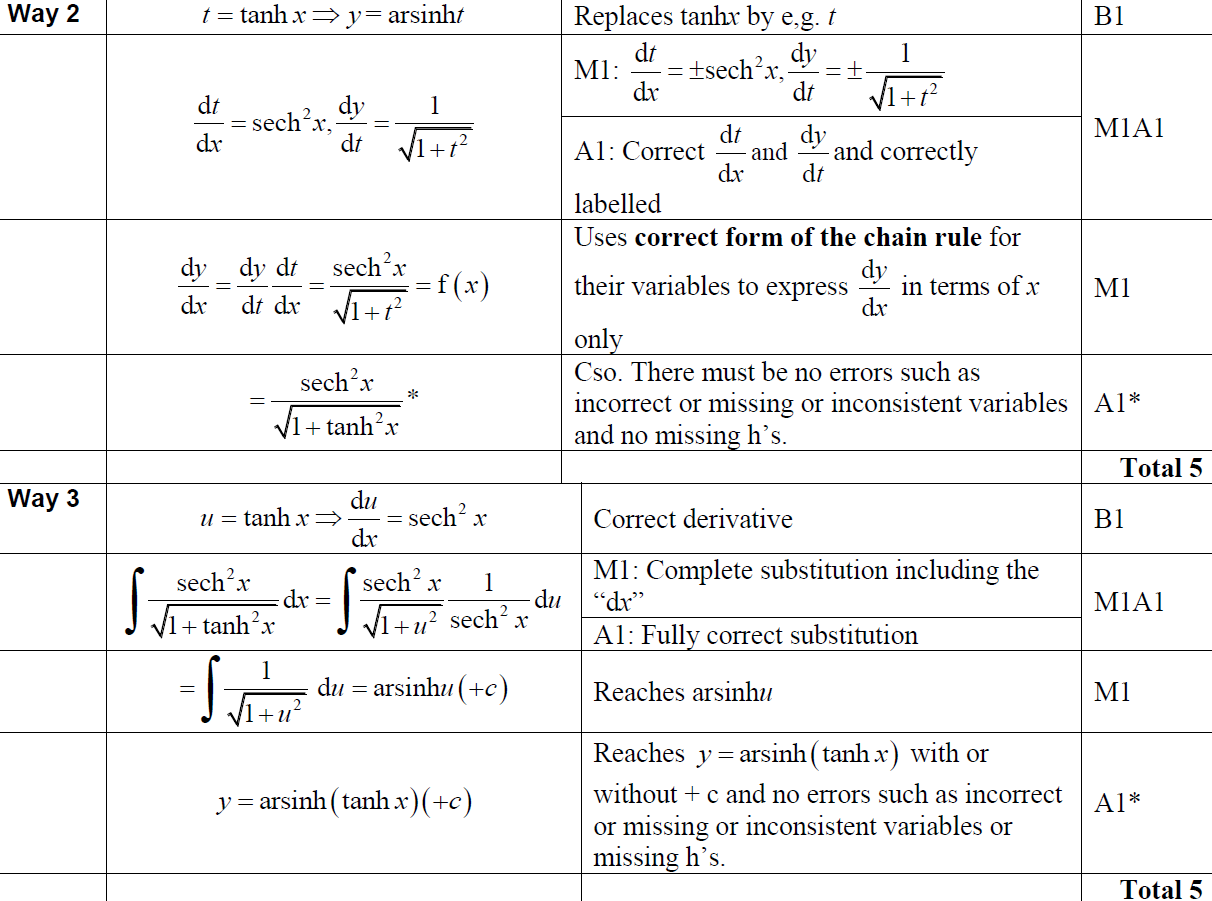 A Alternative 2
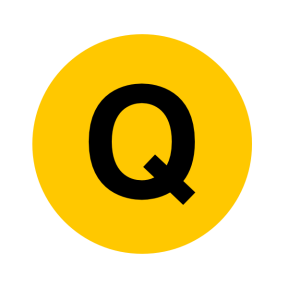 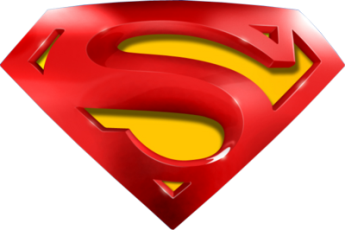 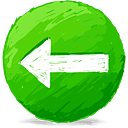 June 2017
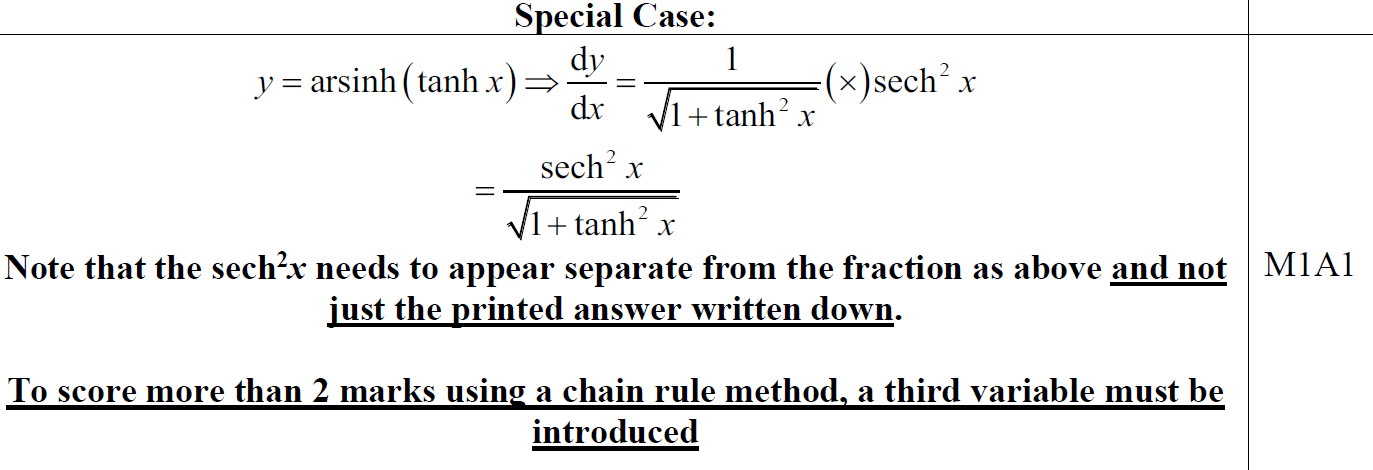 Special Case
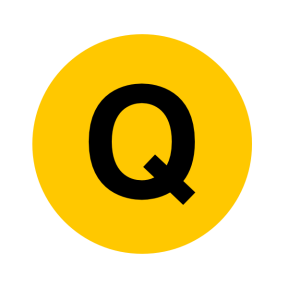 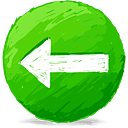 June 2017
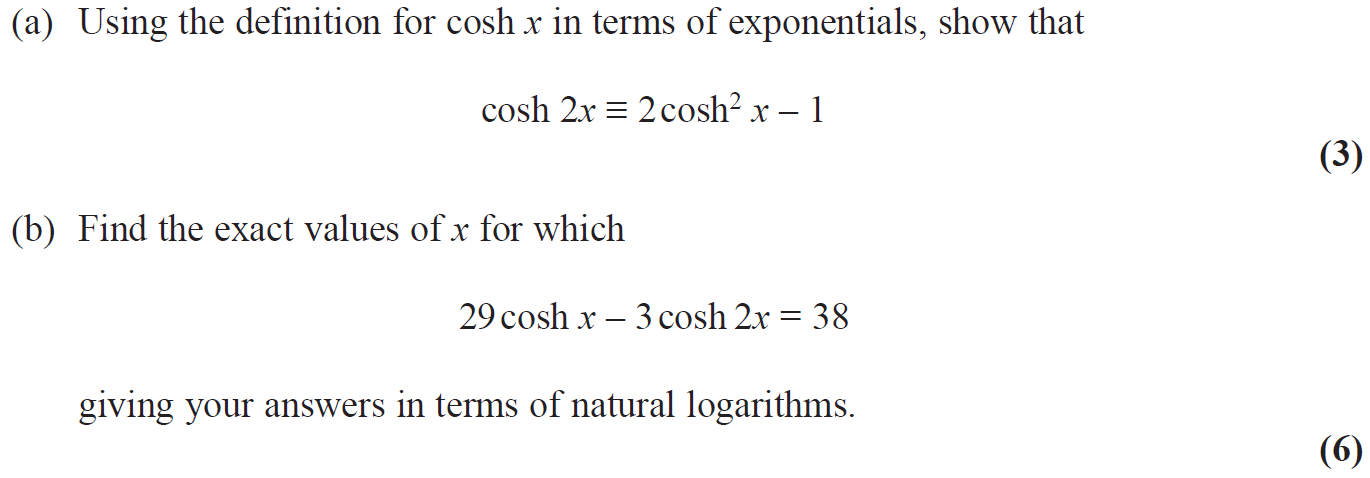 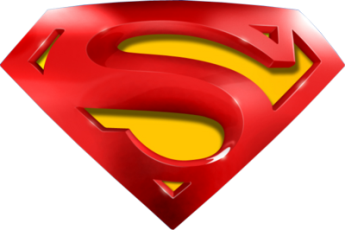 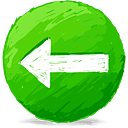 June 2017
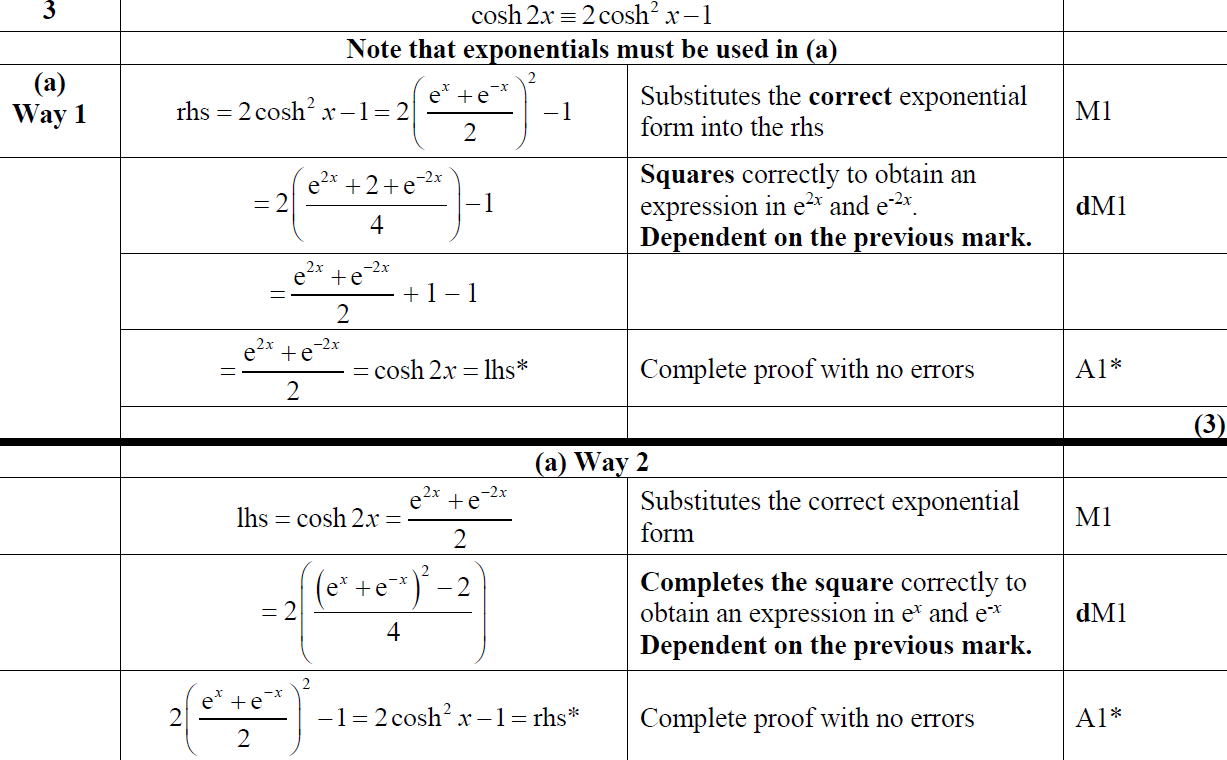 A
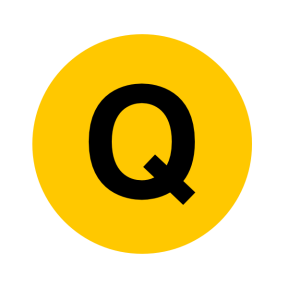 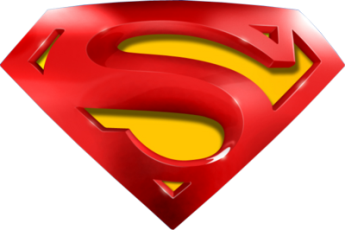 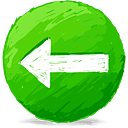 June 2017
B
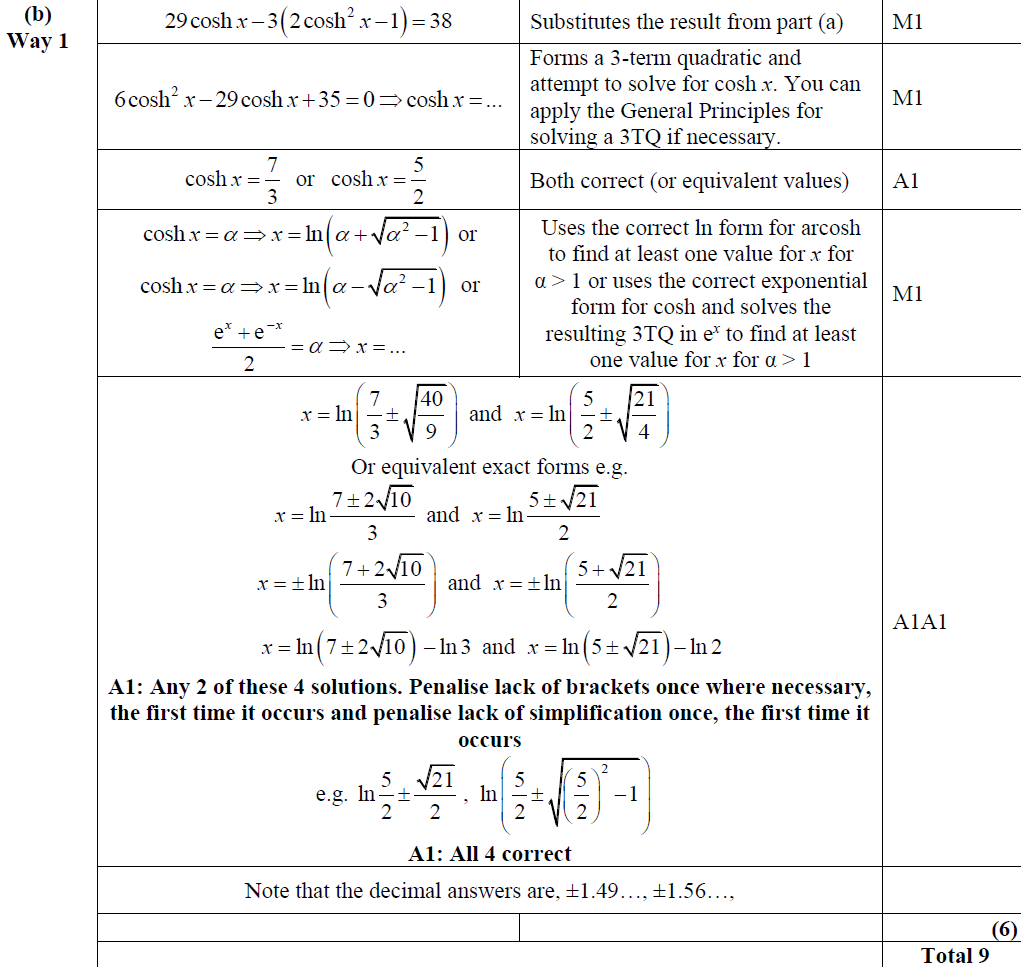 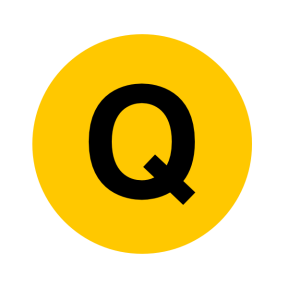 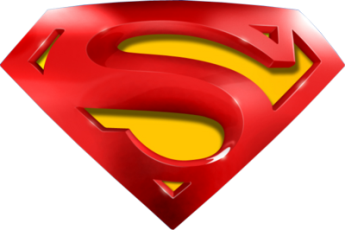 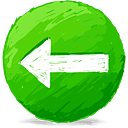 June 2017
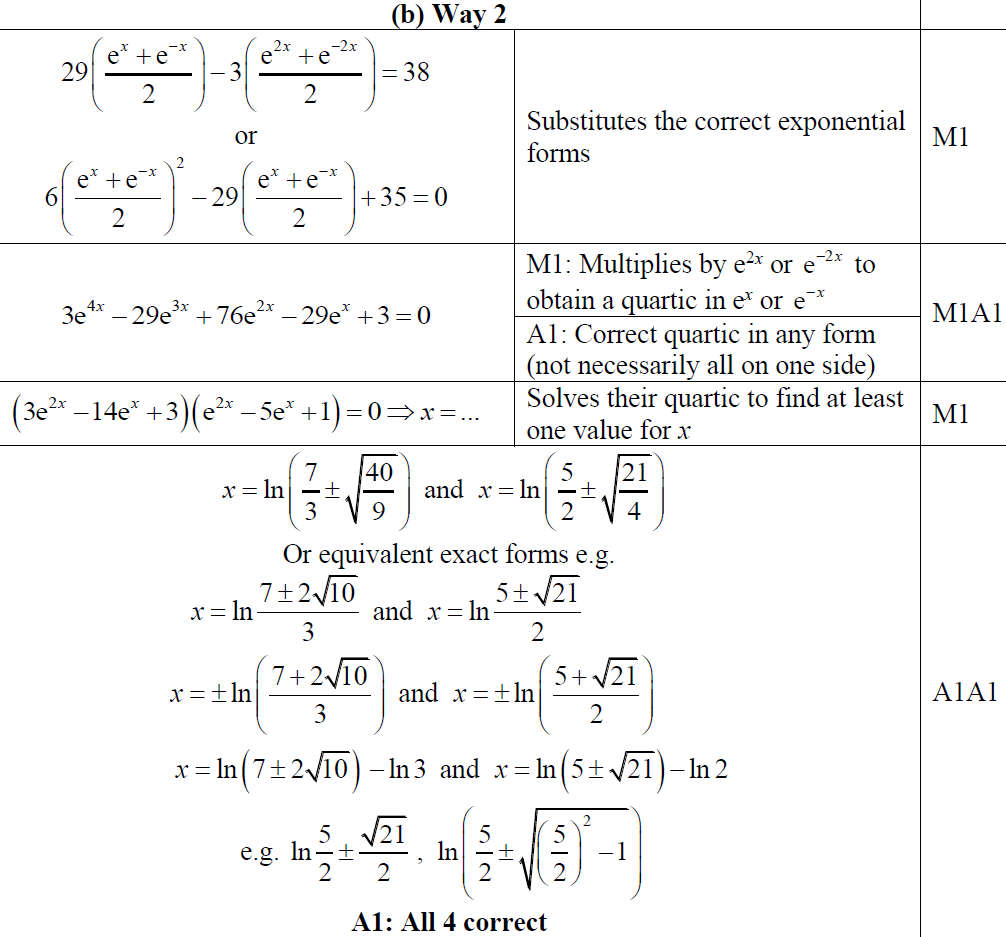 B Alternative
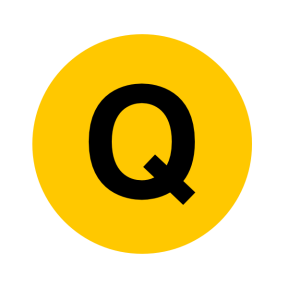 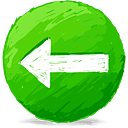 June 2018
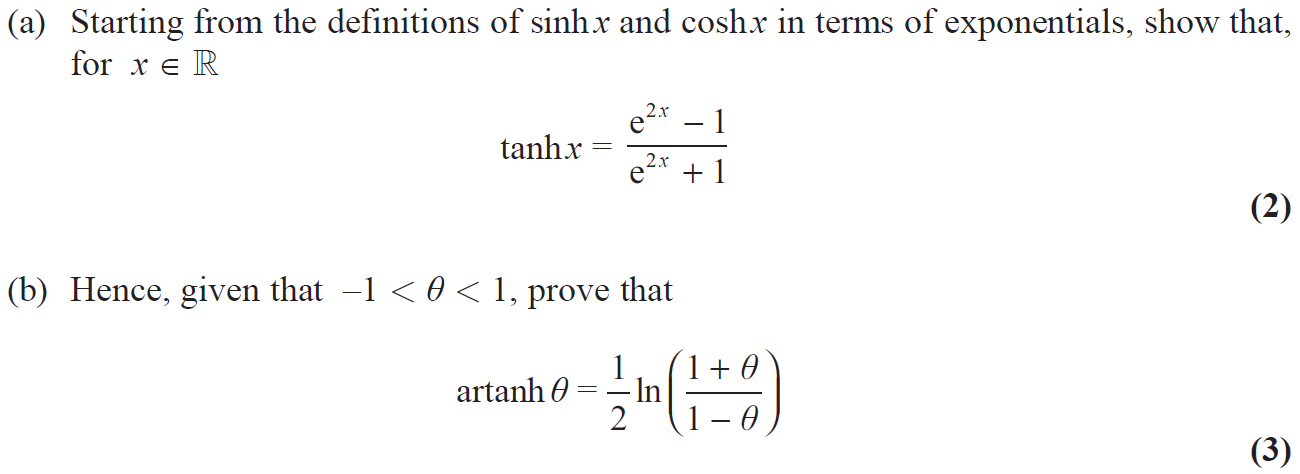 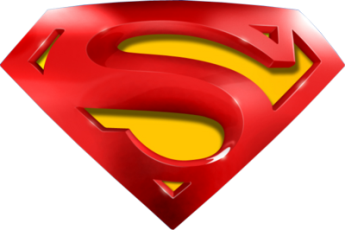 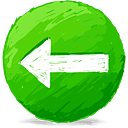 June 2018
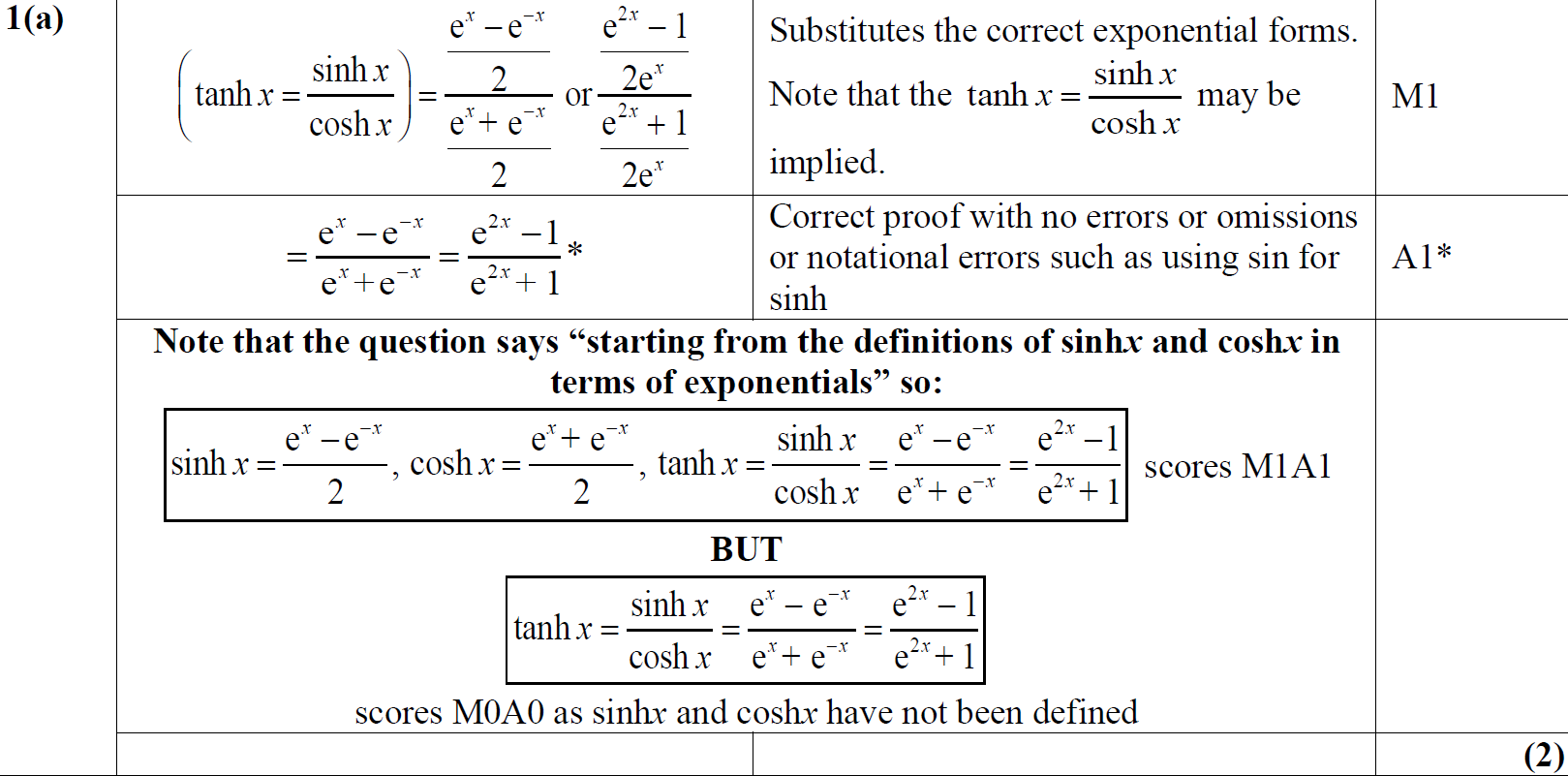 A
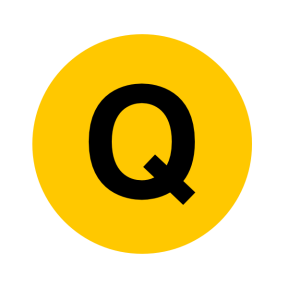 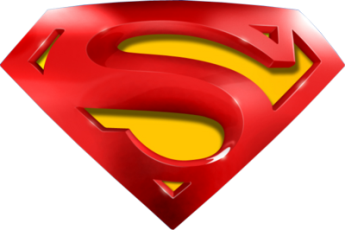 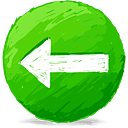 June 2018
B
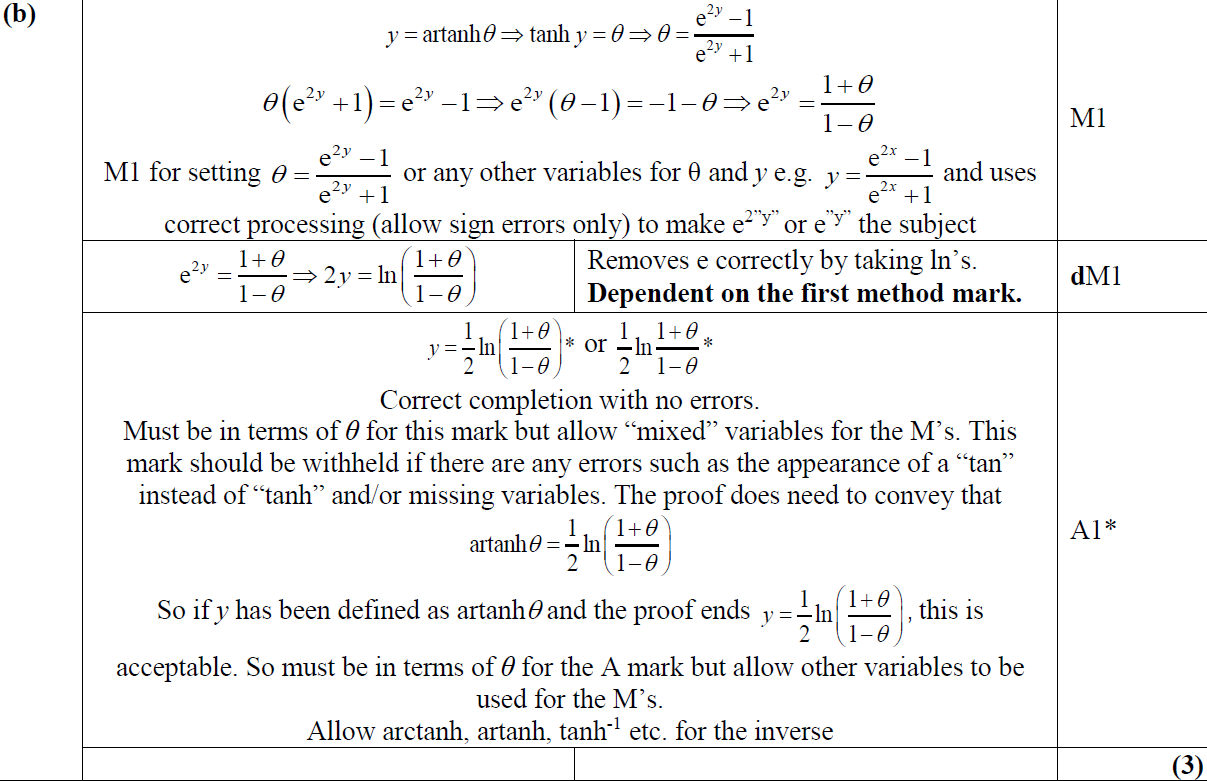 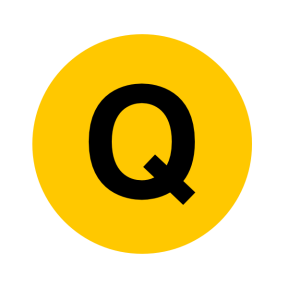 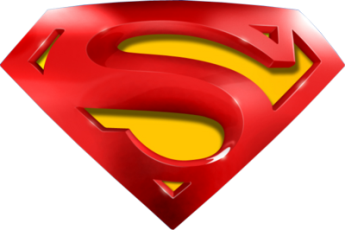 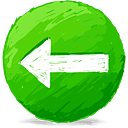 June 2018
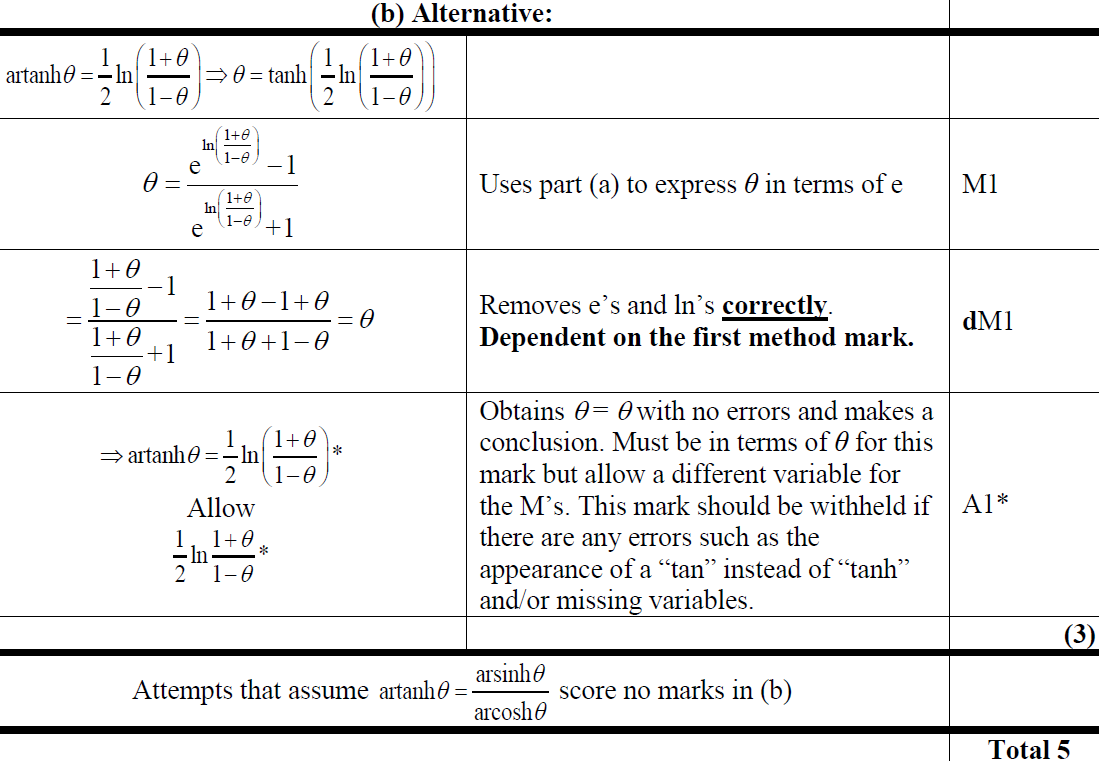 B Alternative
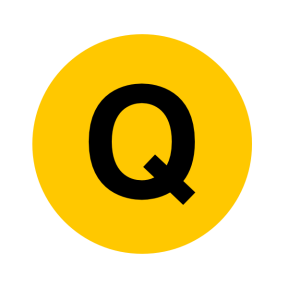 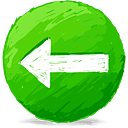 June 2018
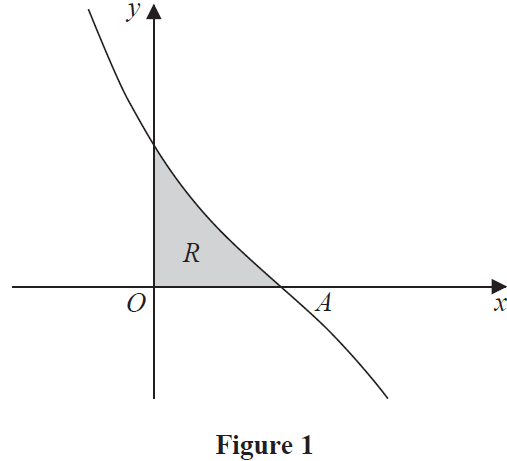 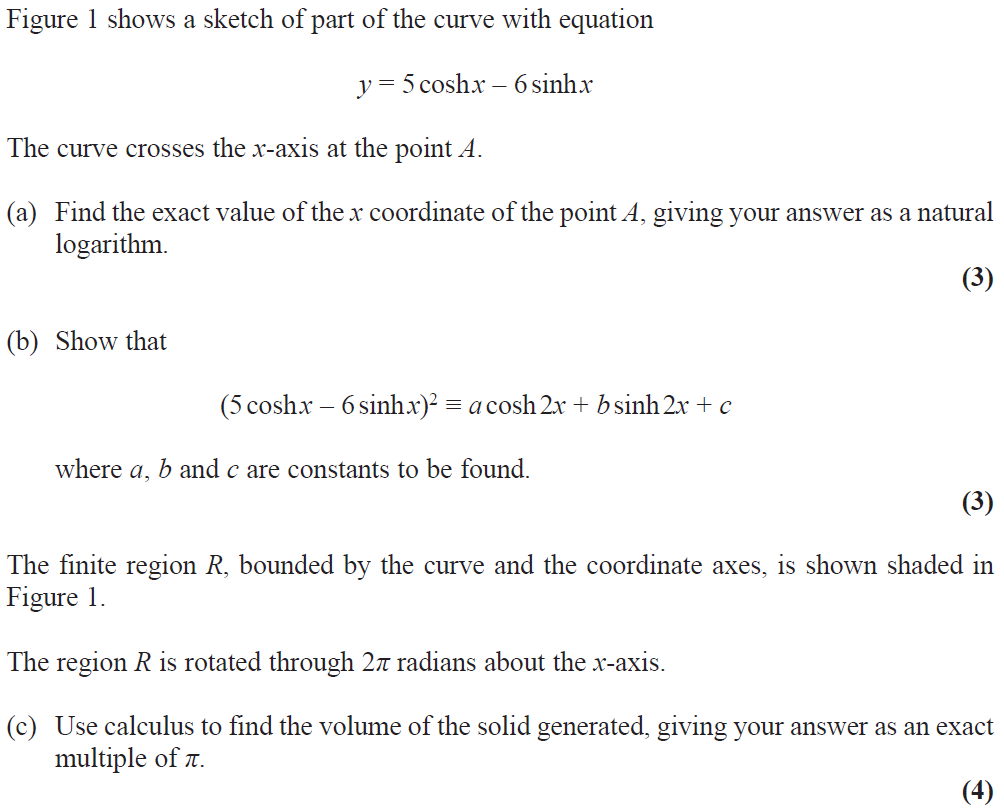 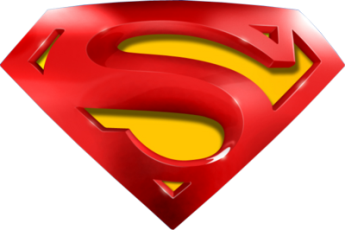 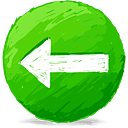 June 2018
A
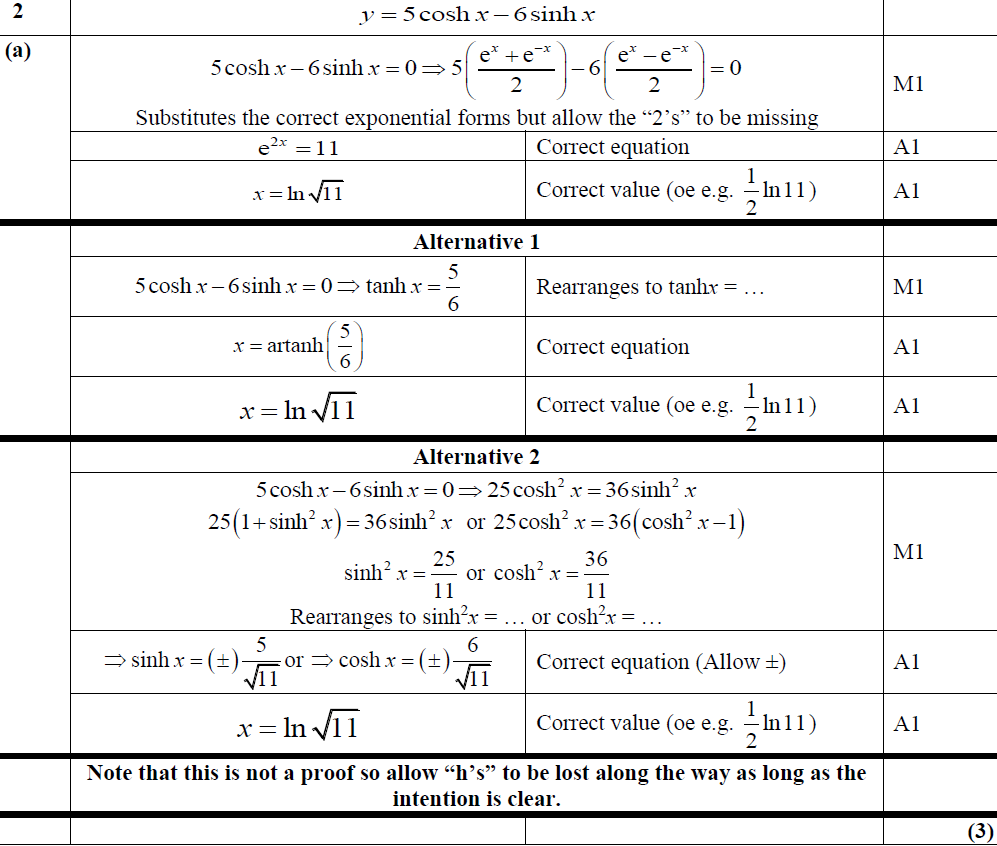 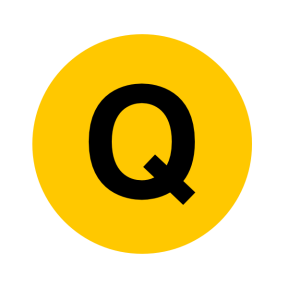 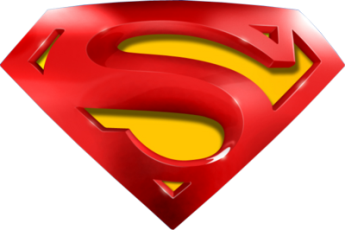 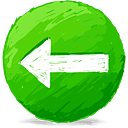 June 2018
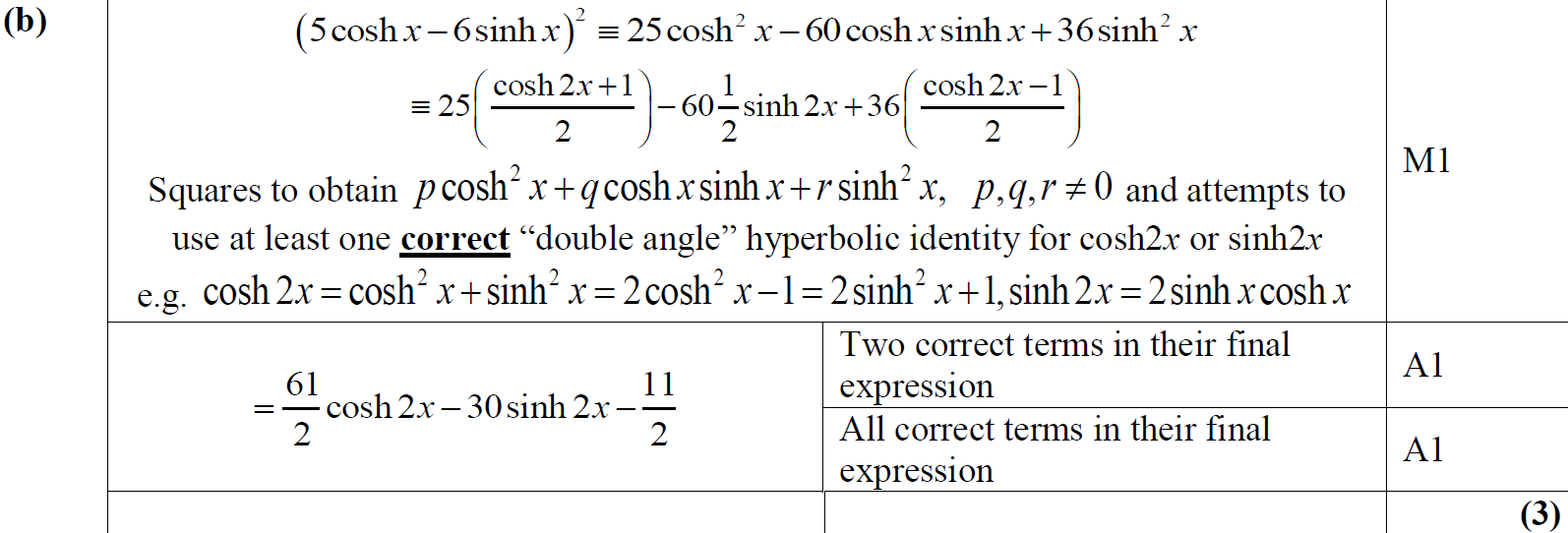 B
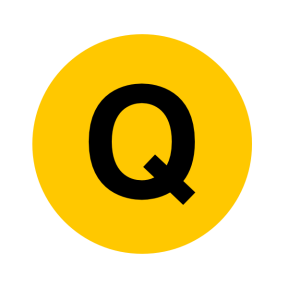 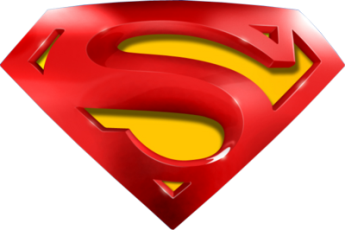 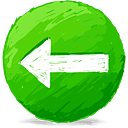 June 2018
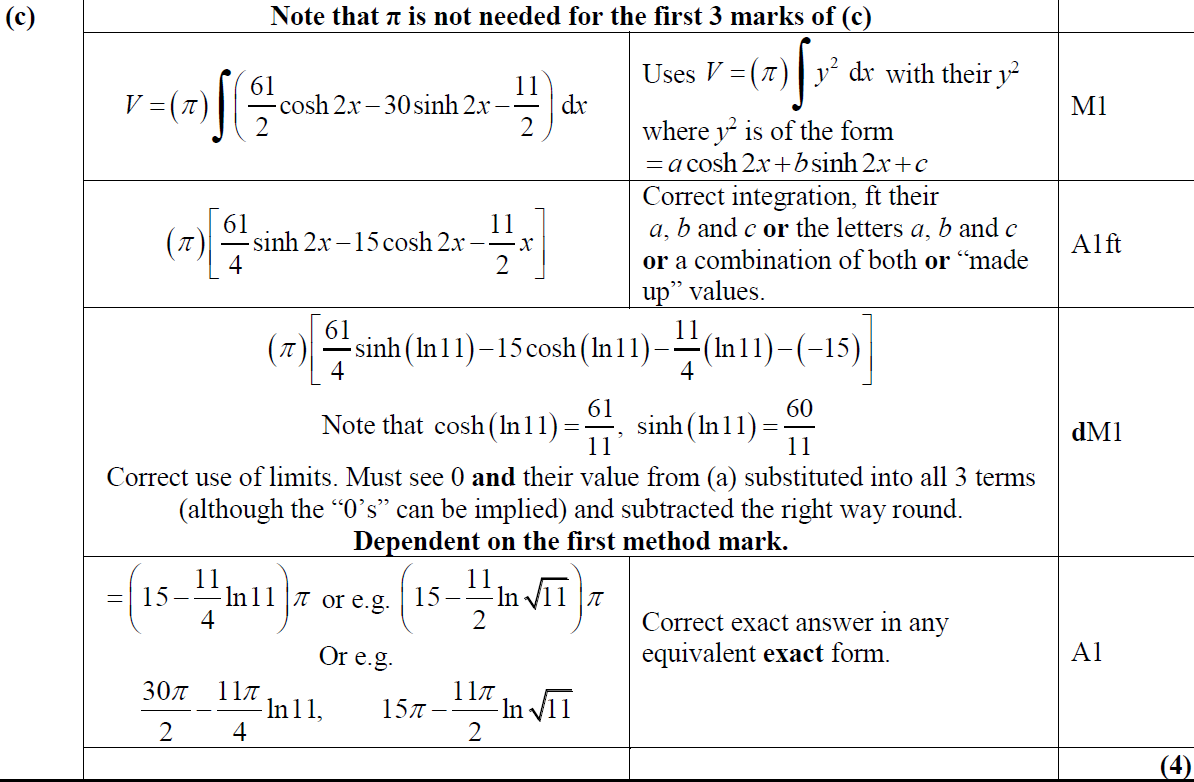 C
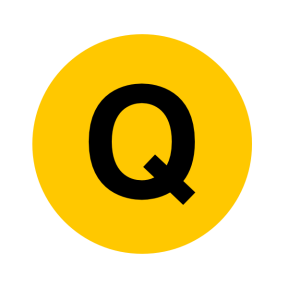 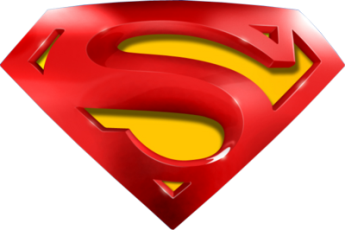 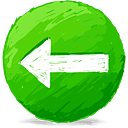 June 2018
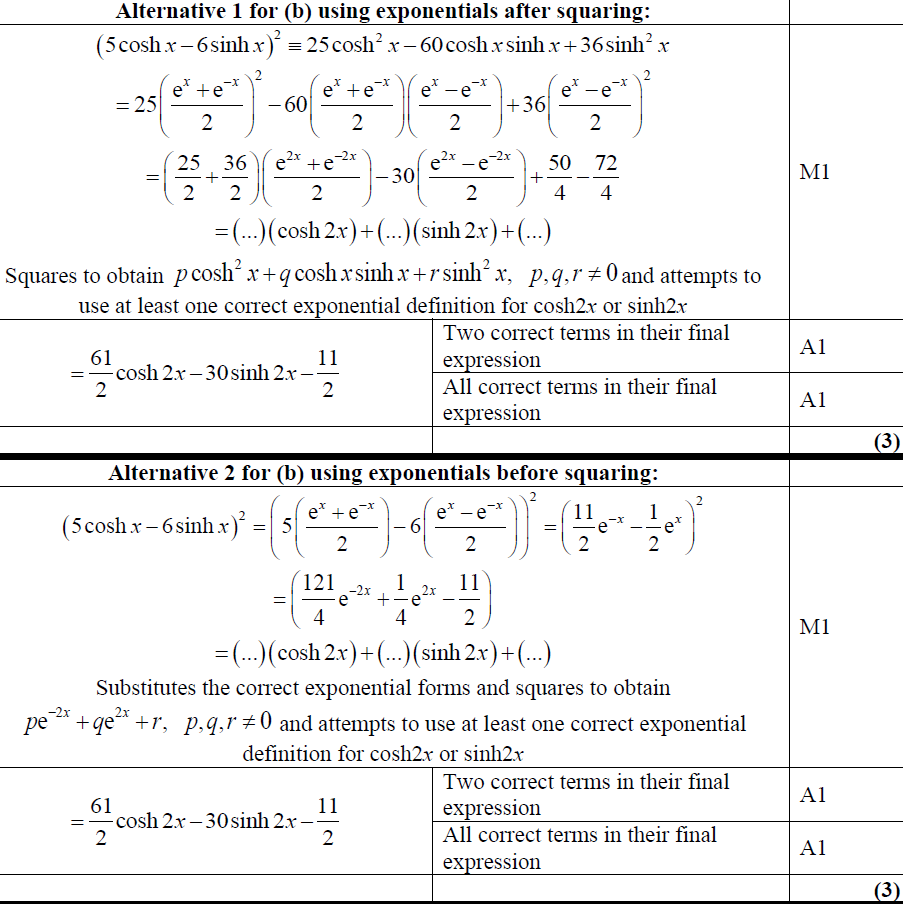 B Alternatives
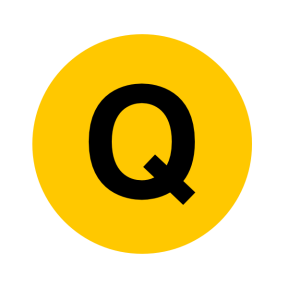 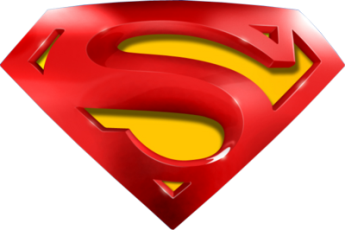 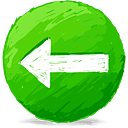 June 2018
C Alternative
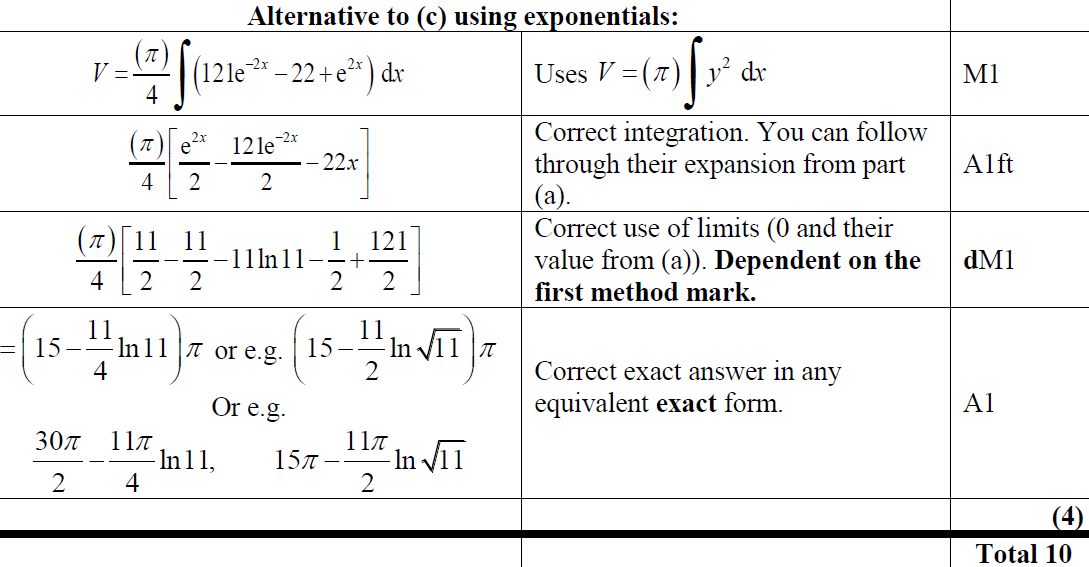 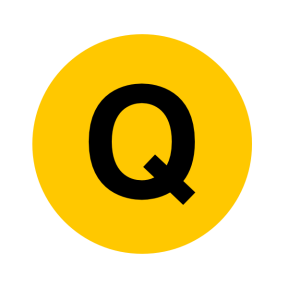 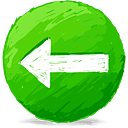 June 2018
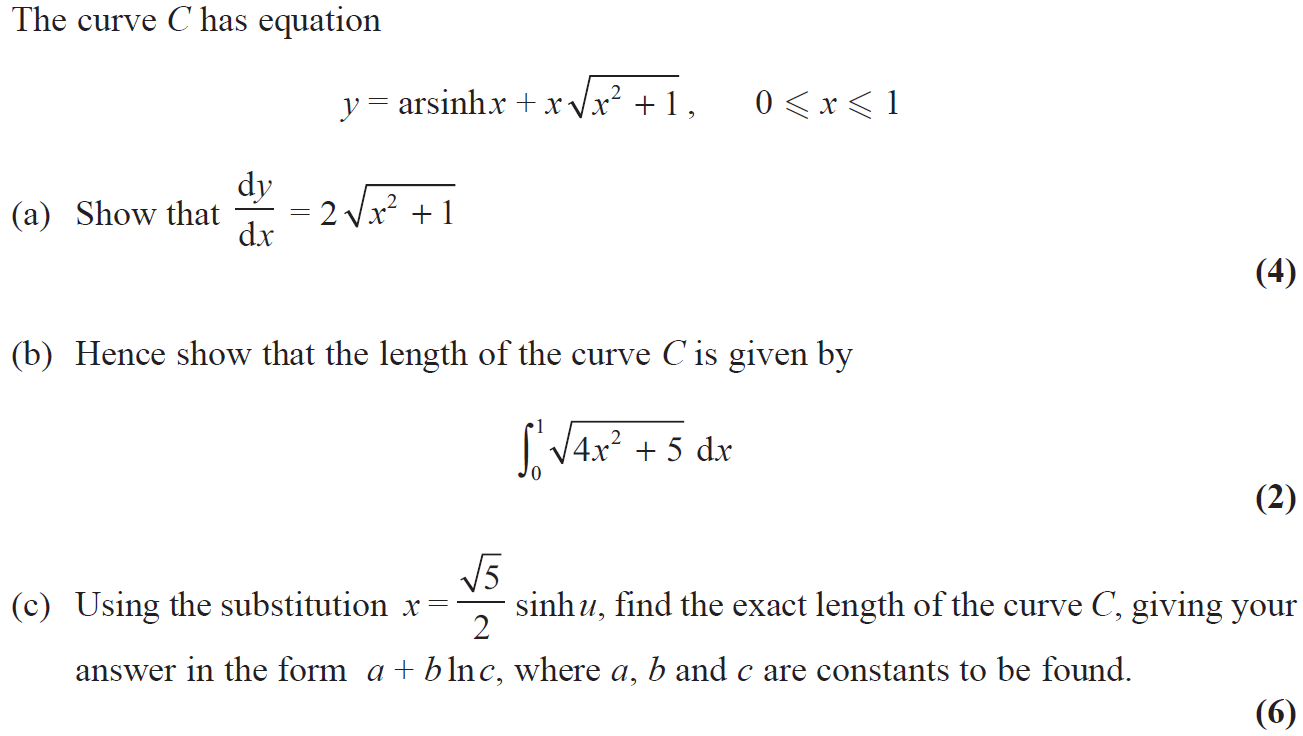 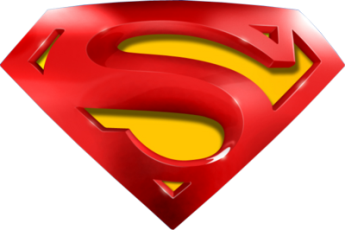 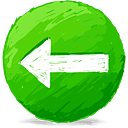 June 2018
A
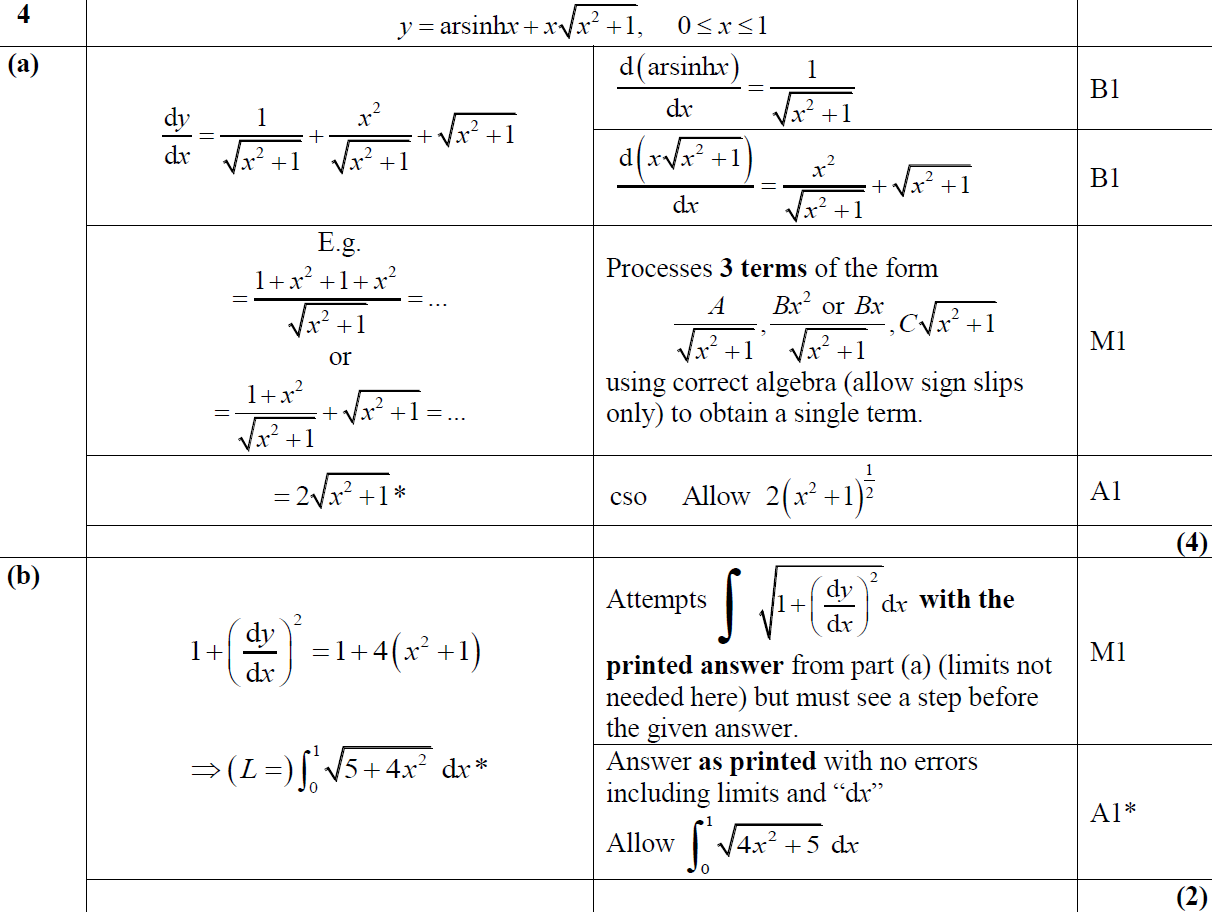 B
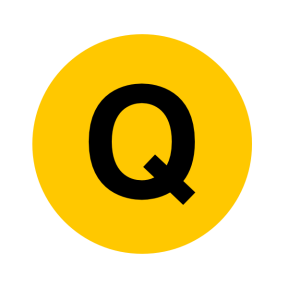 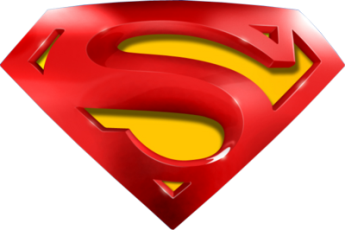 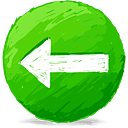 June 2018
C
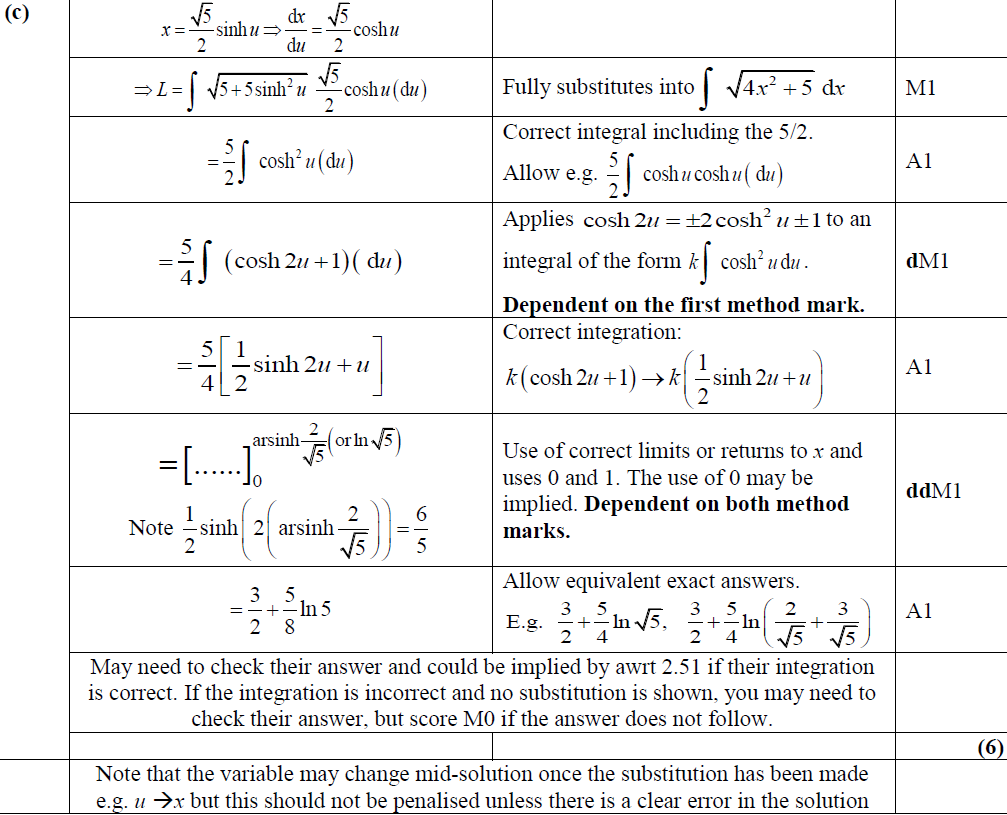 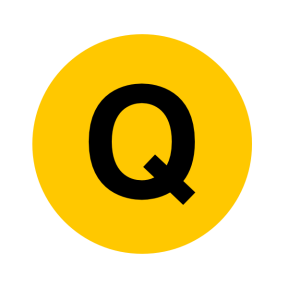 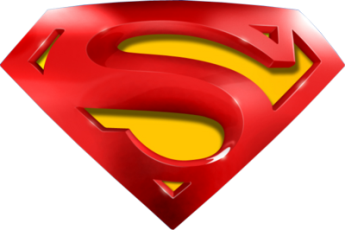 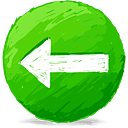 June 2018
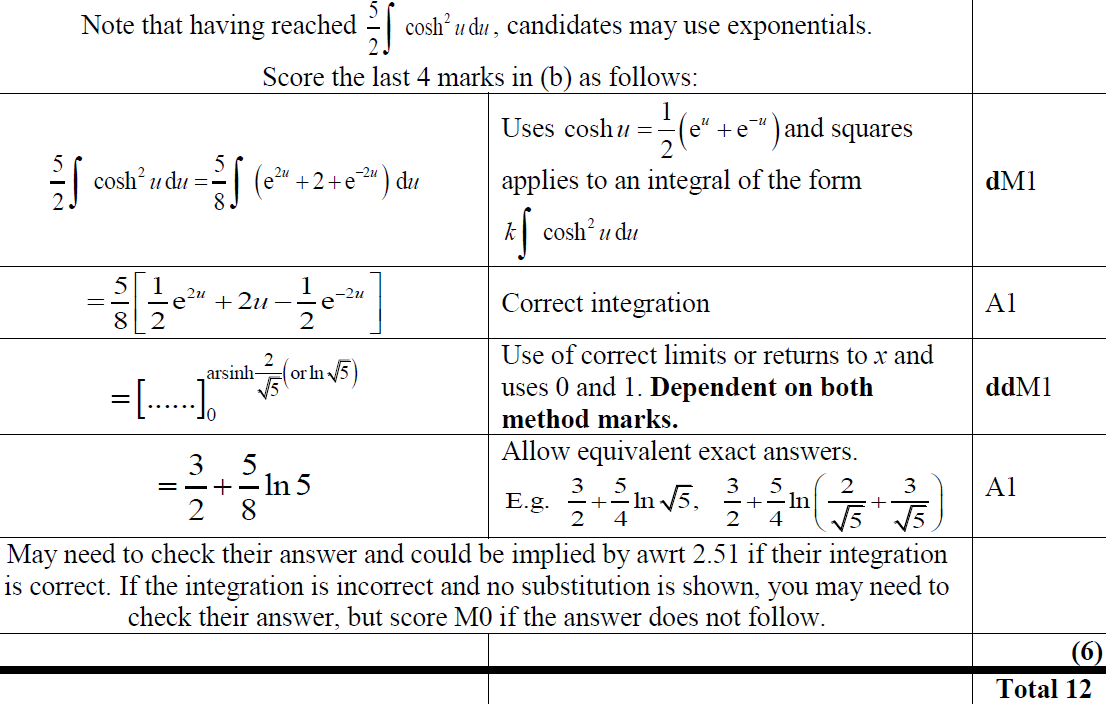 C Notes
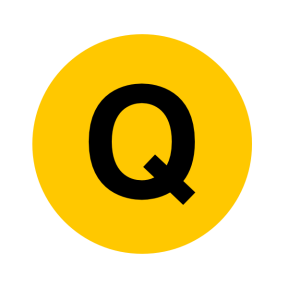 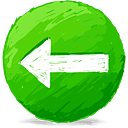 June 2019
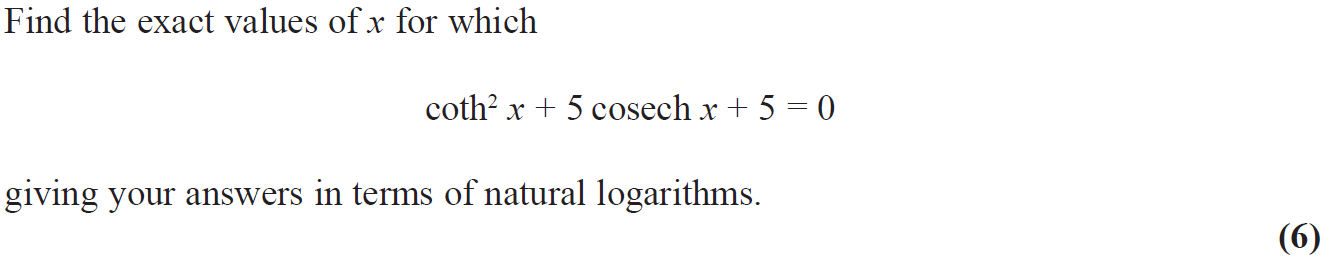 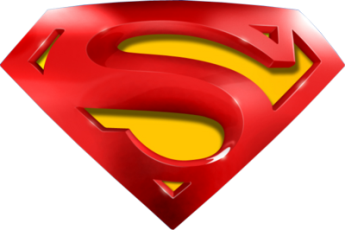 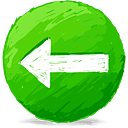 June 2019
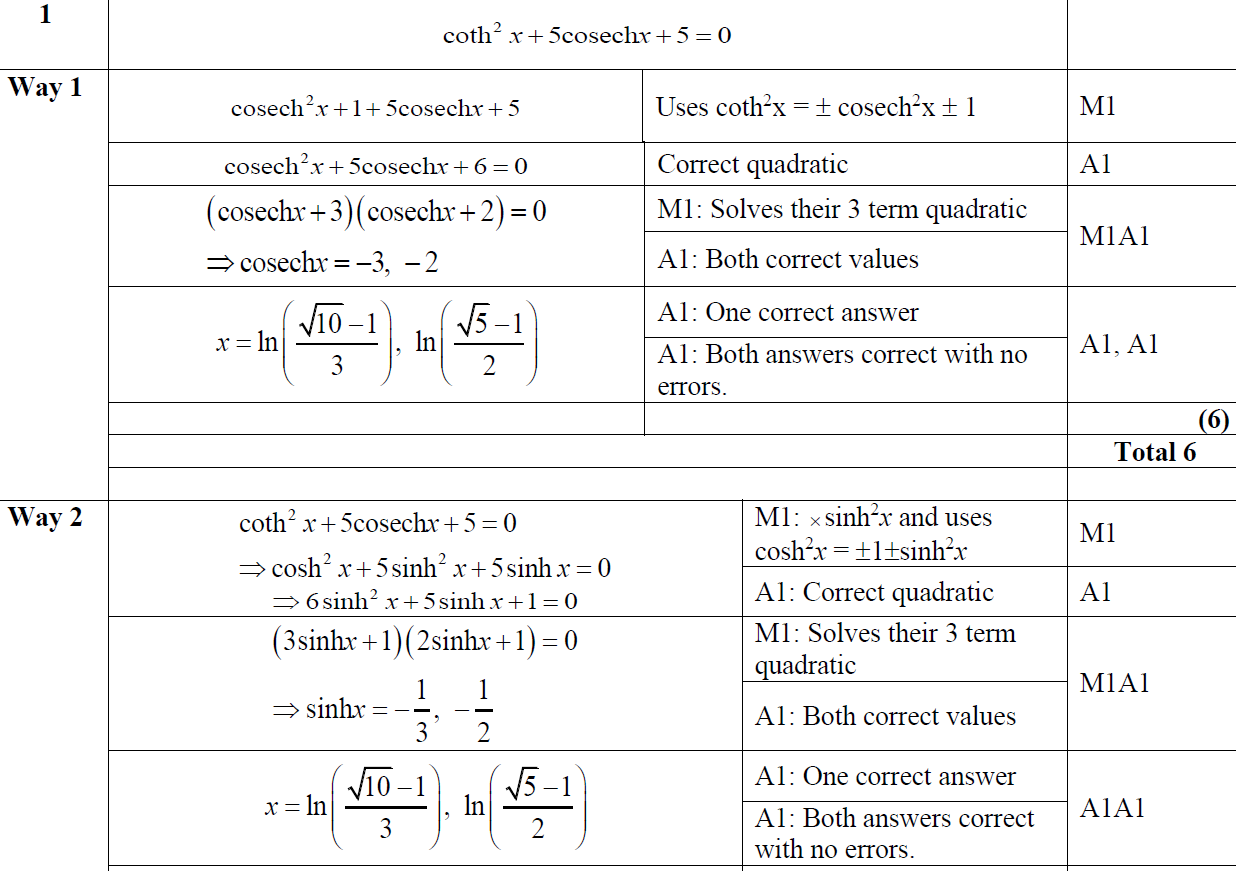 A
A Alternative 1
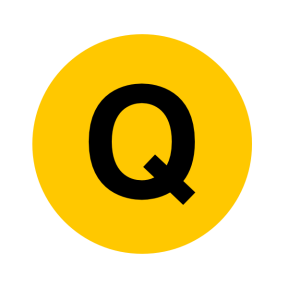 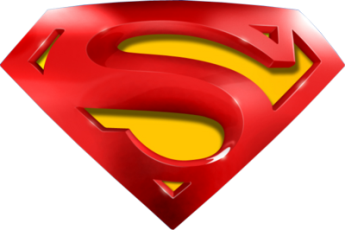 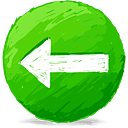 June 2019
A Alternative 2
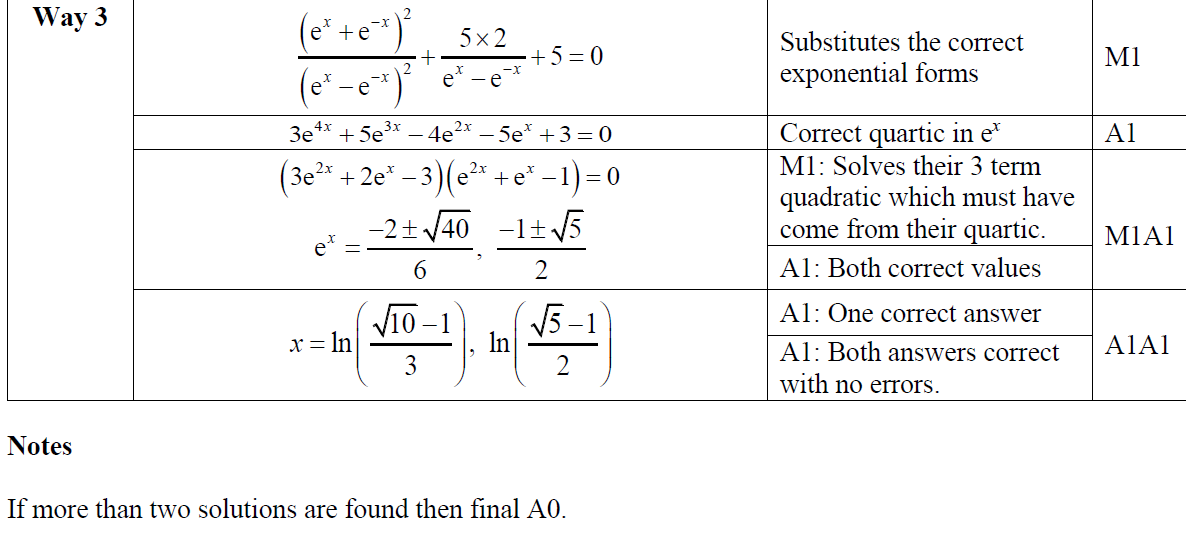 A Notes
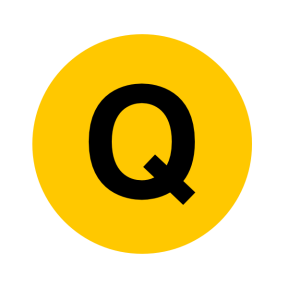 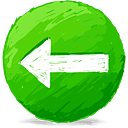 June 2019
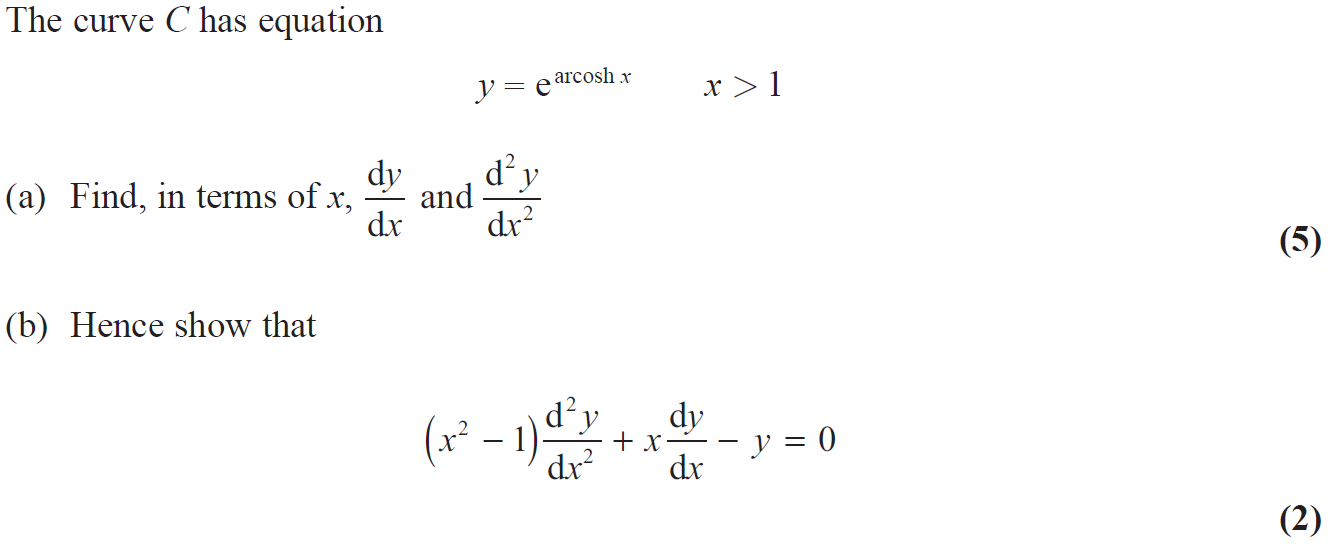 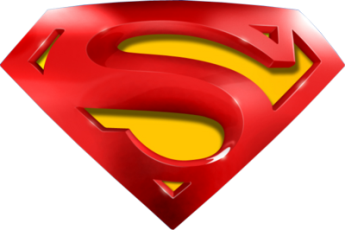 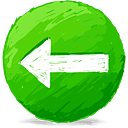 June 2019
A
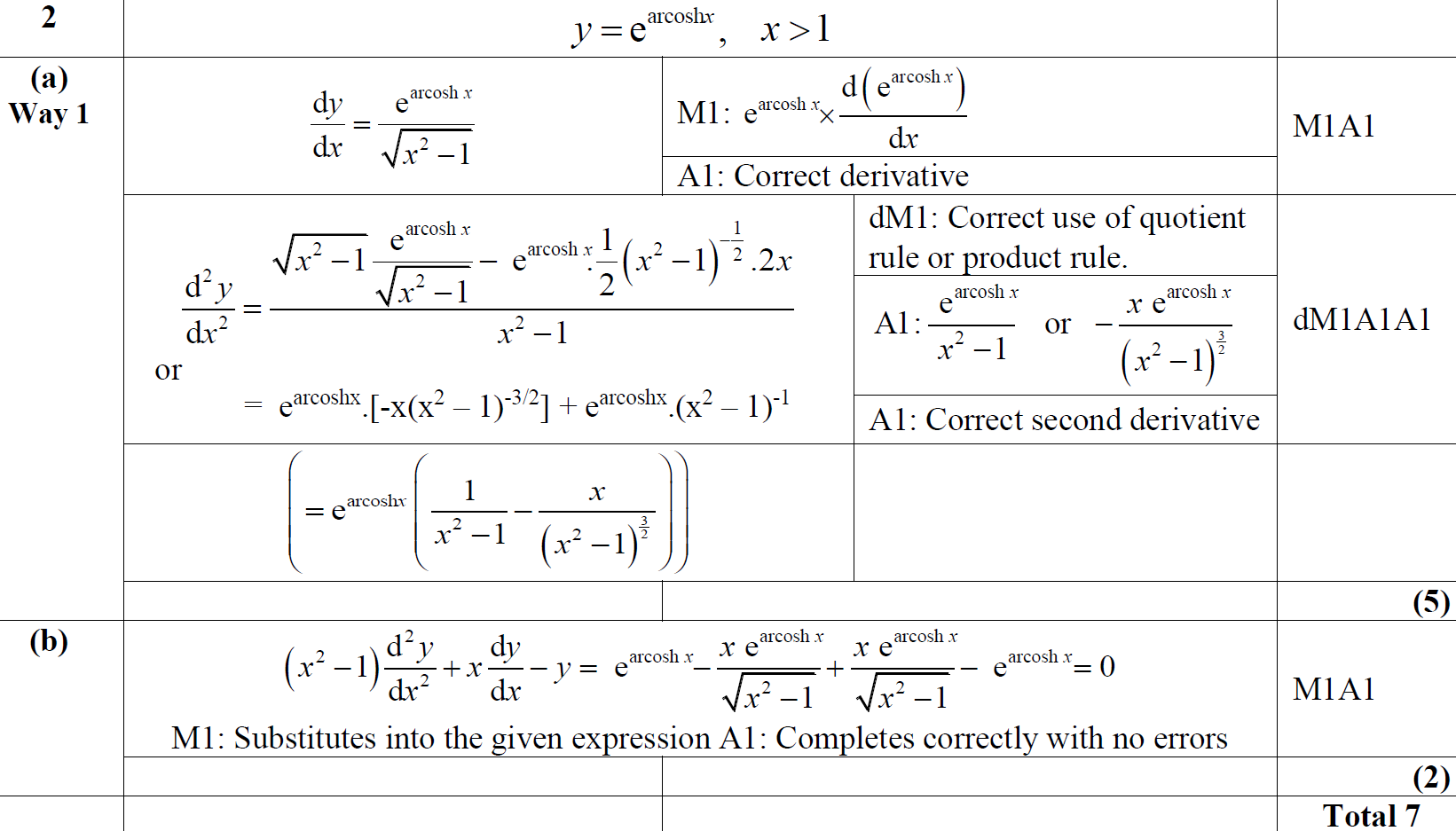 B
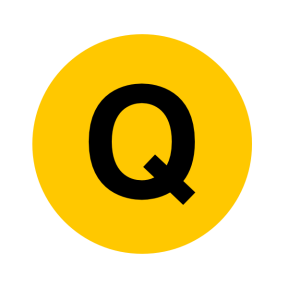 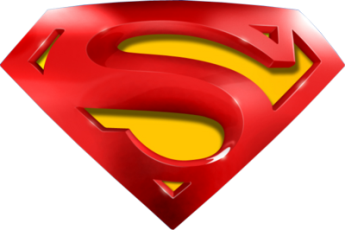 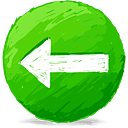 June 2019
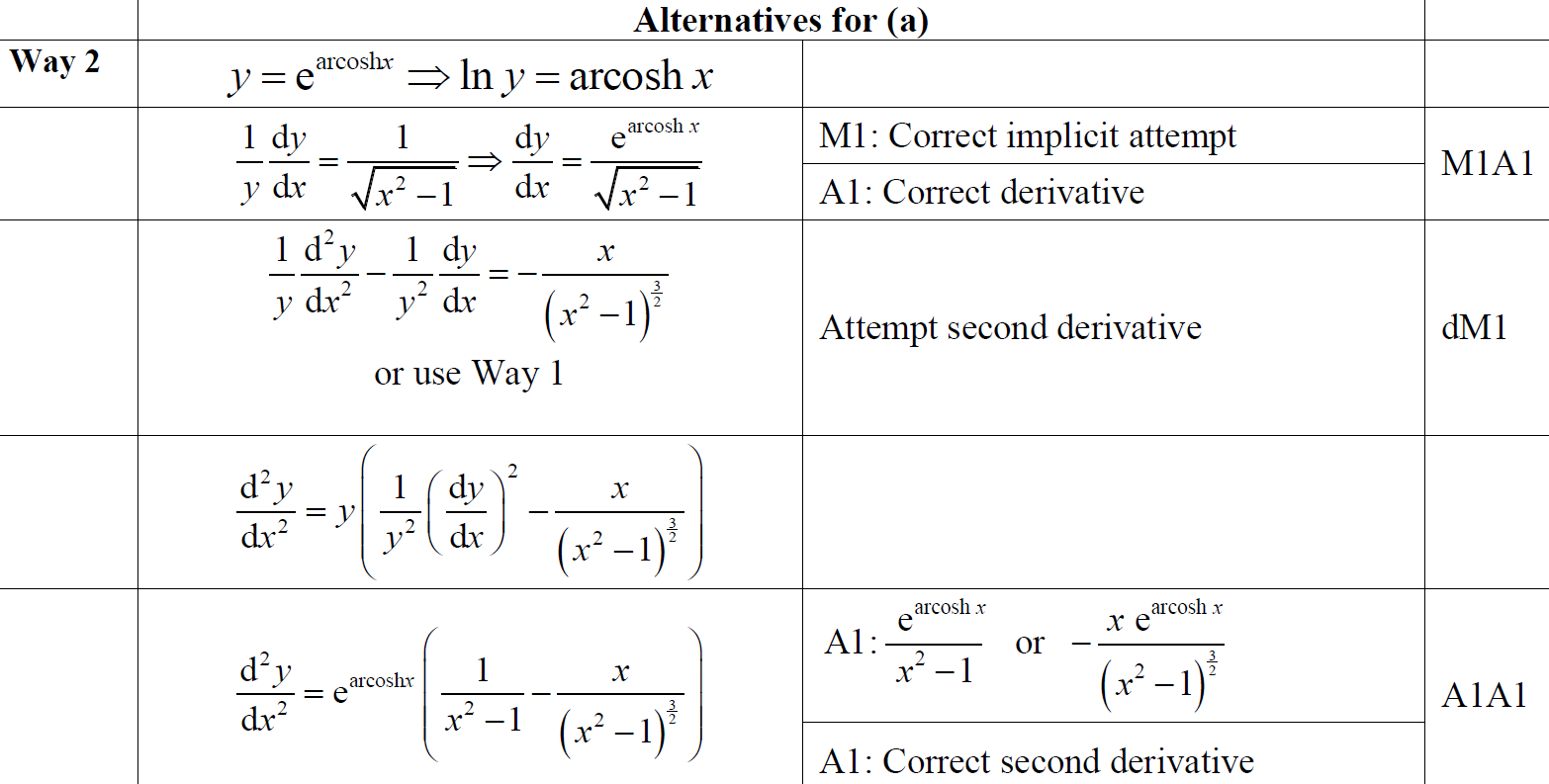 A Alternative 1
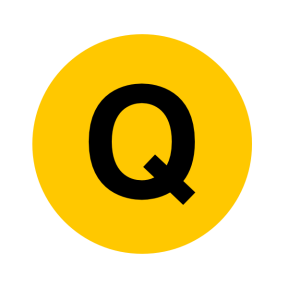 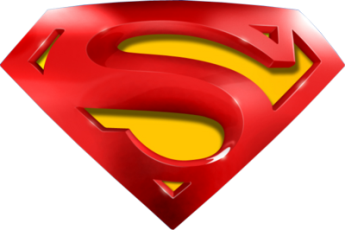 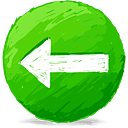 June 2019
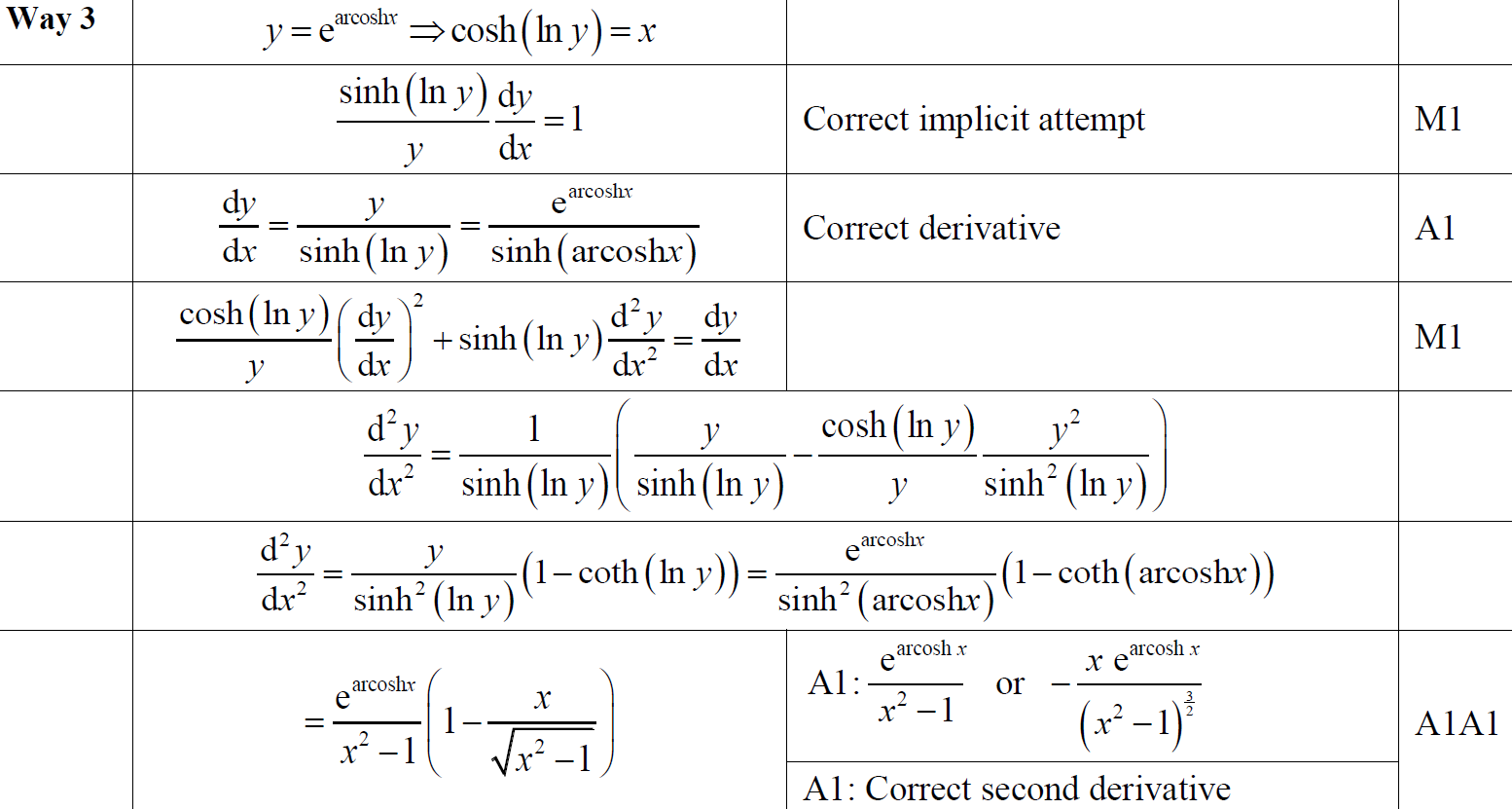 A Alternative 2
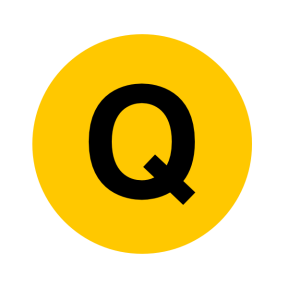 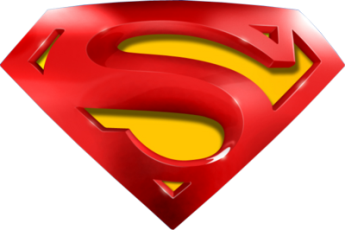 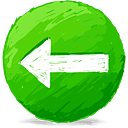 June 2019
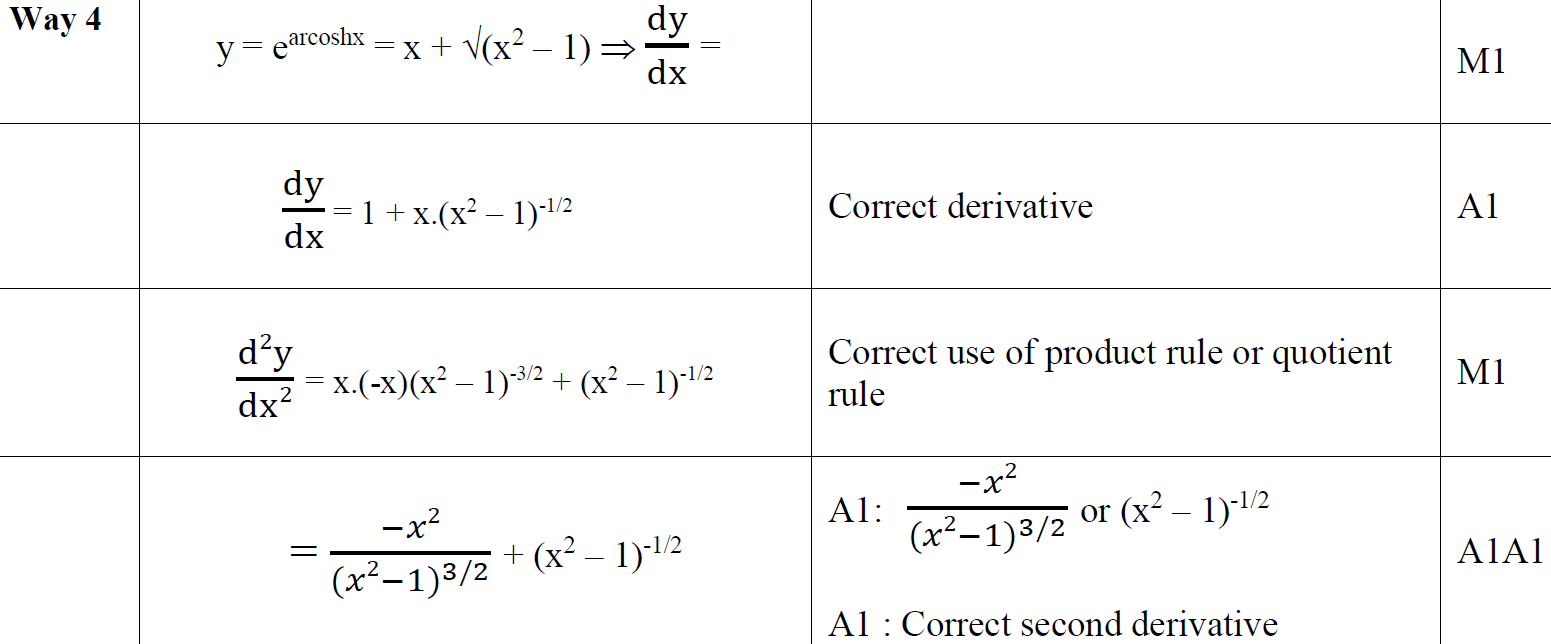 A Alternative 3
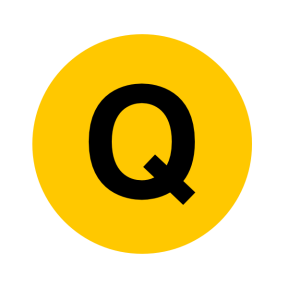 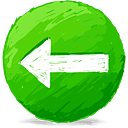 June 2019
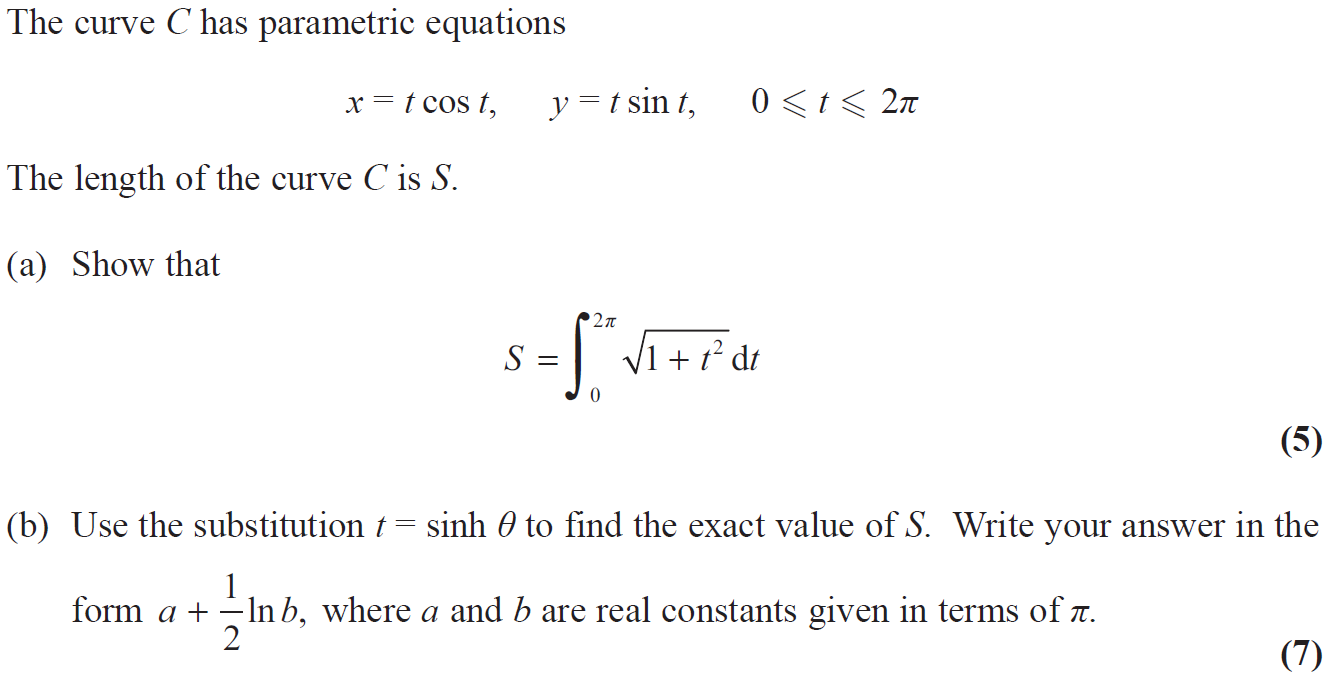 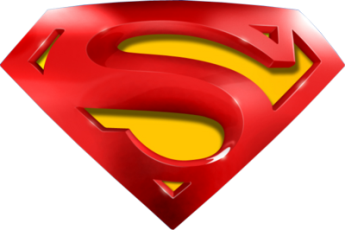 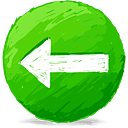 June 2019
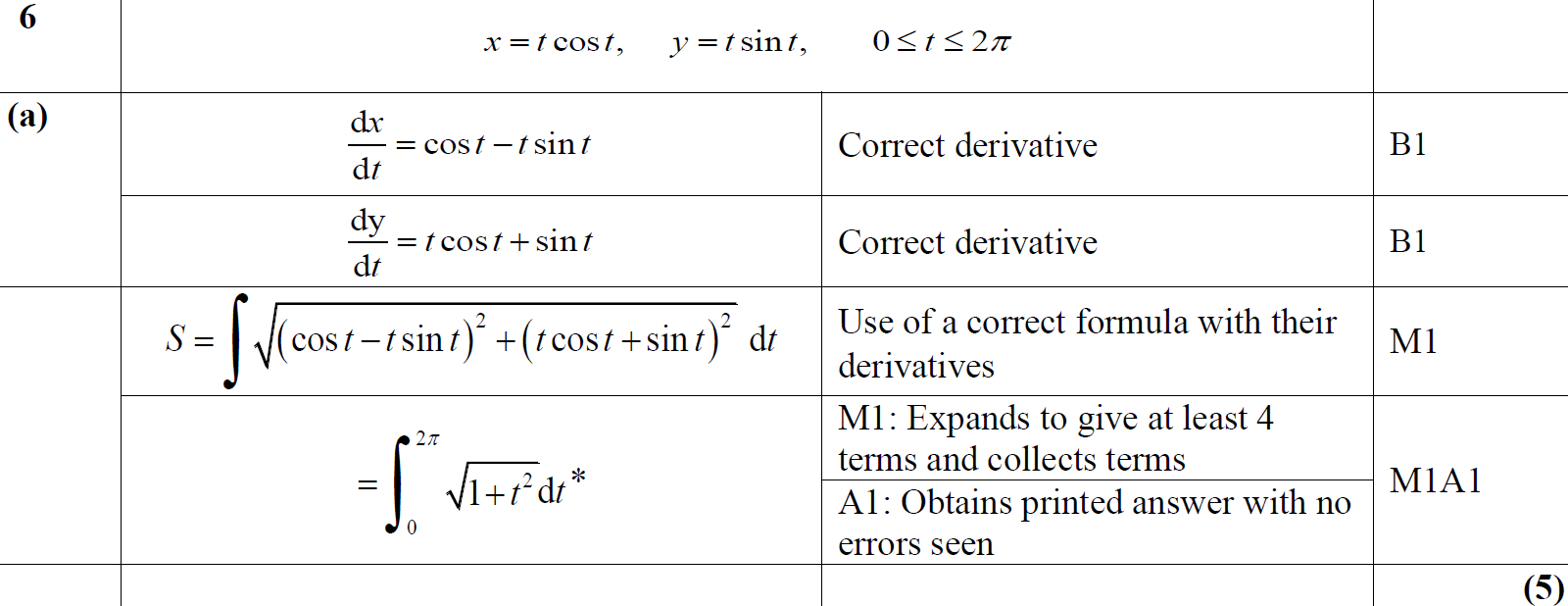 A
A Notes
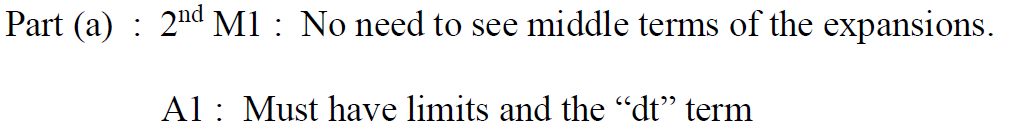 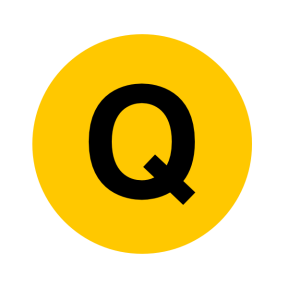 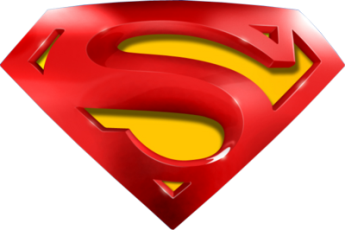 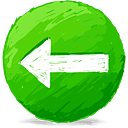 June 2019
B
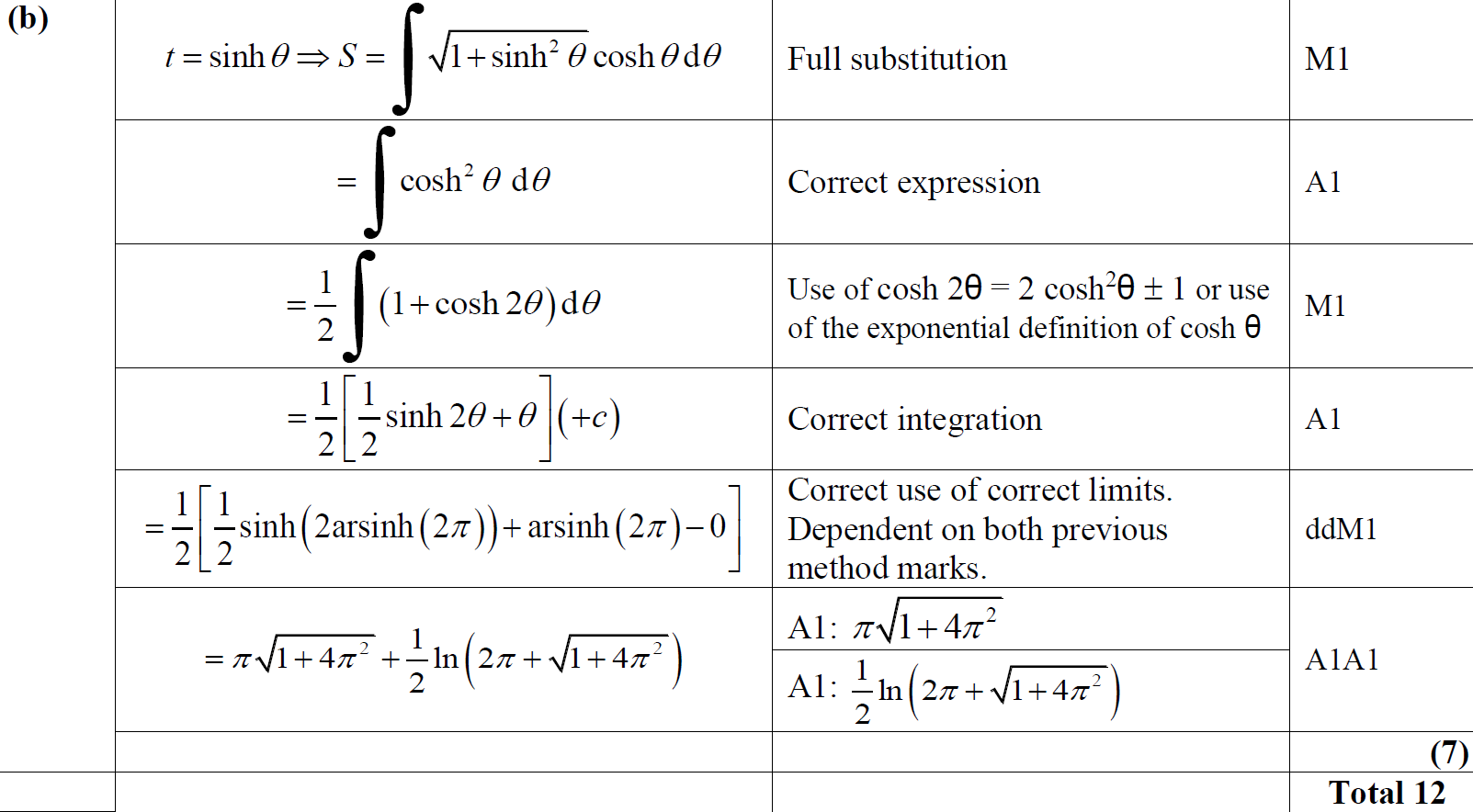 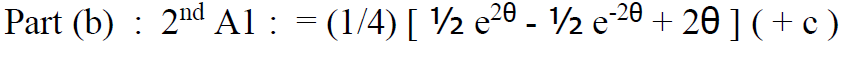 B Notes
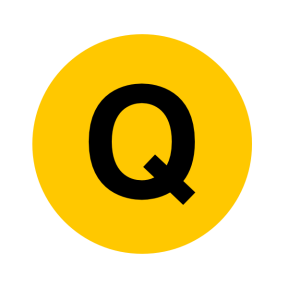 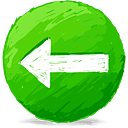